CALCULUS
The disk and washer methods
1
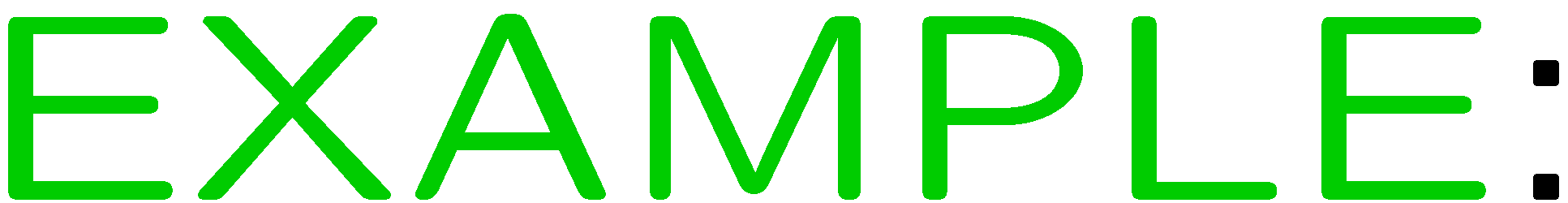 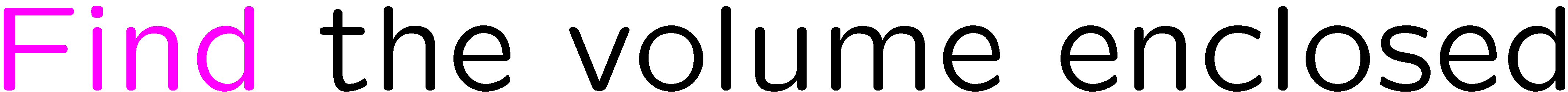 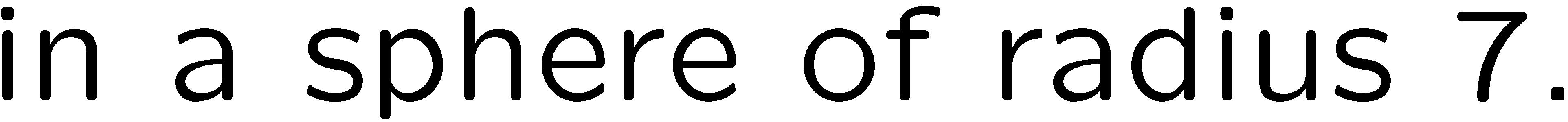 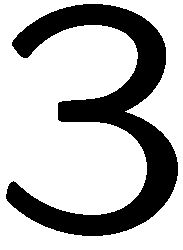 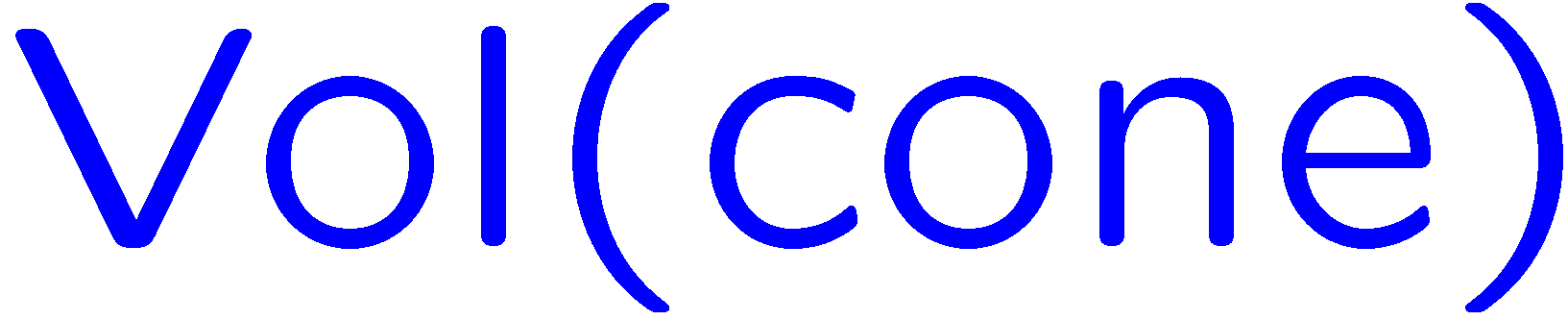 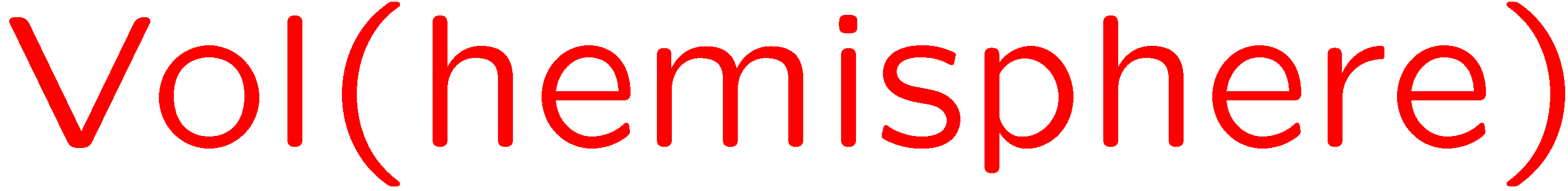 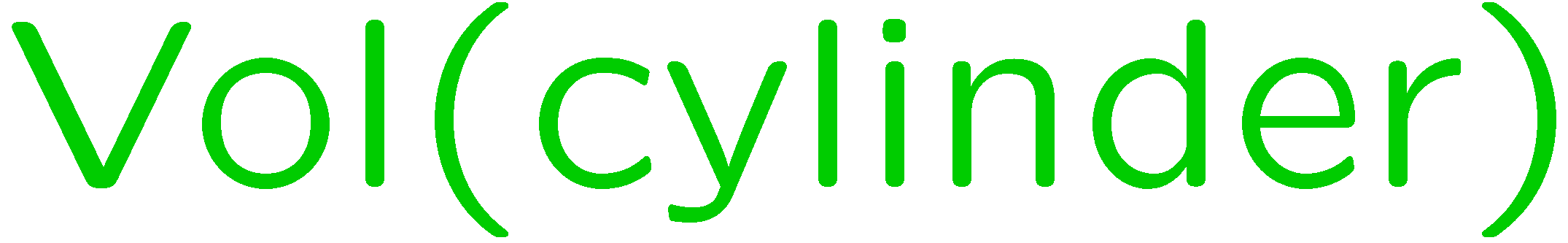 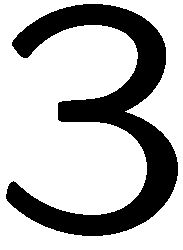 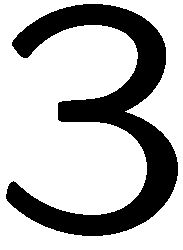 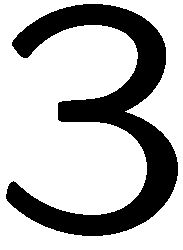 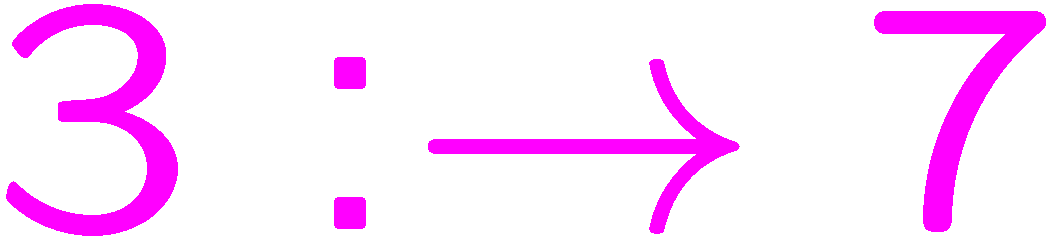 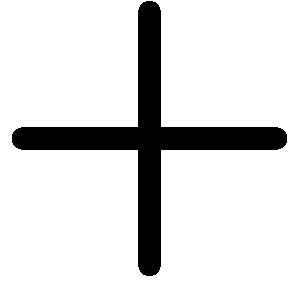 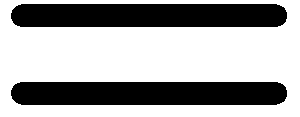 2
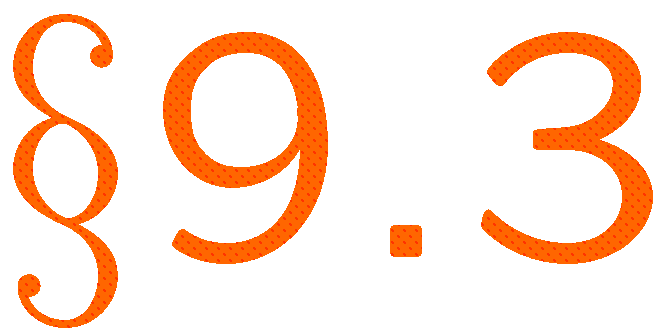 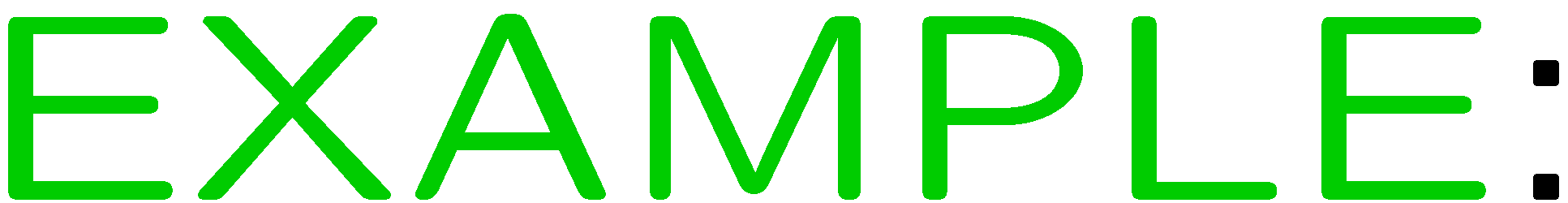 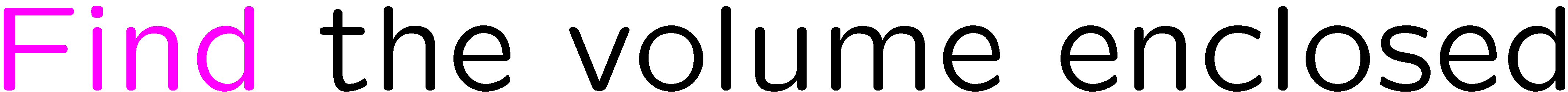 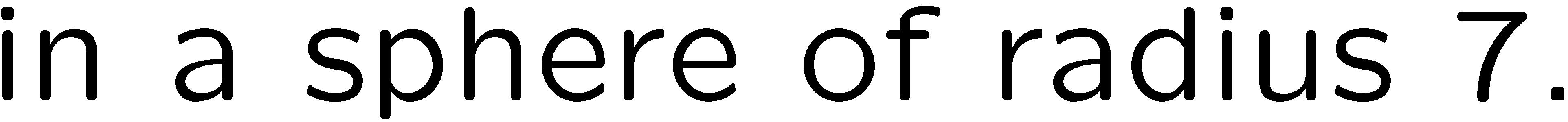 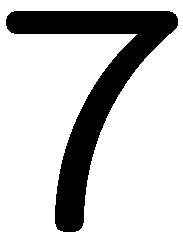 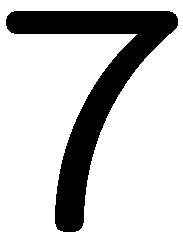 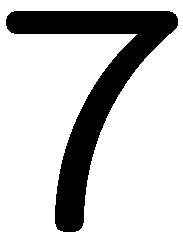 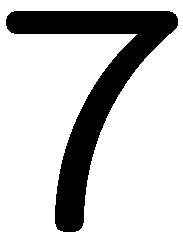 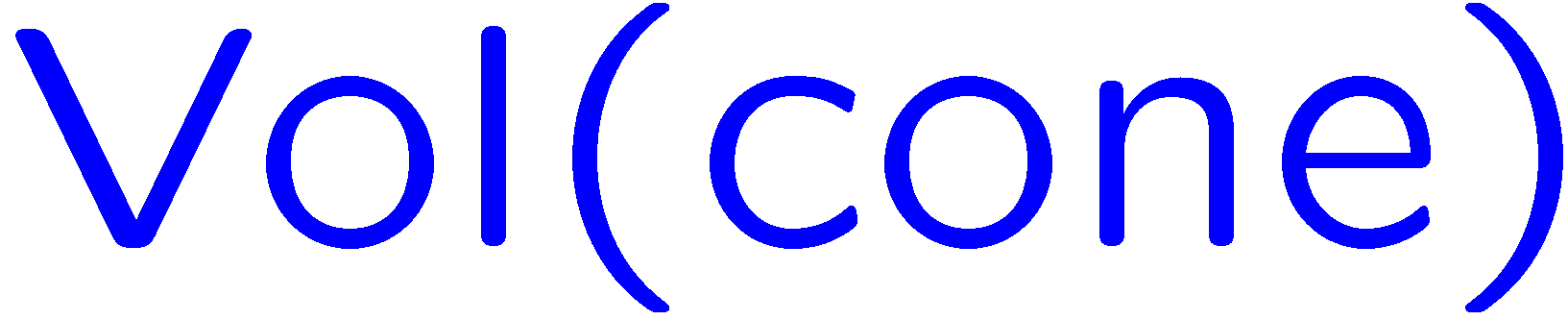 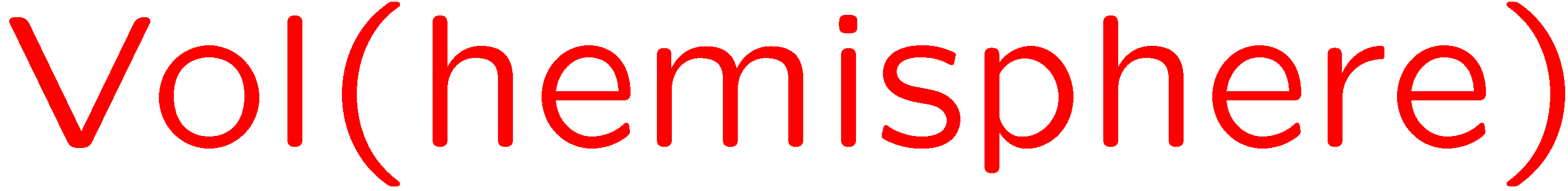 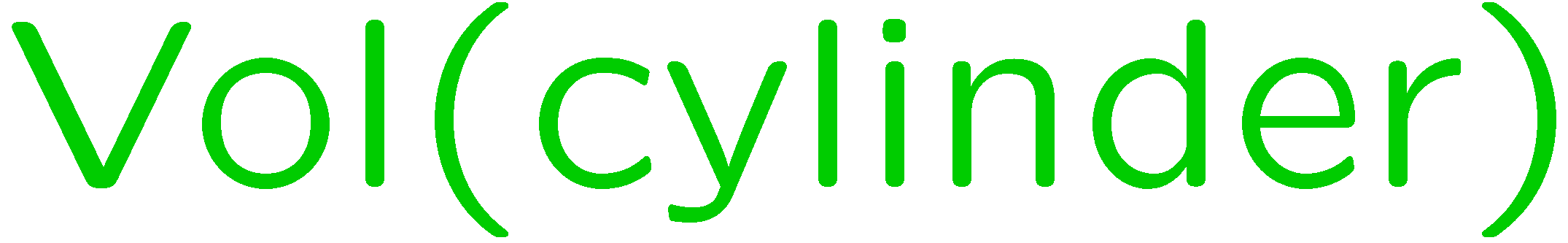 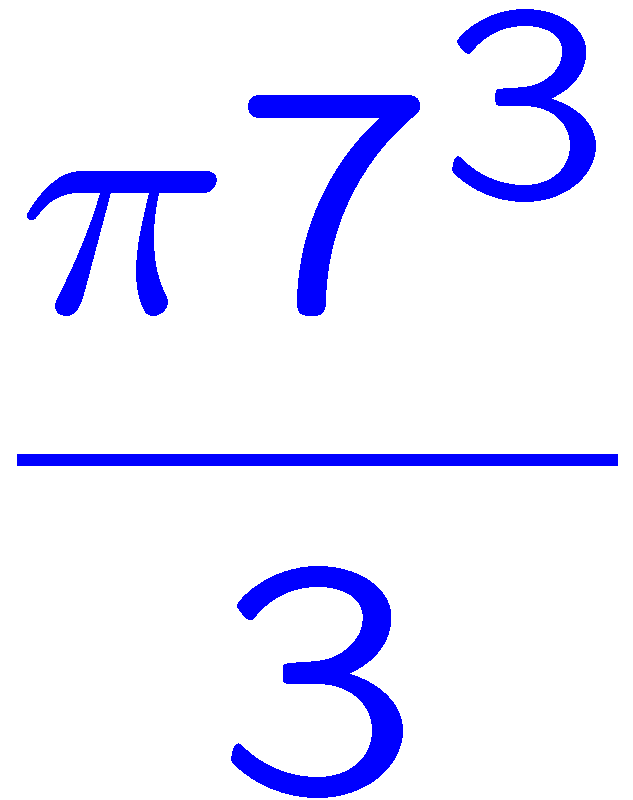 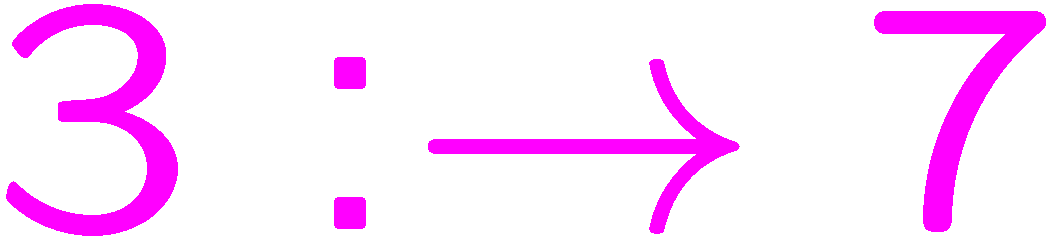 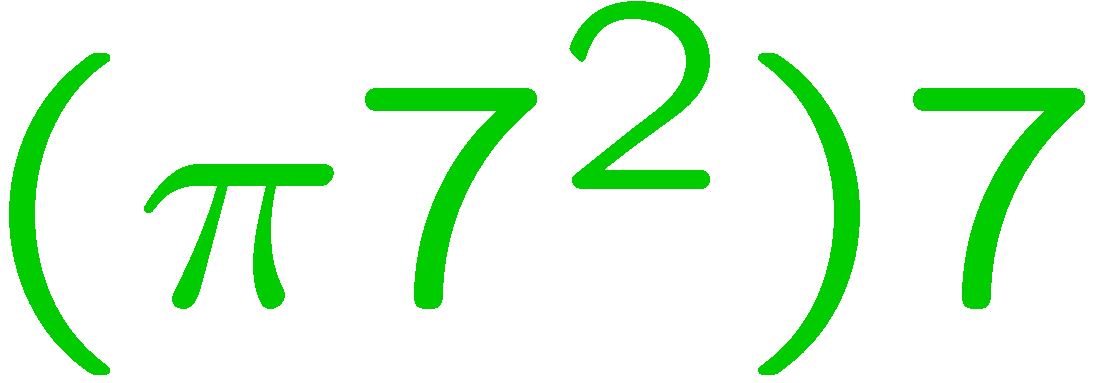 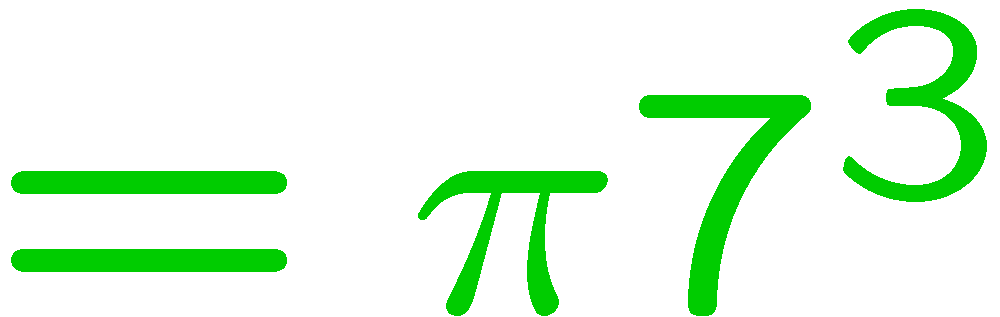 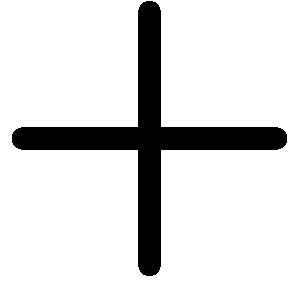 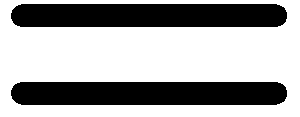 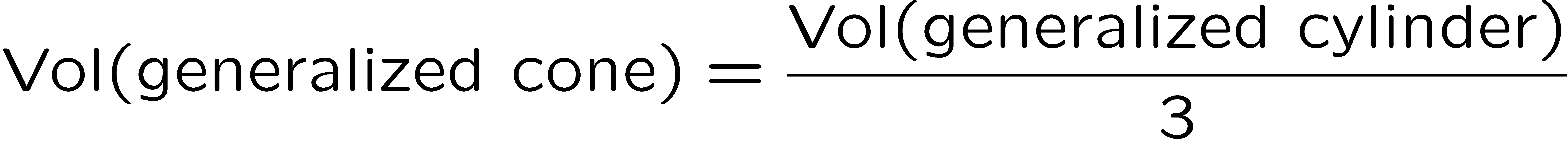 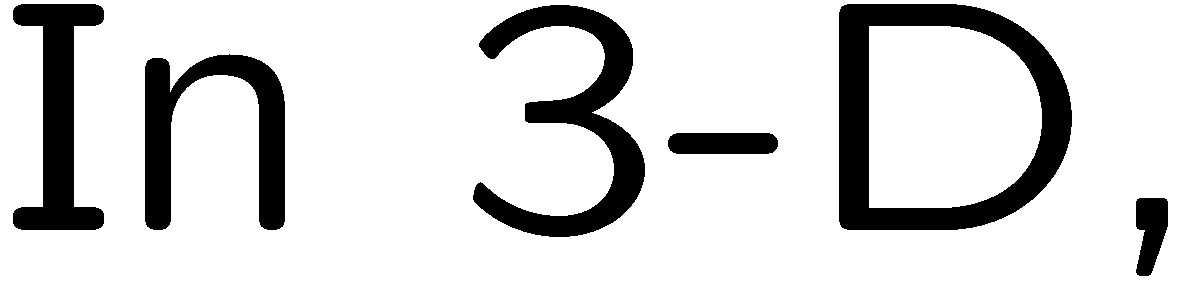 3
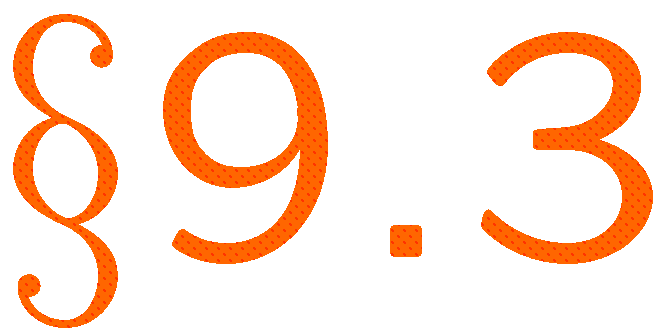 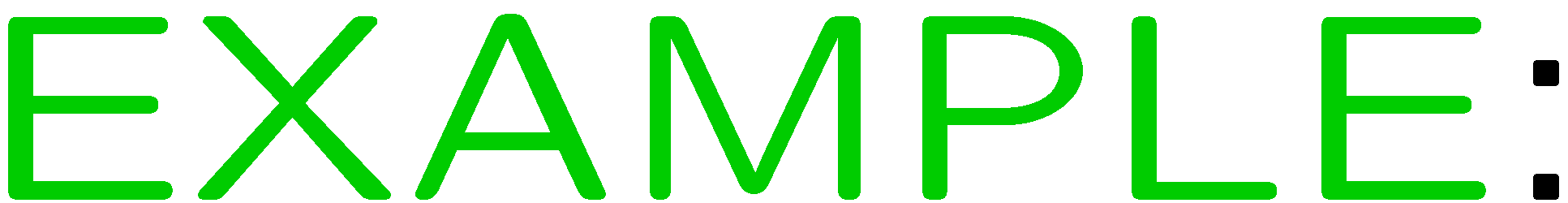 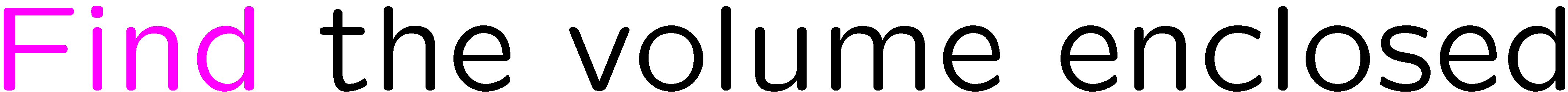 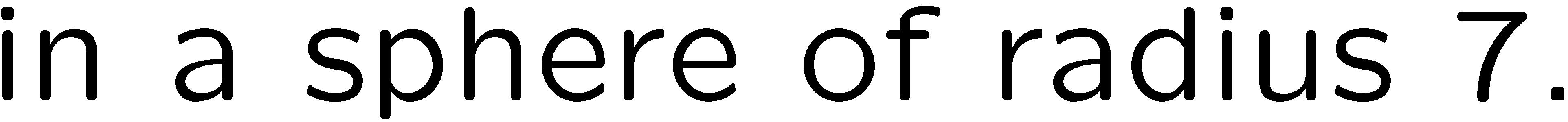 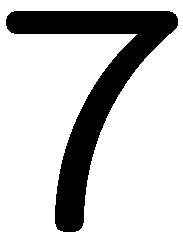 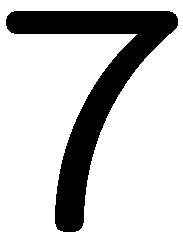 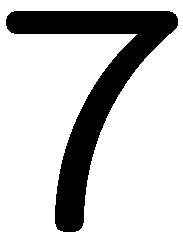 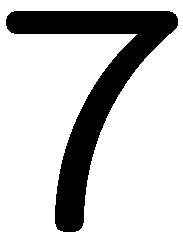 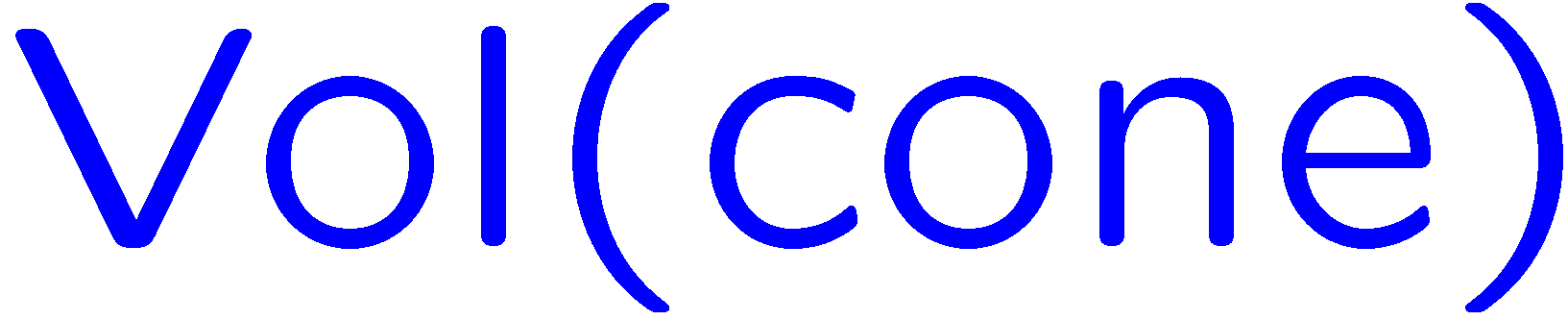 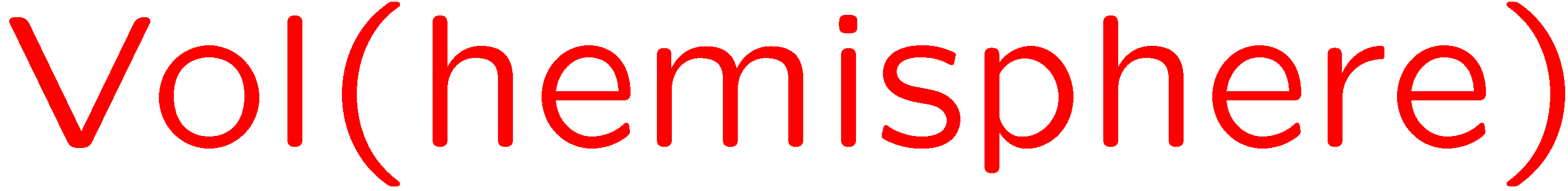 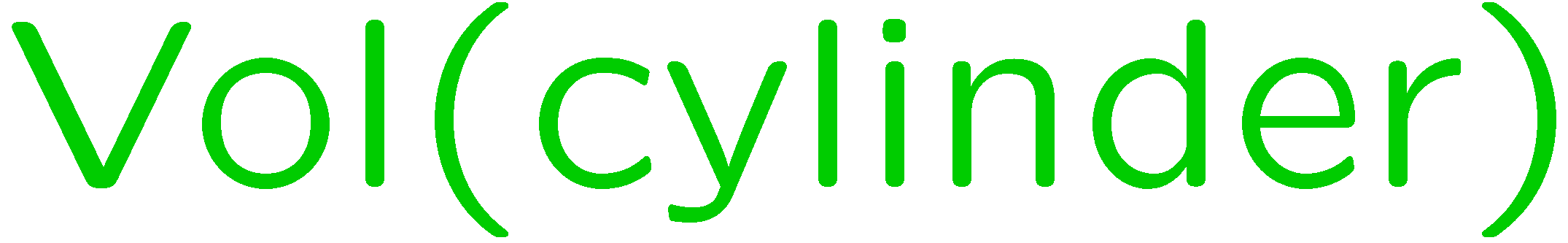 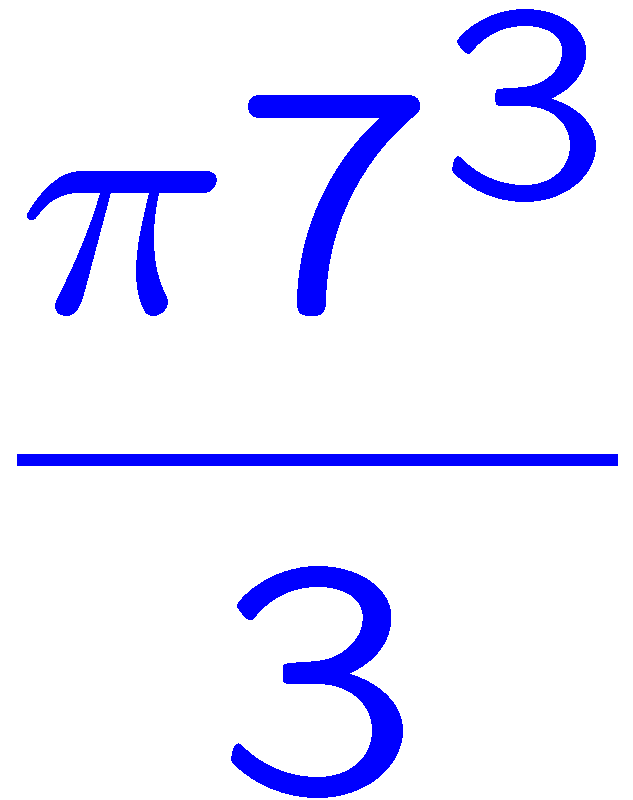 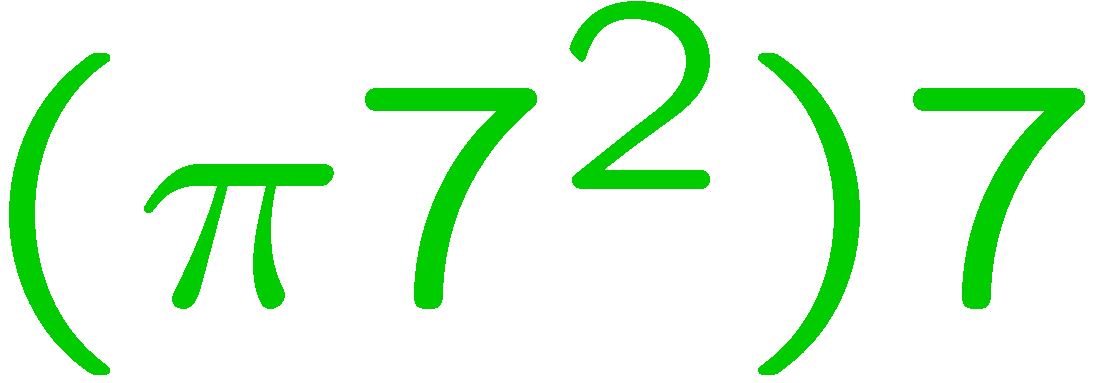 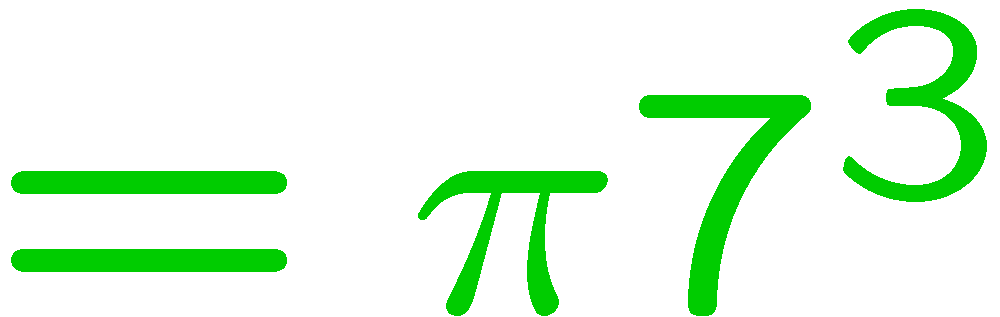 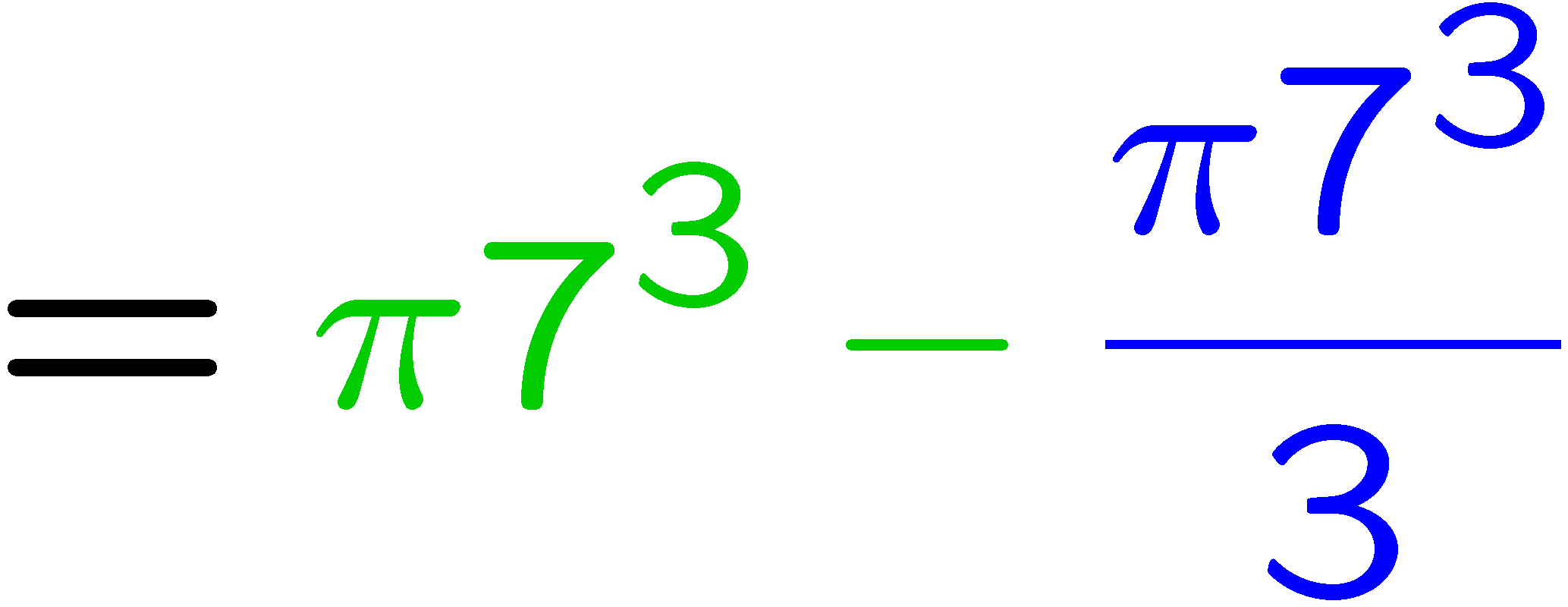 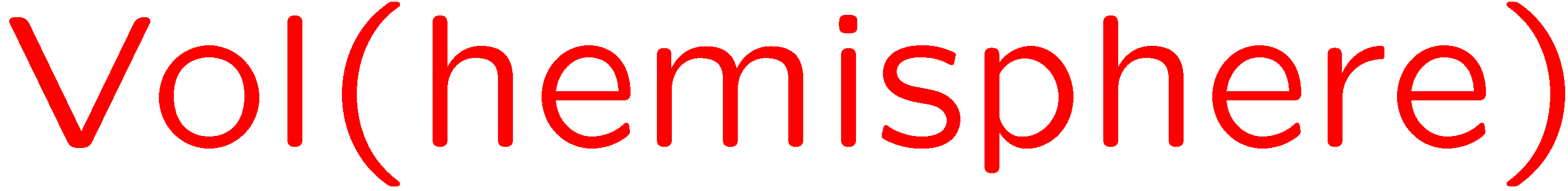 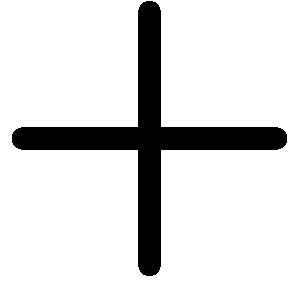 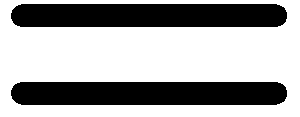 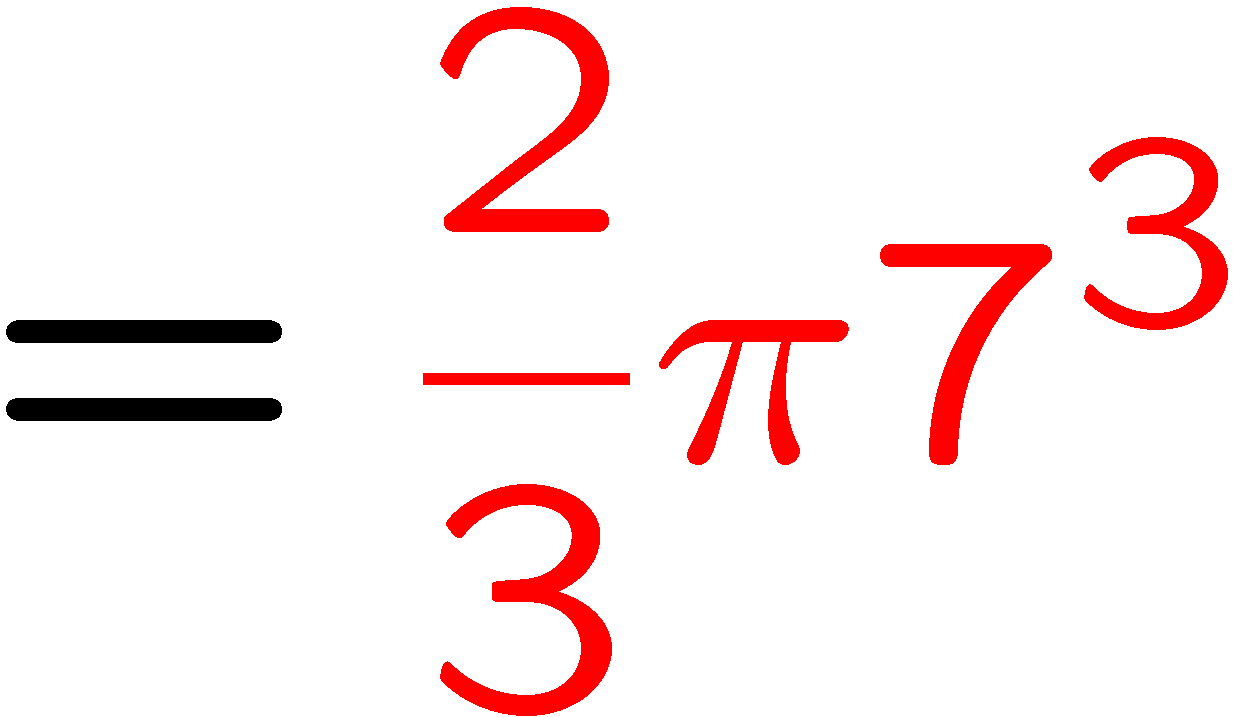 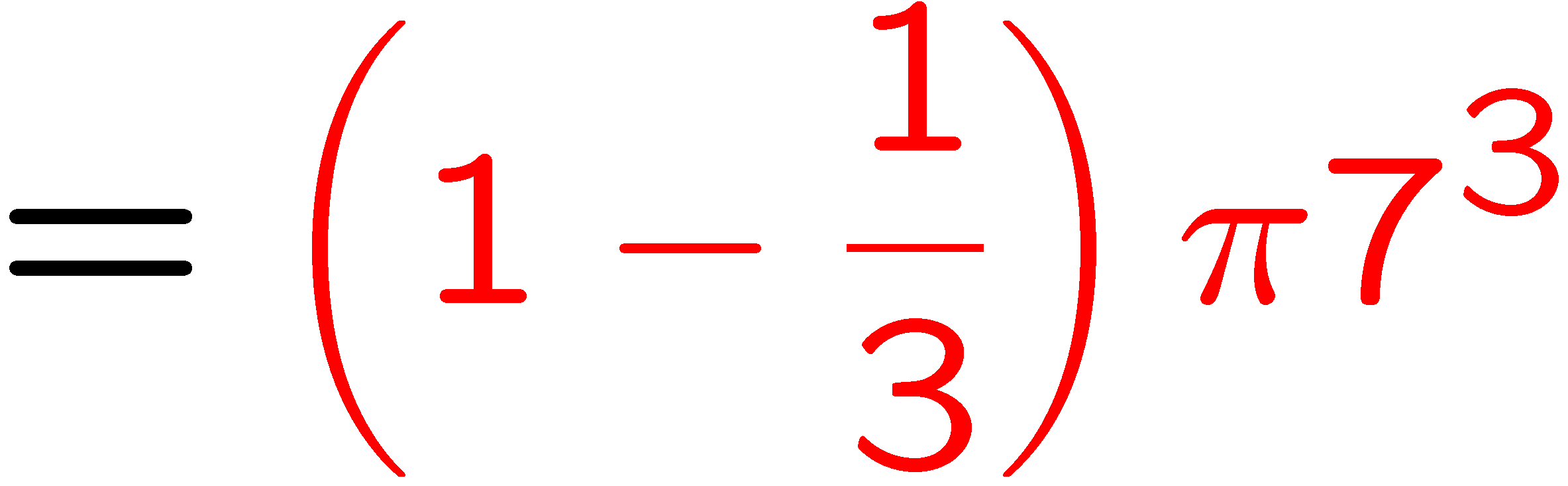 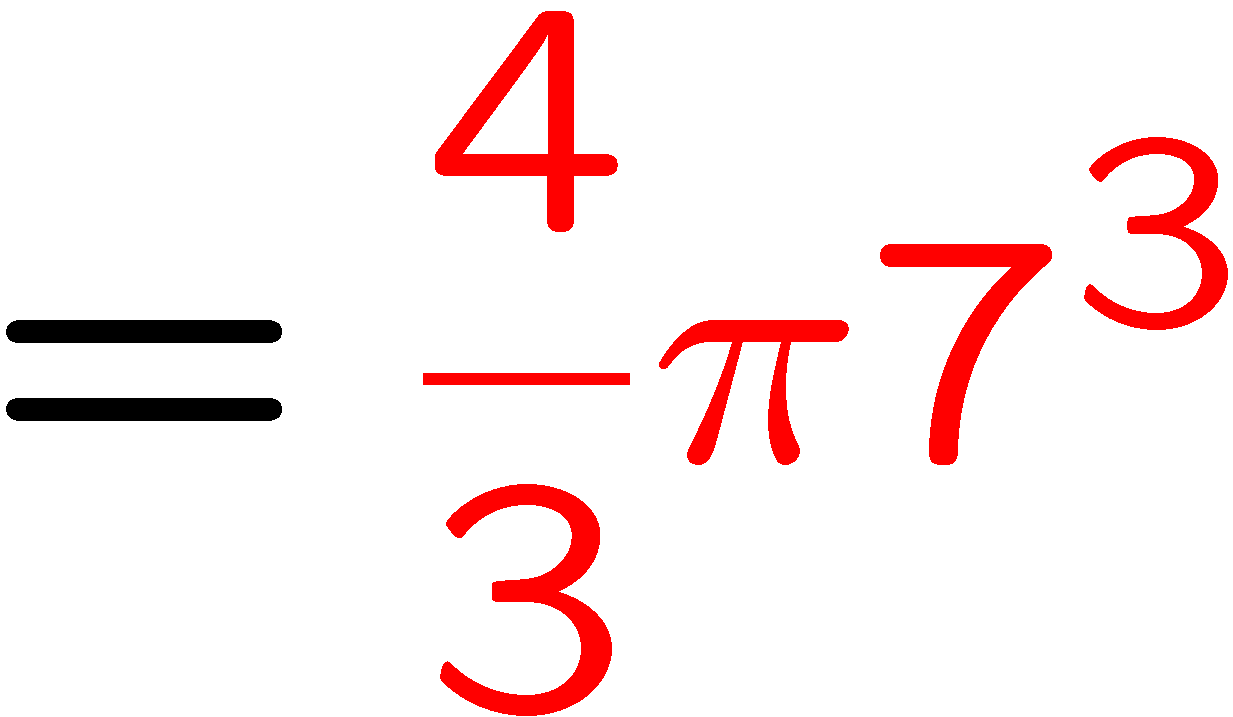 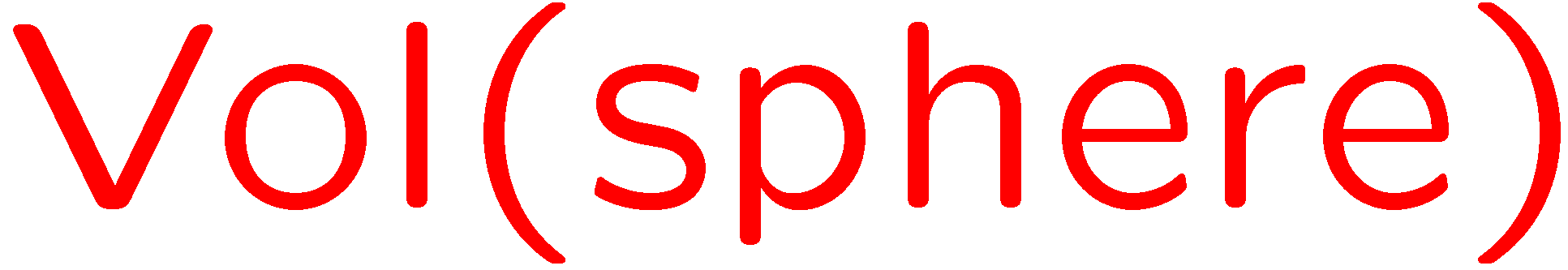 4
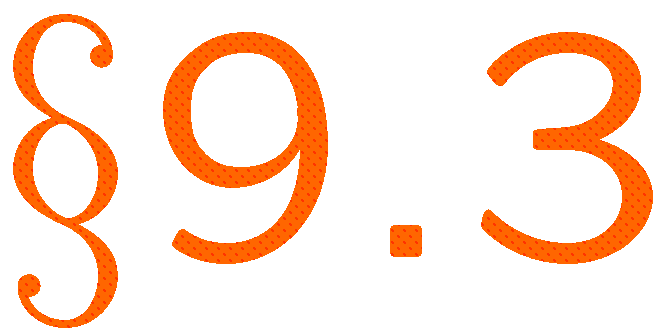 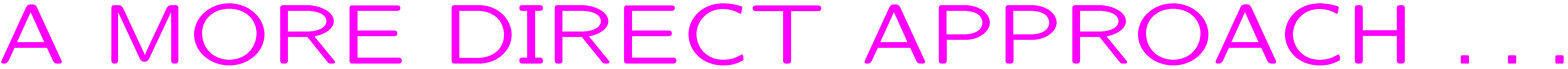 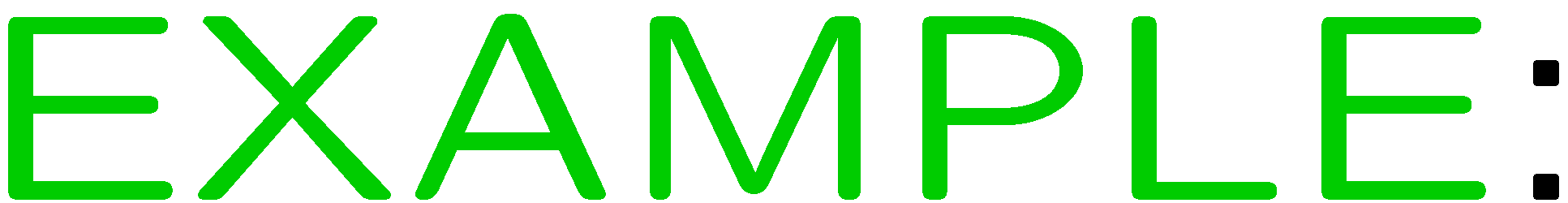 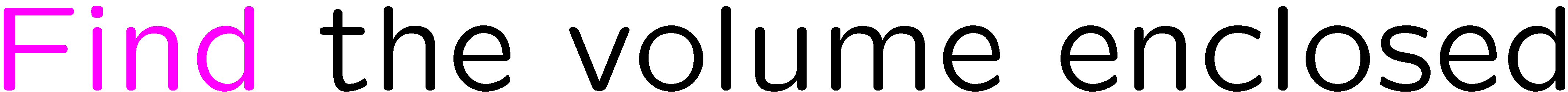 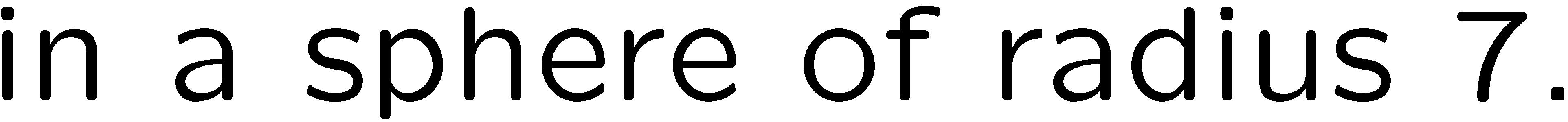 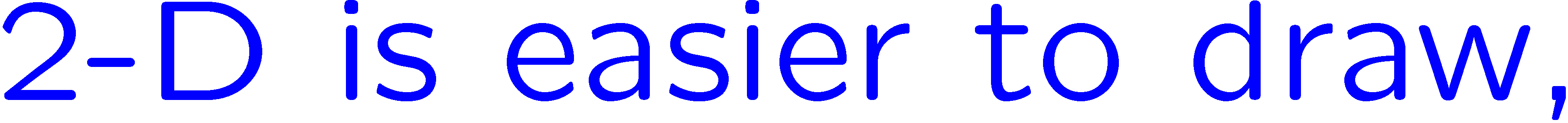 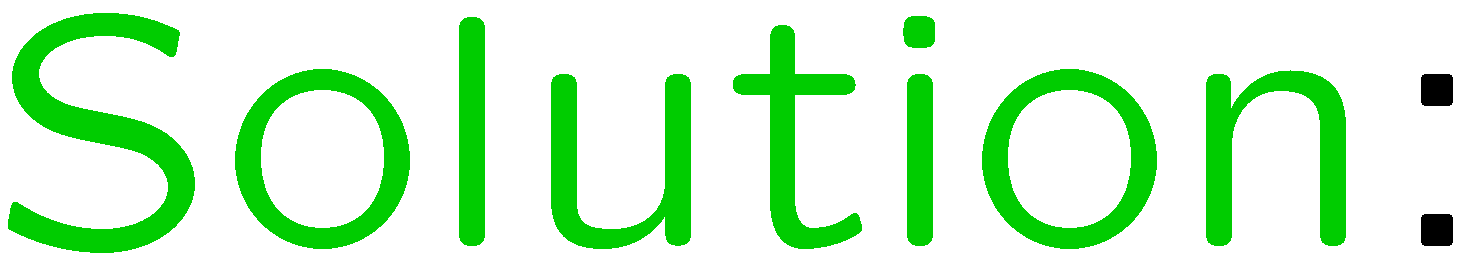 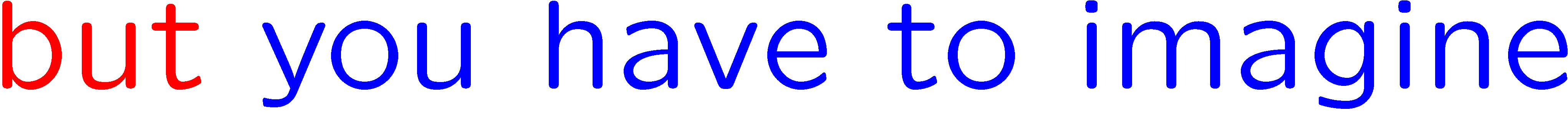 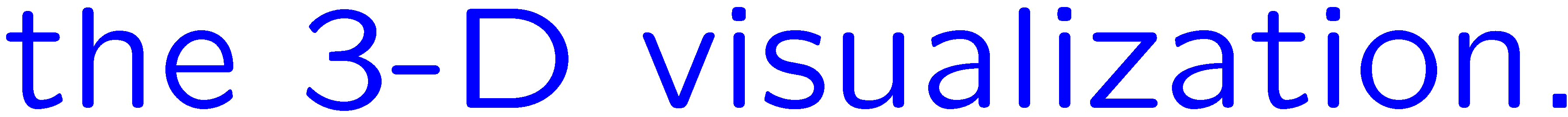 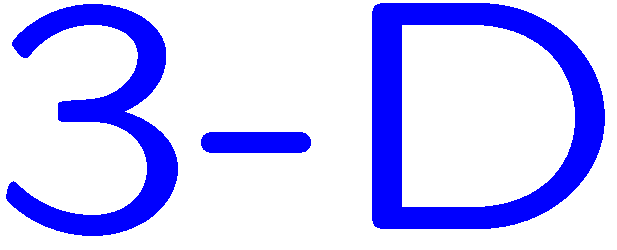 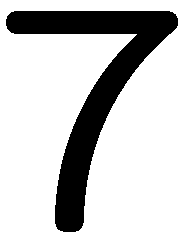 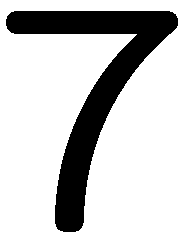 5
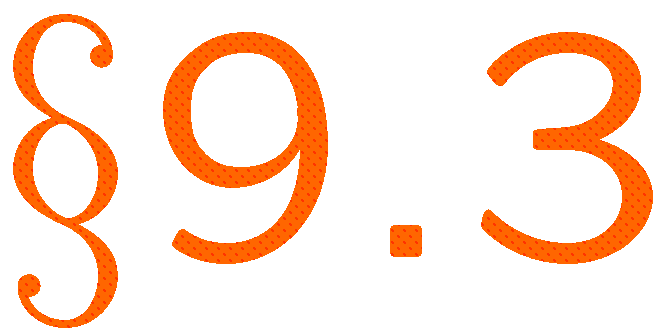 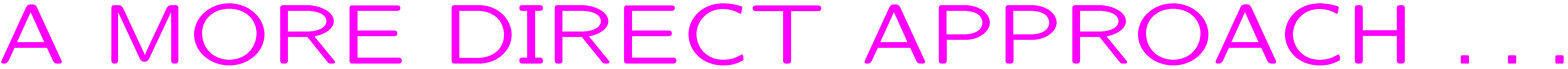 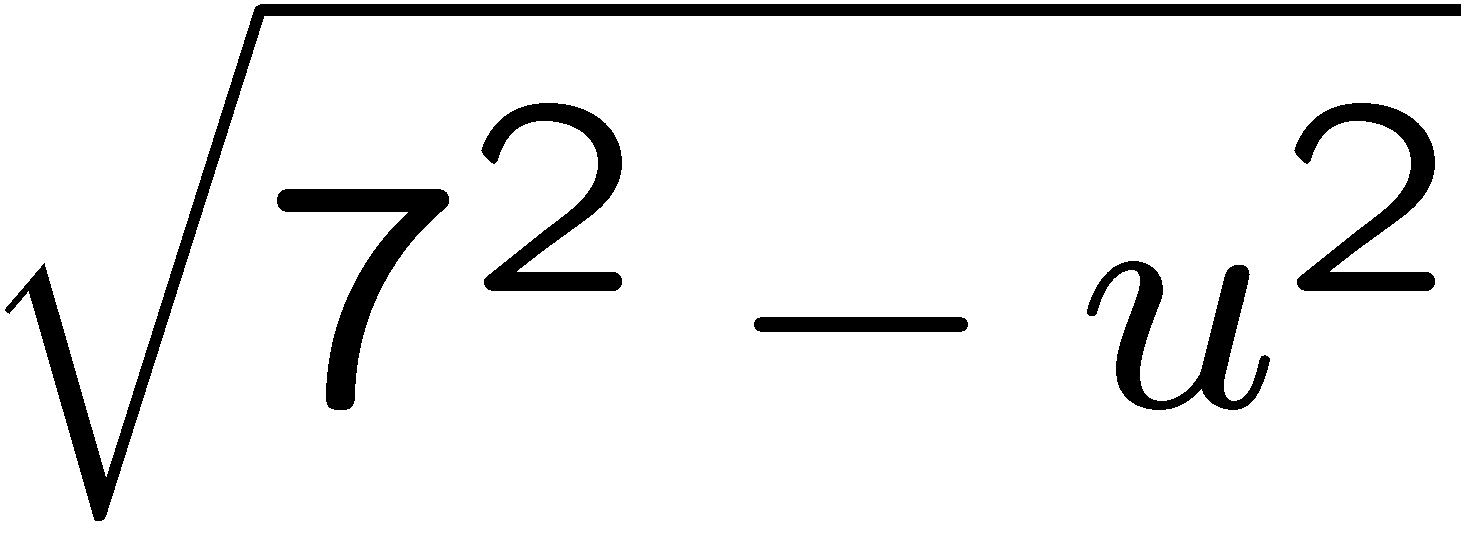 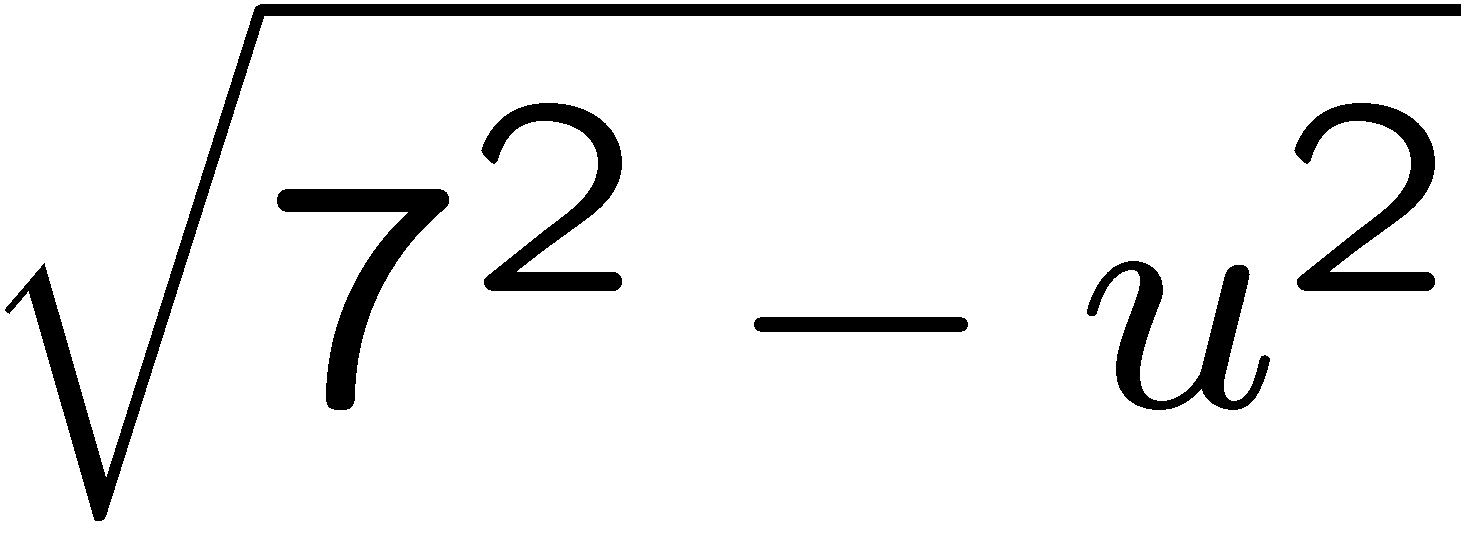 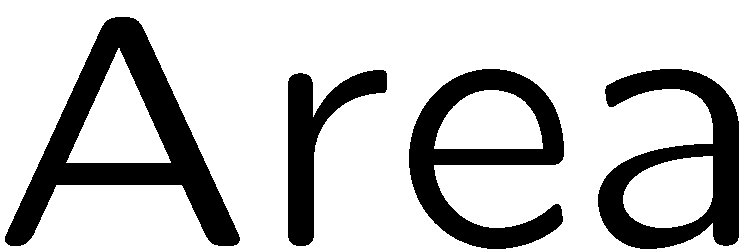 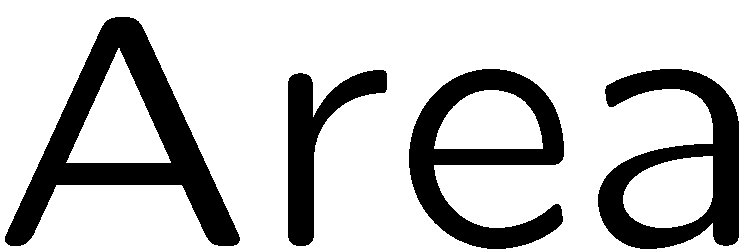 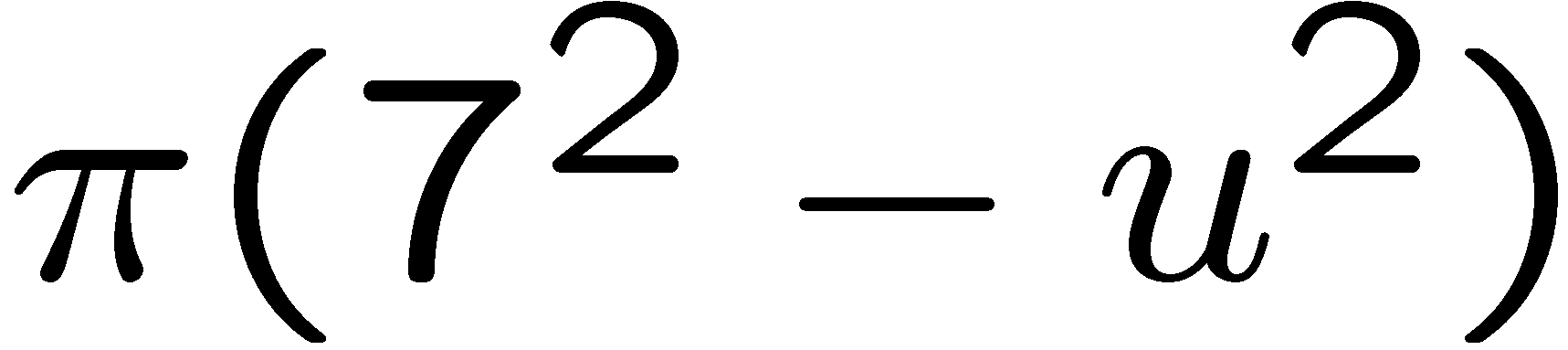 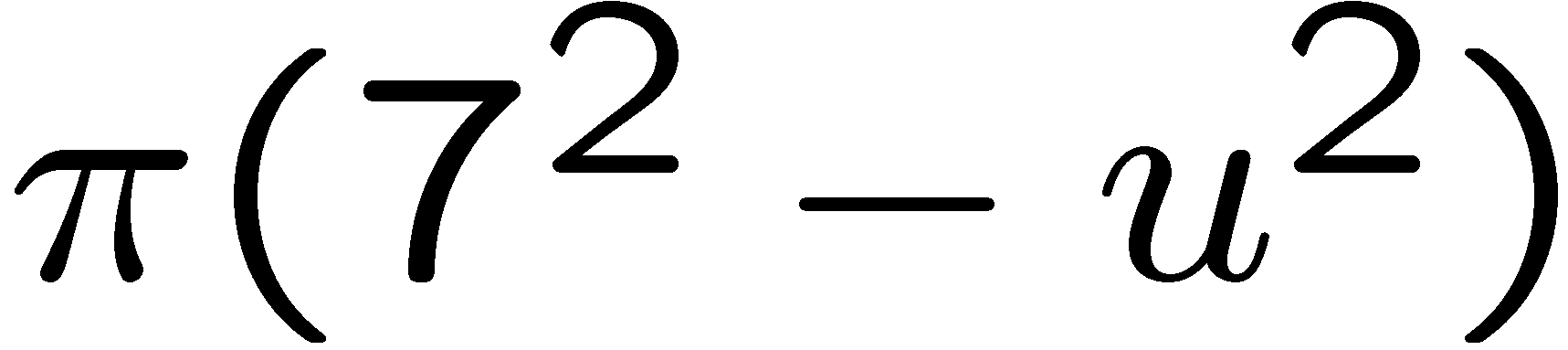 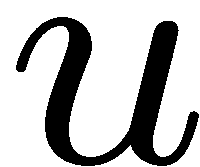 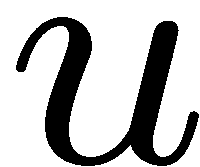 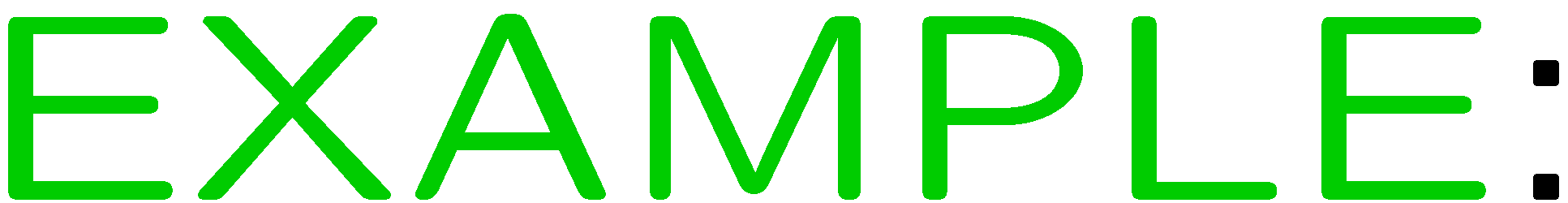 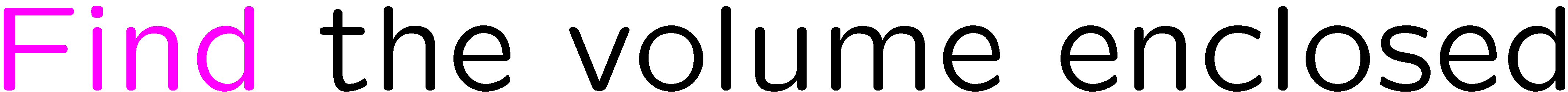 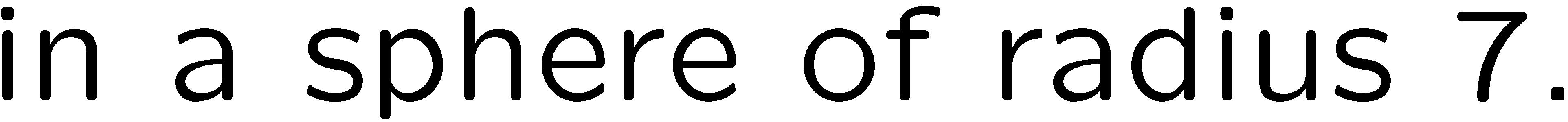 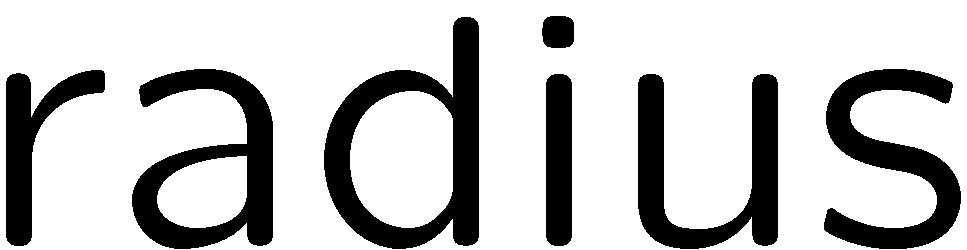 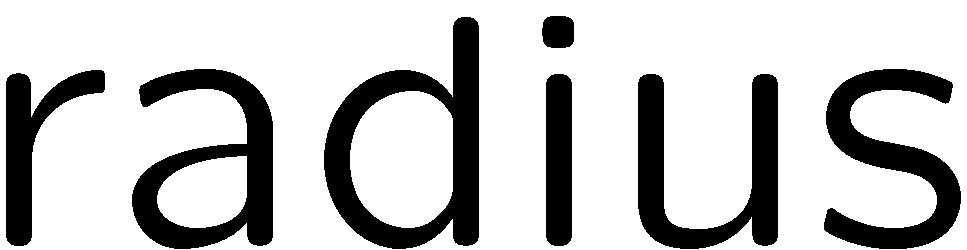 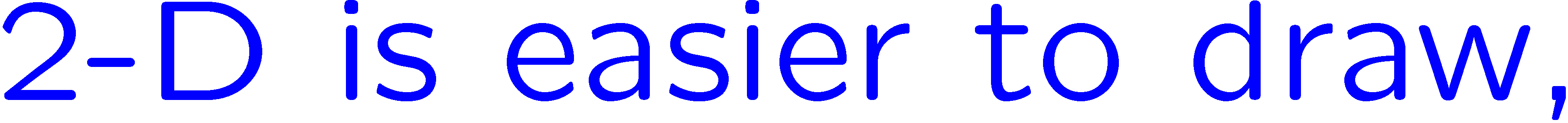 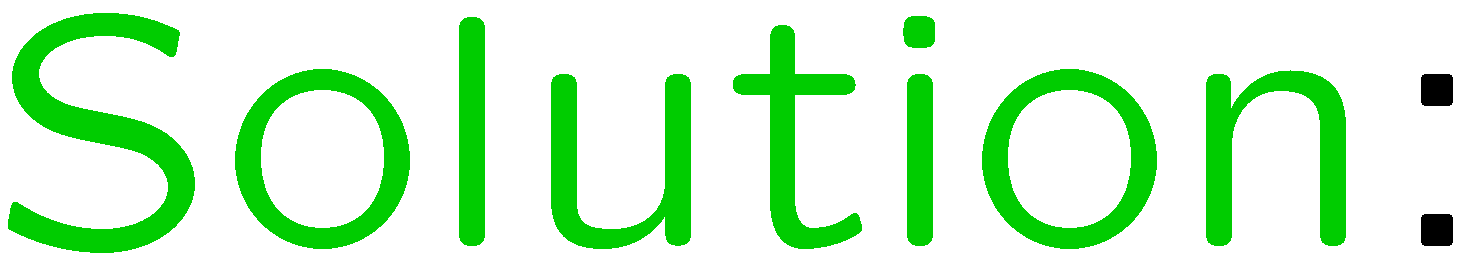 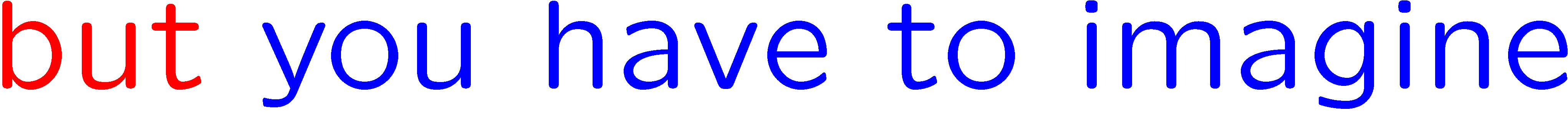 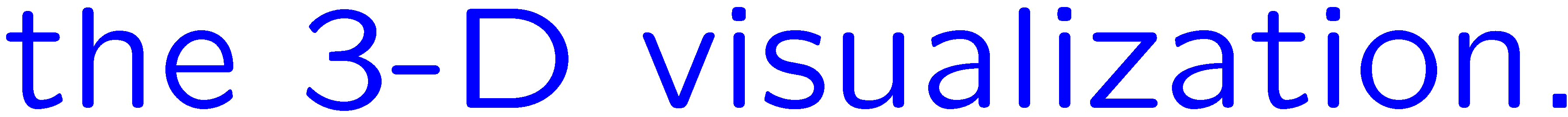 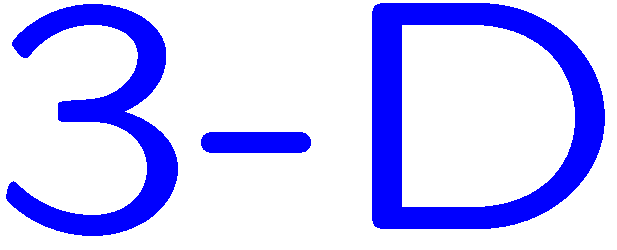 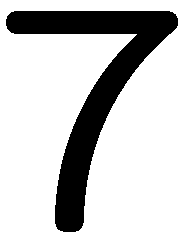 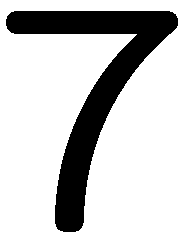 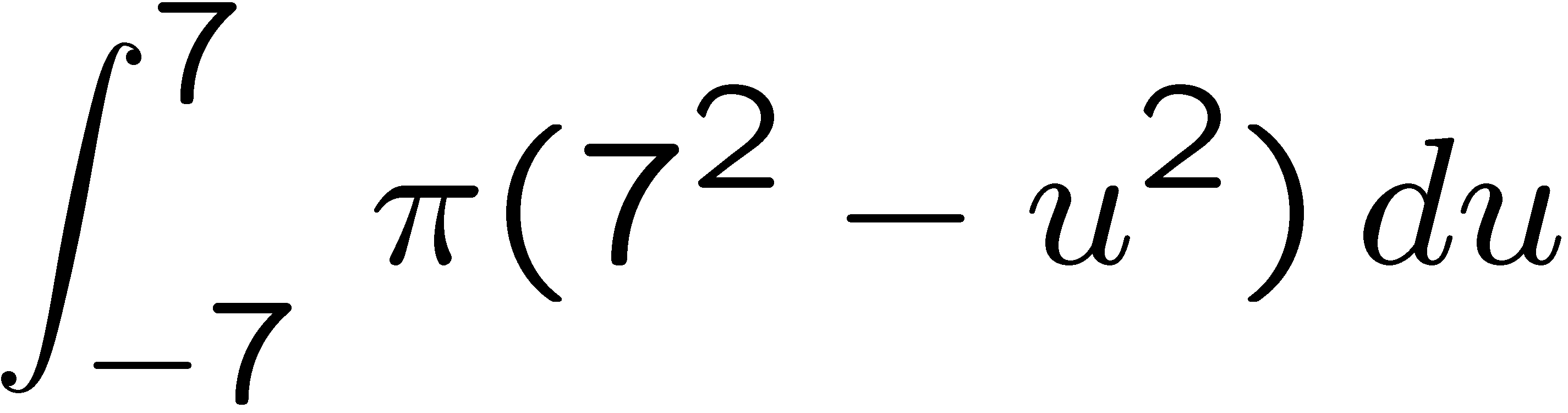 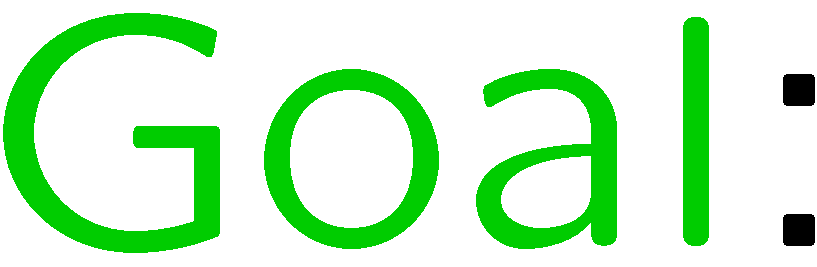 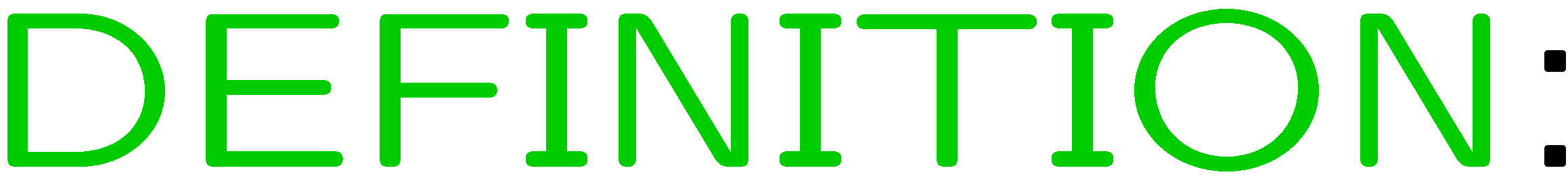 6
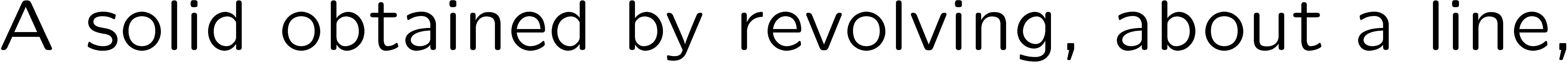 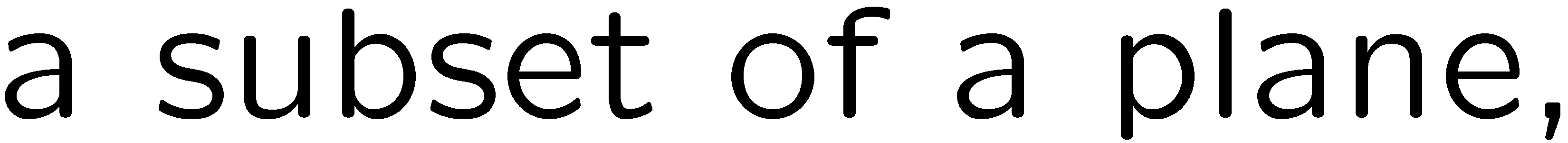 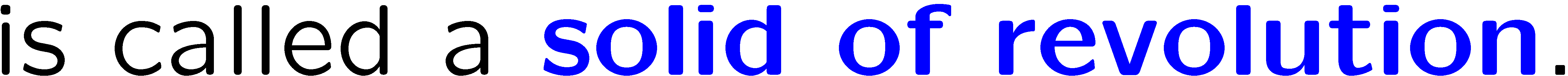 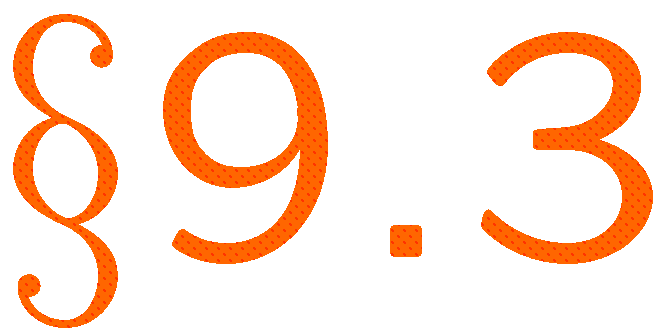 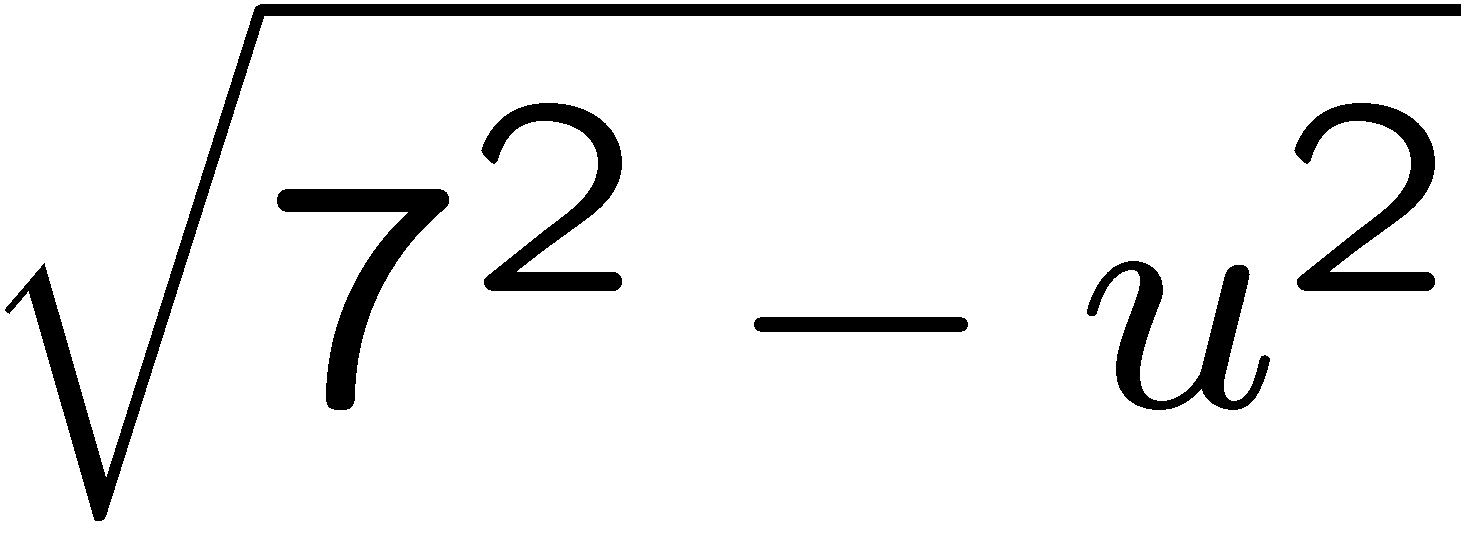 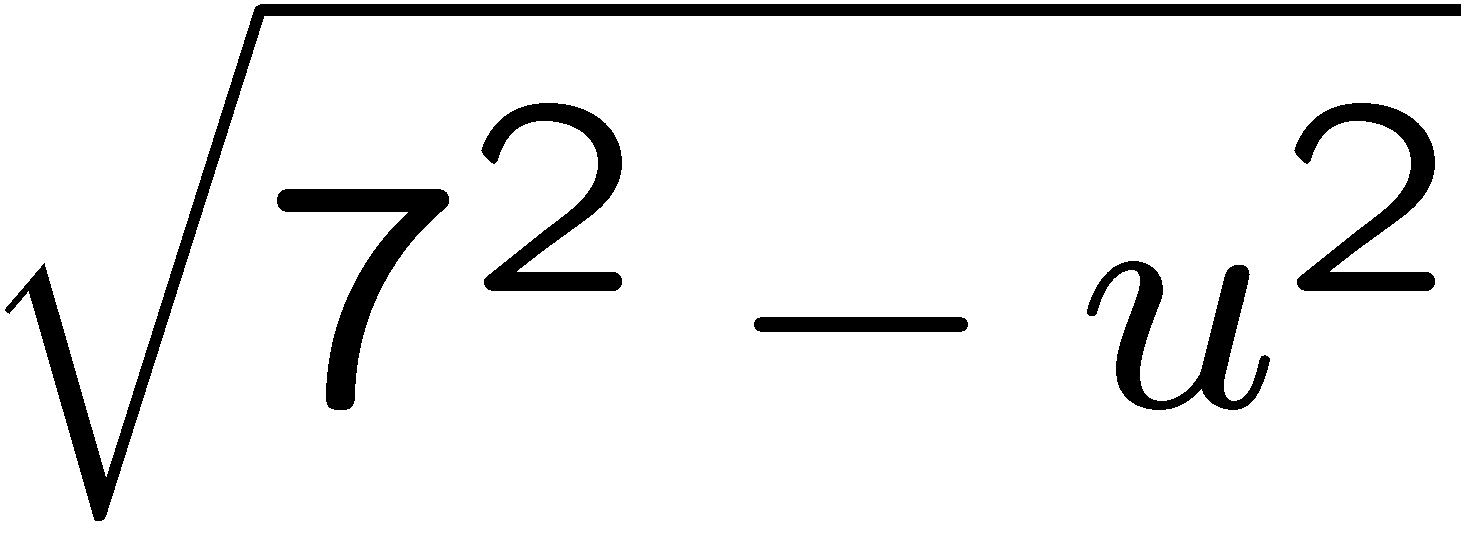 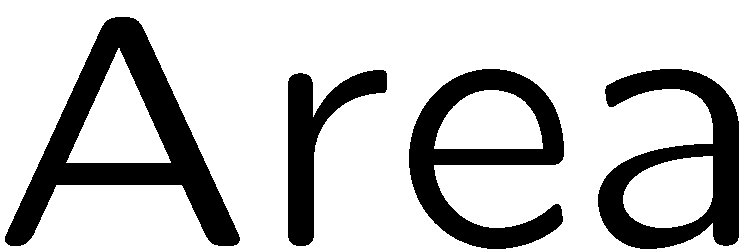 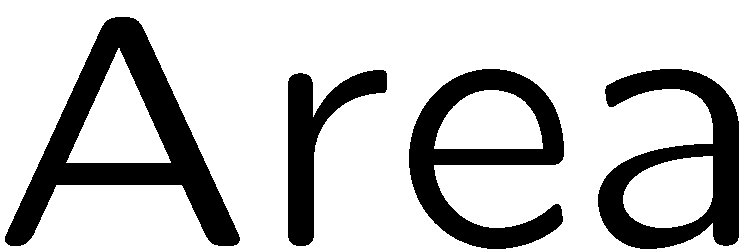 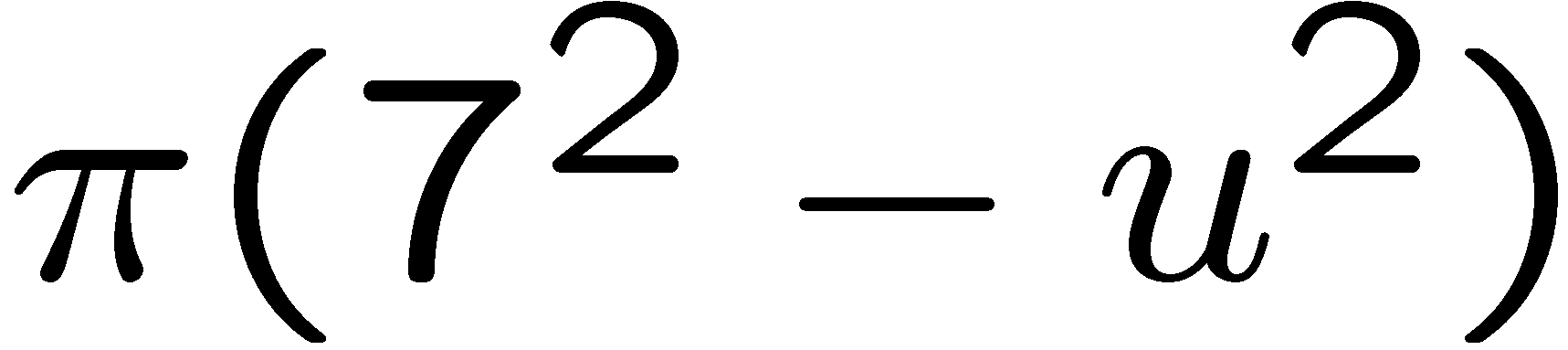 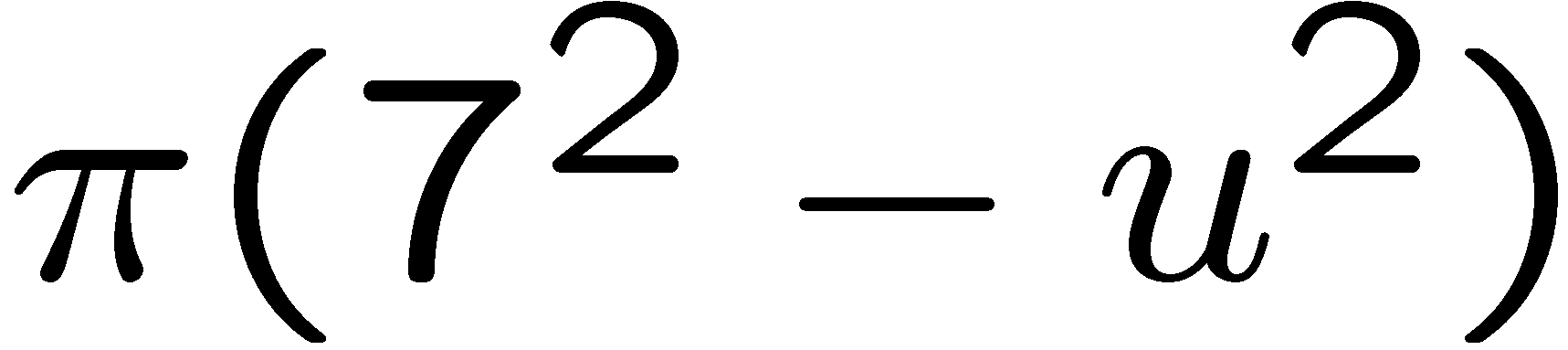 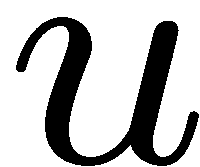 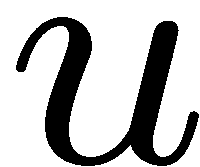 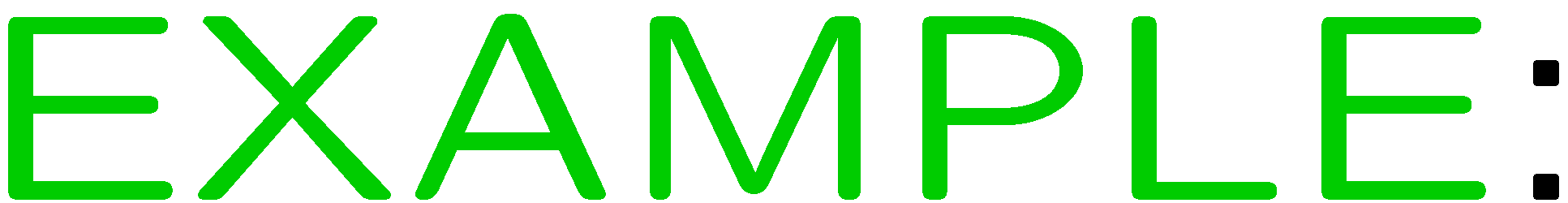 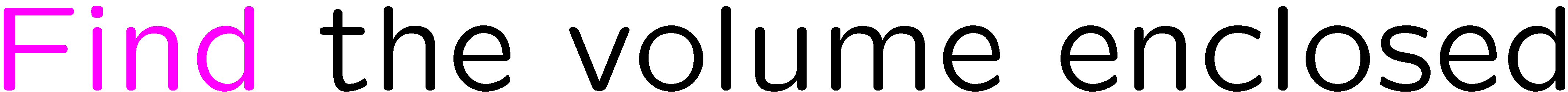 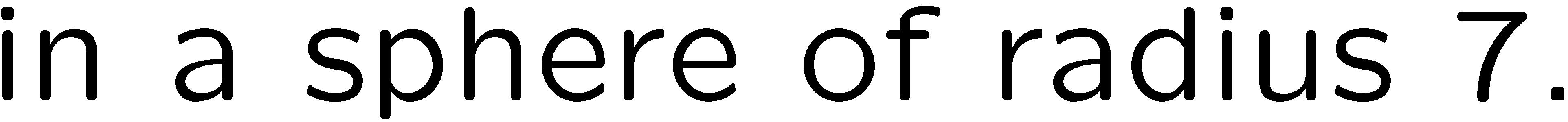 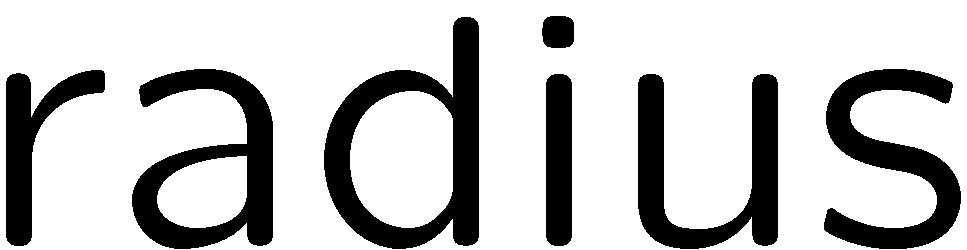 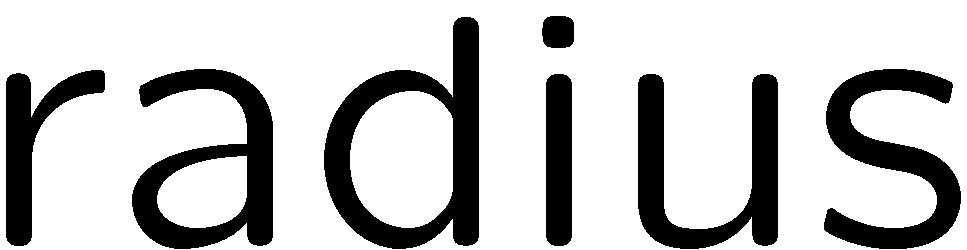 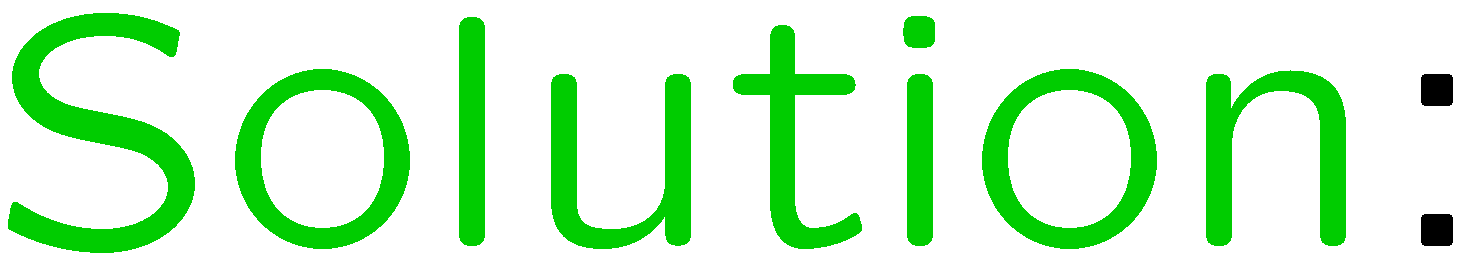 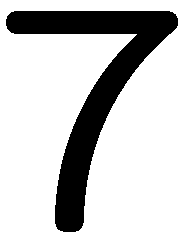 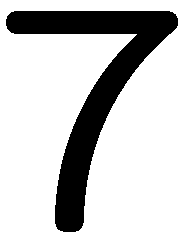 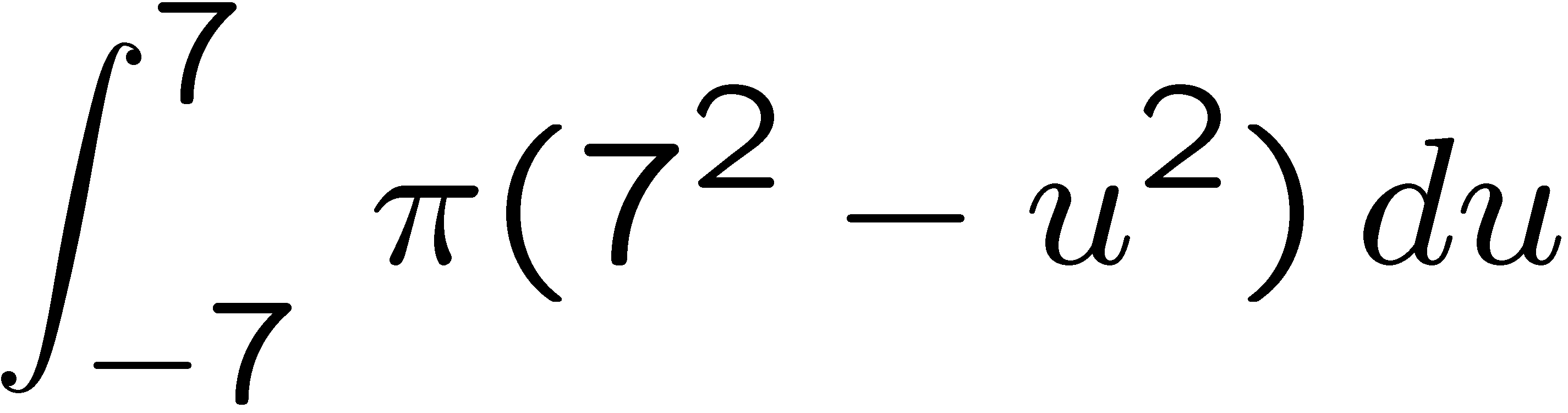 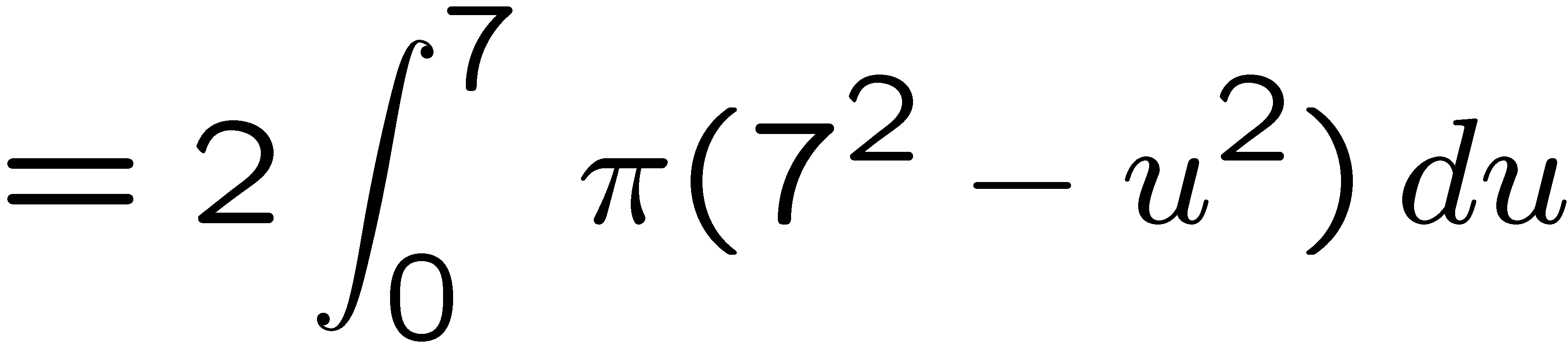 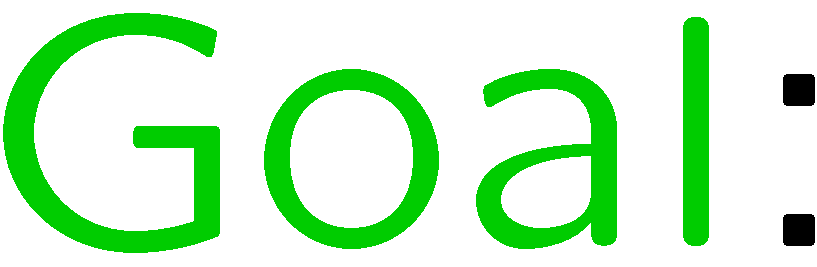 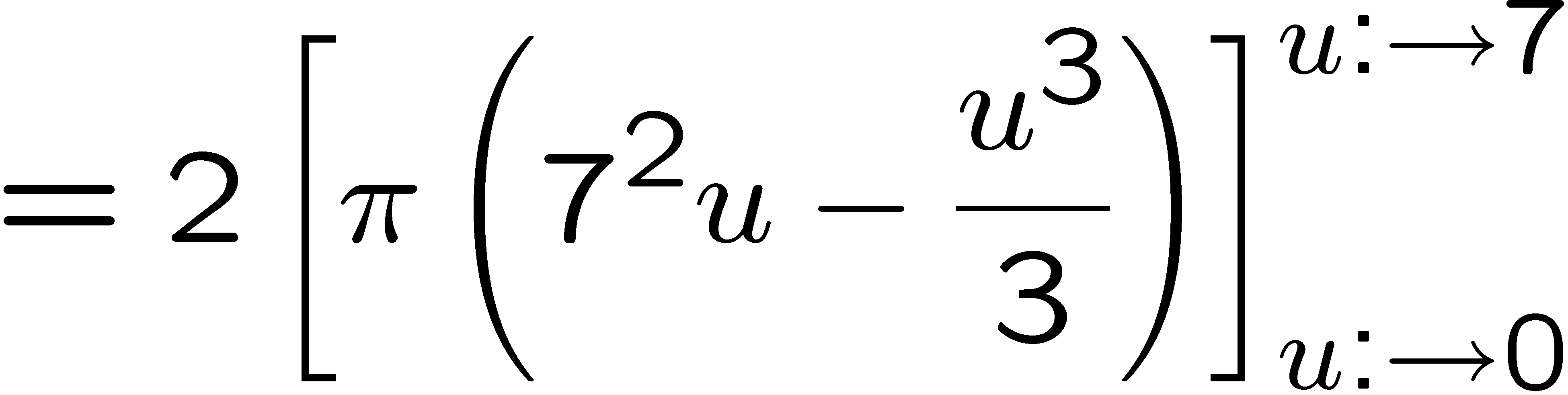 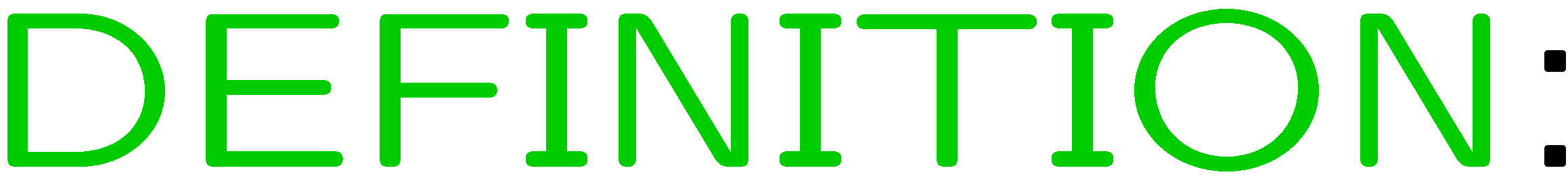 7
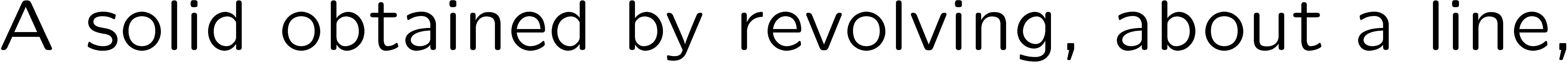 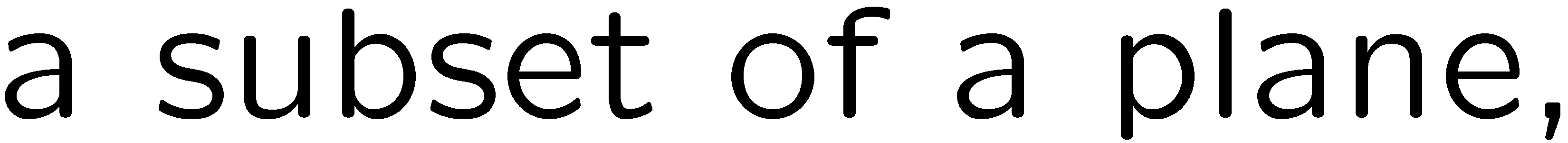 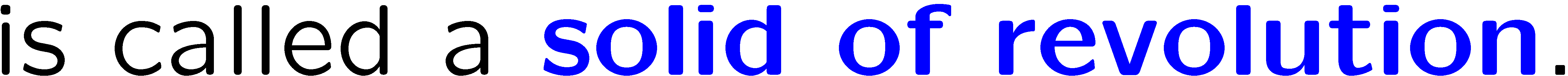 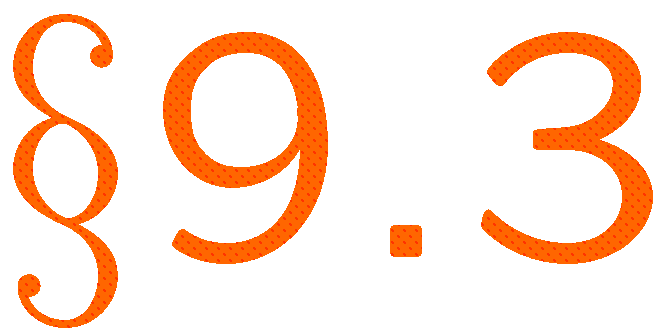 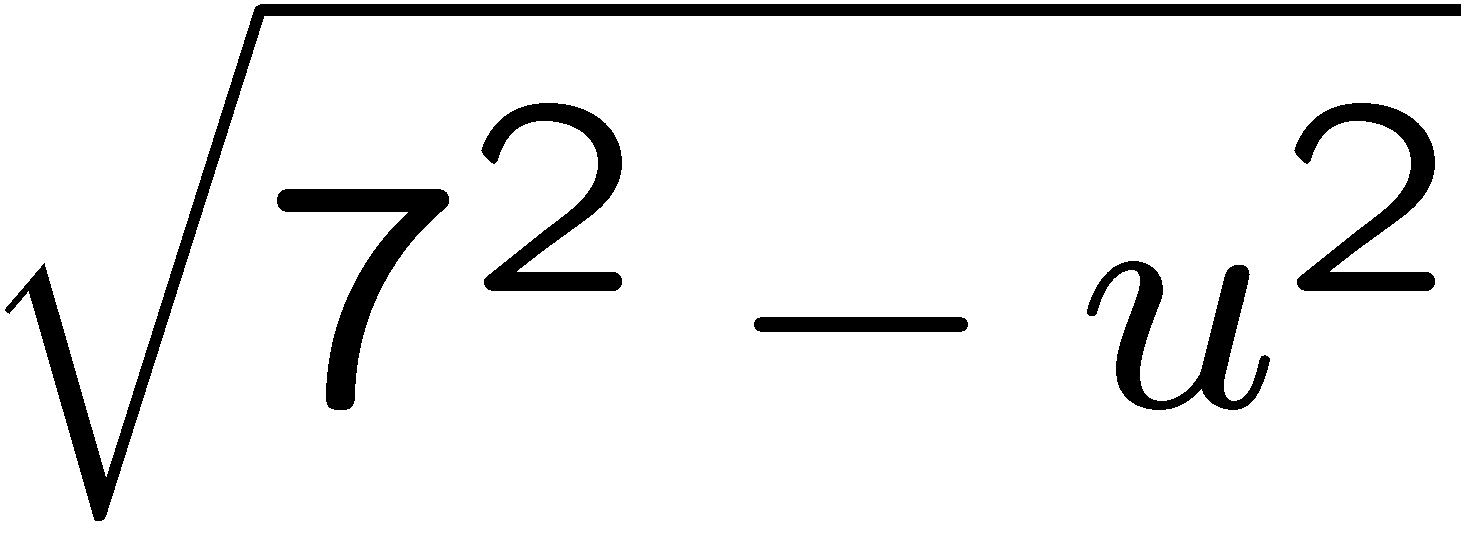 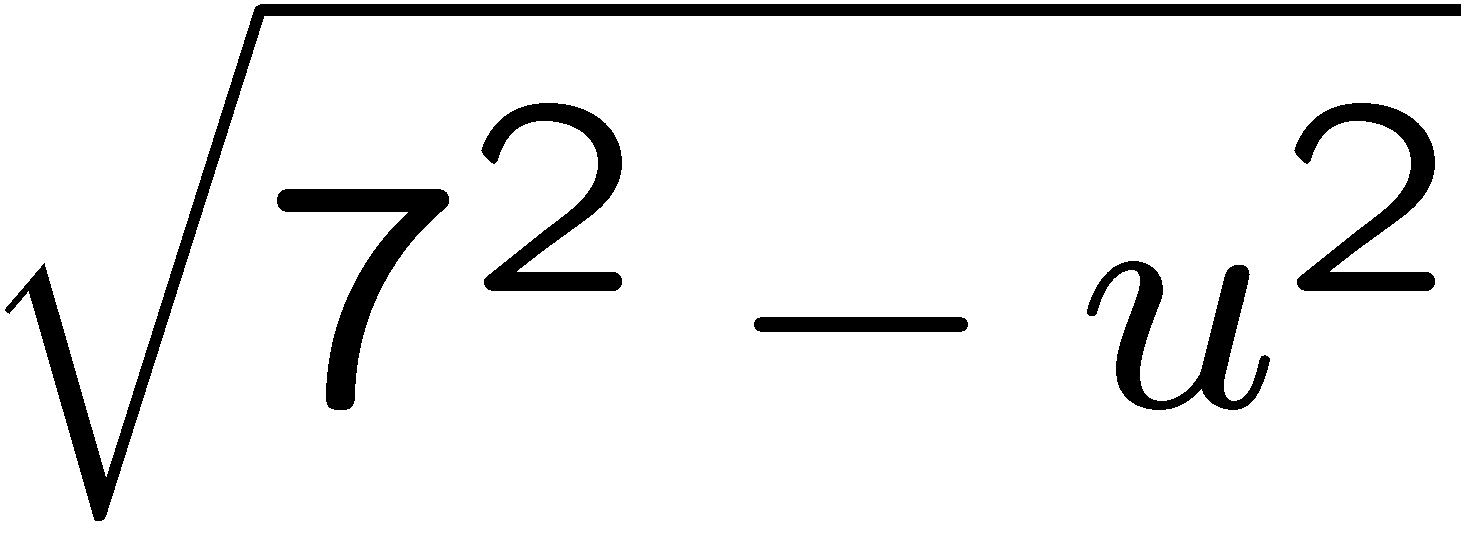 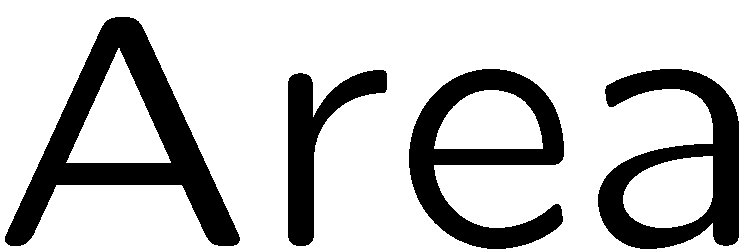 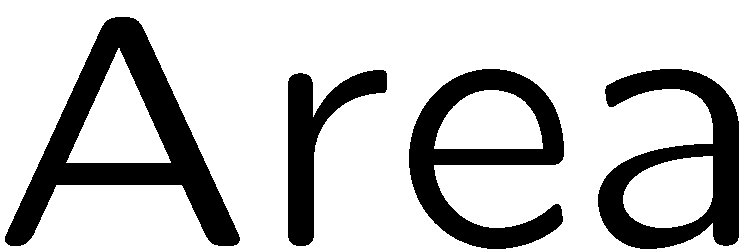 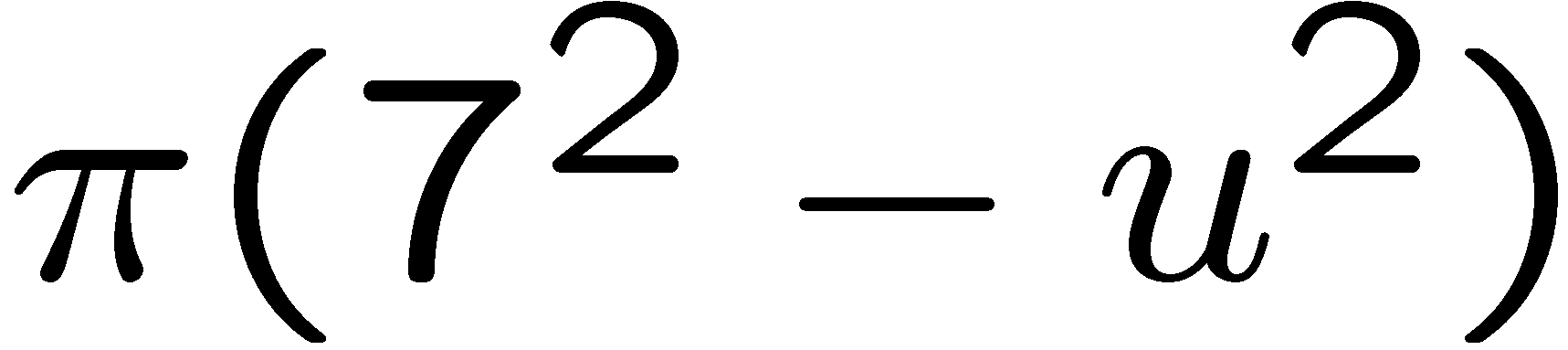 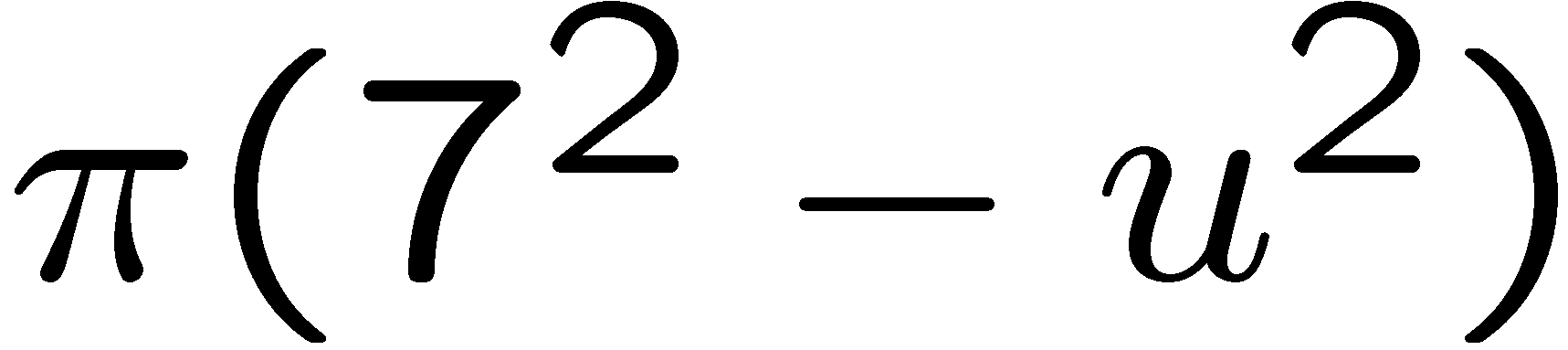 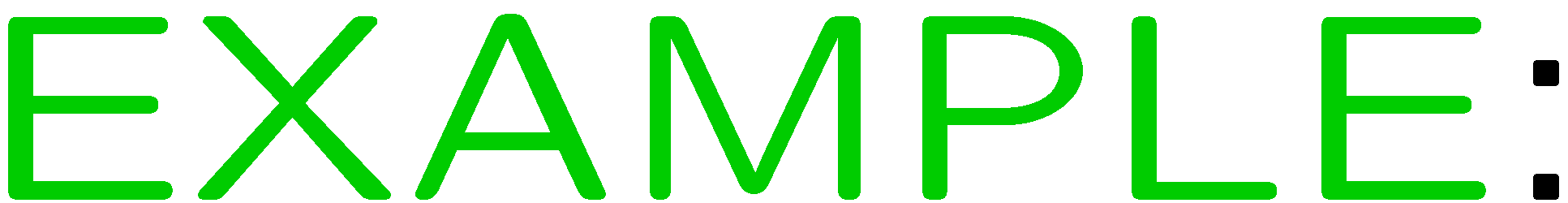 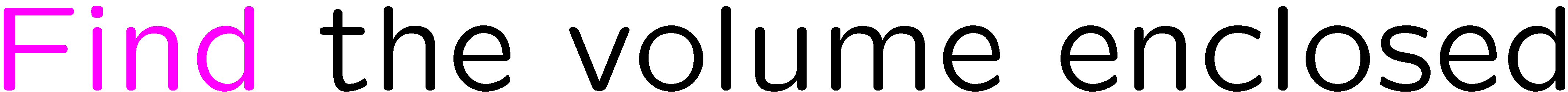 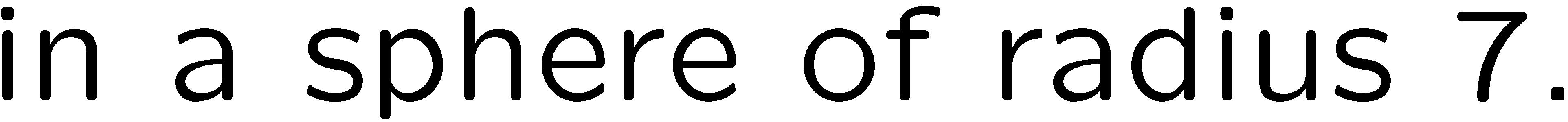 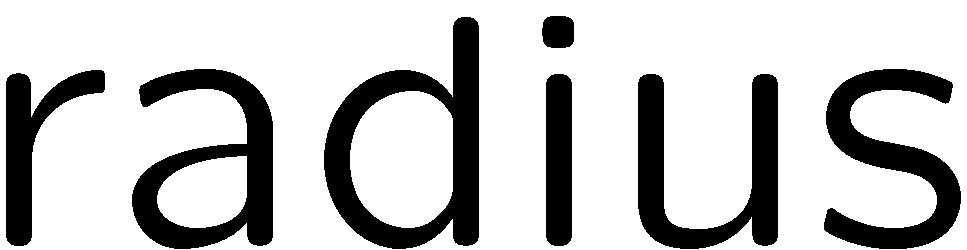 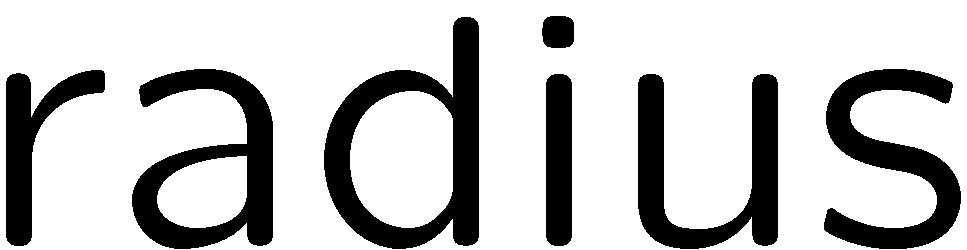 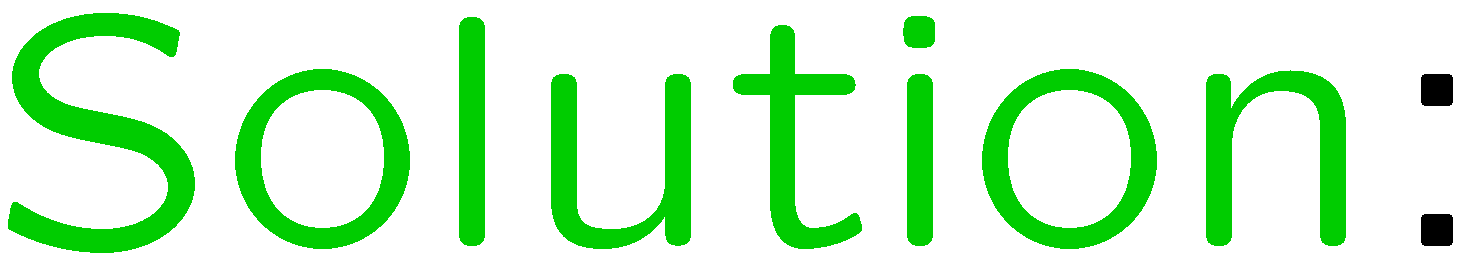 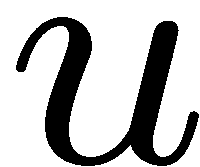 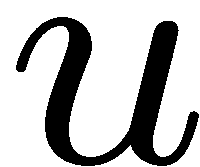 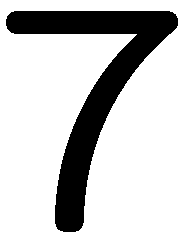 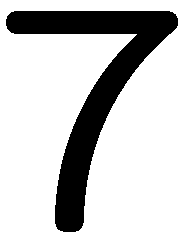 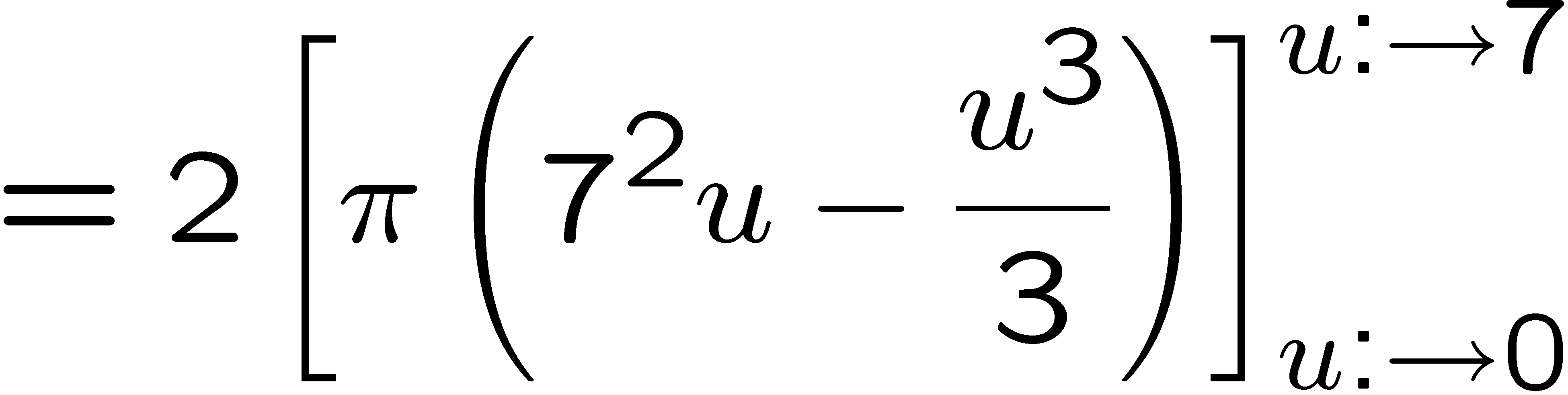 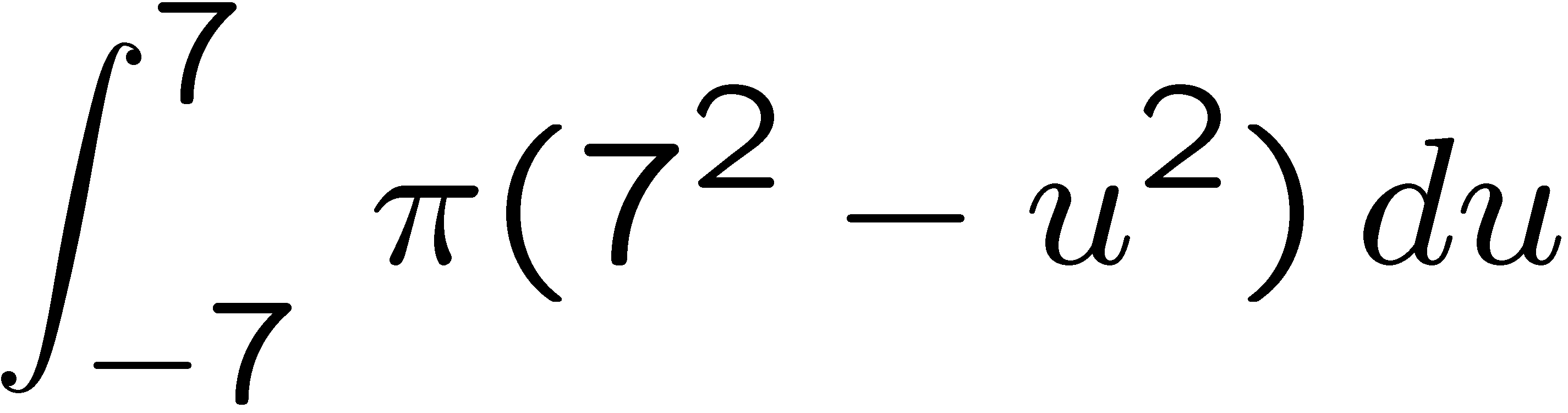 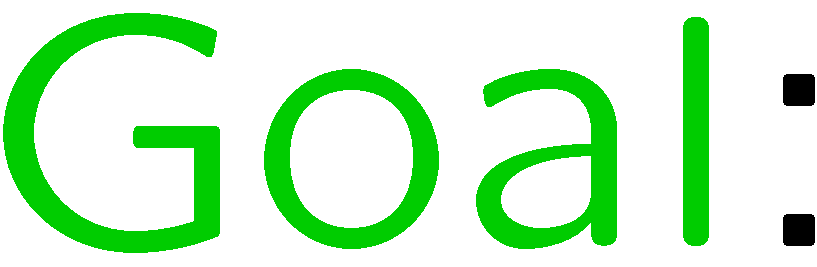 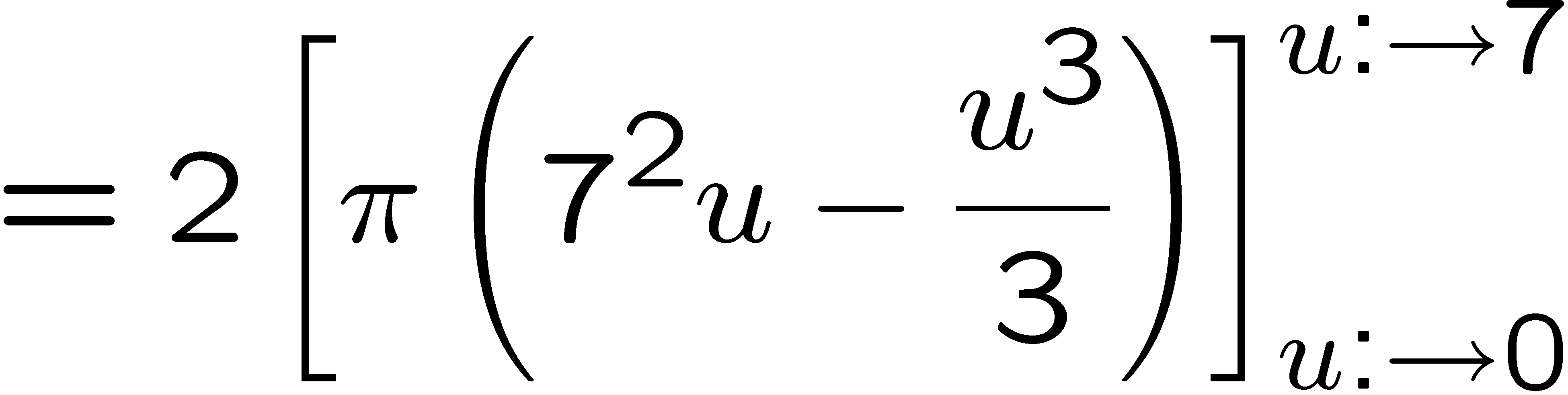 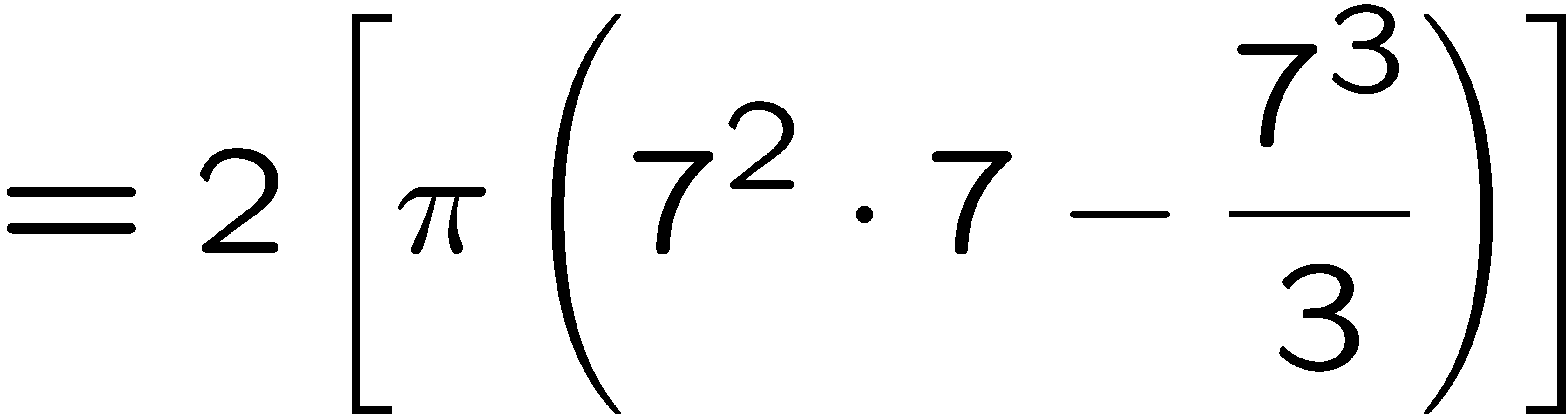 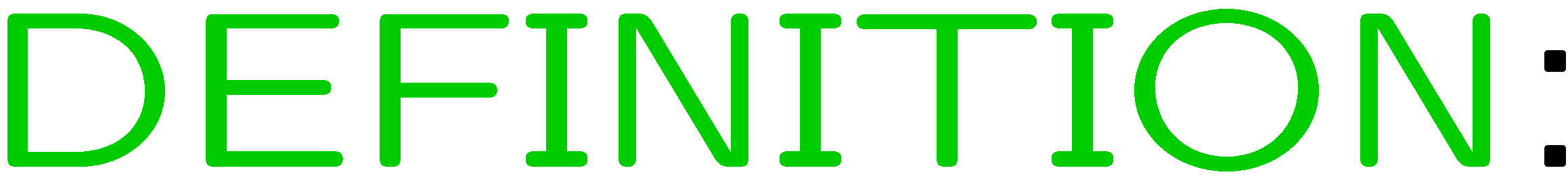 8
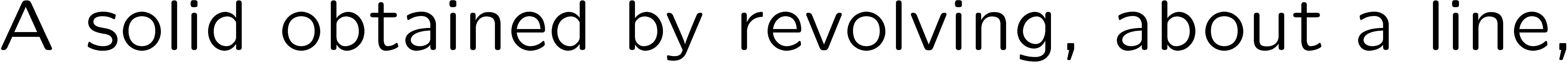 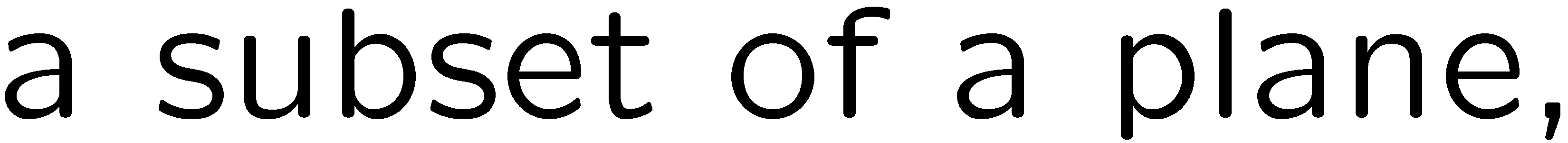 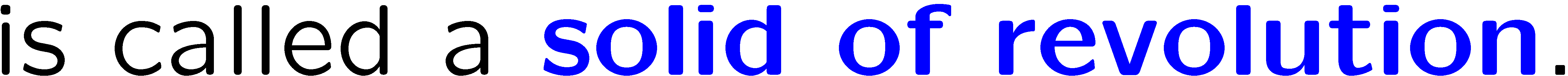 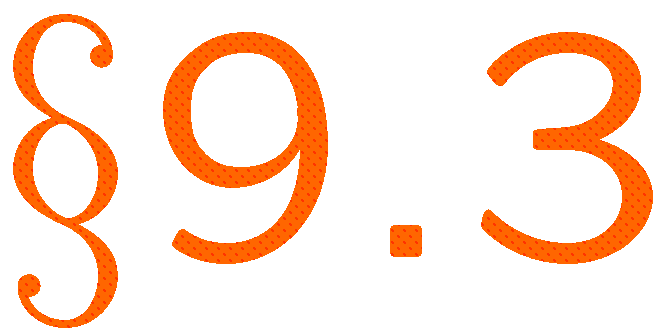 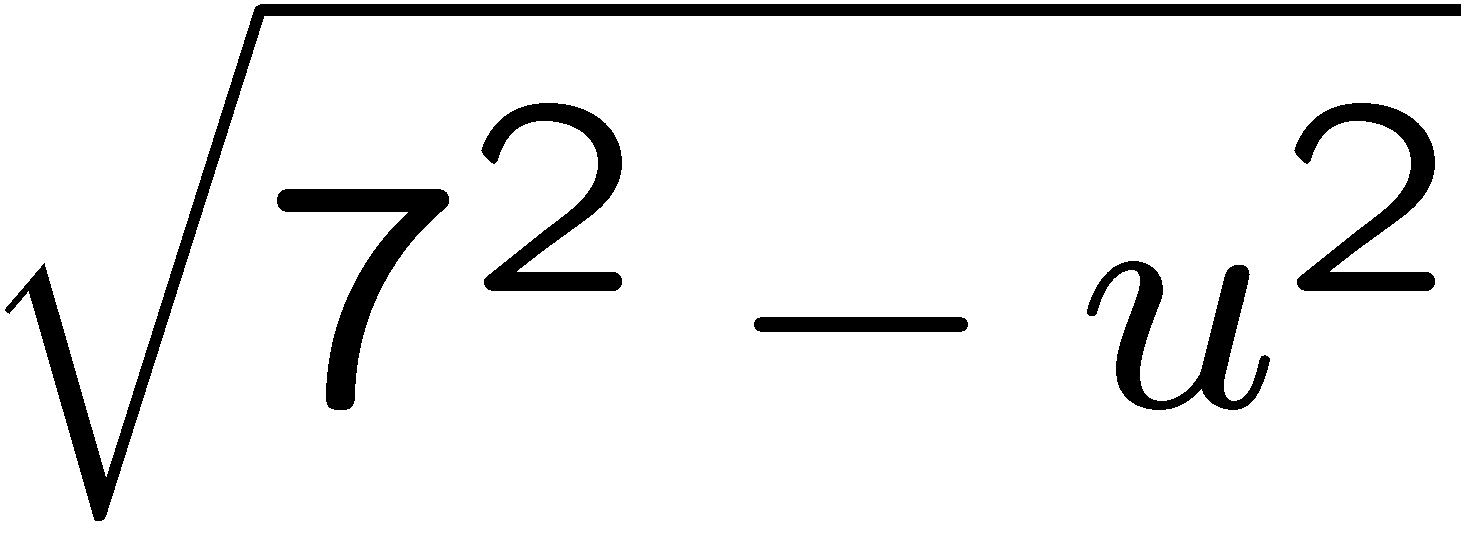 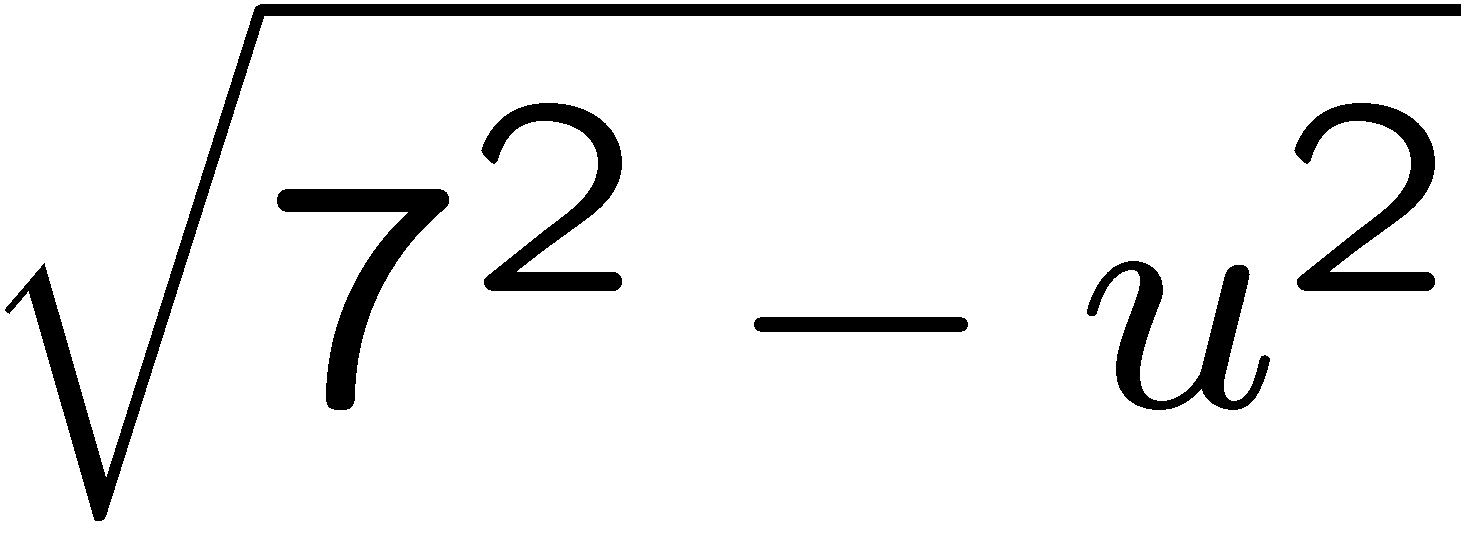 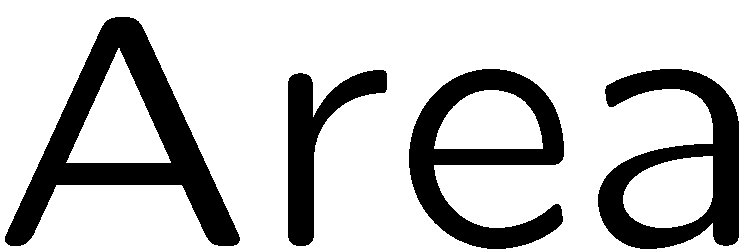 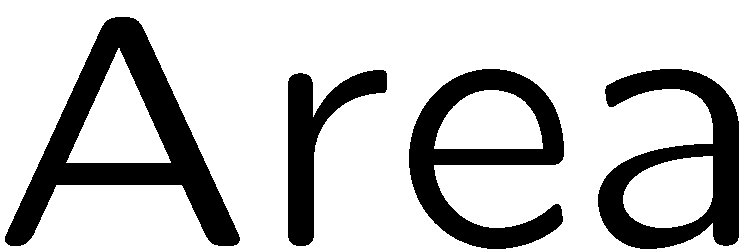 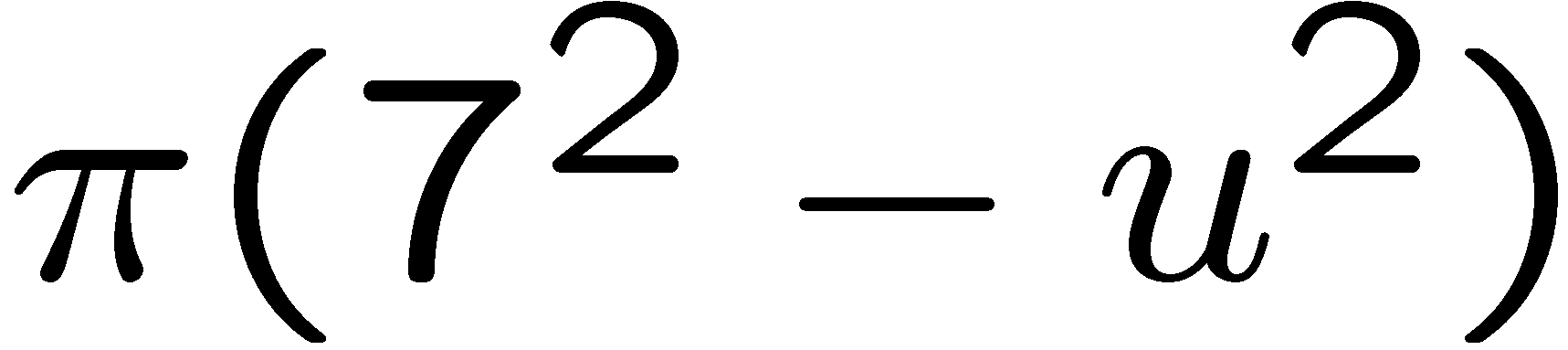 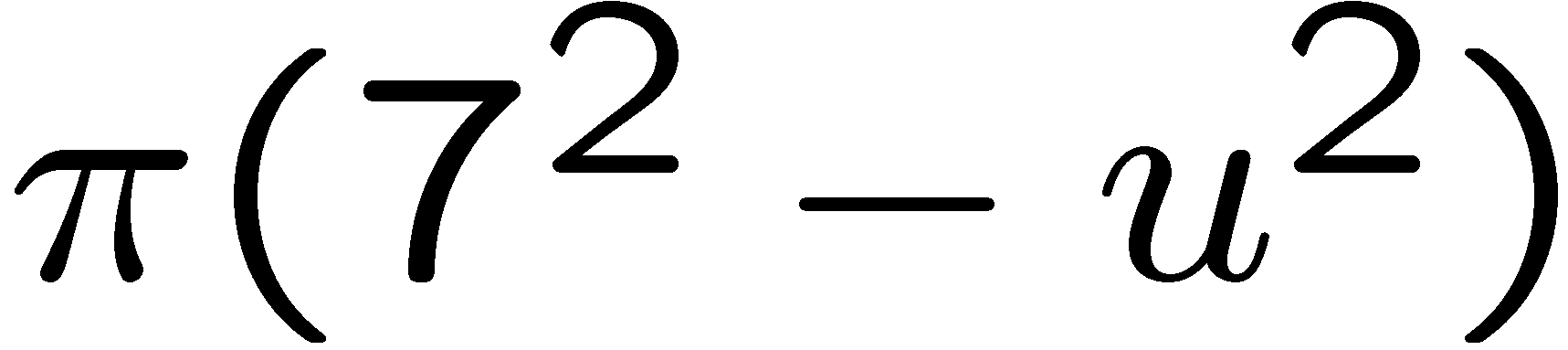 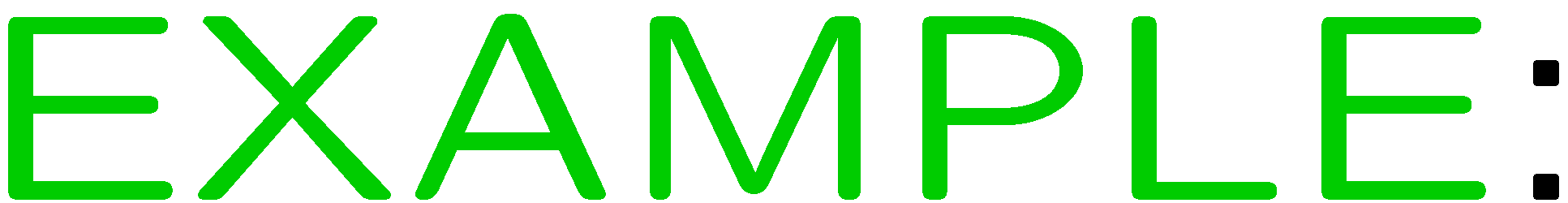 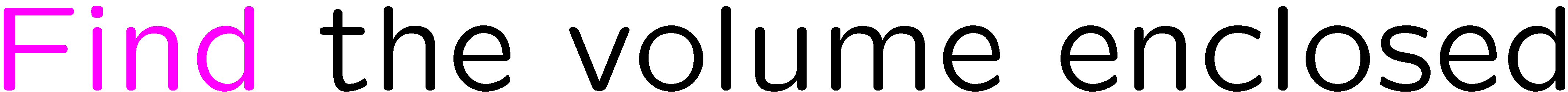 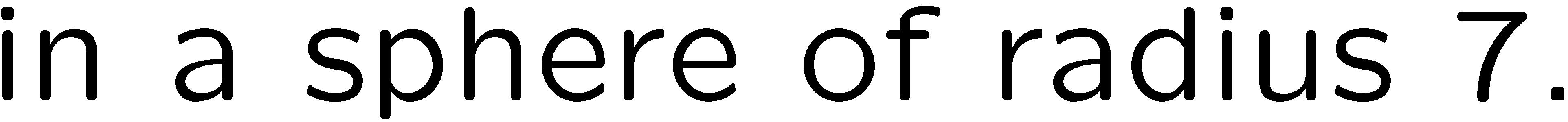 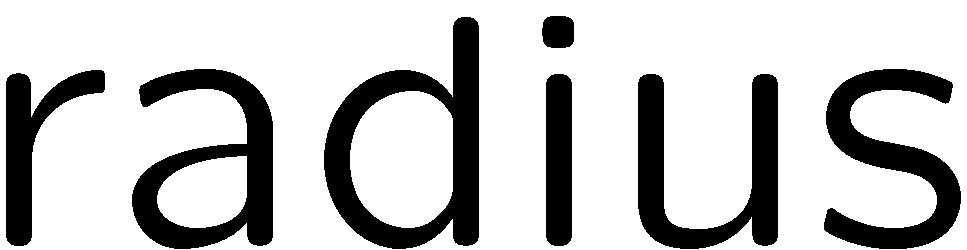 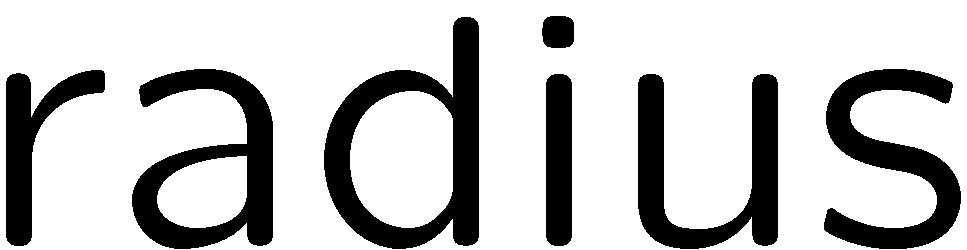 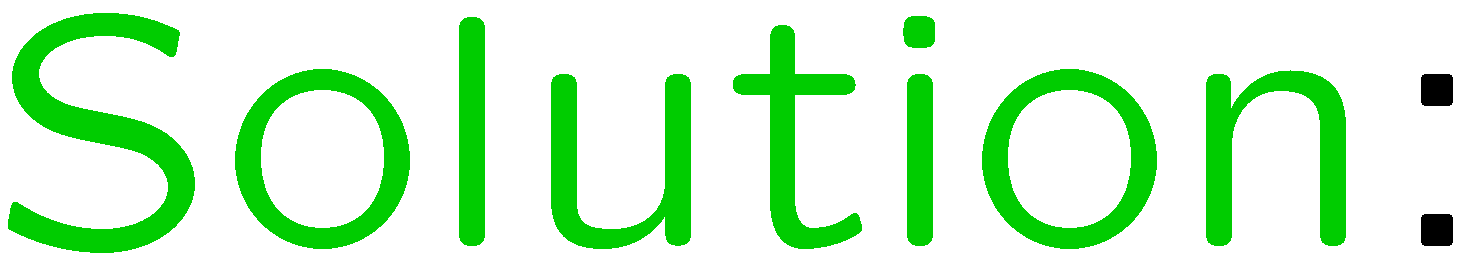 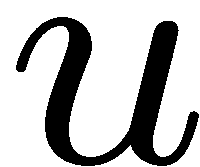 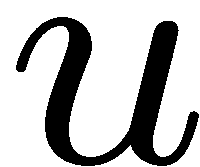 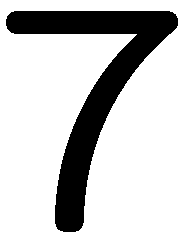 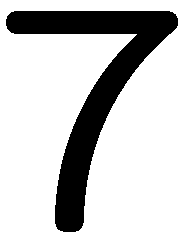 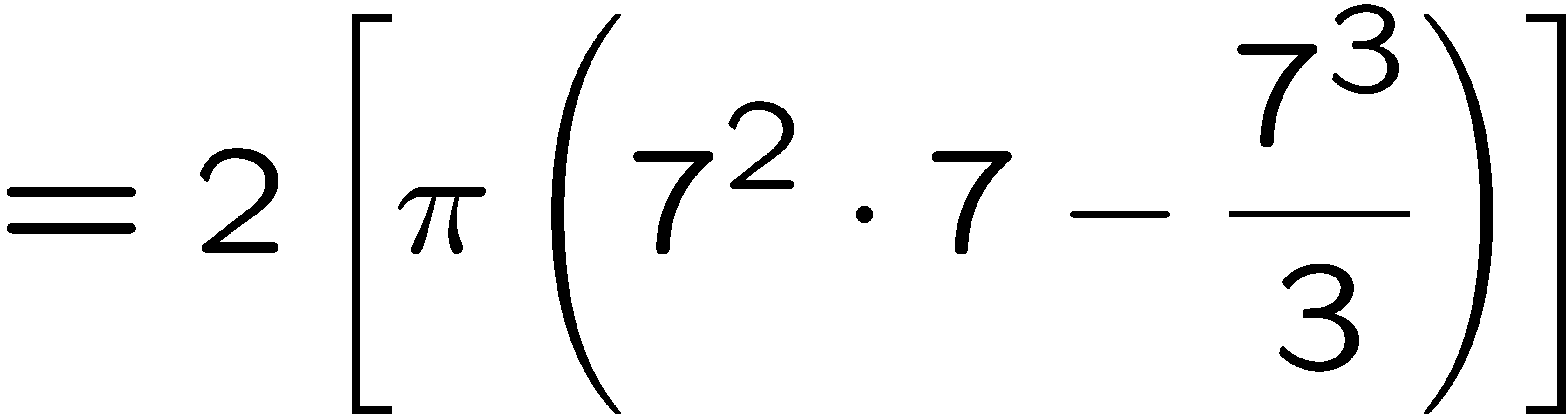 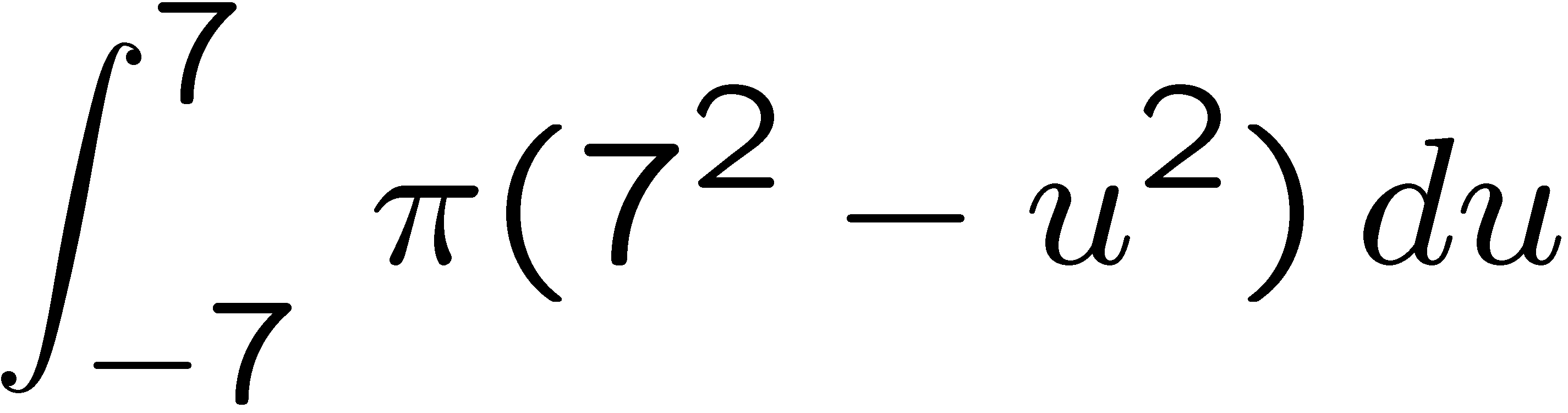 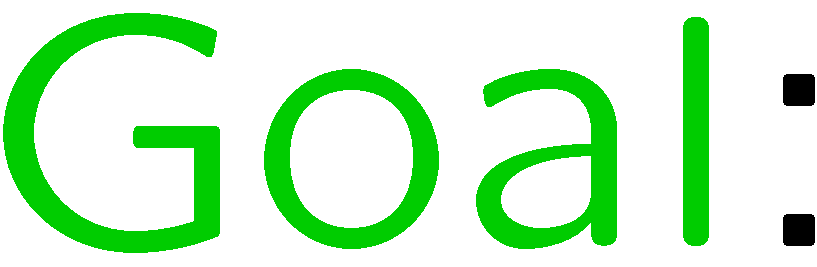 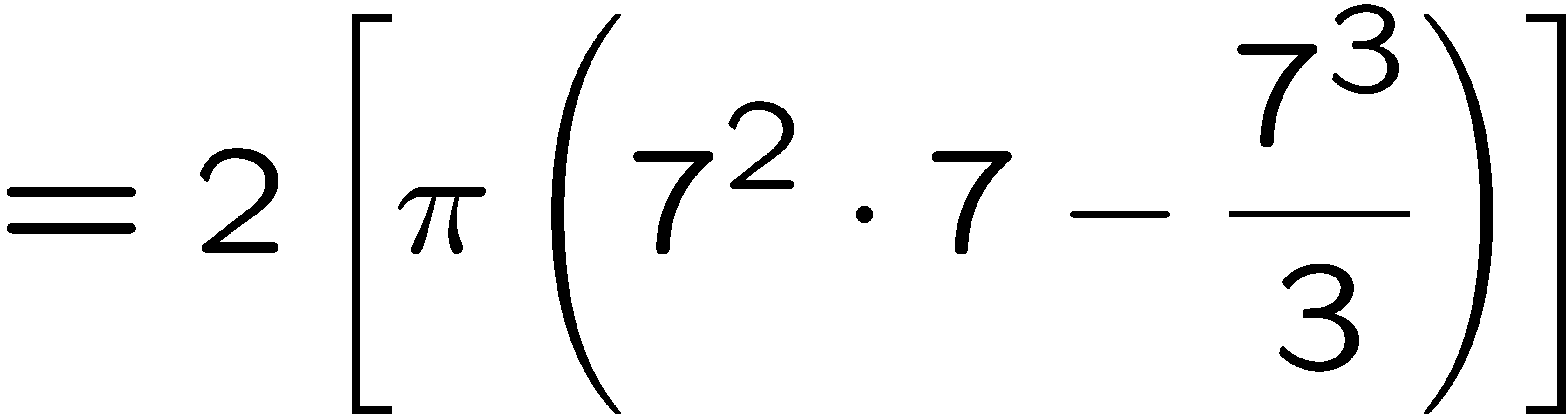 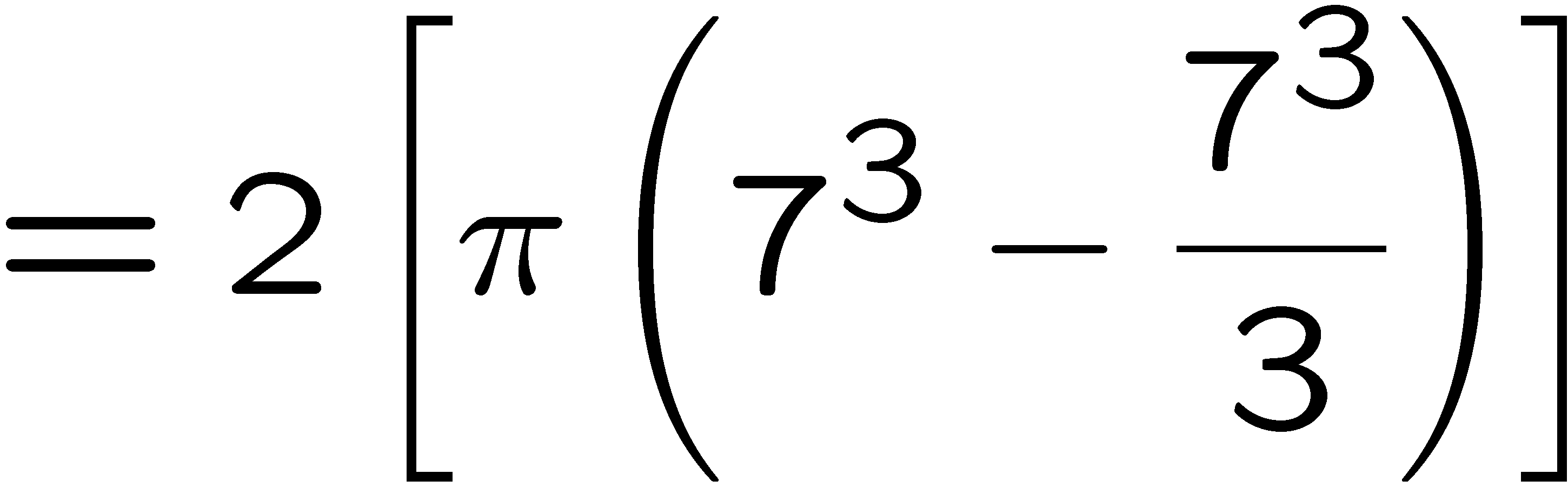 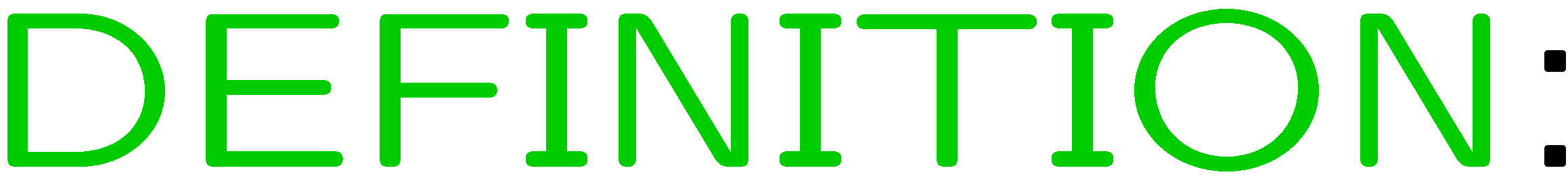 9
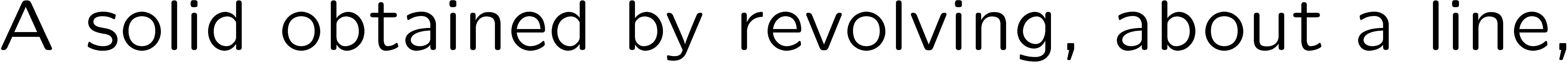 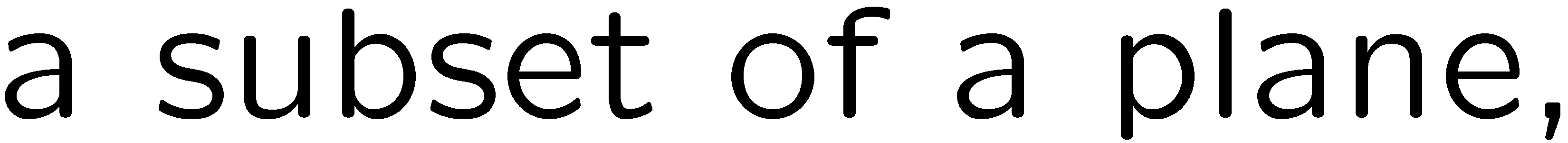 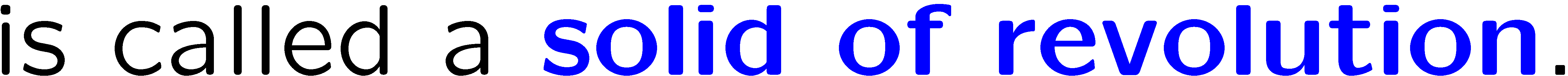 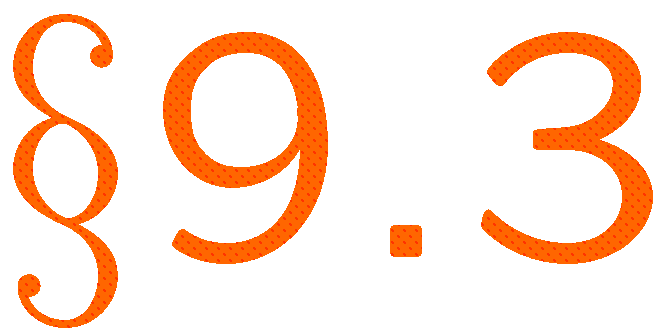 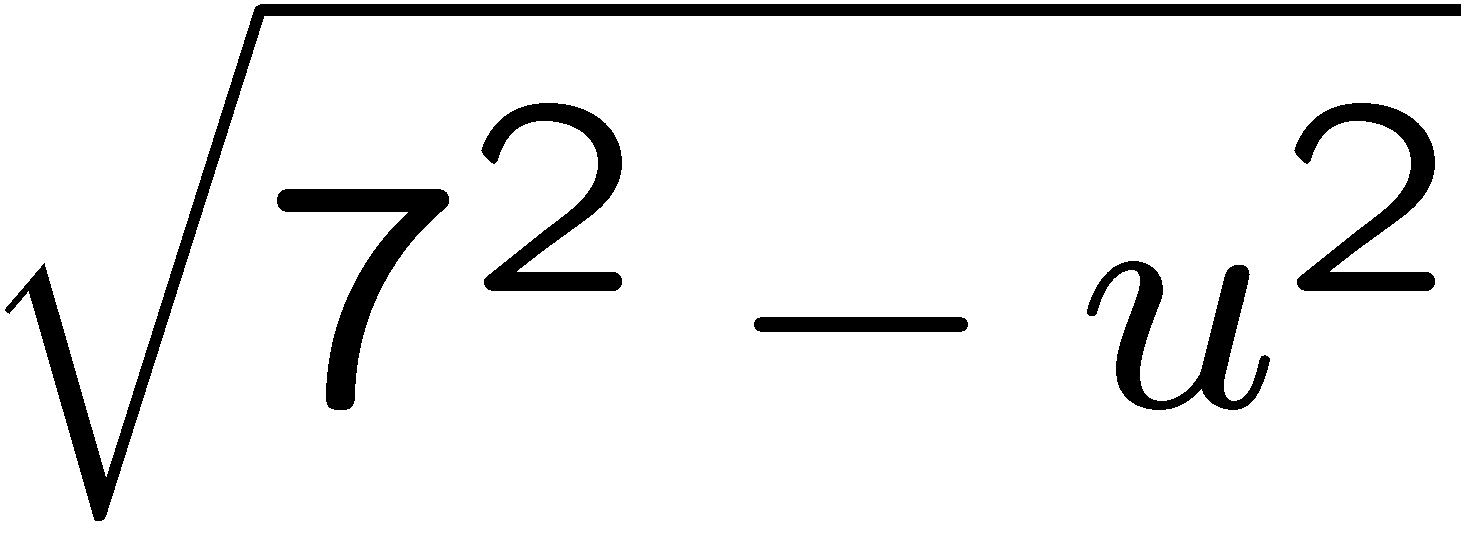 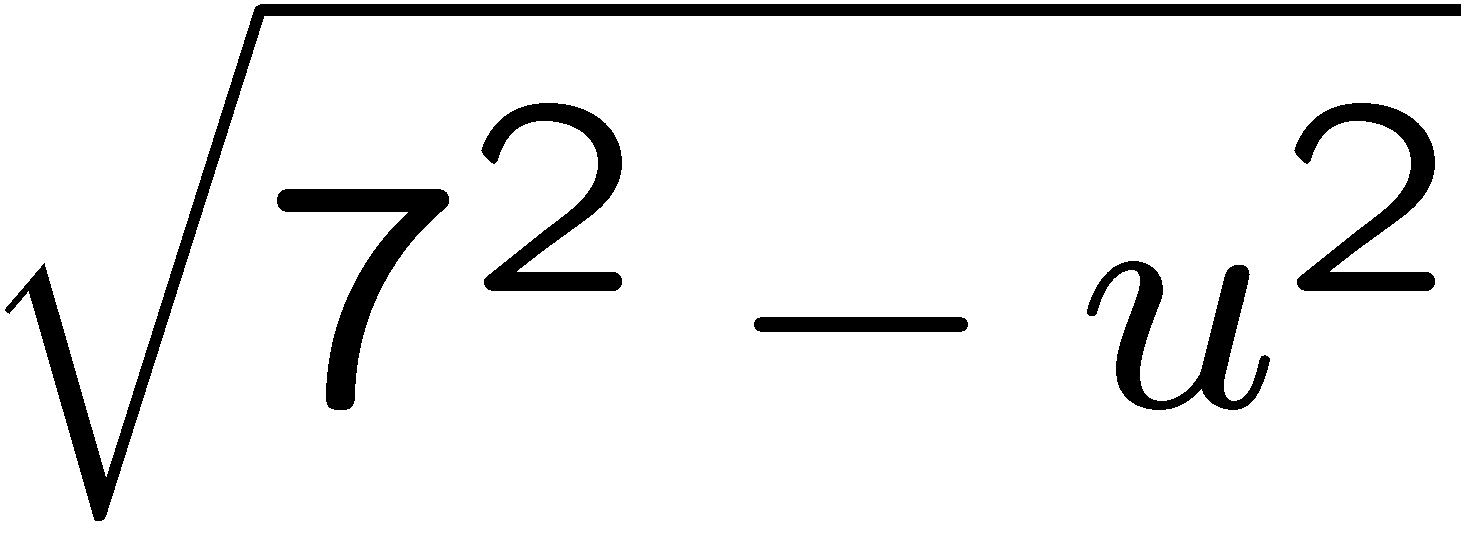 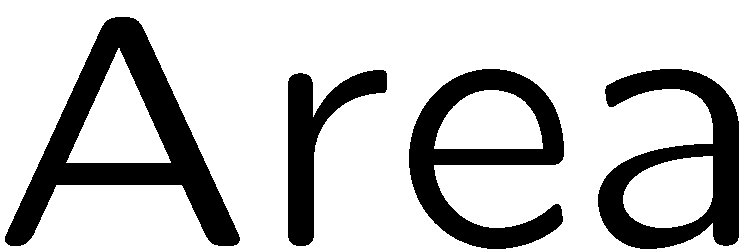 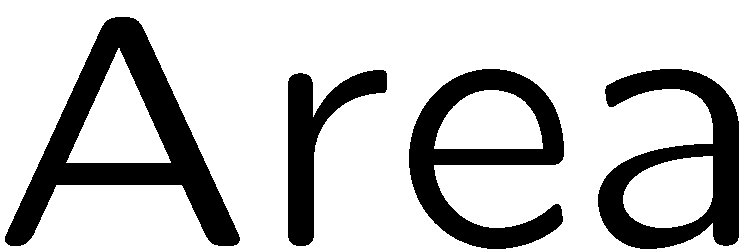 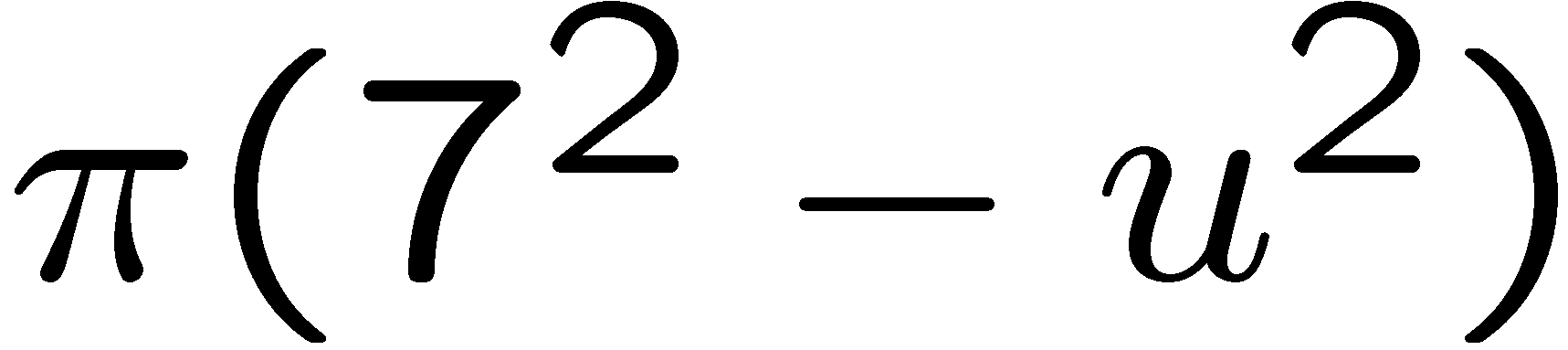 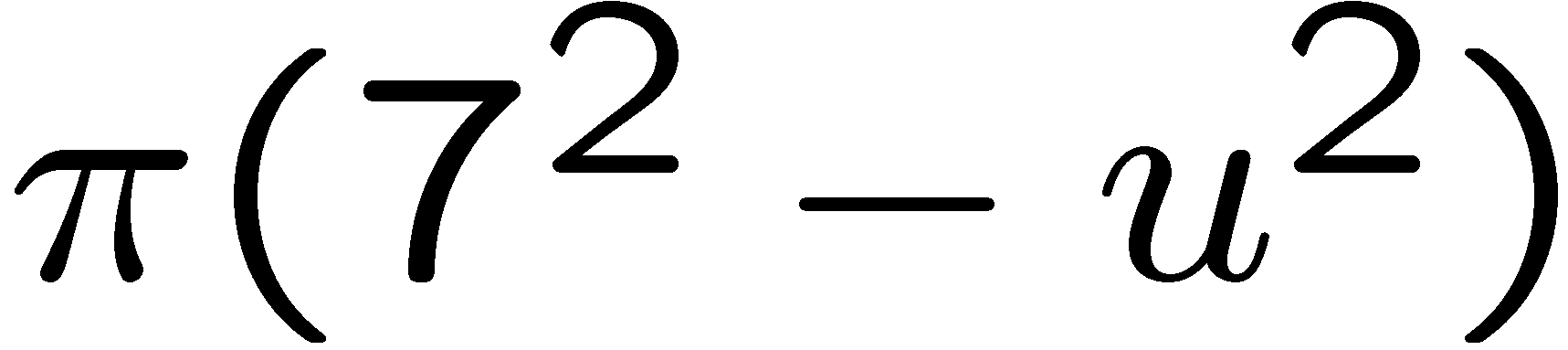 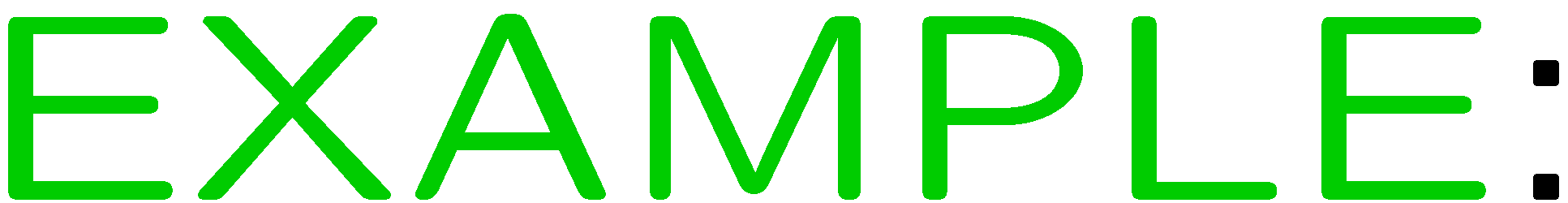 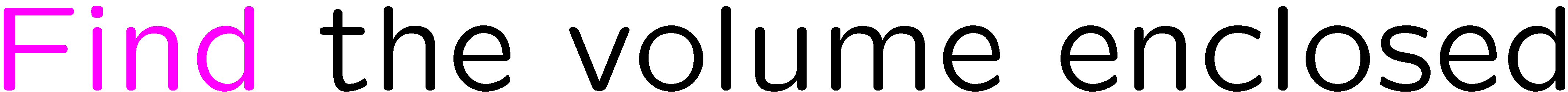 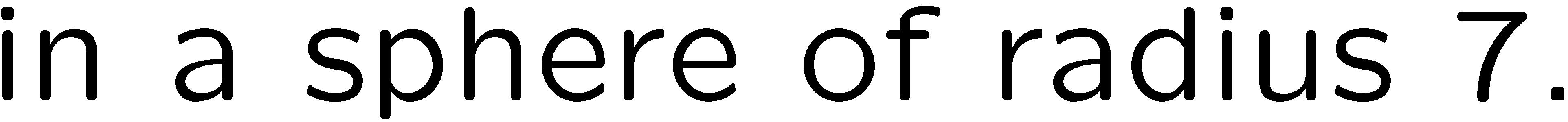 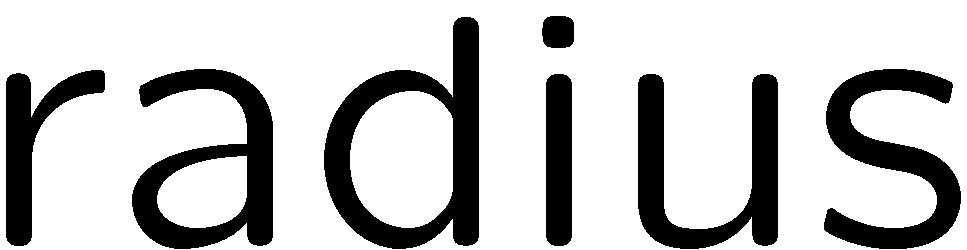 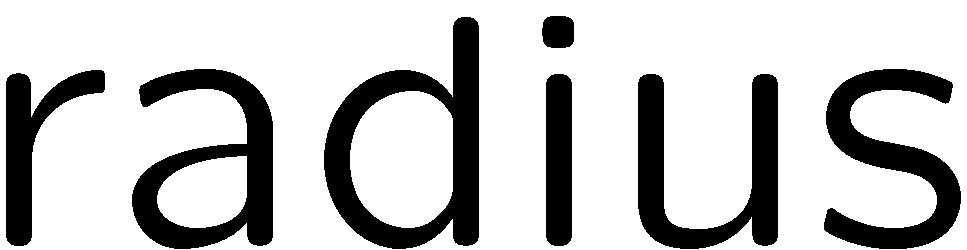 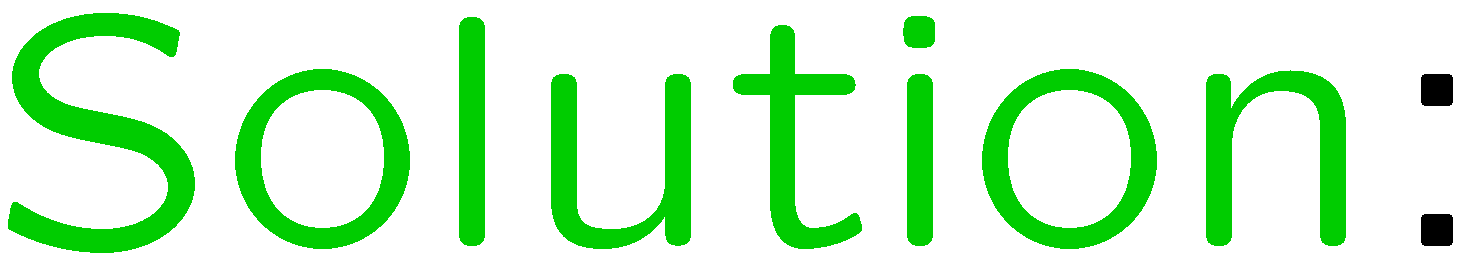 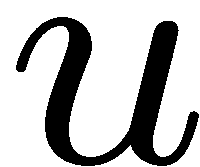 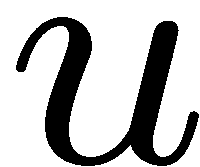 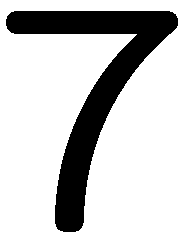 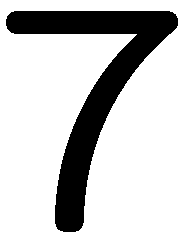 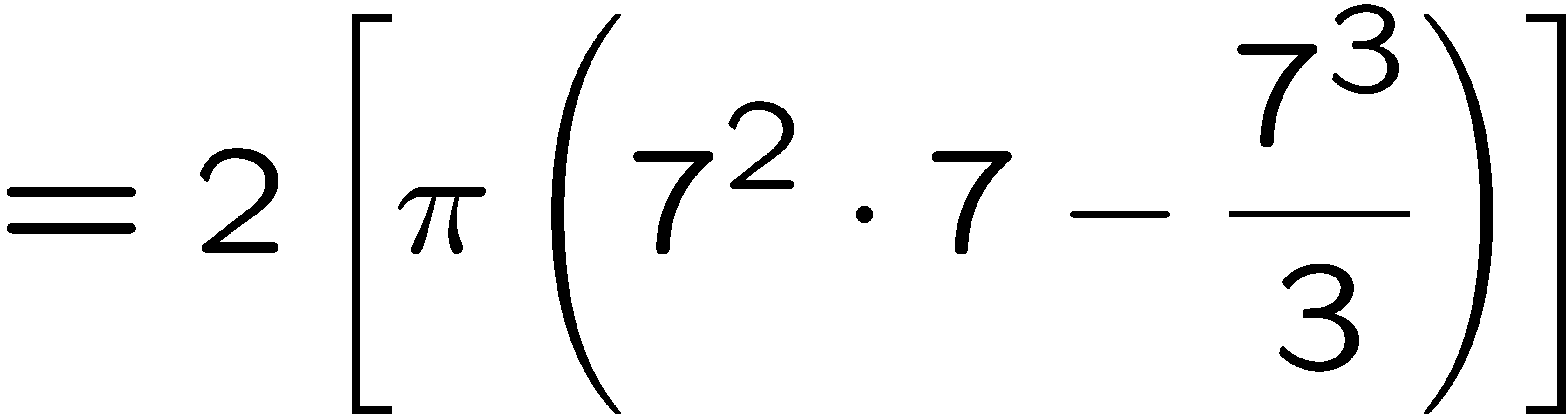 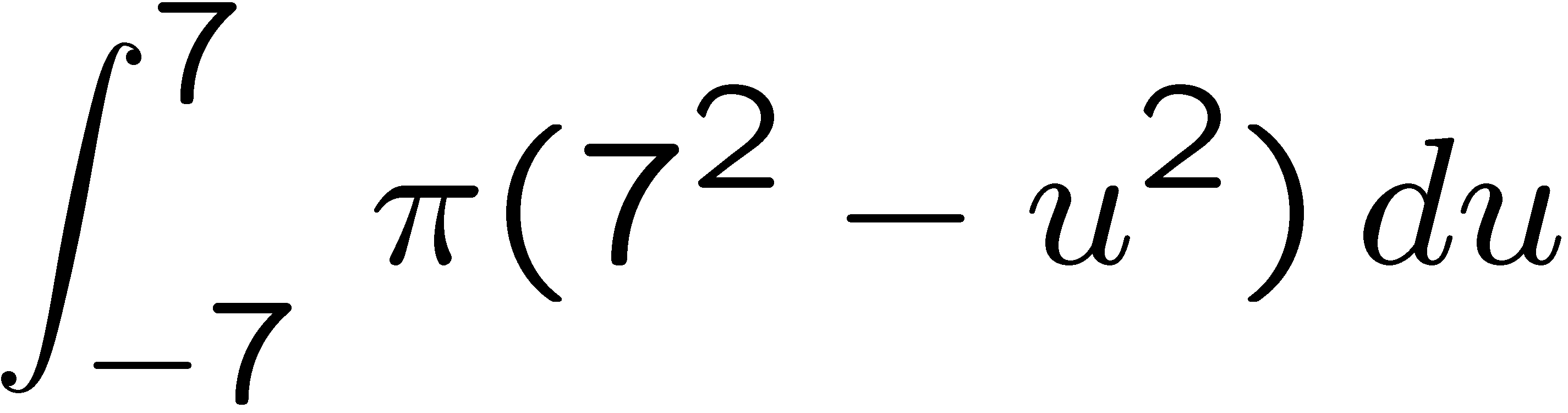 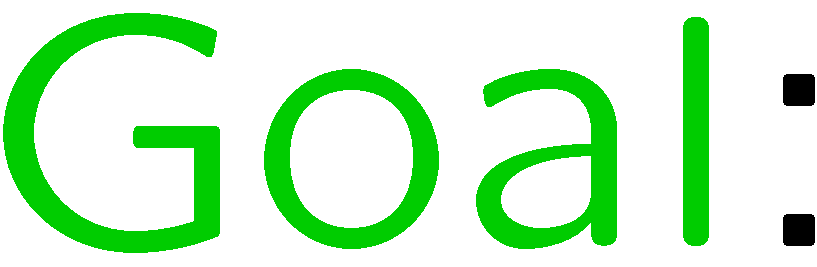 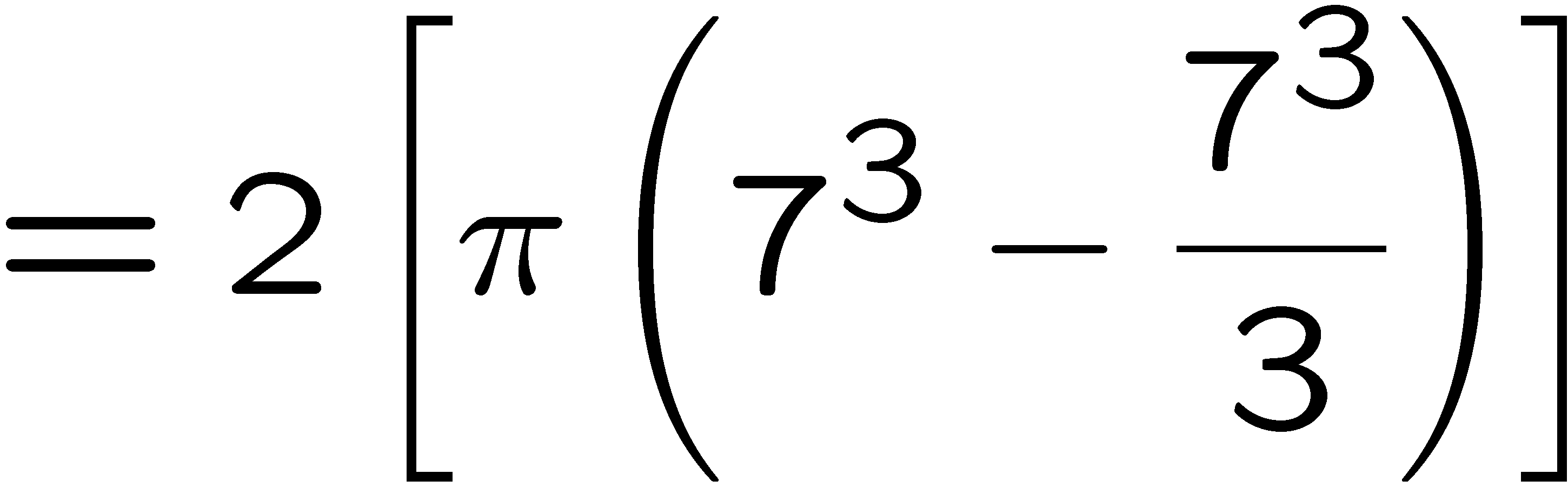 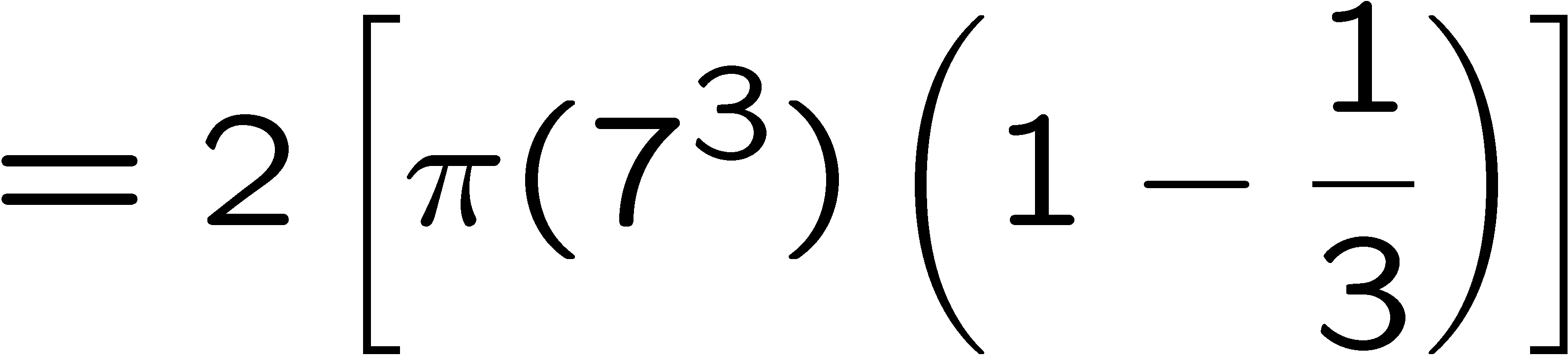 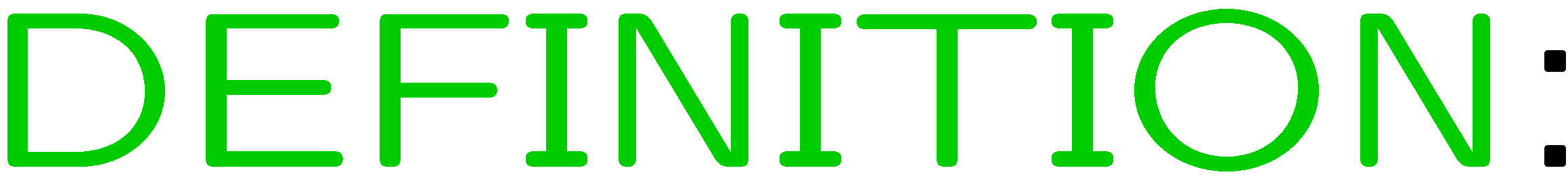 10
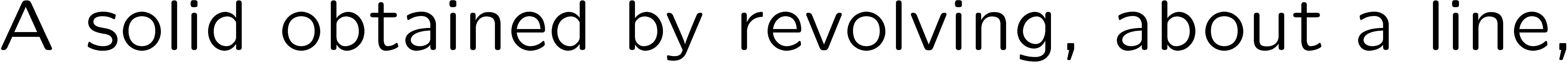 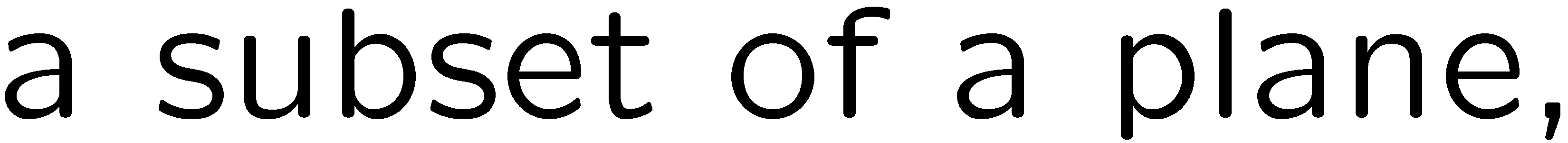 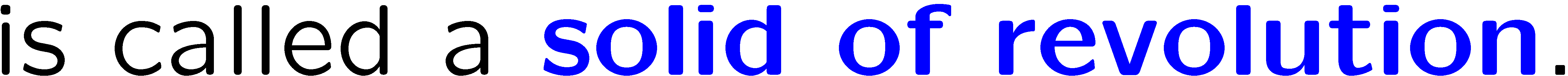 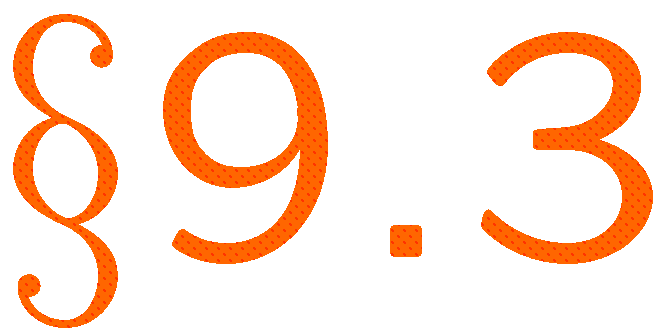 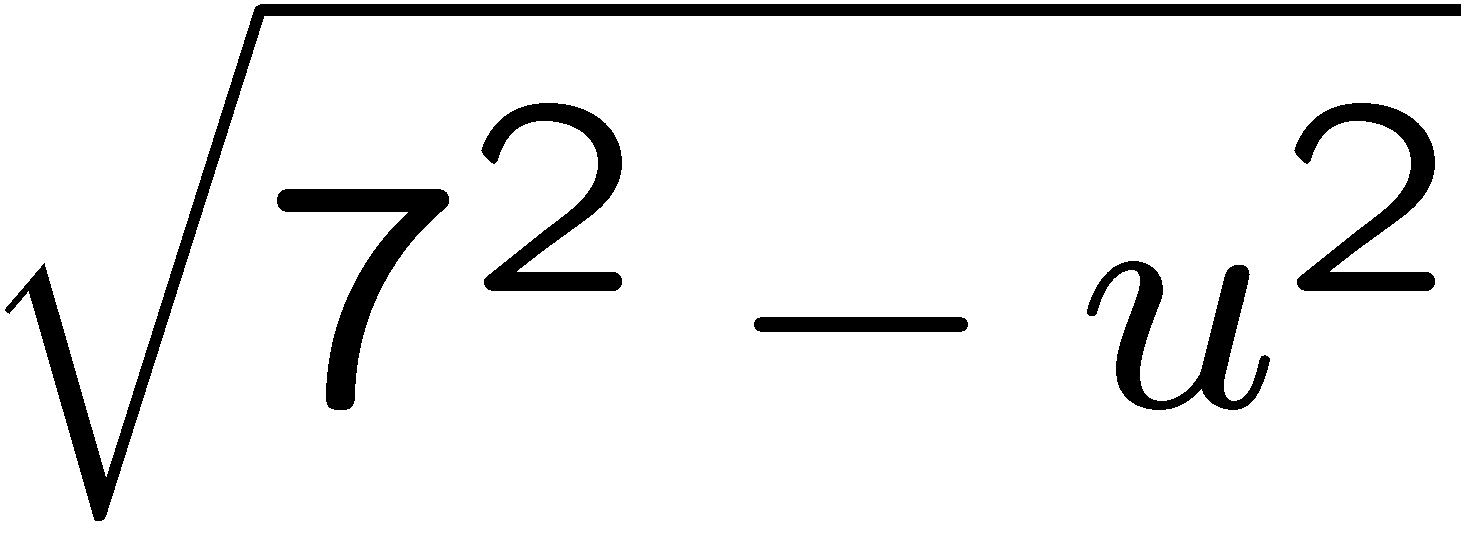 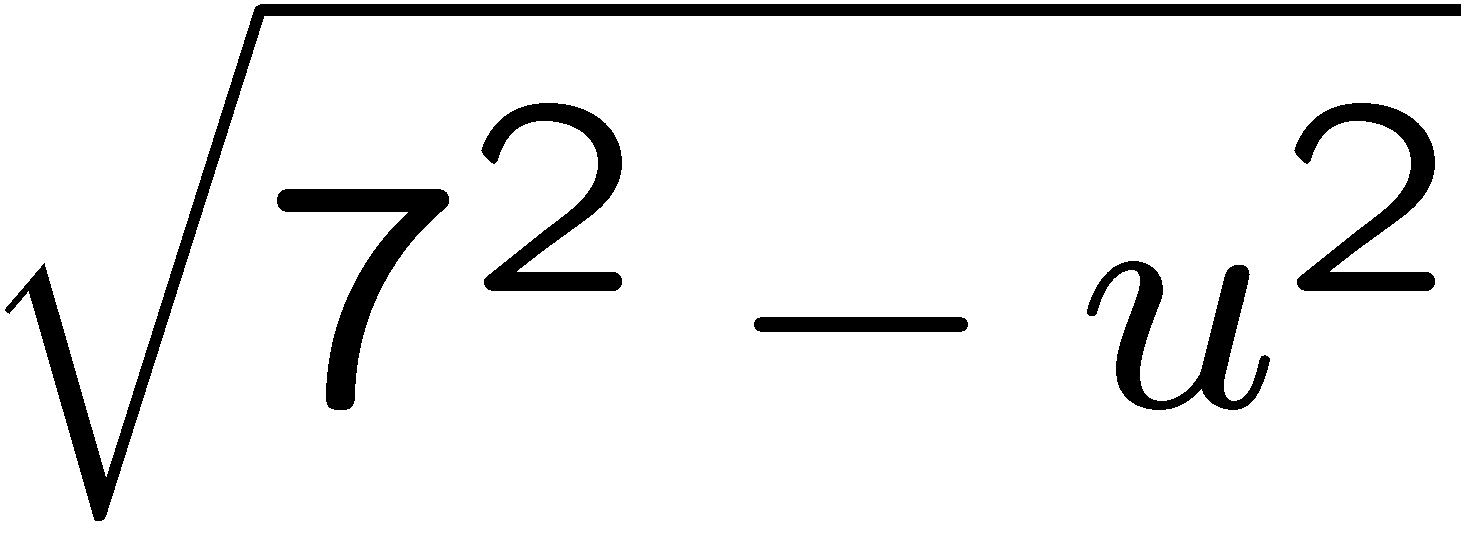 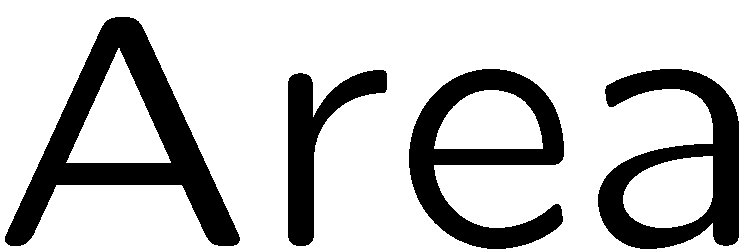 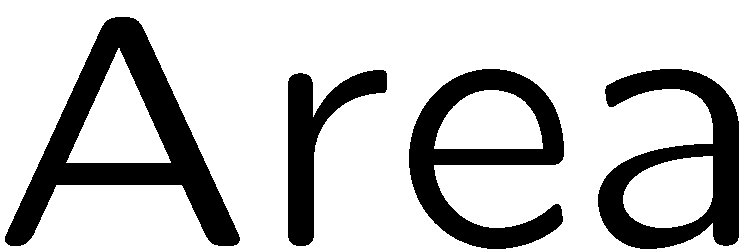 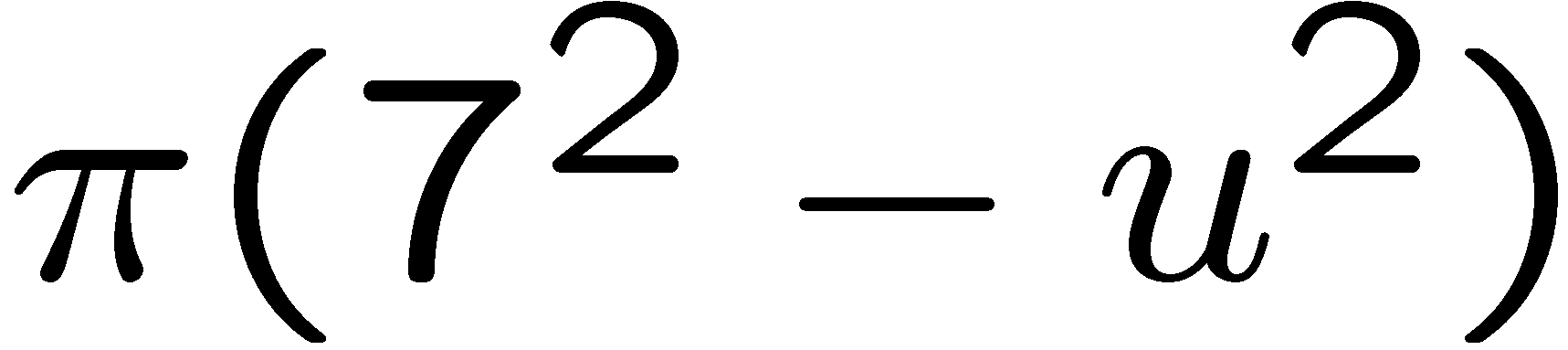 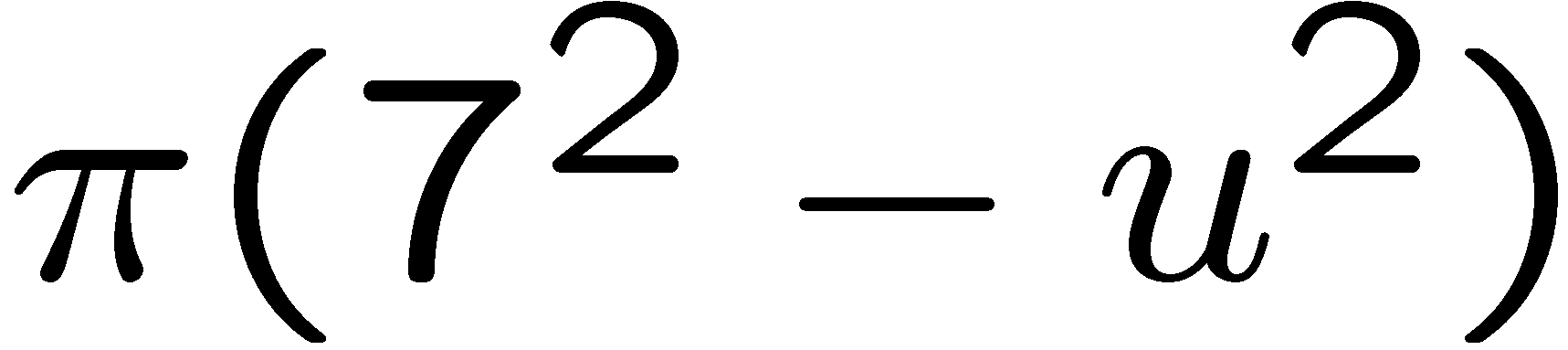 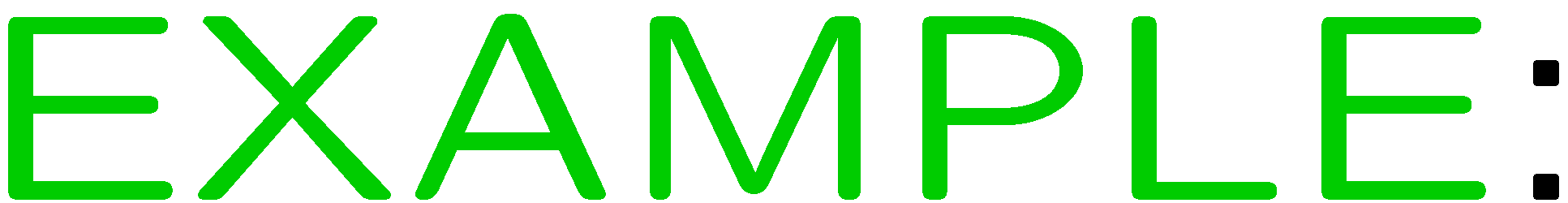 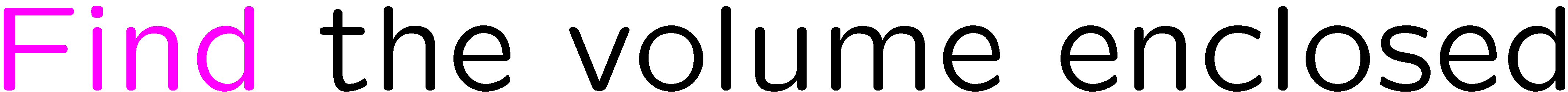 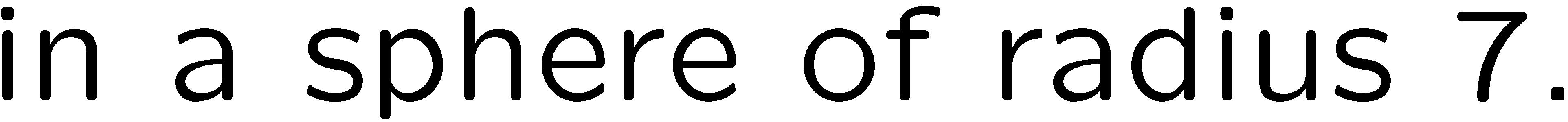 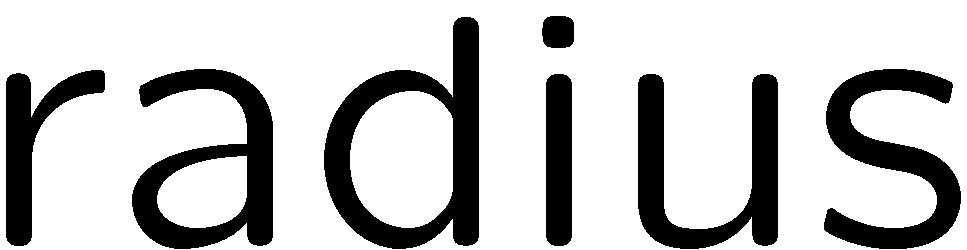 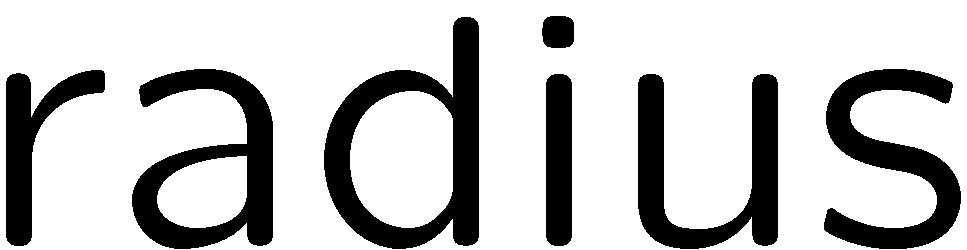 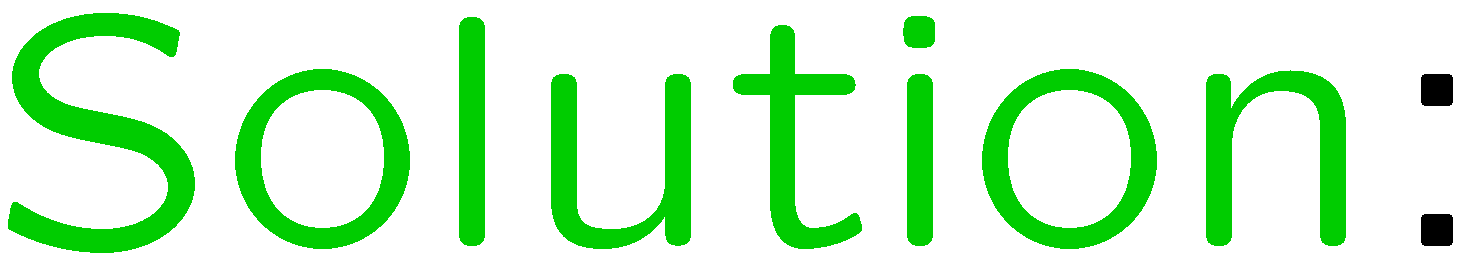 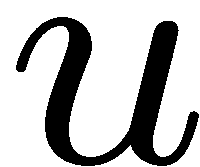 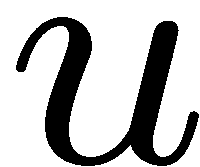 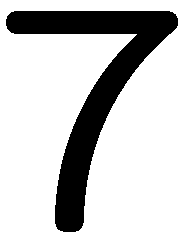 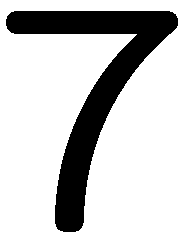 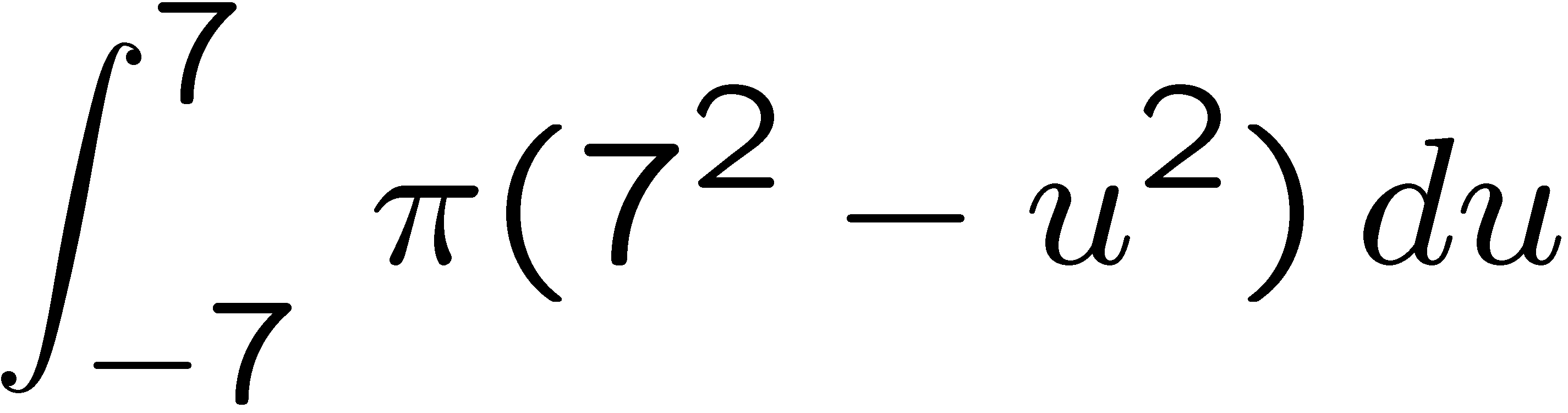 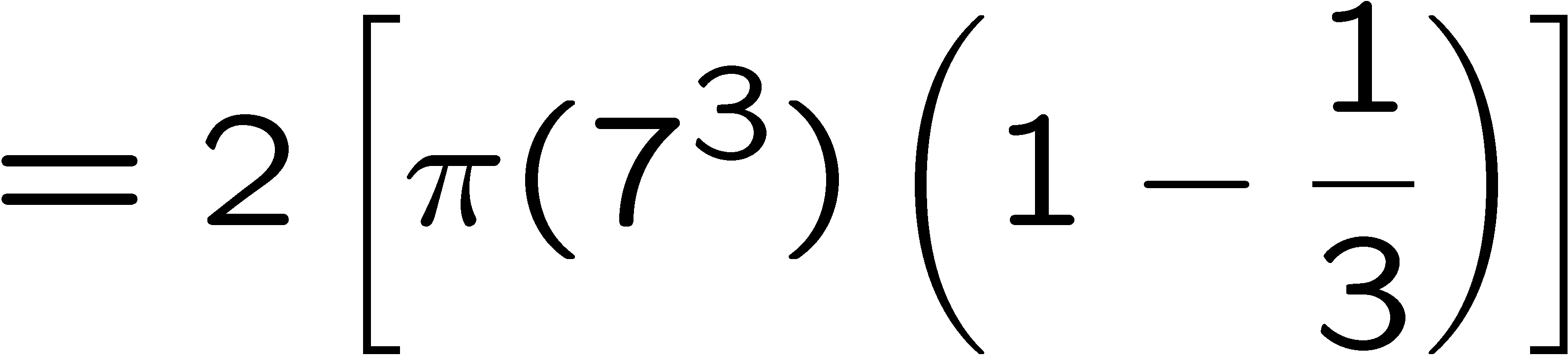 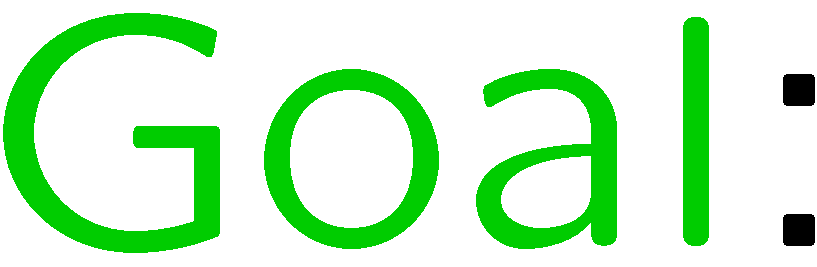 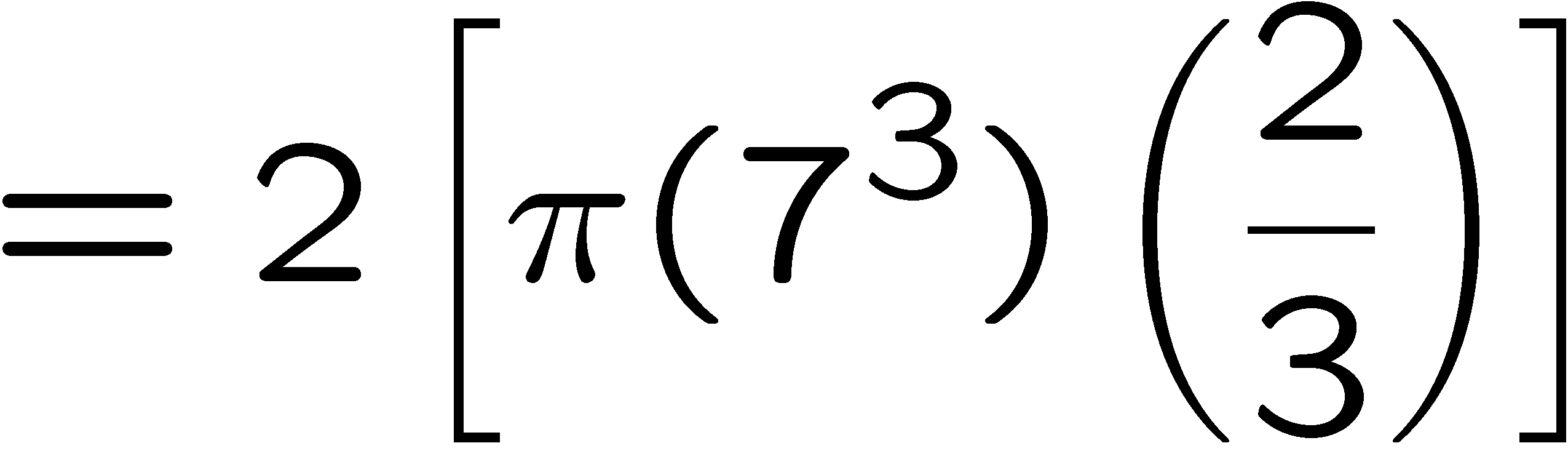 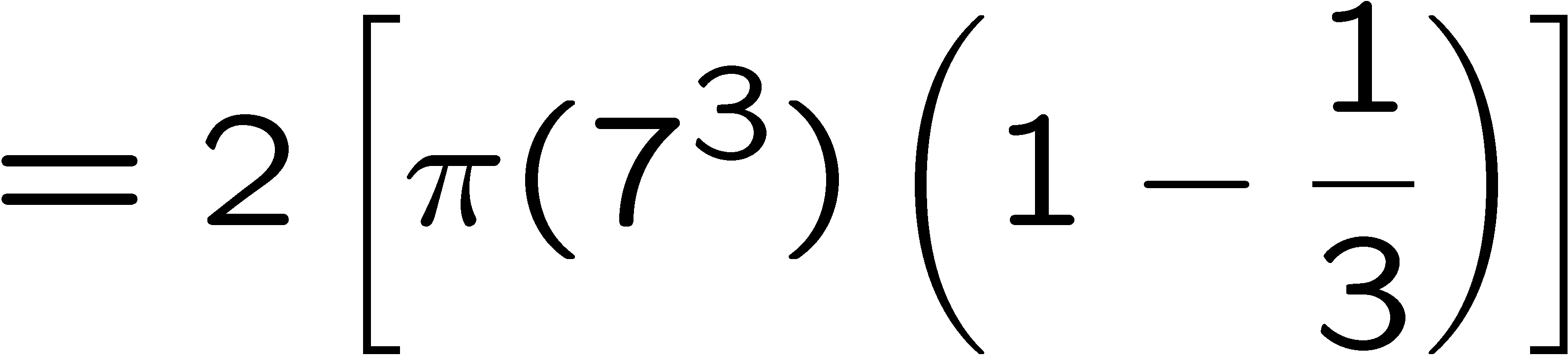 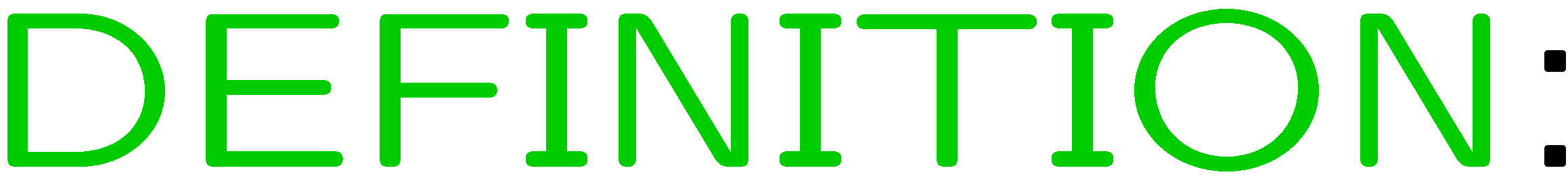 11
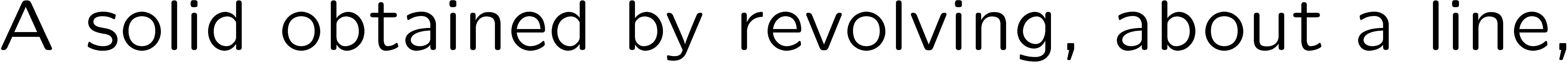 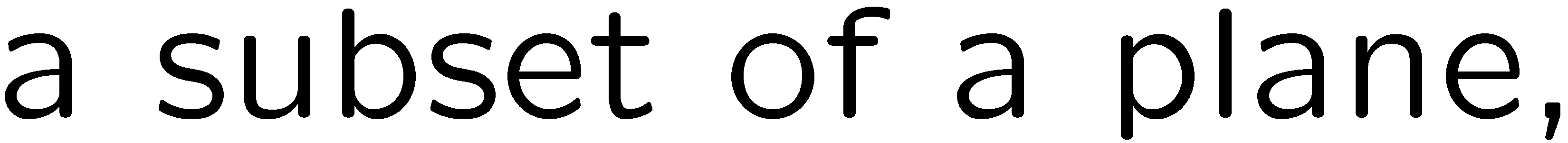 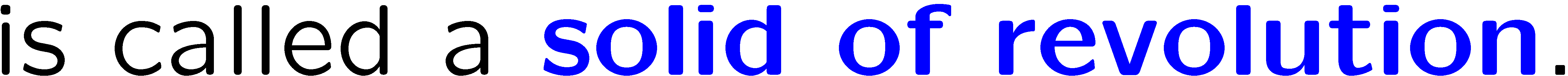 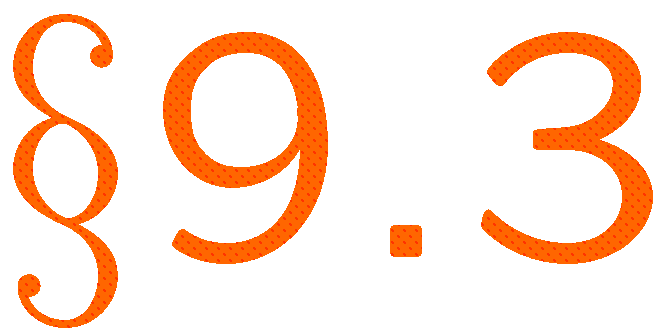 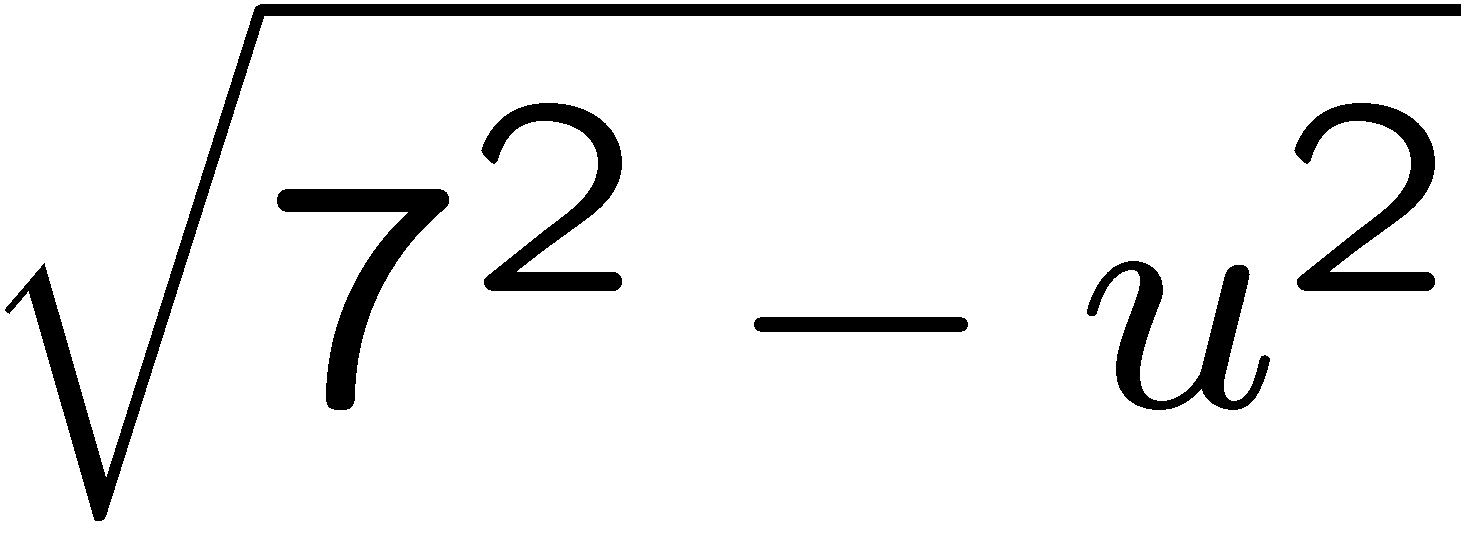 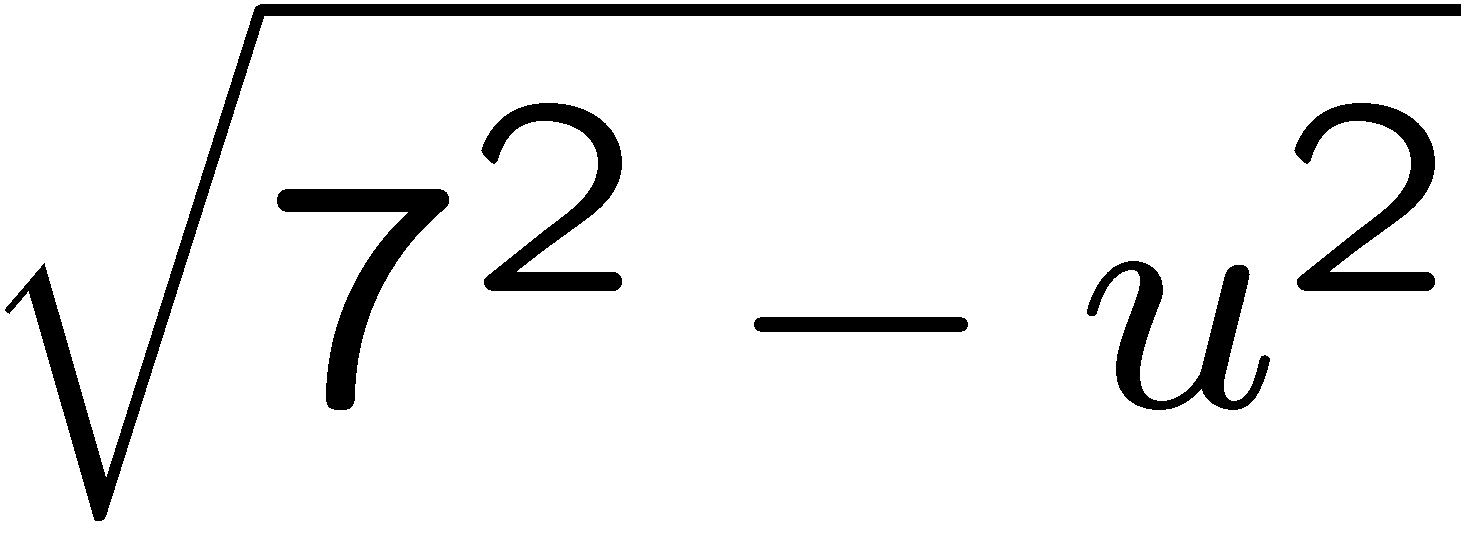 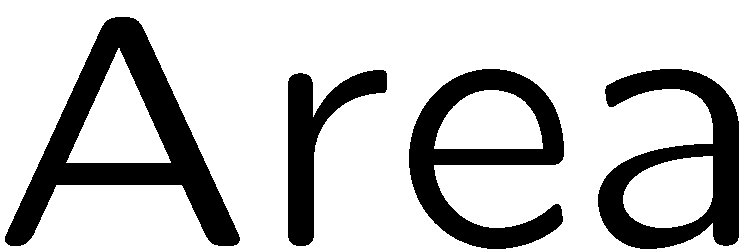 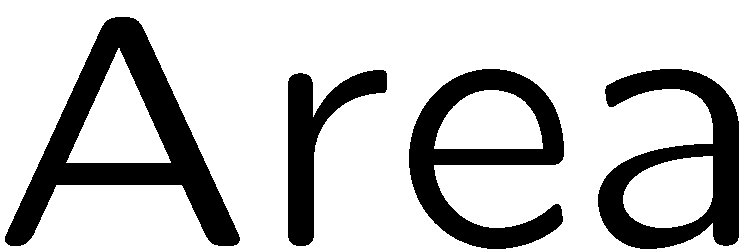 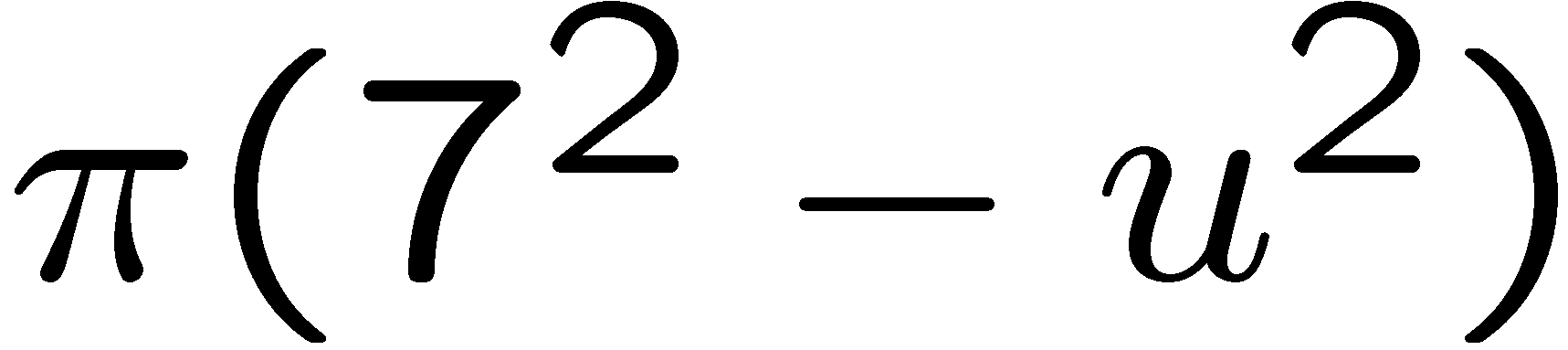 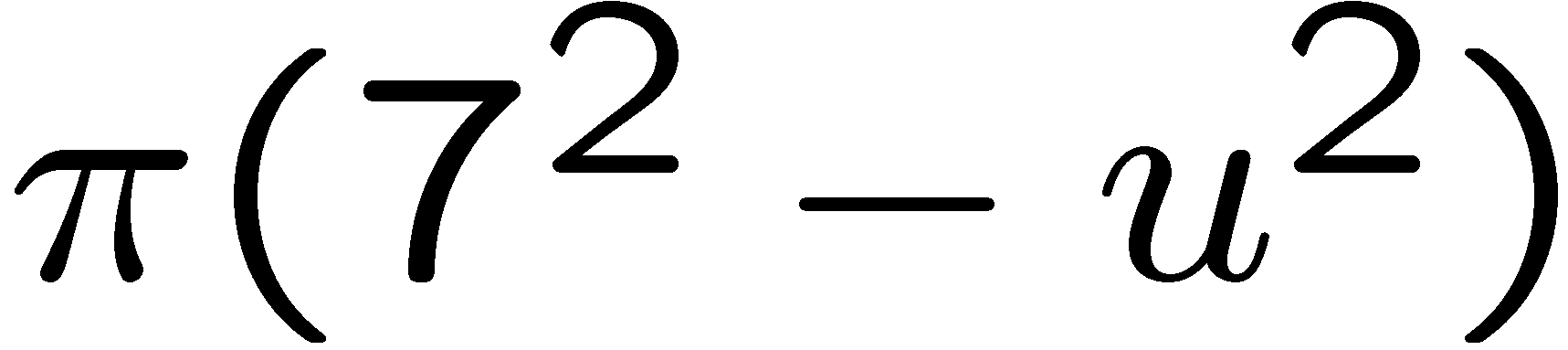 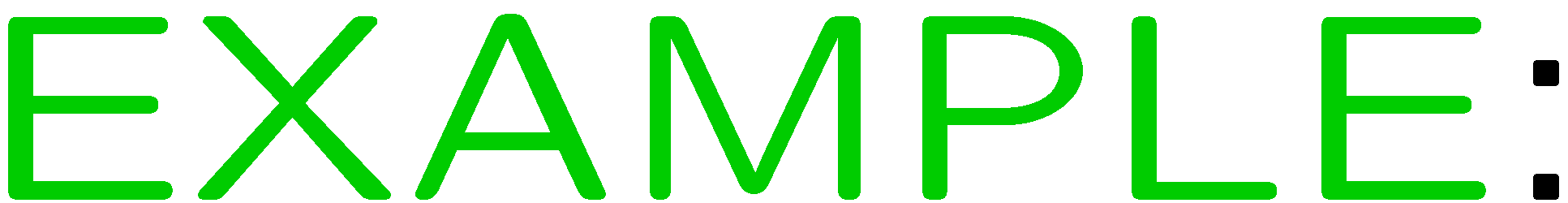 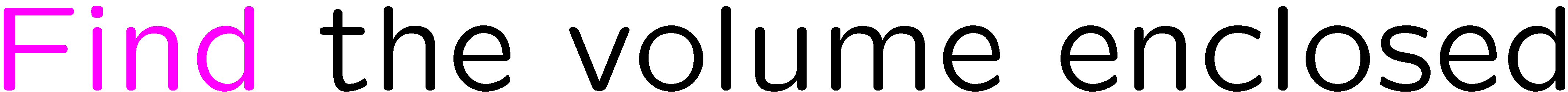 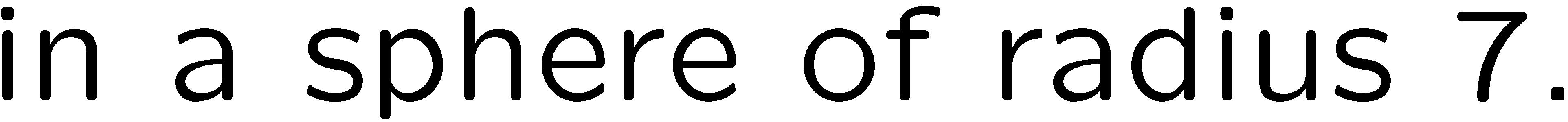 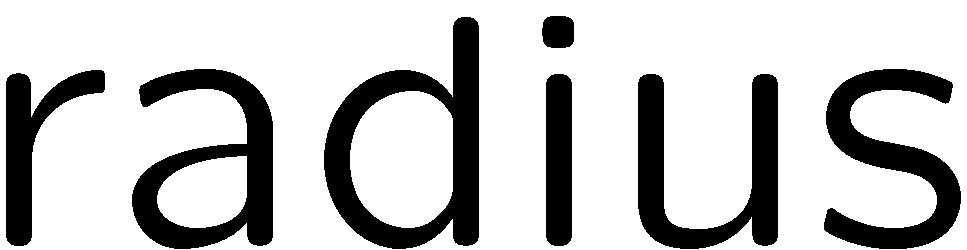 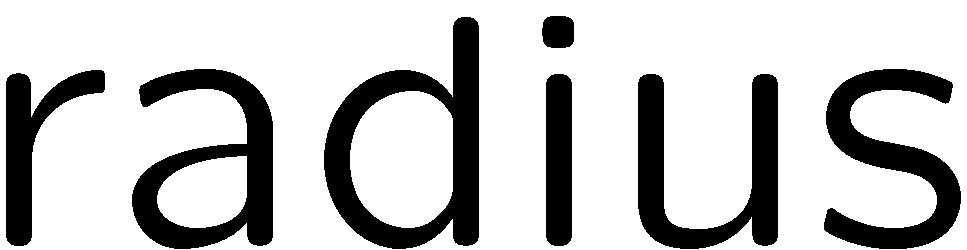 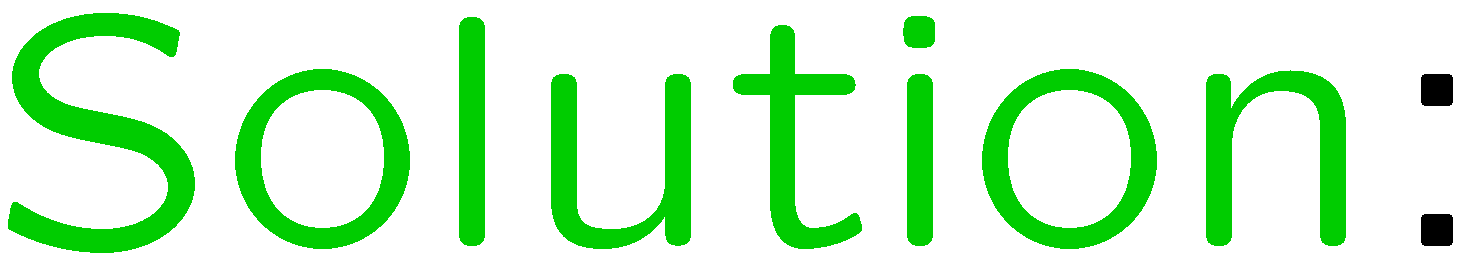 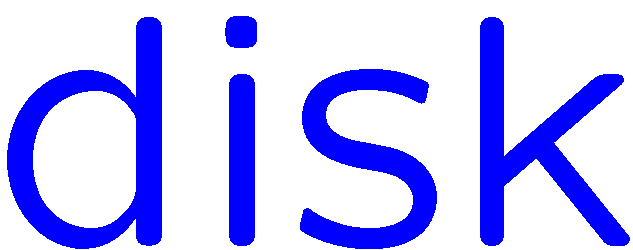 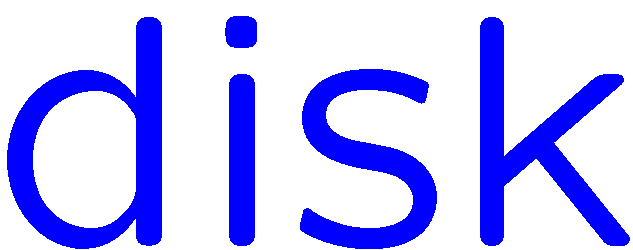 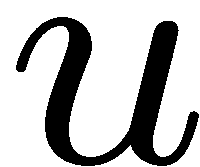 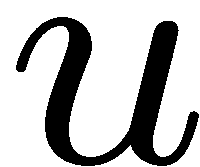 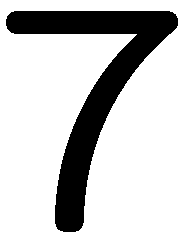 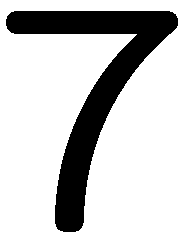 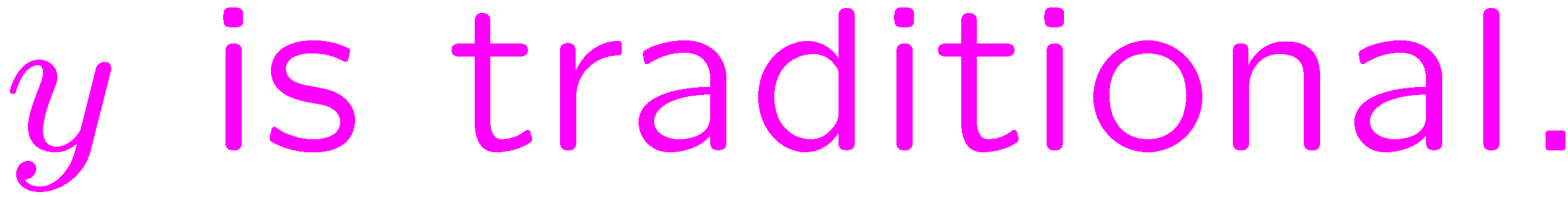 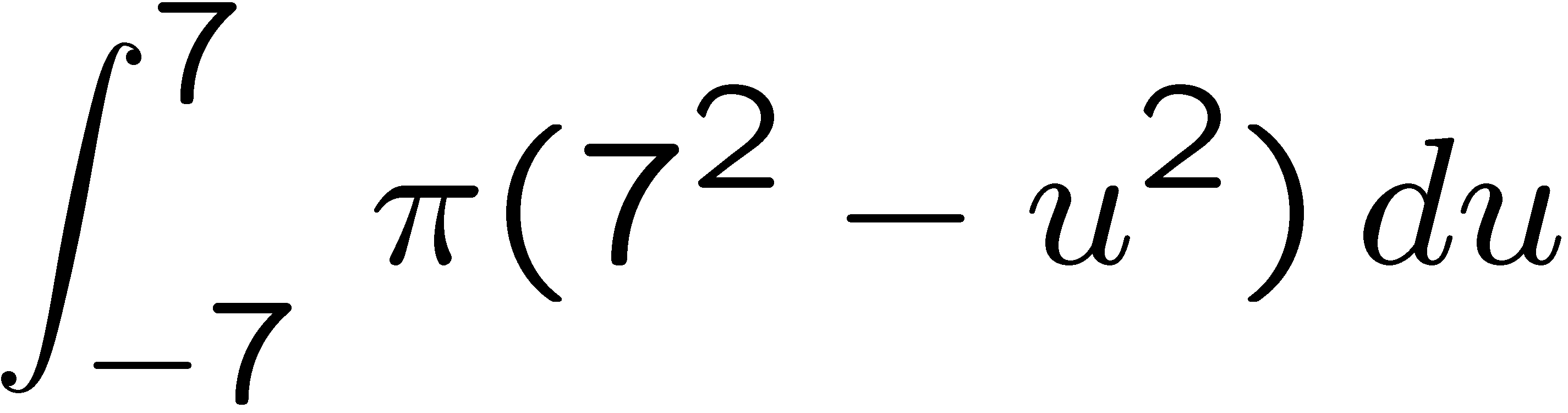 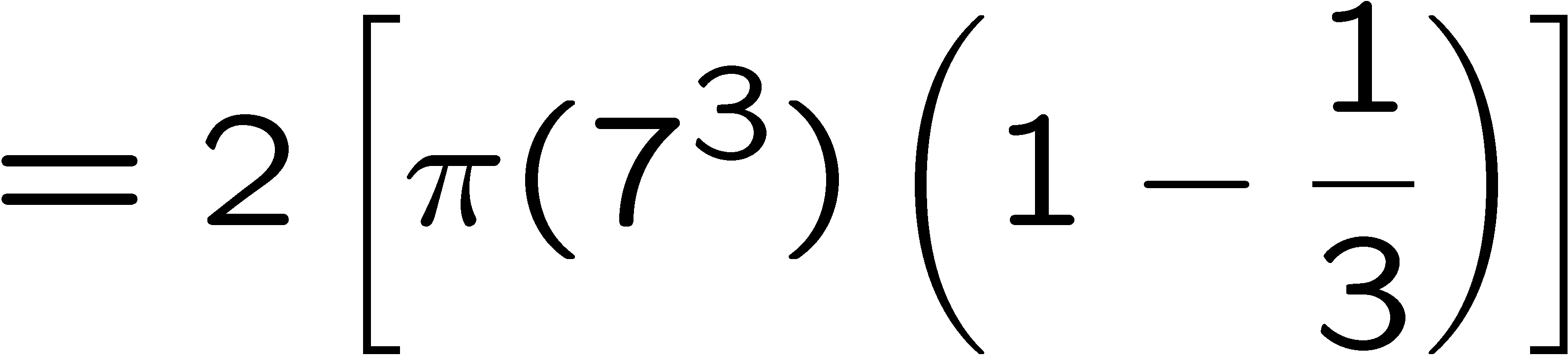 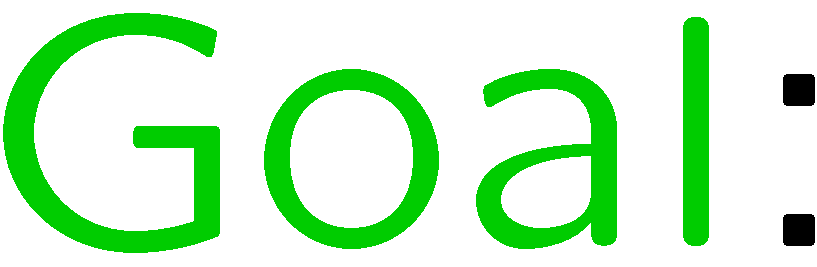 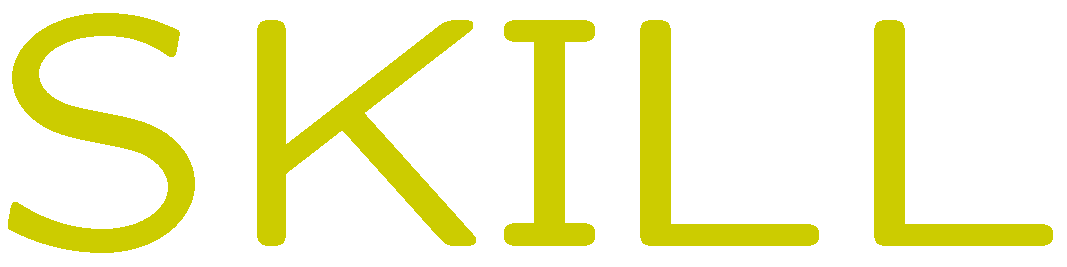 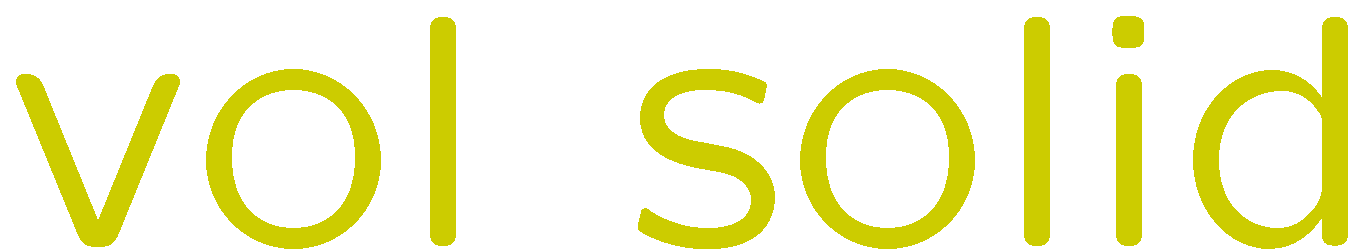 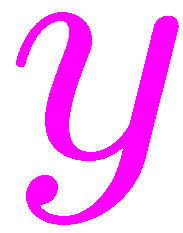 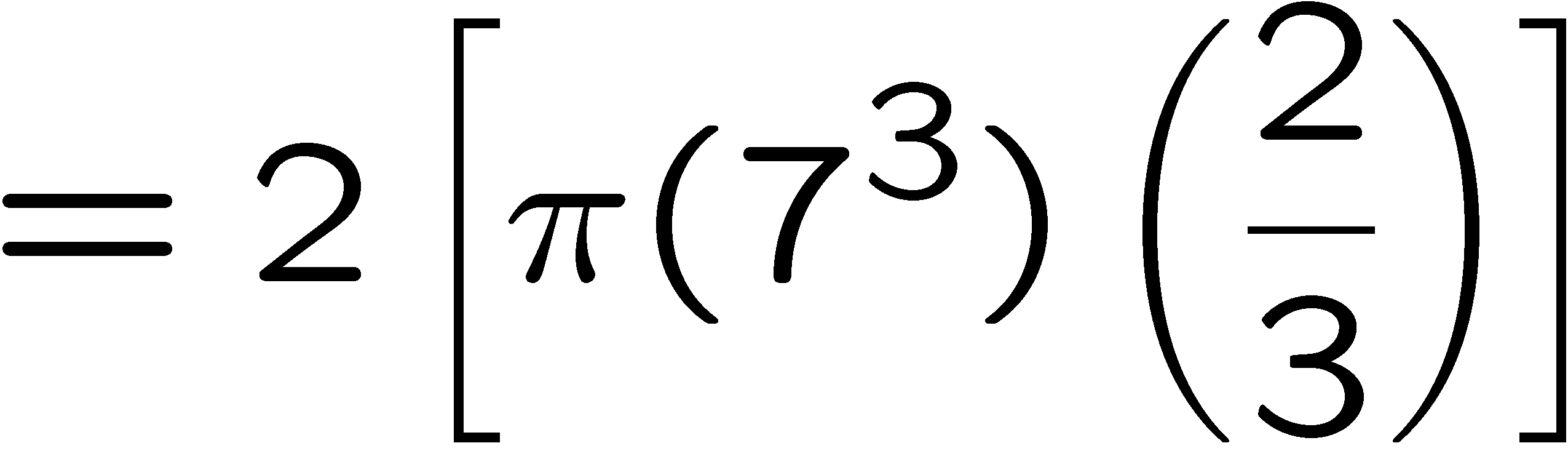 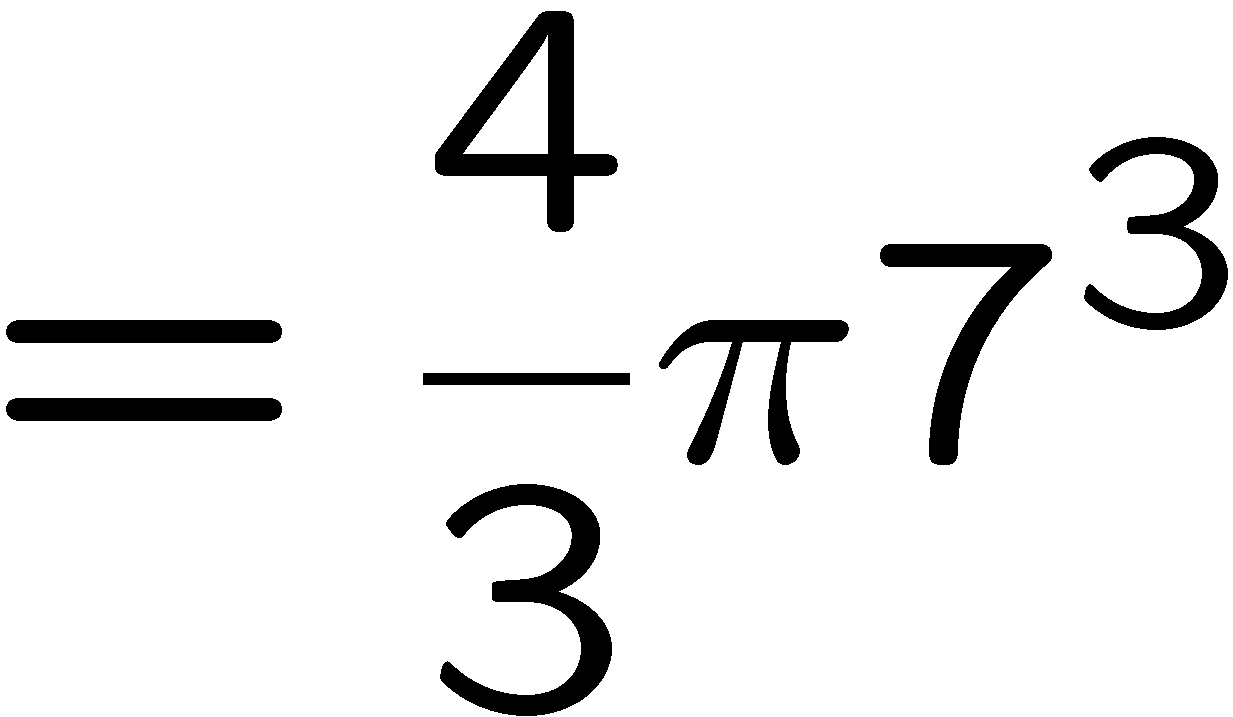 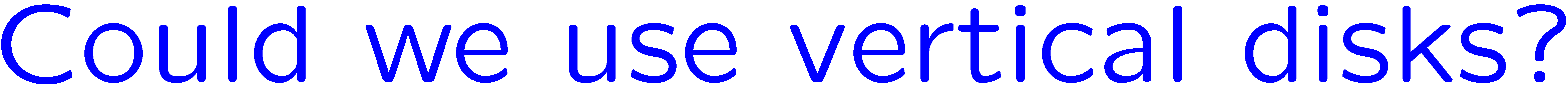 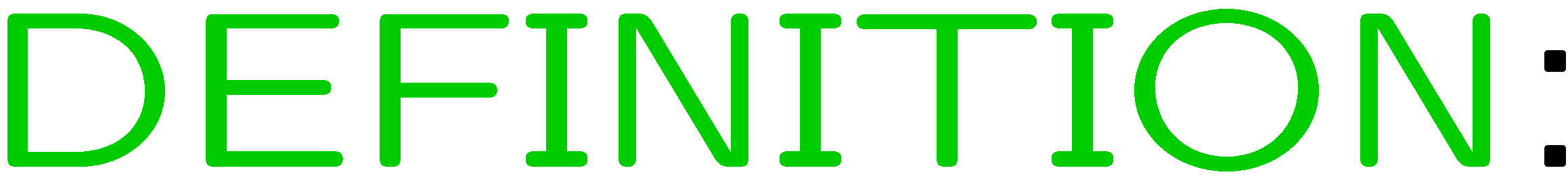 12
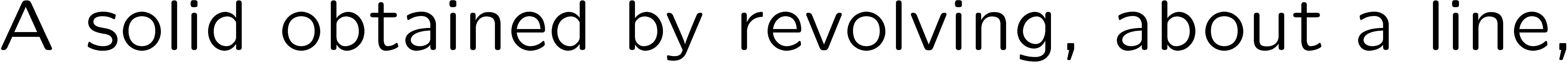 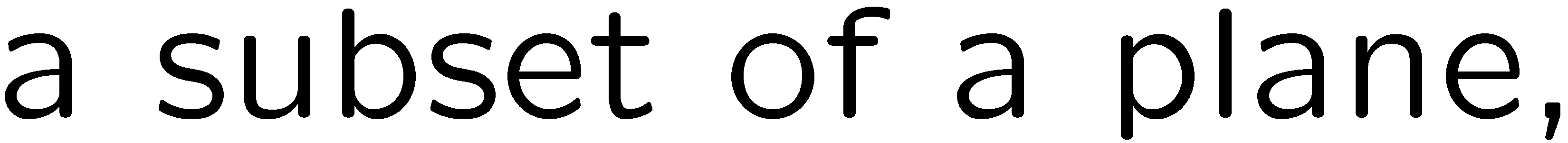 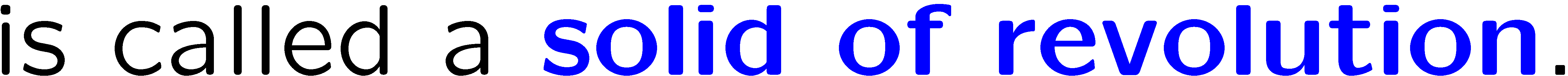 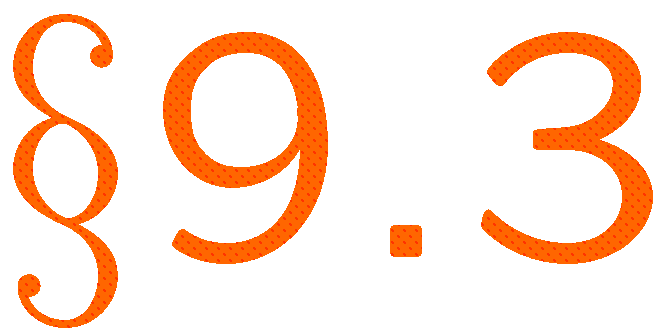 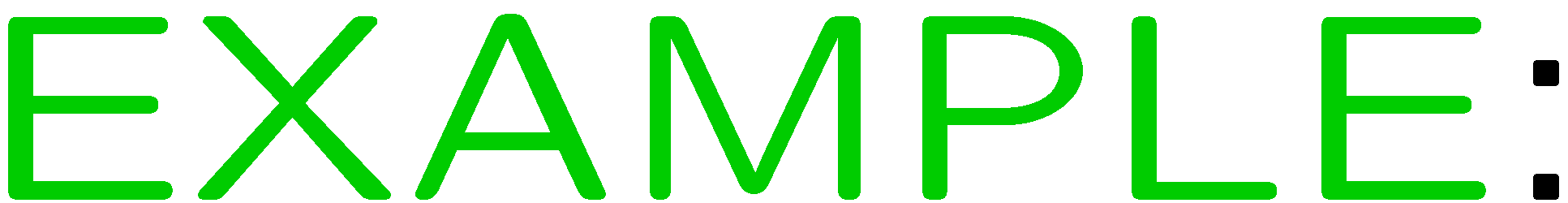 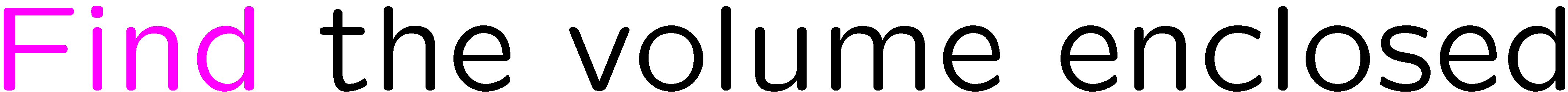 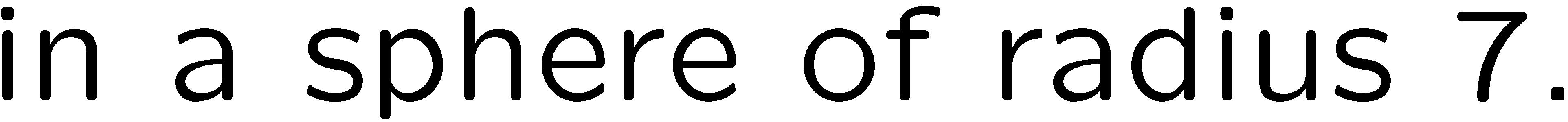 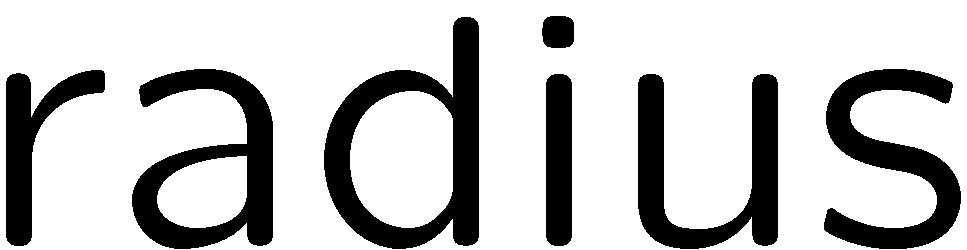 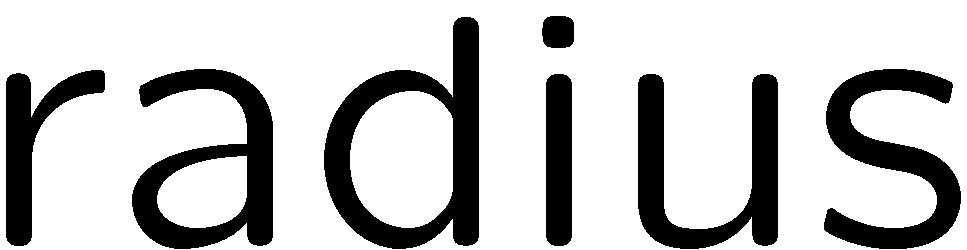 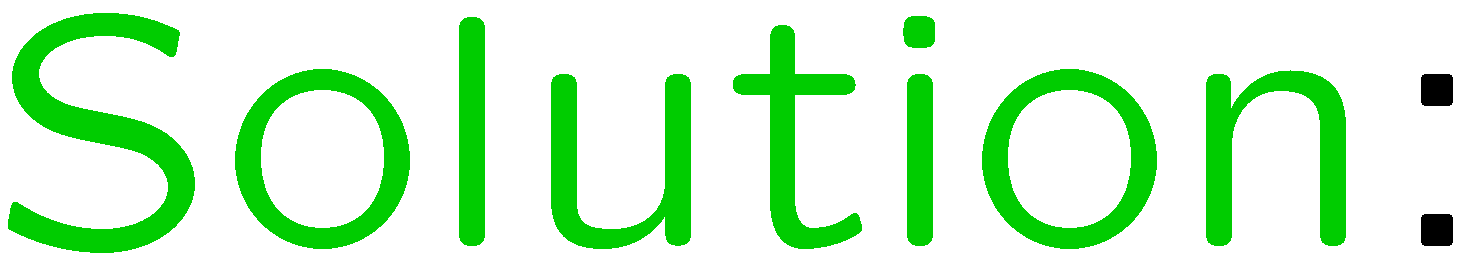 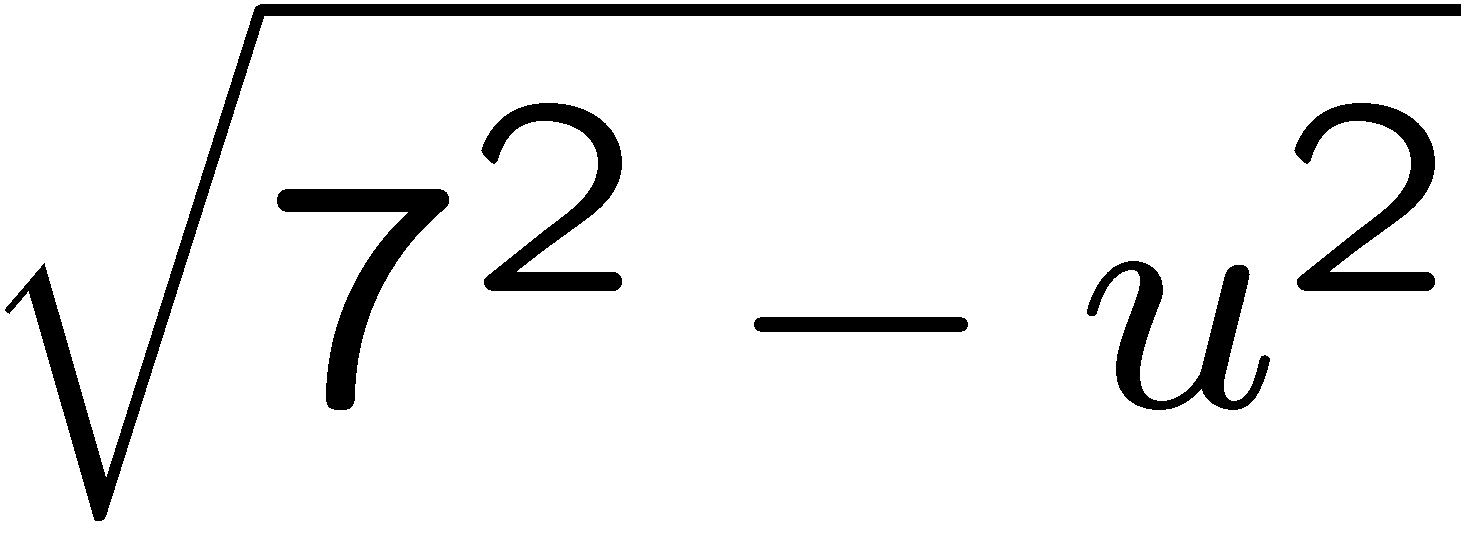 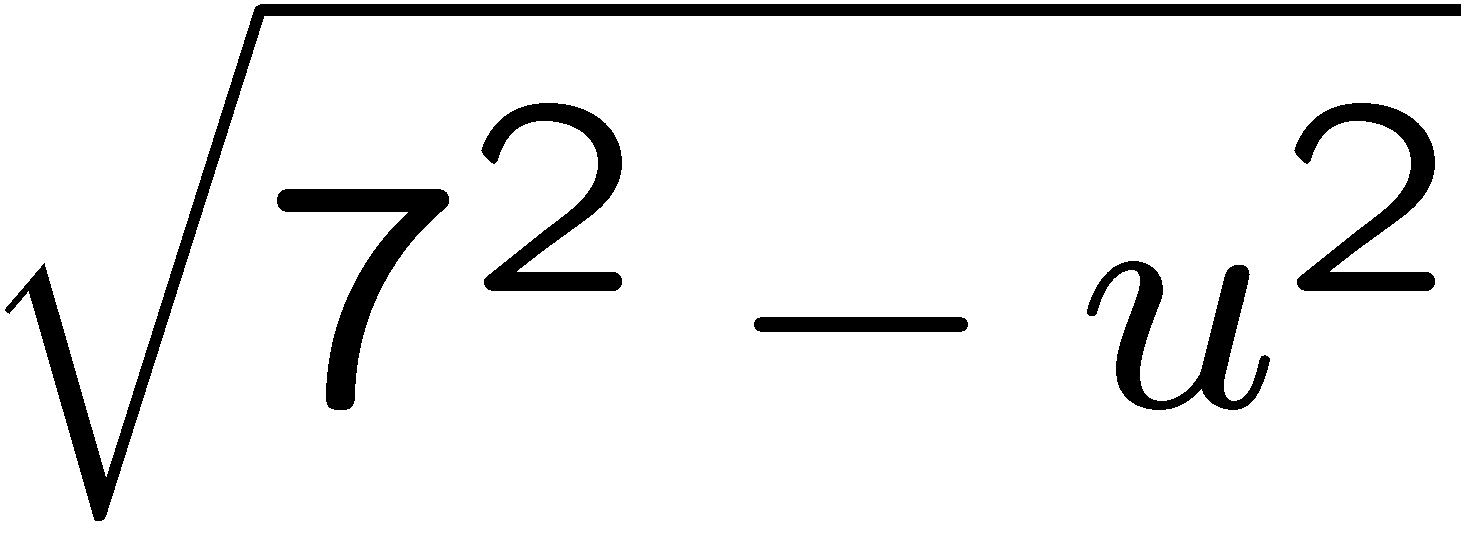 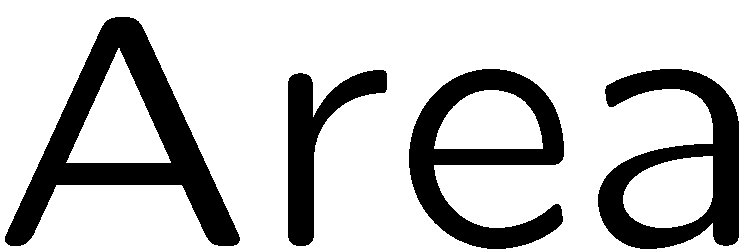 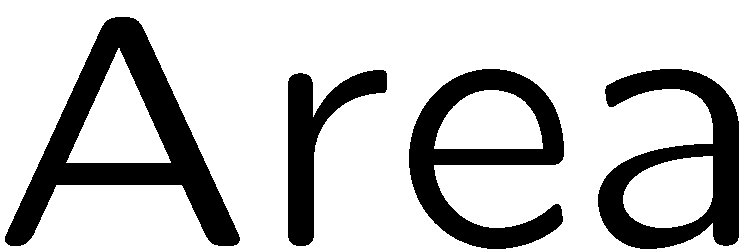 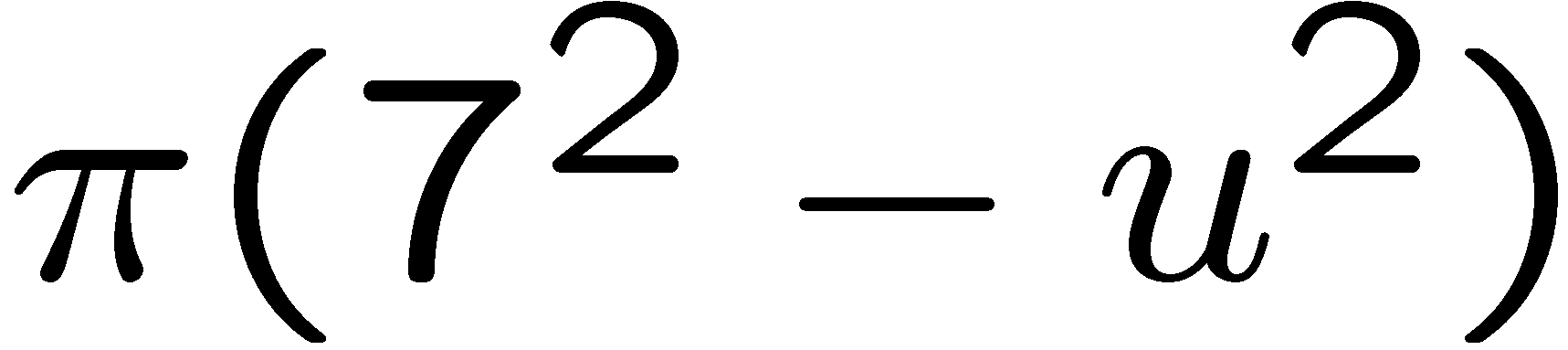 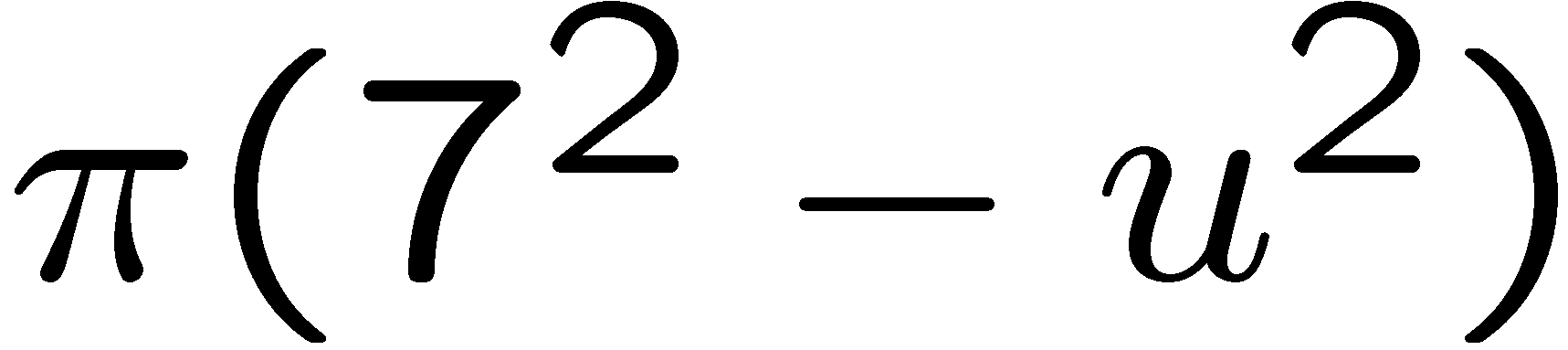 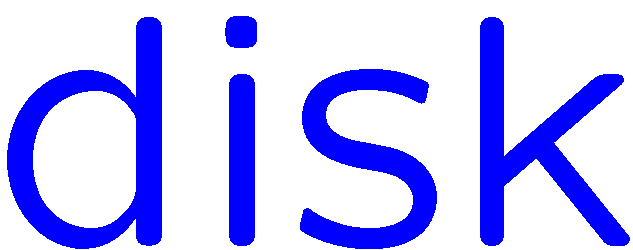 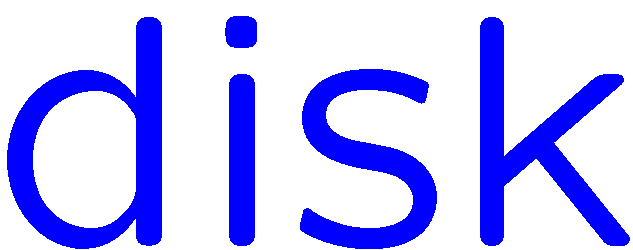 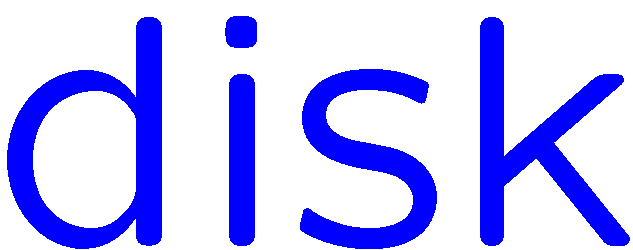 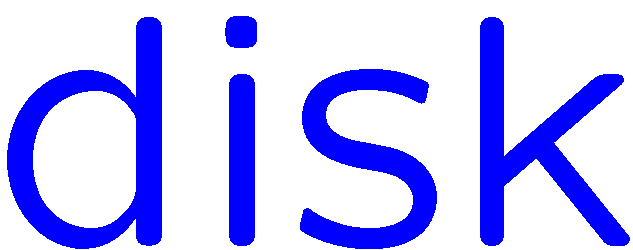 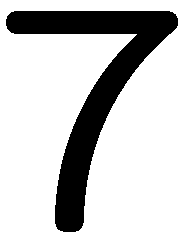 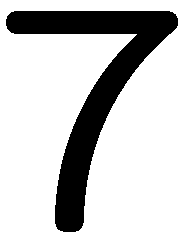 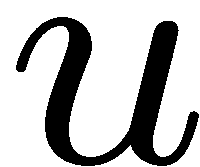 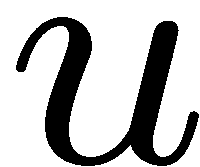 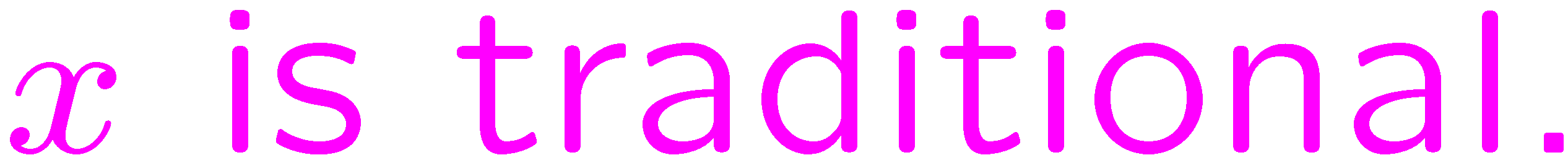 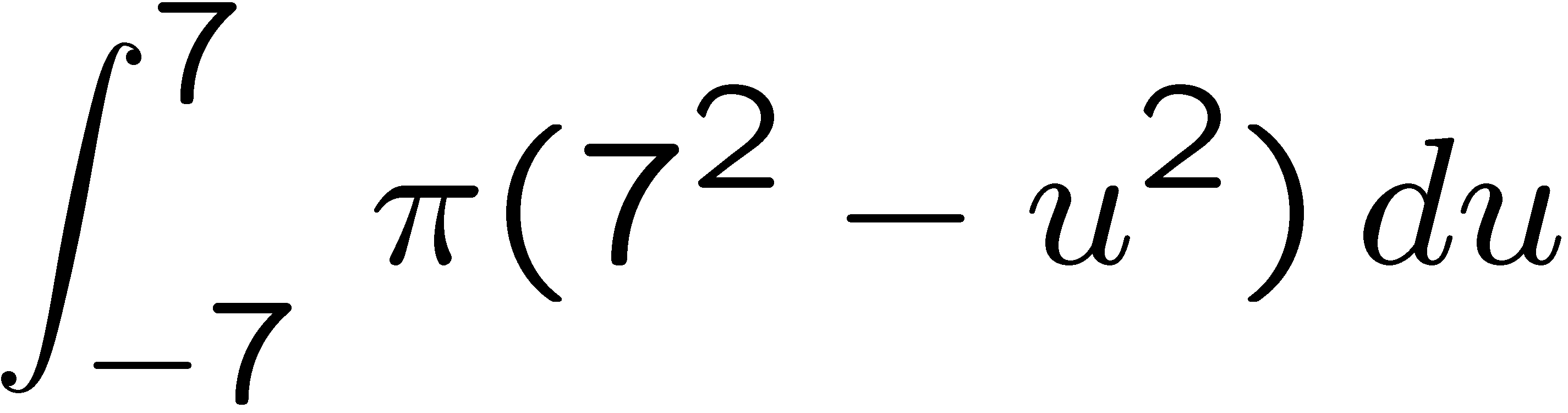 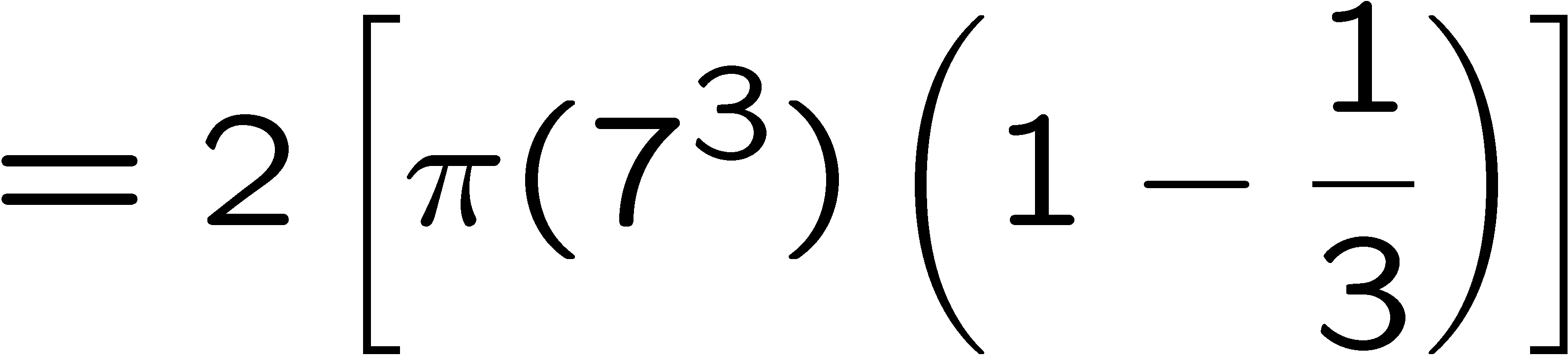 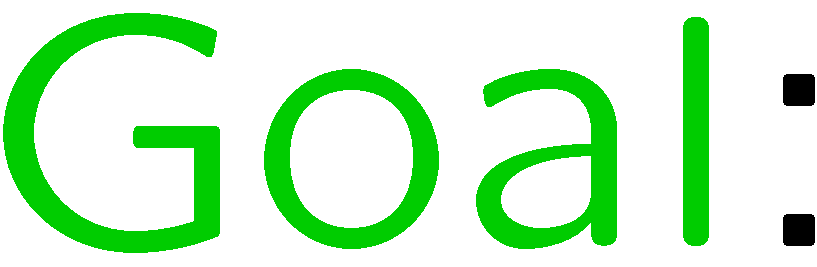 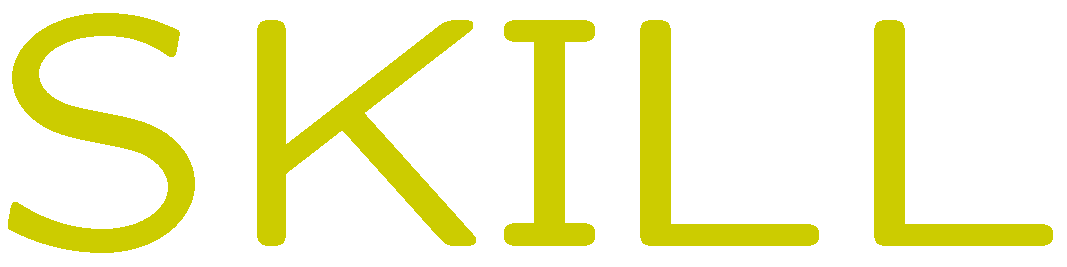 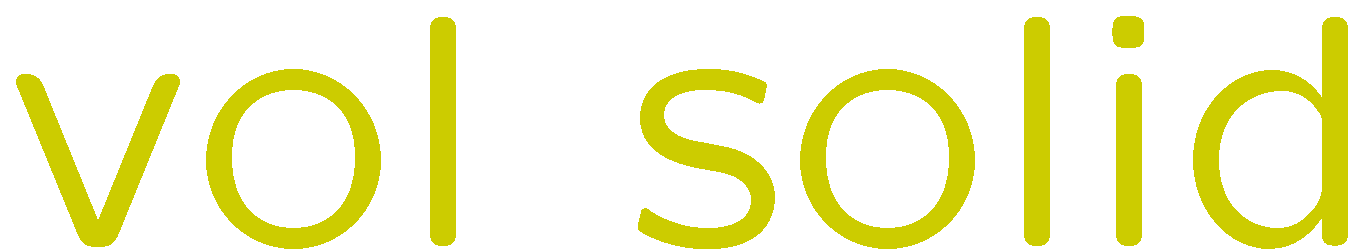 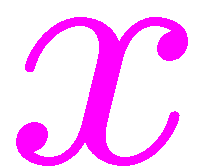 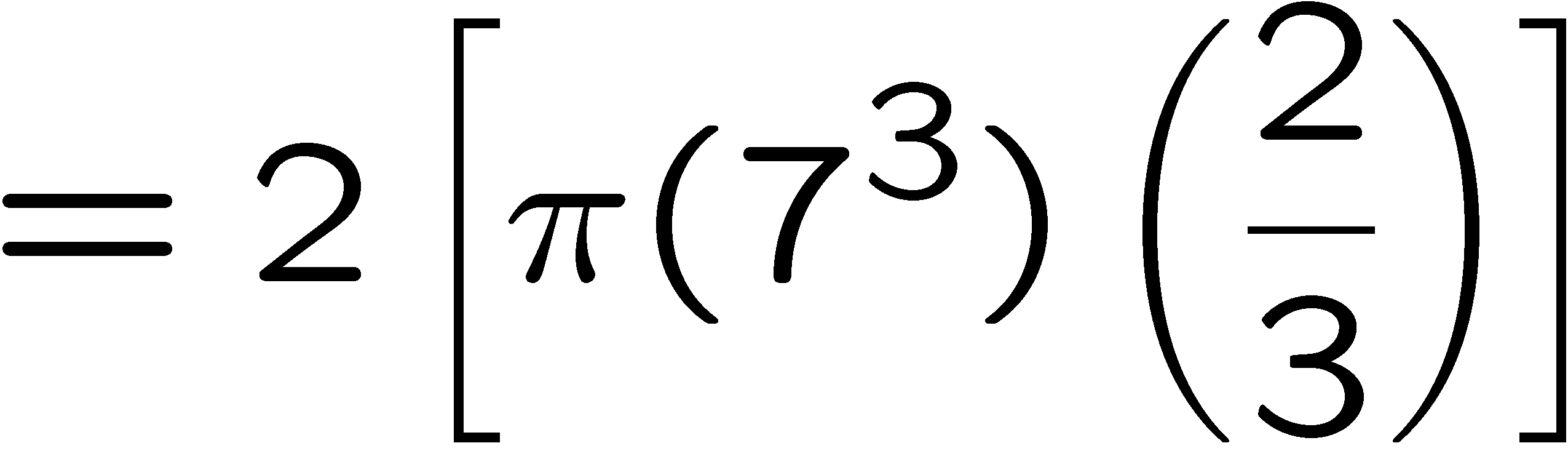 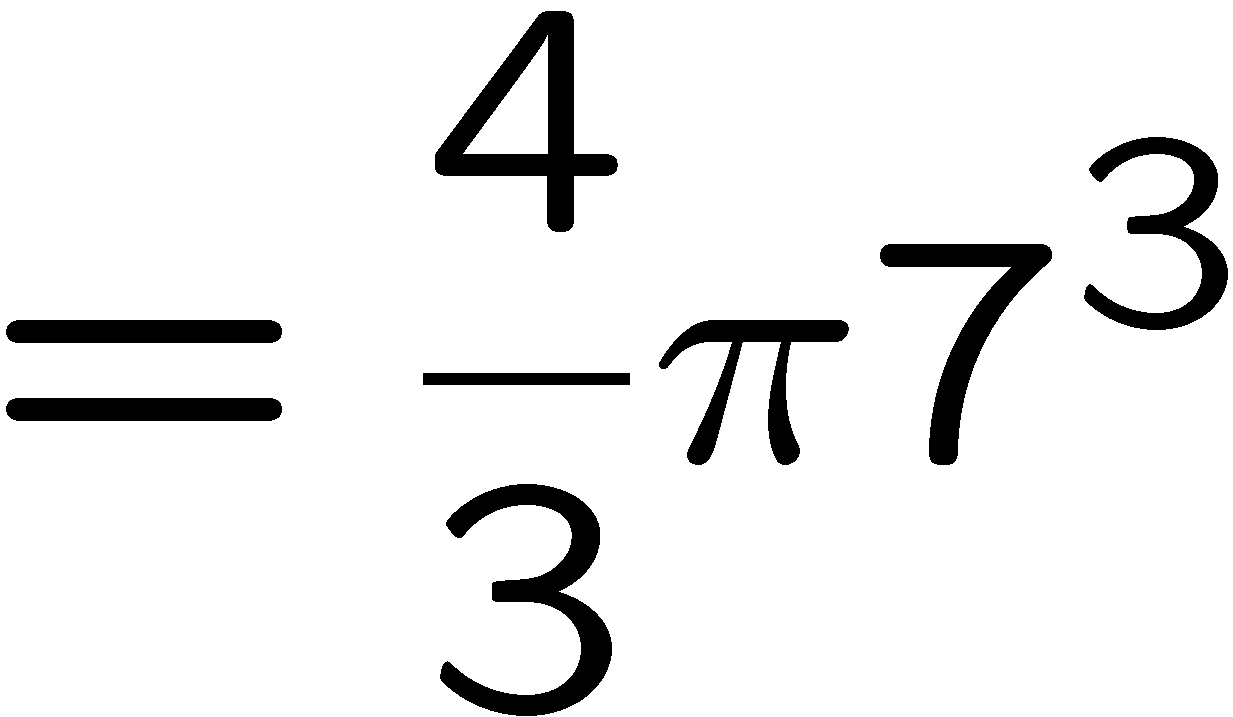 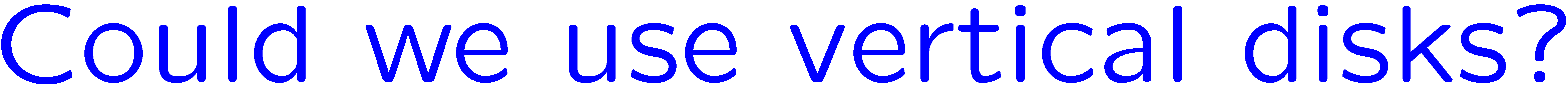 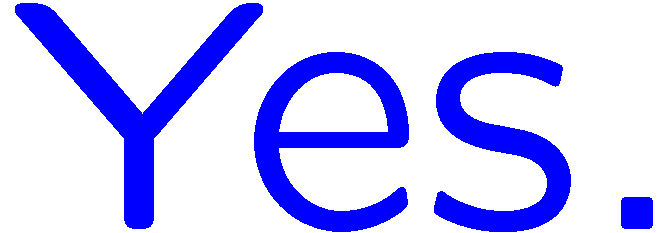 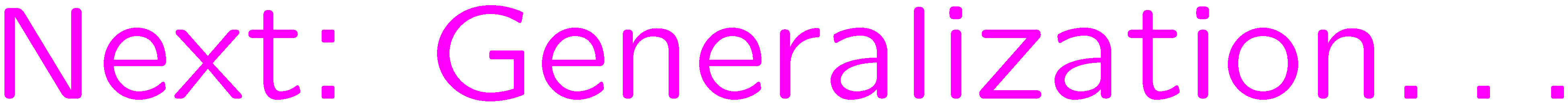 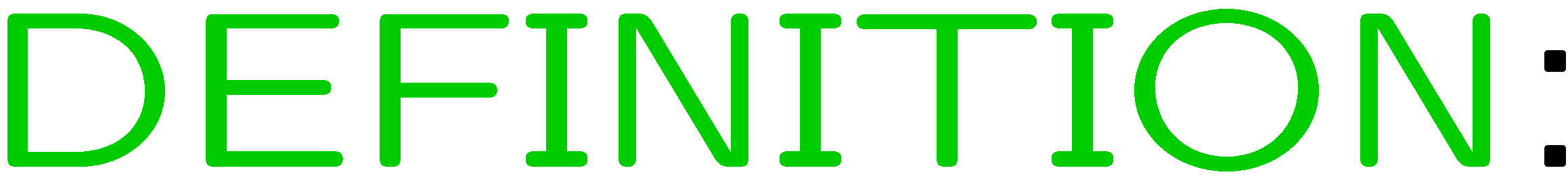 13
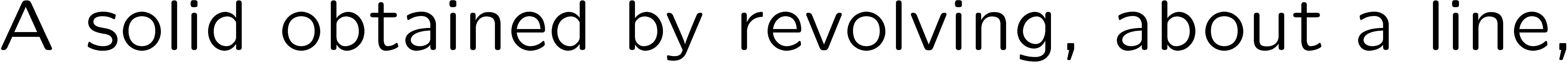 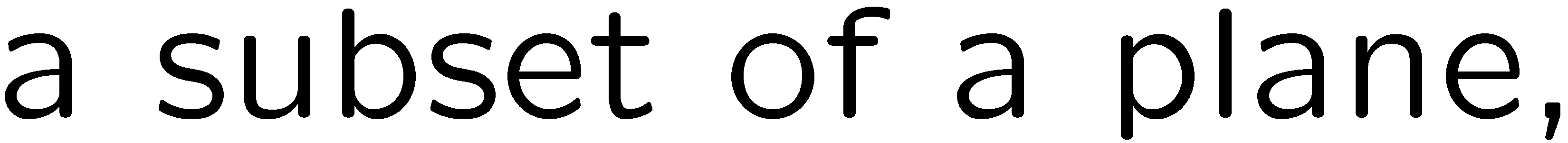 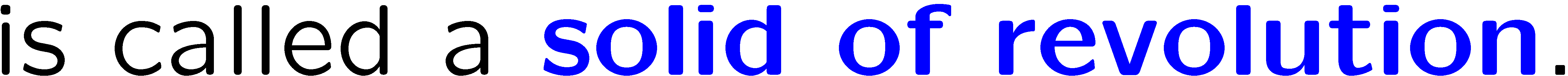 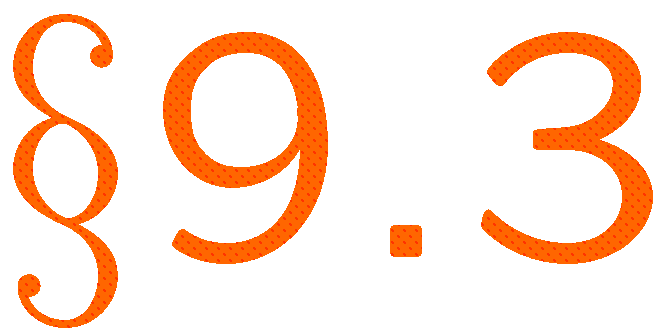 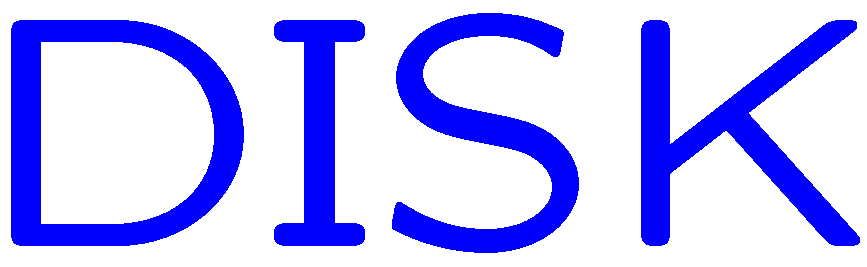 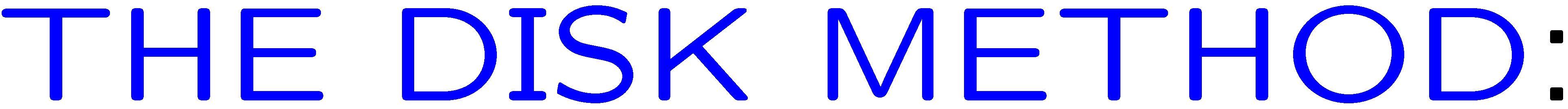 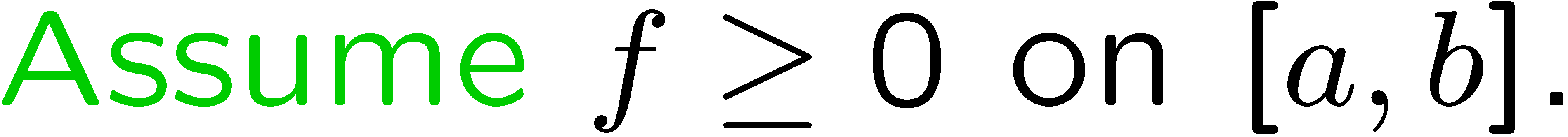 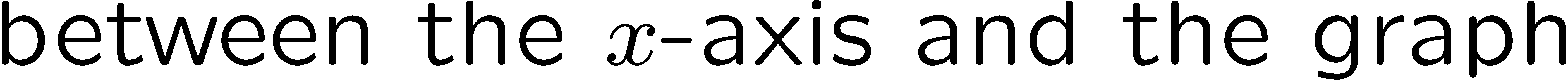 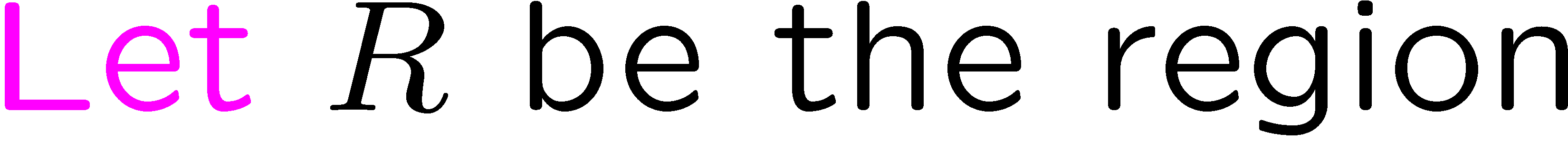 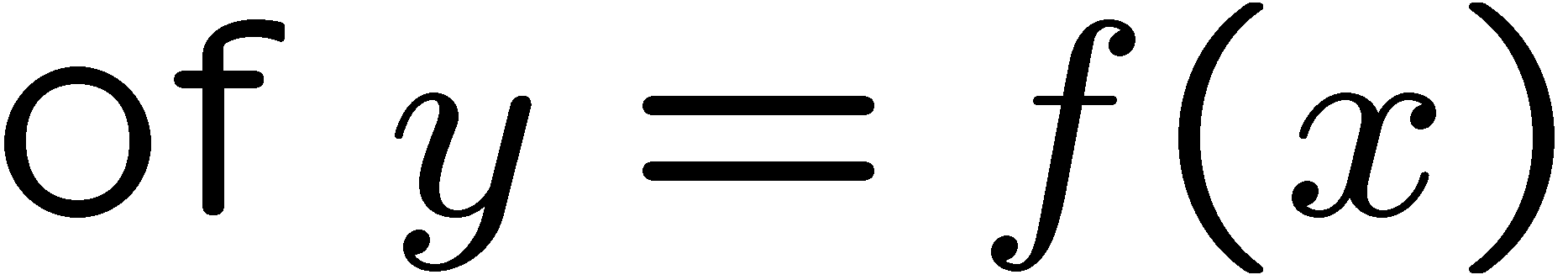 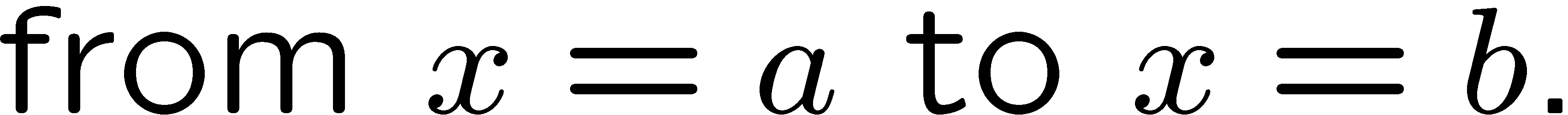 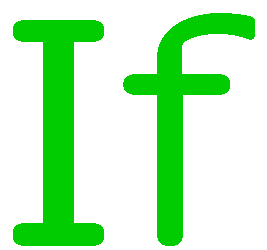 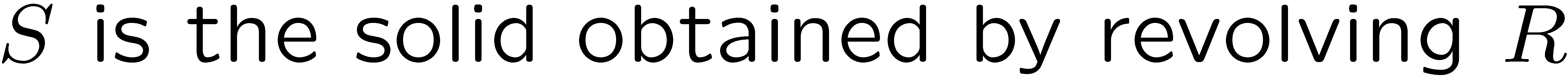 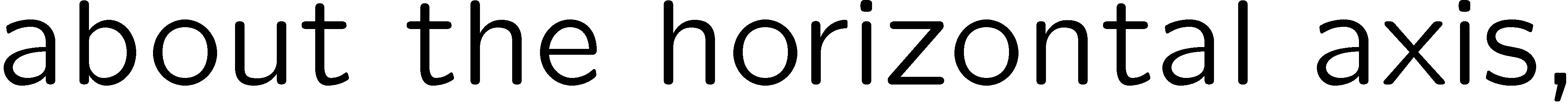 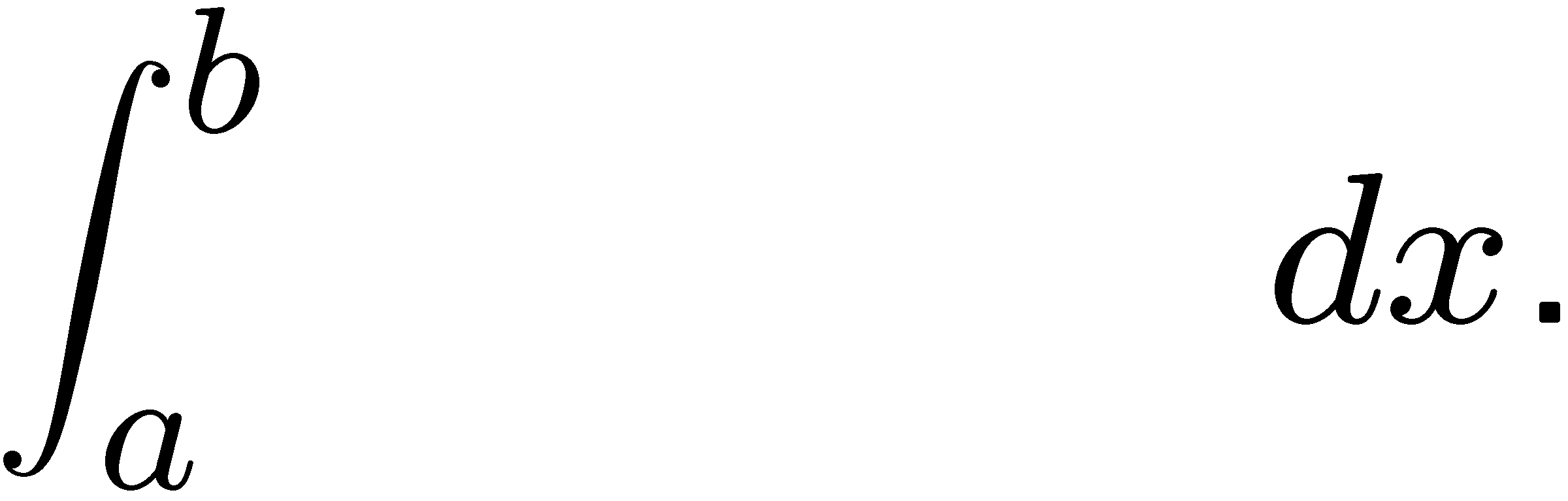 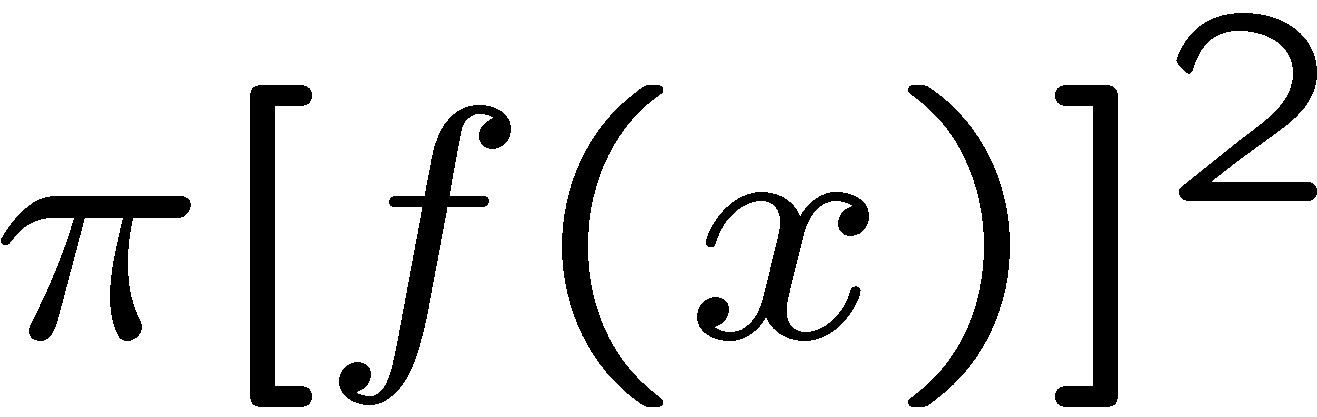 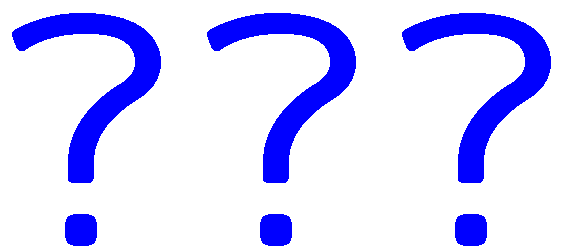 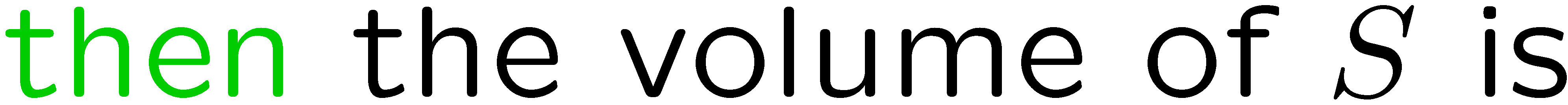 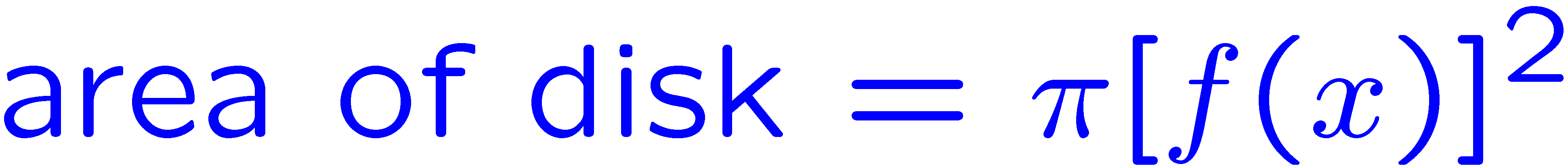 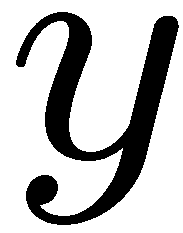 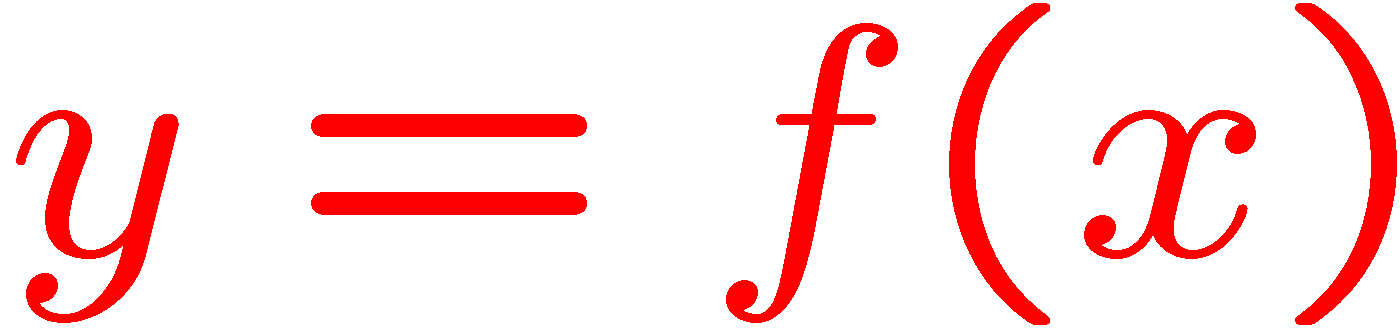 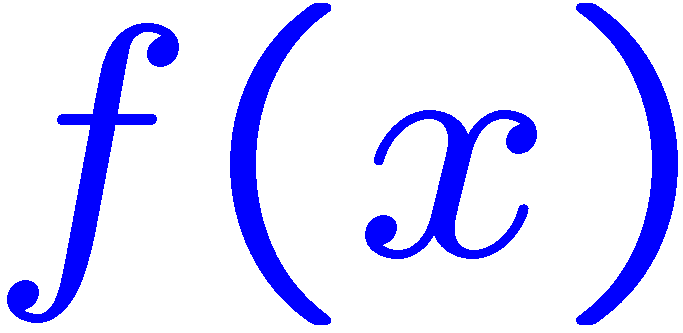 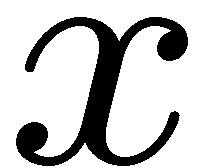 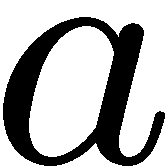 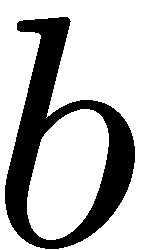 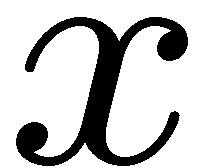 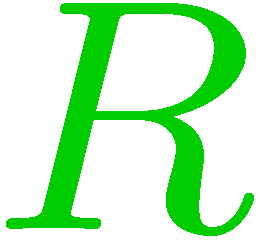 14
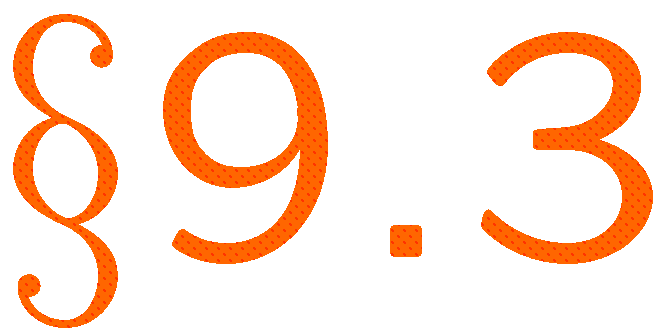 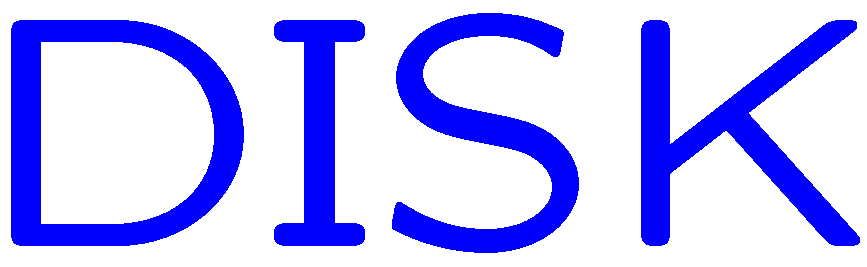 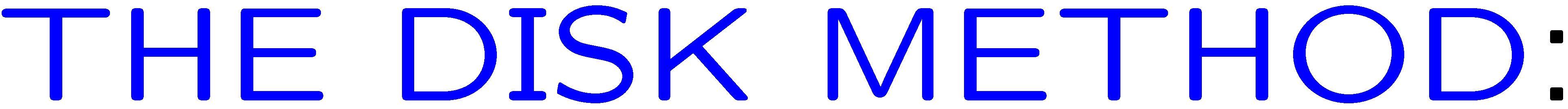 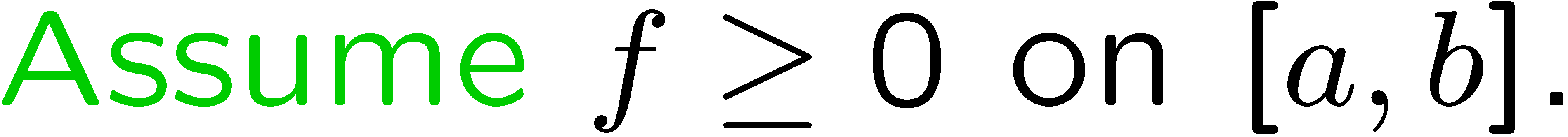 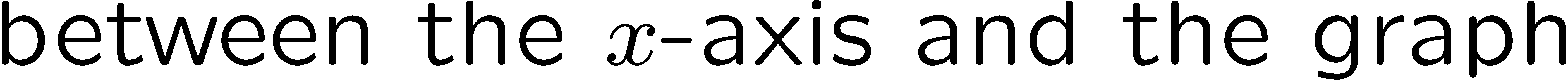 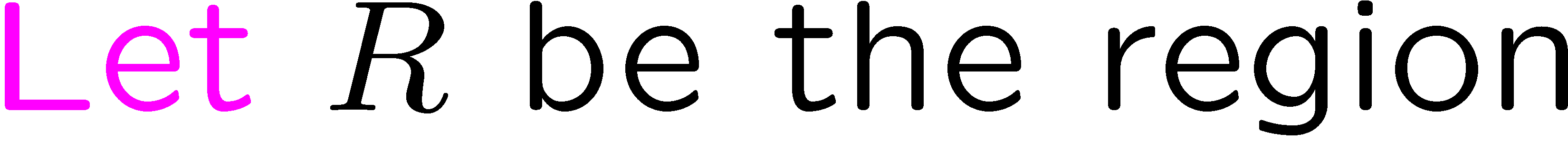 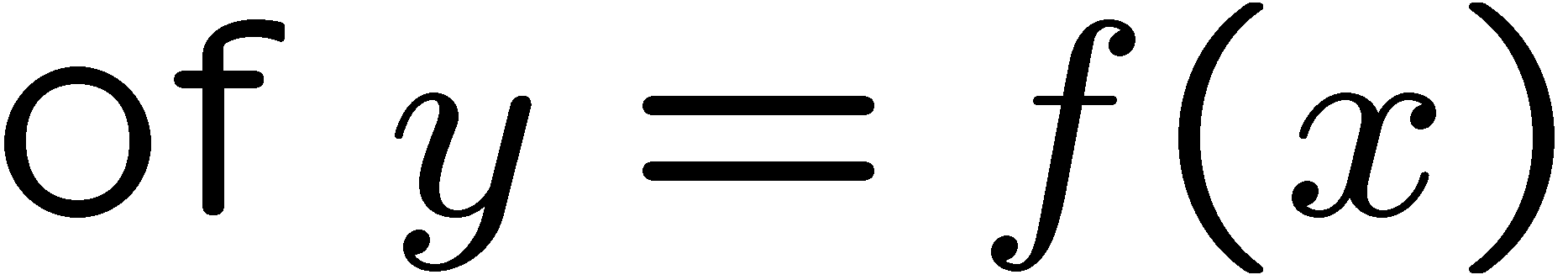 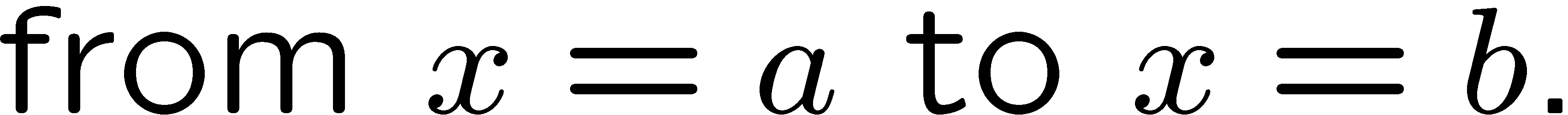 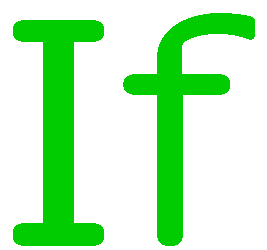 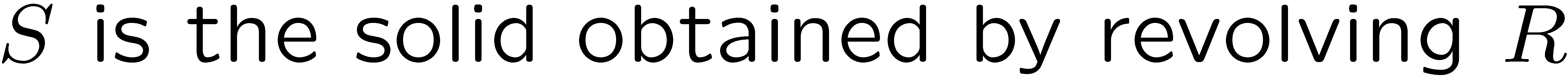 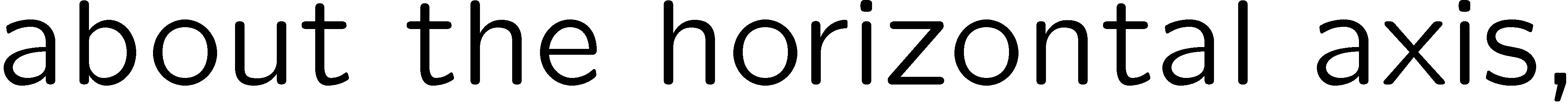 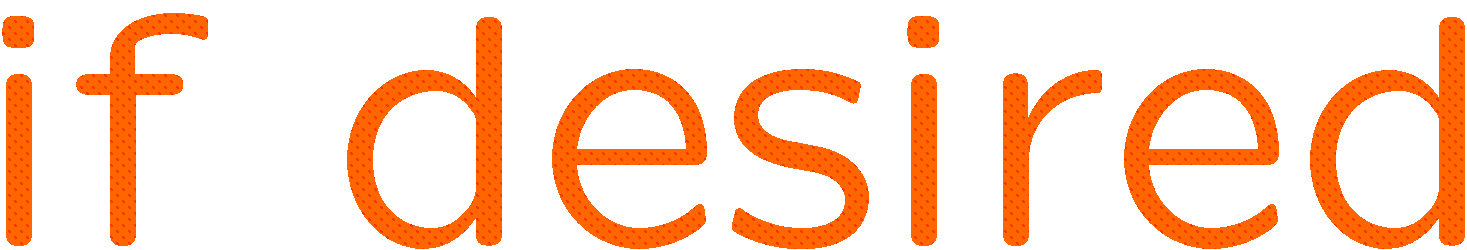 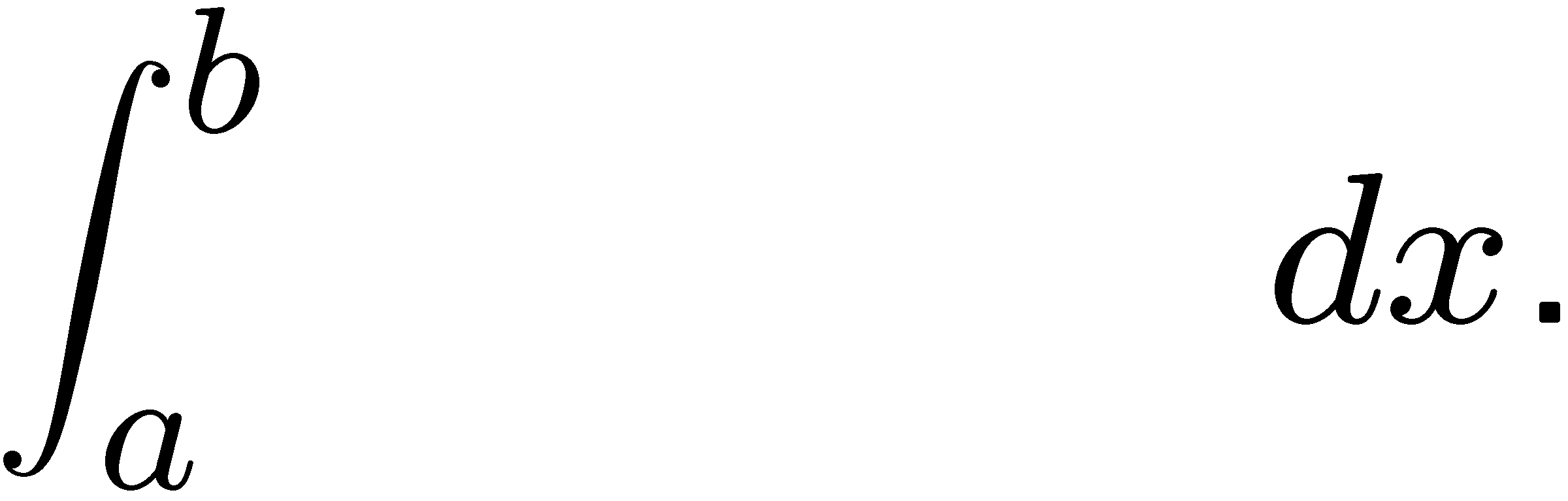 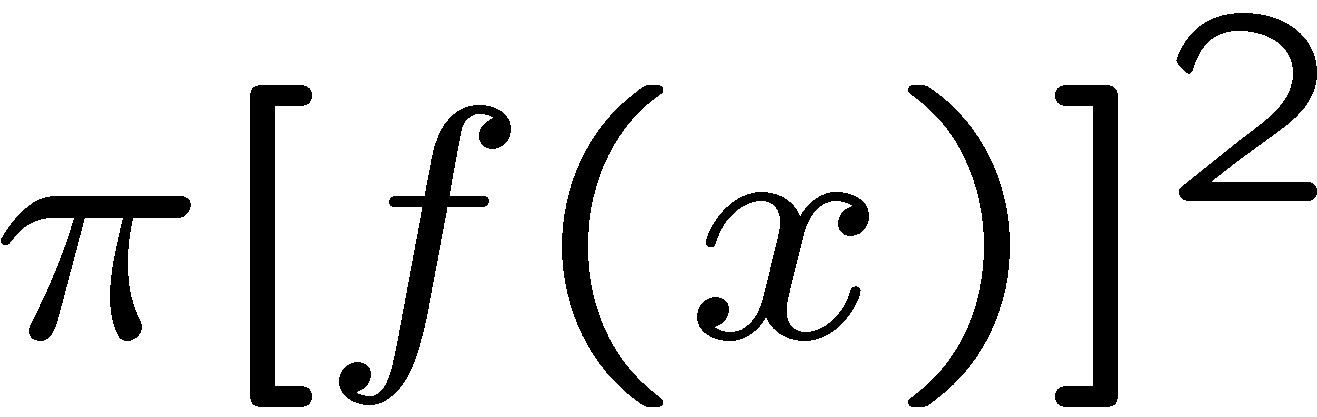 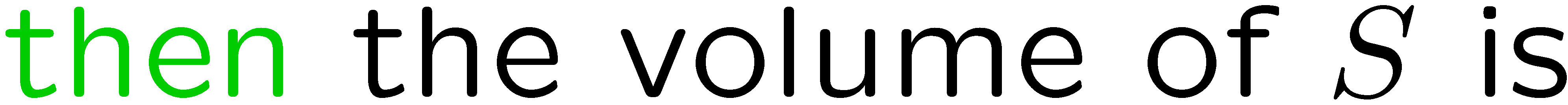 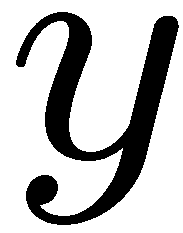 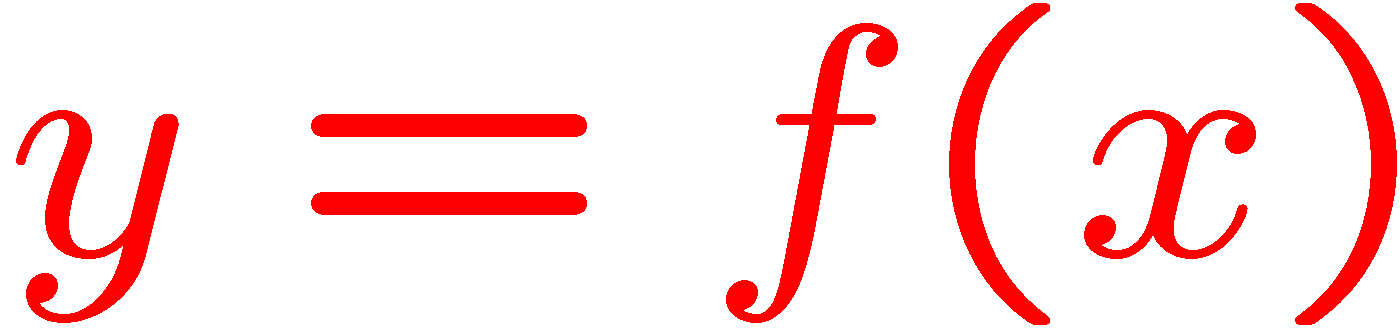 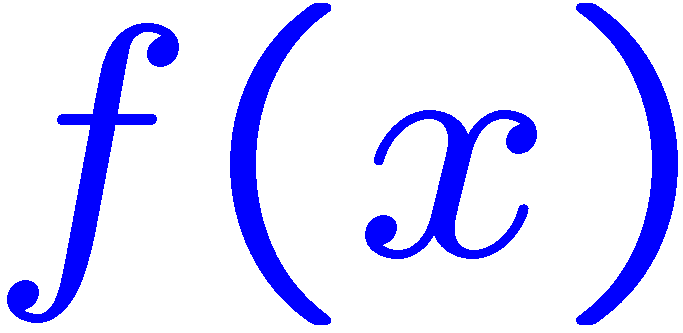 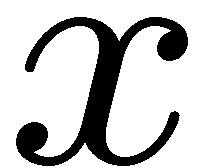 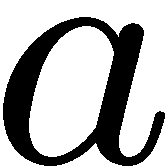 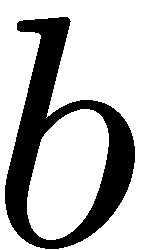 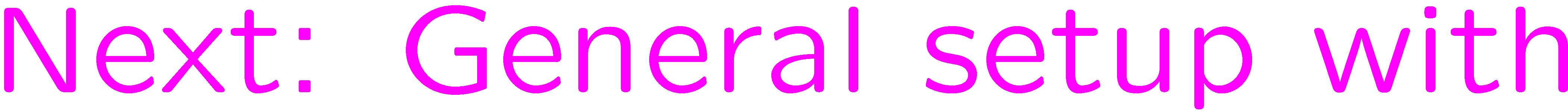 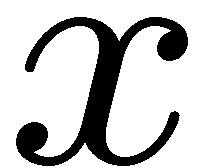 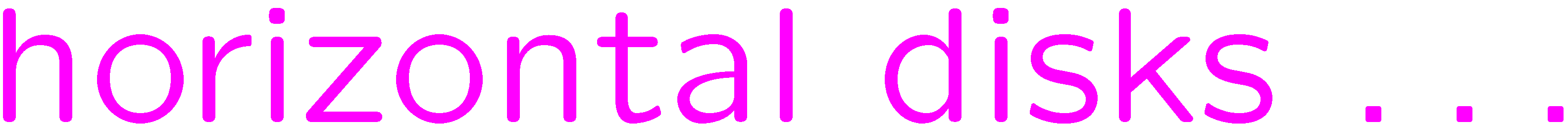 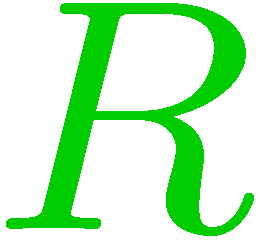 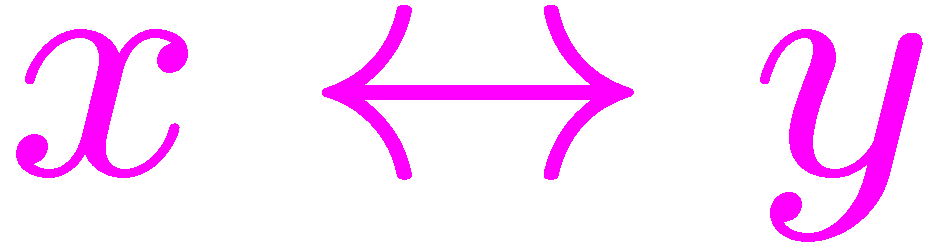 15
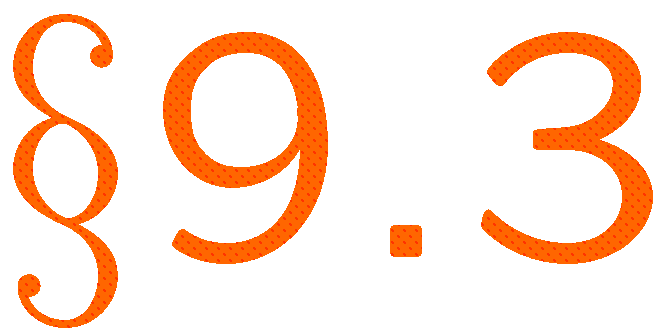 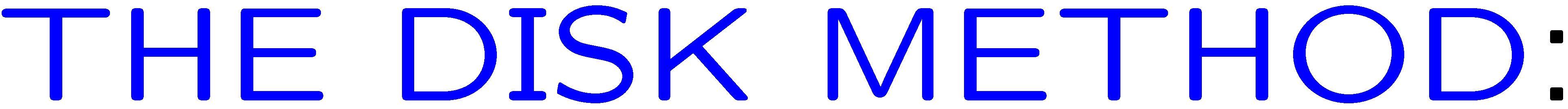 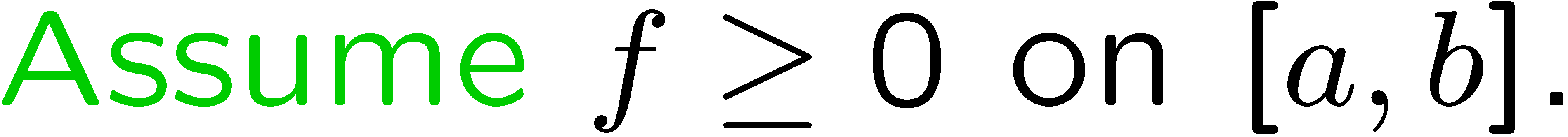 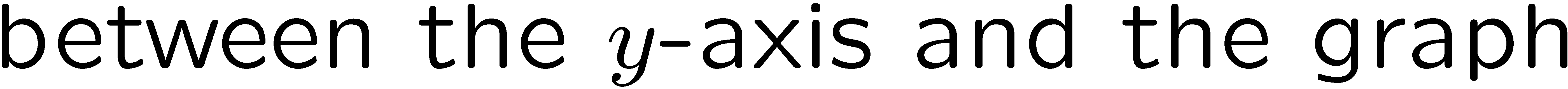 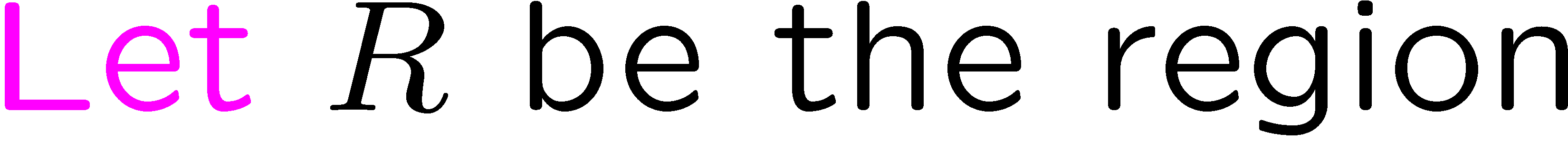 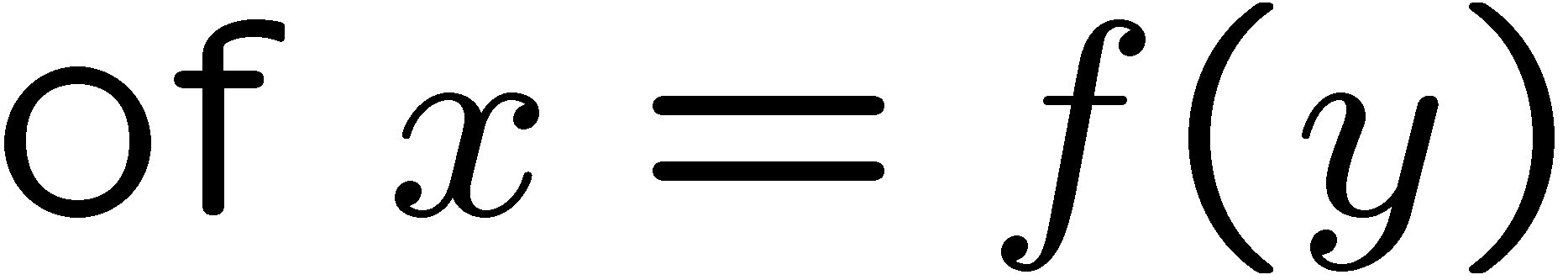 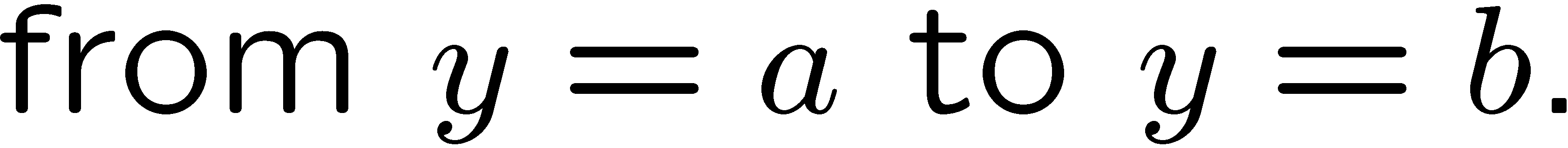 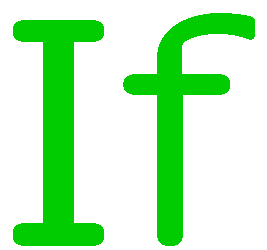 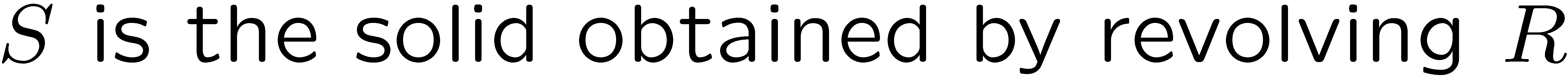 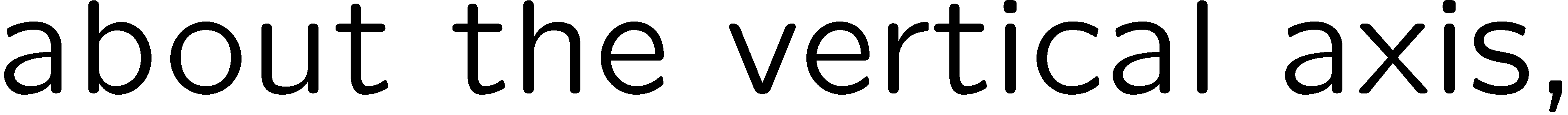 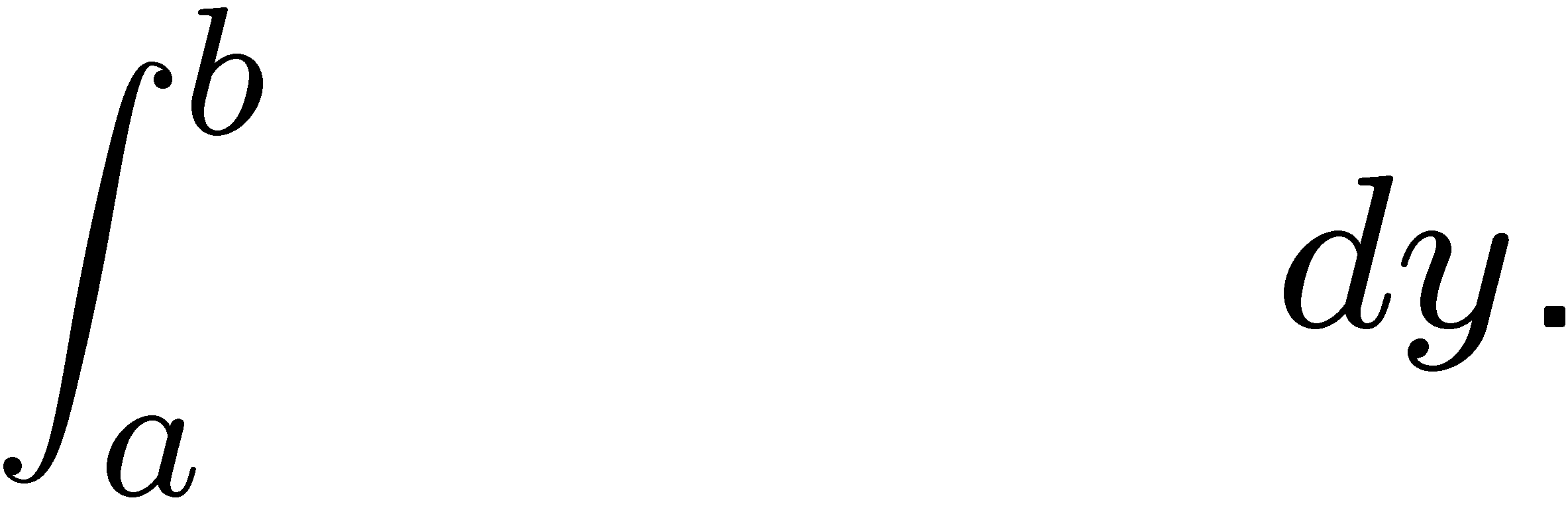 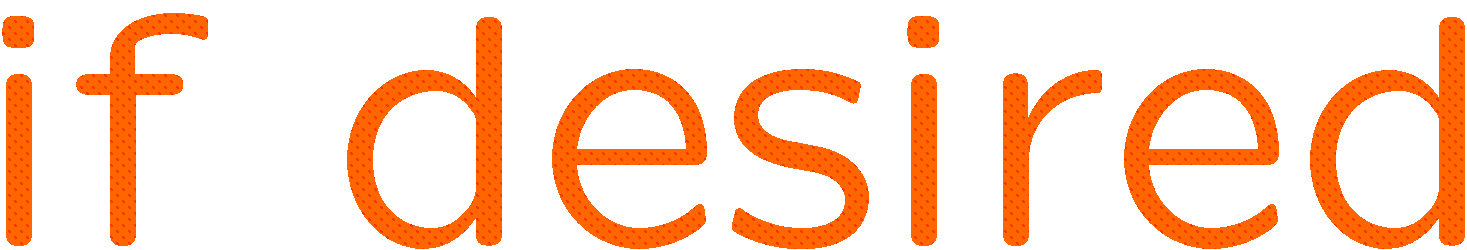 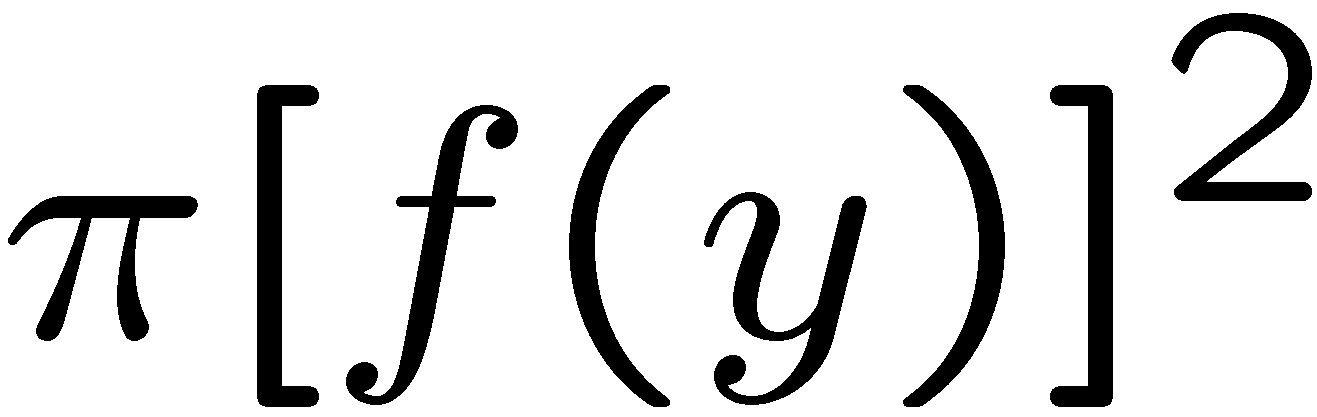 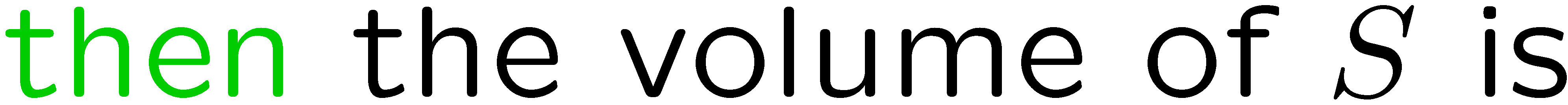 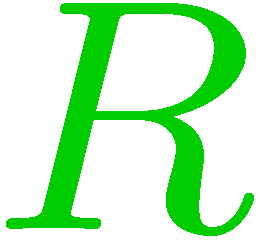 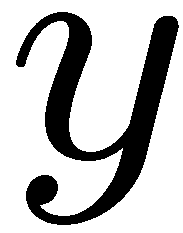 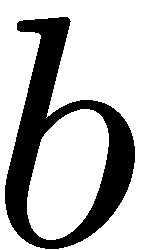 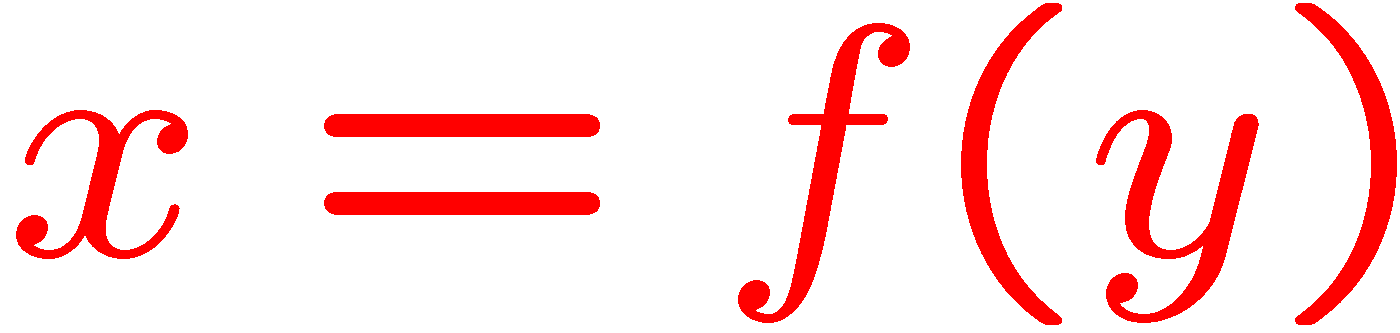 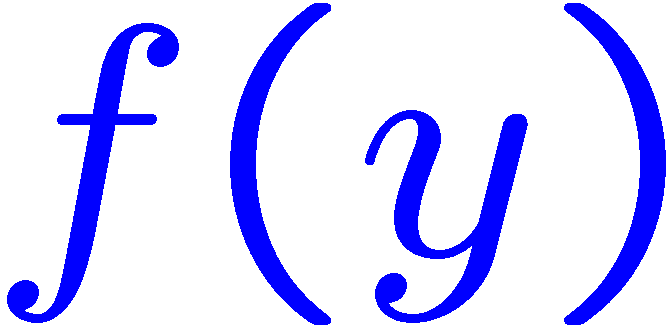 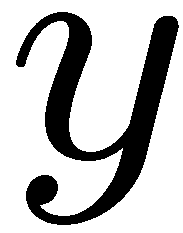 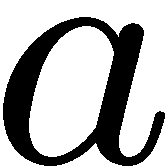 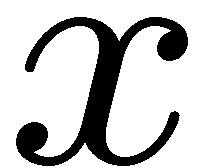 16
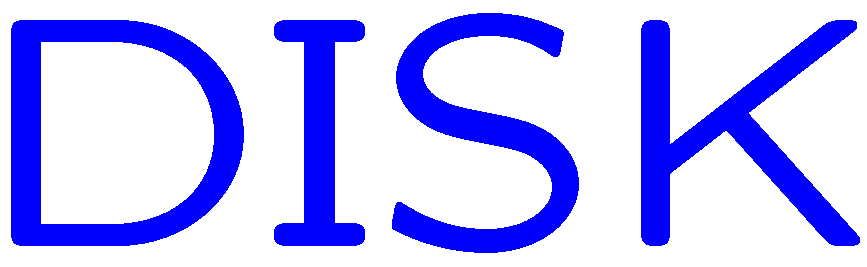 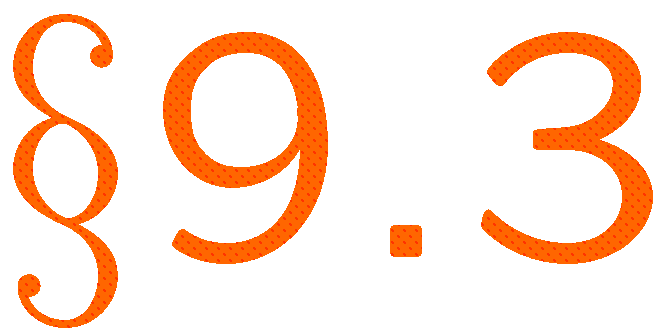 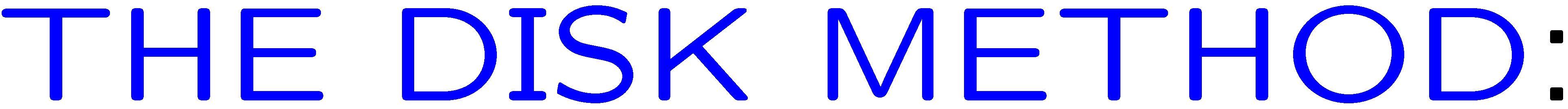 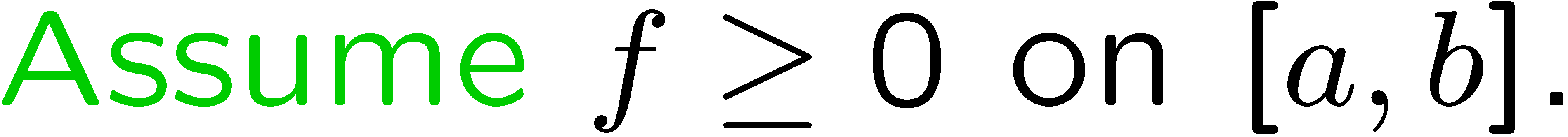 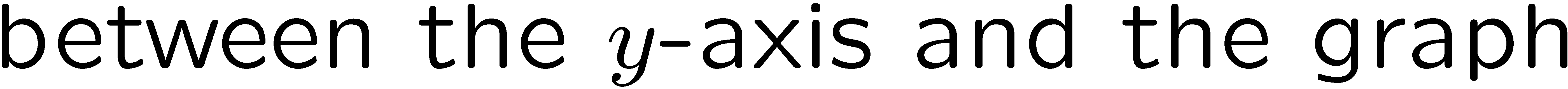 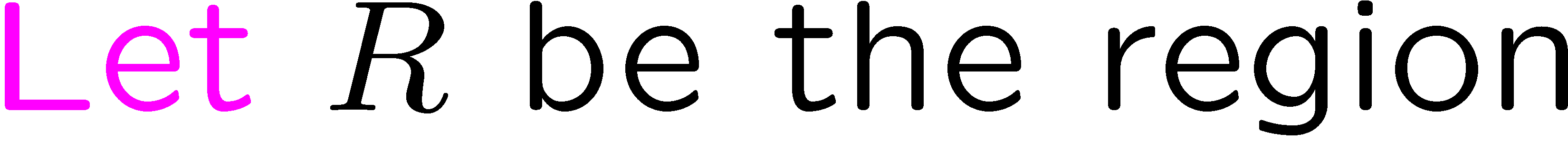 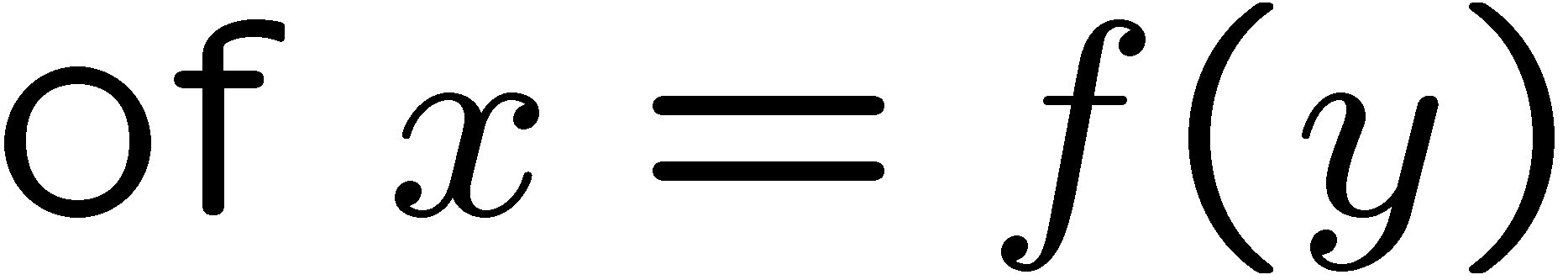 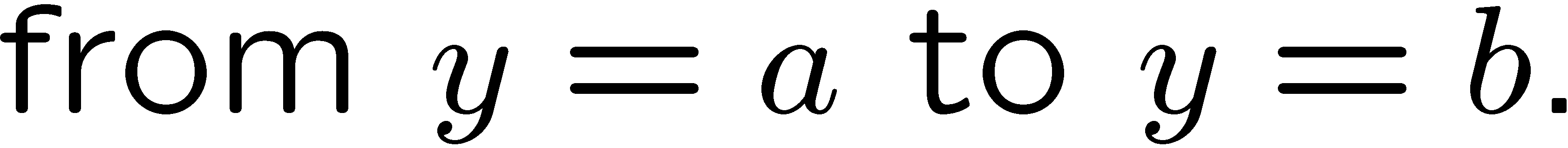 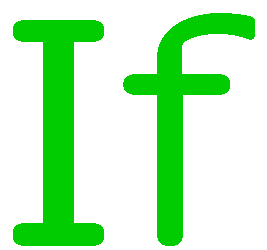 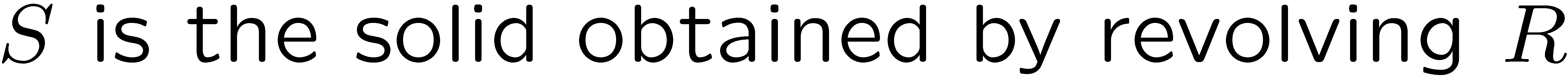 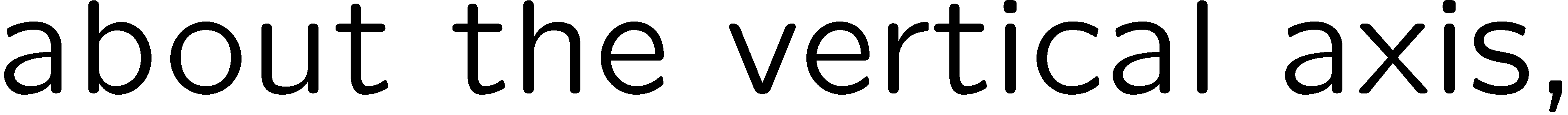 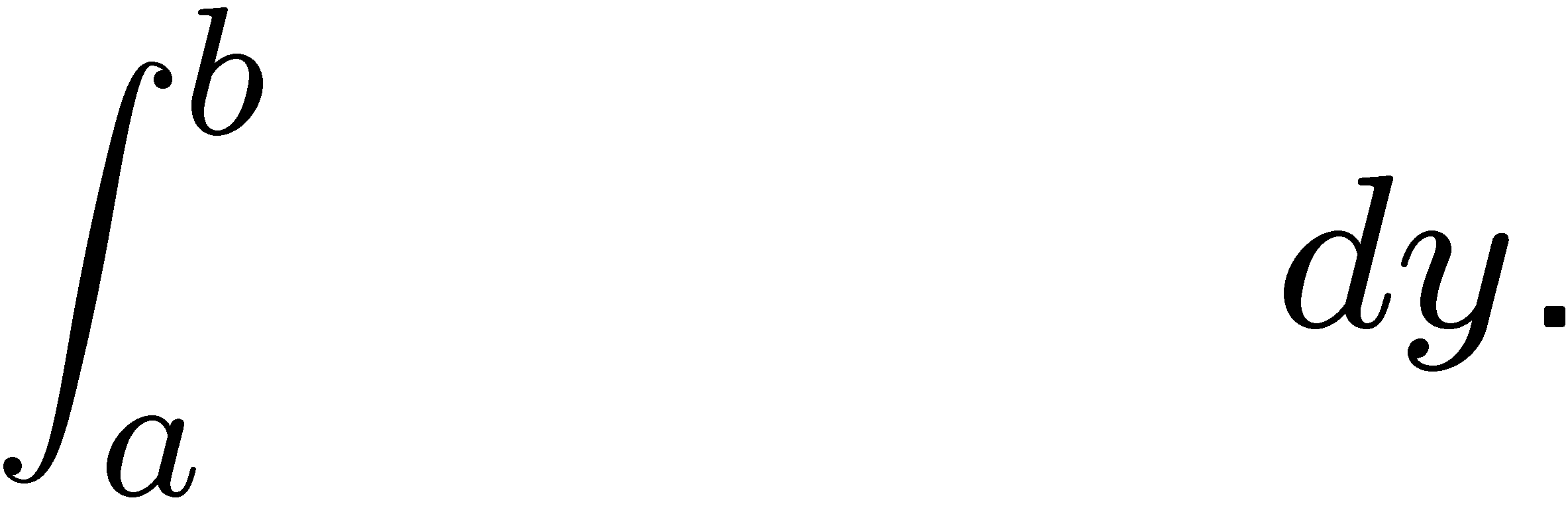 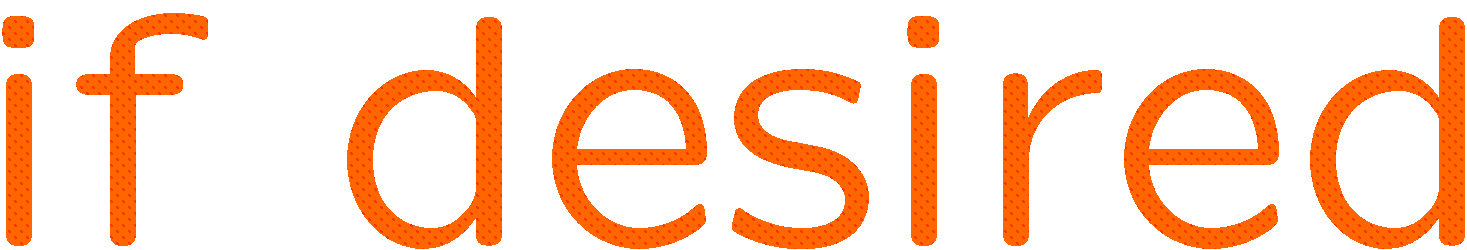 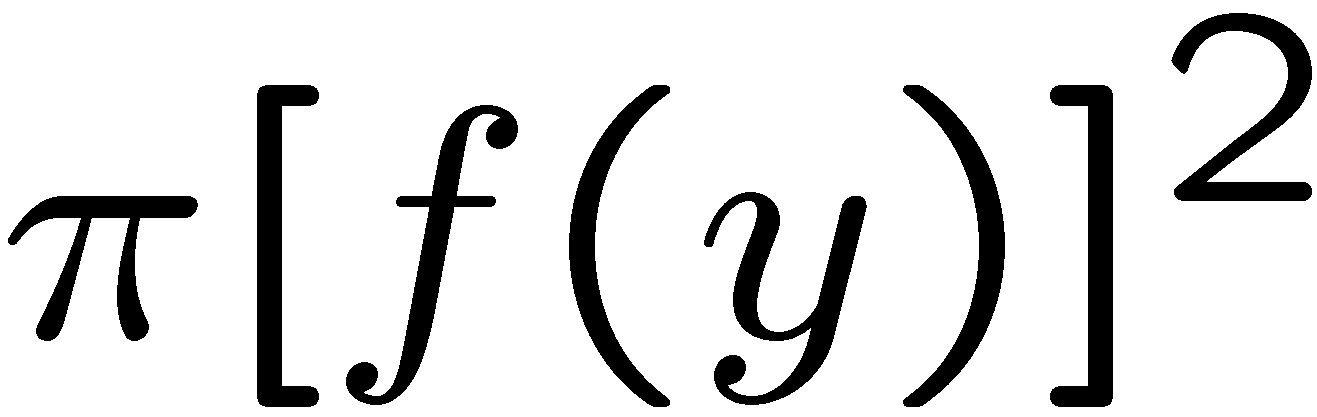 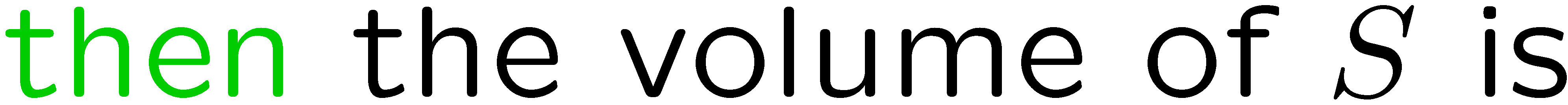 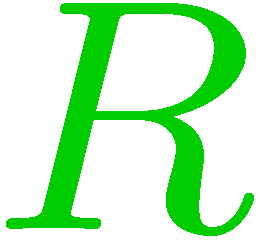 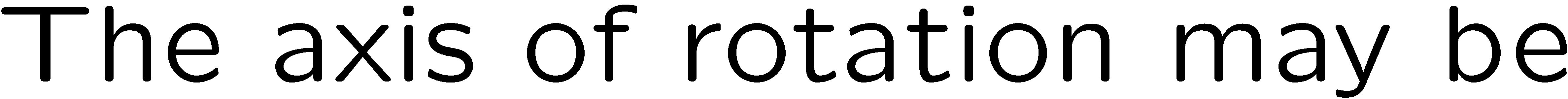 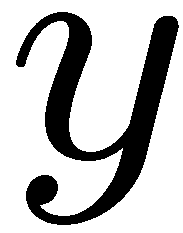 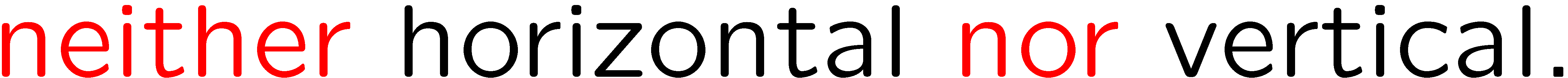 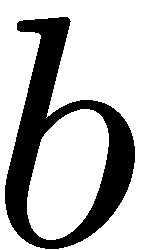 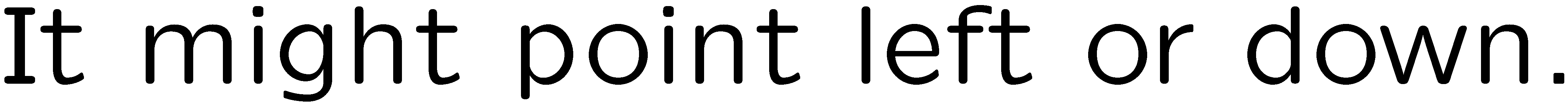 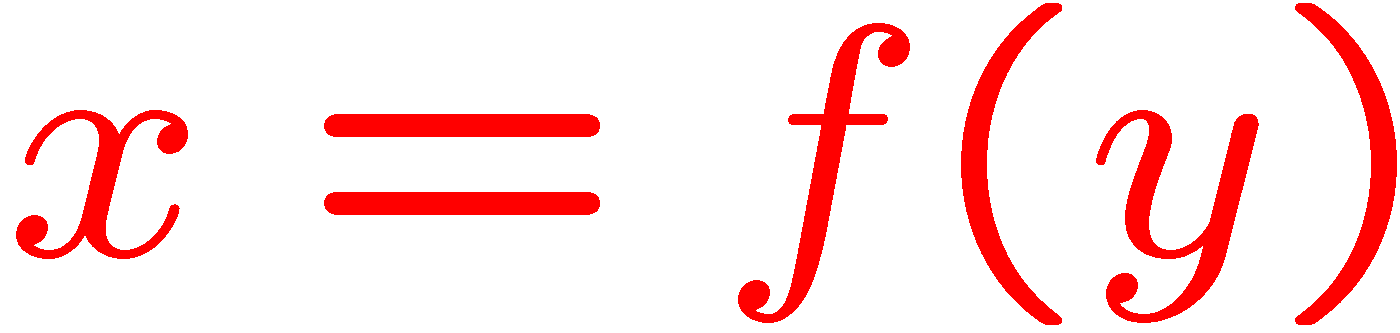 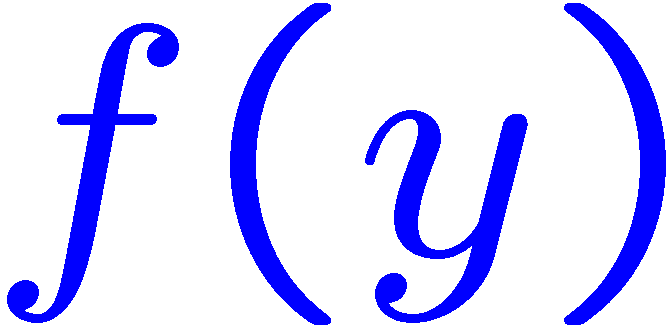 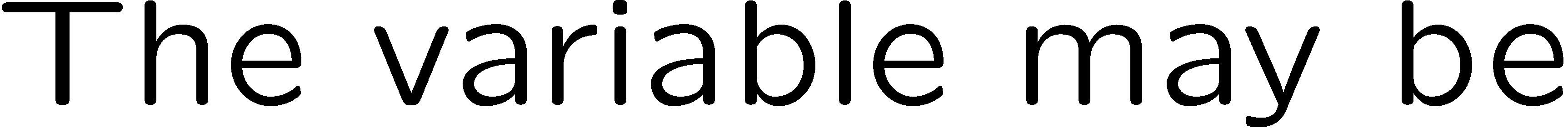 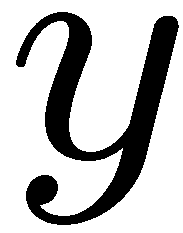 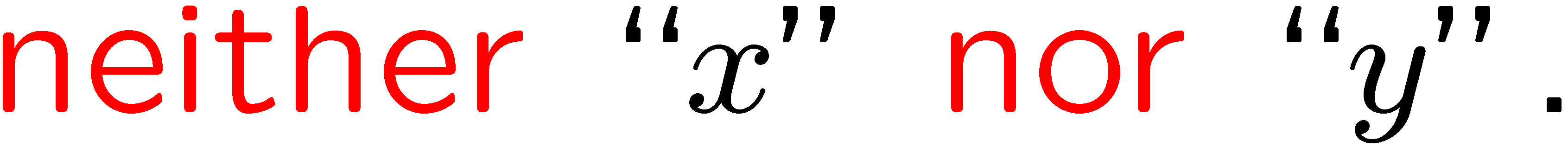 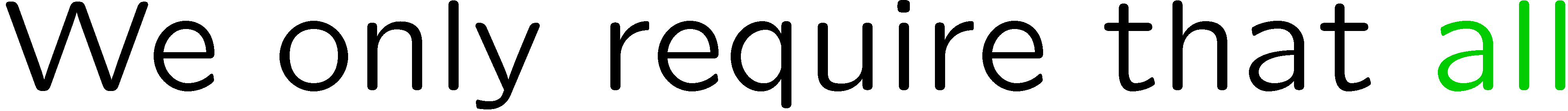 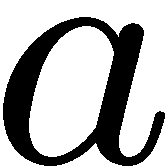 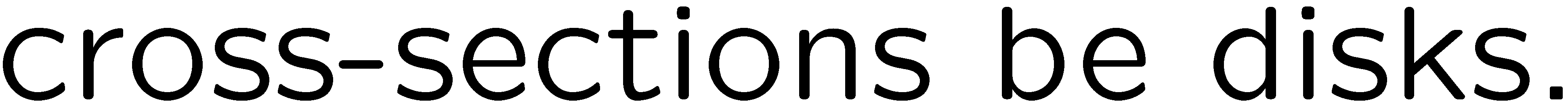 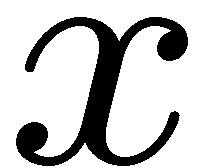 17
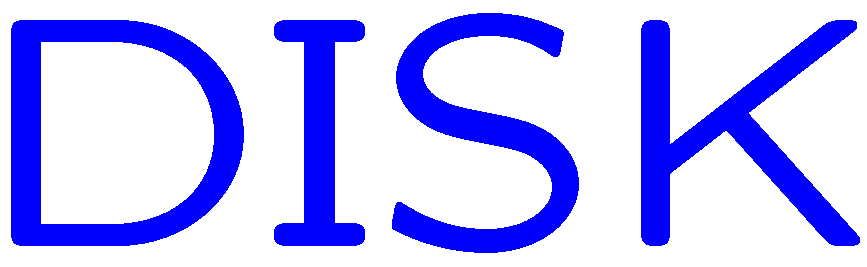 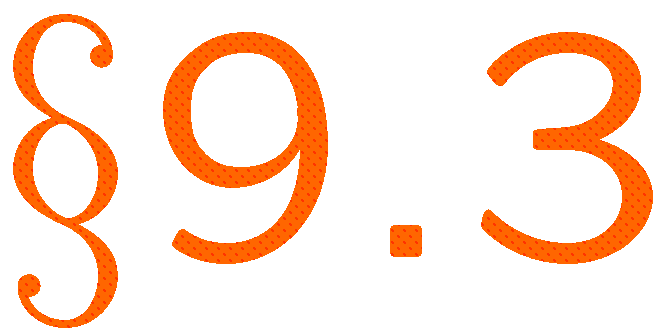 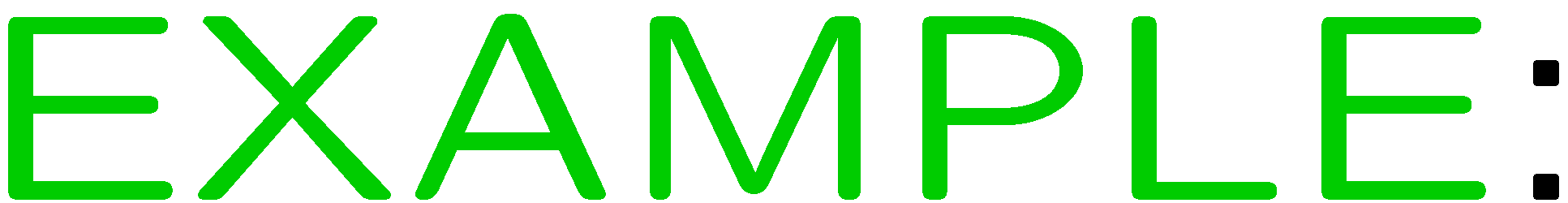 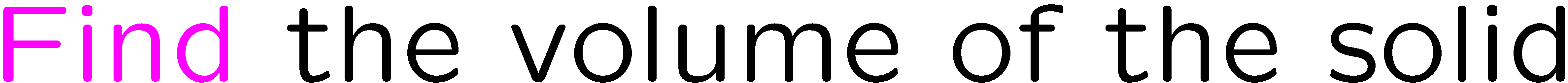 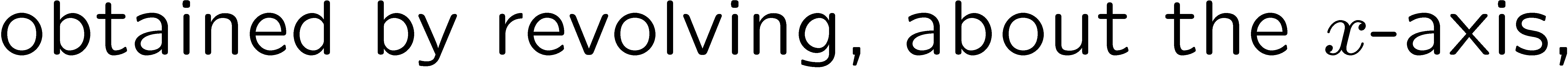 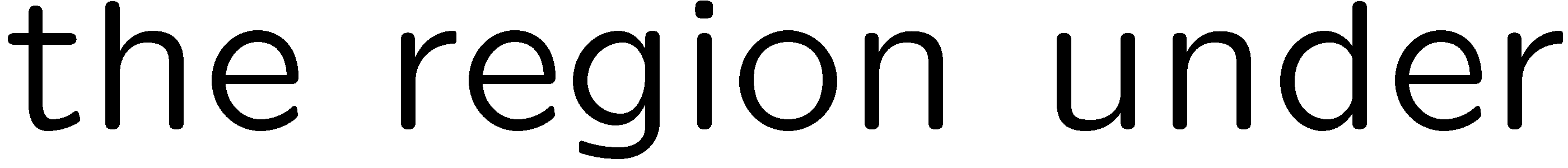 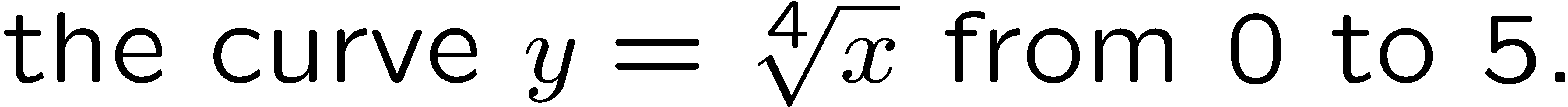 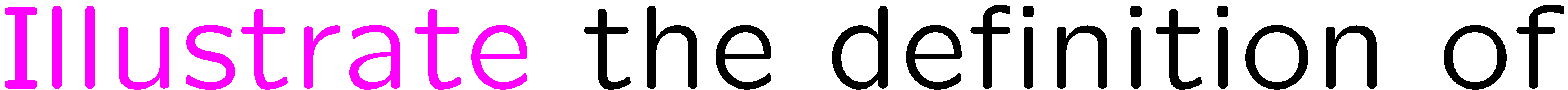 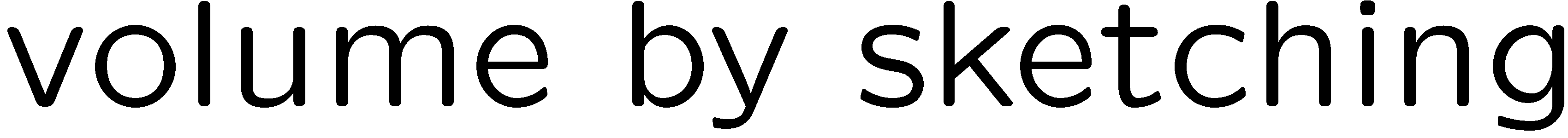 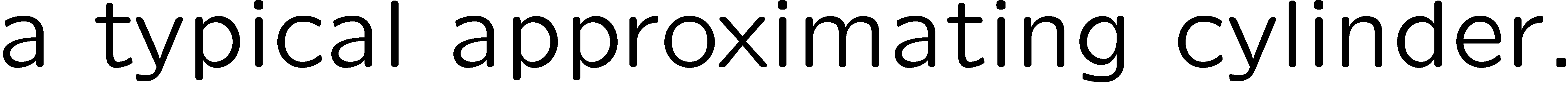 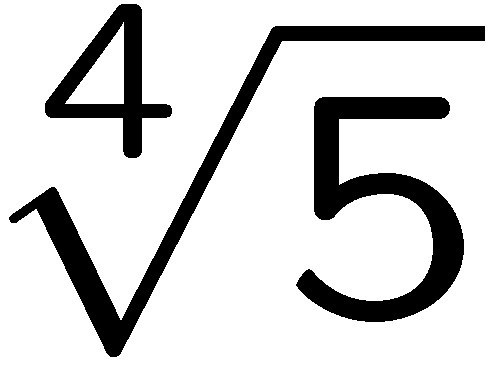 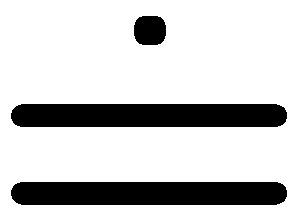 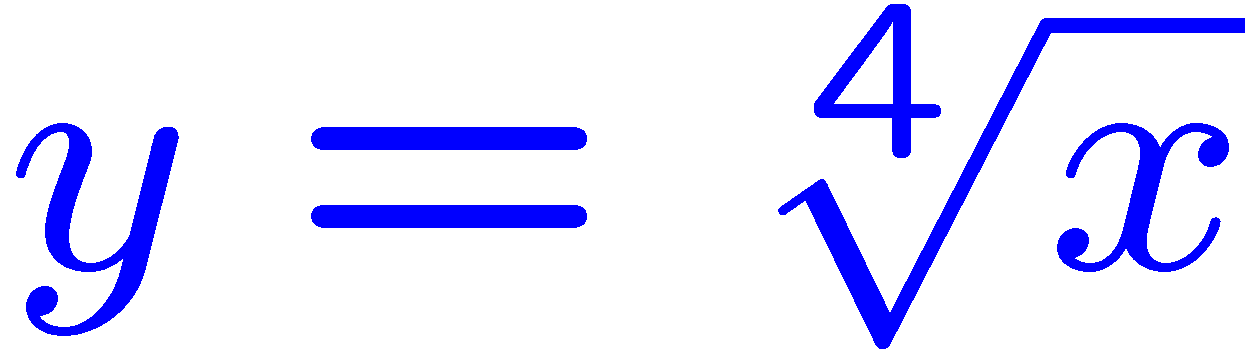 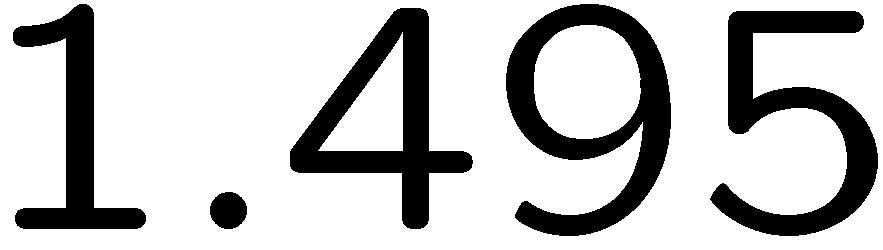 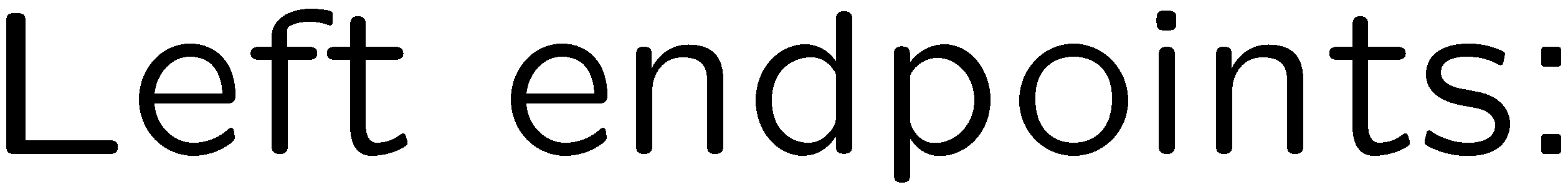 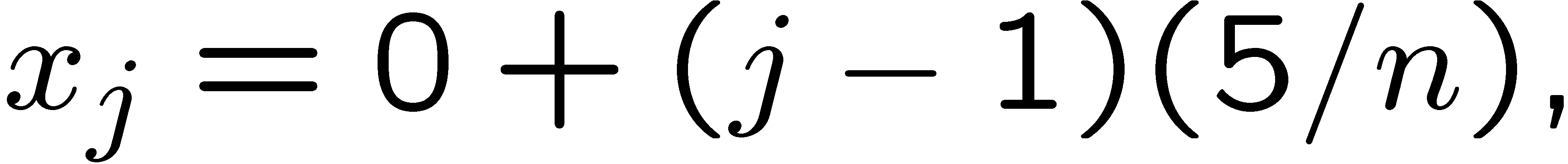 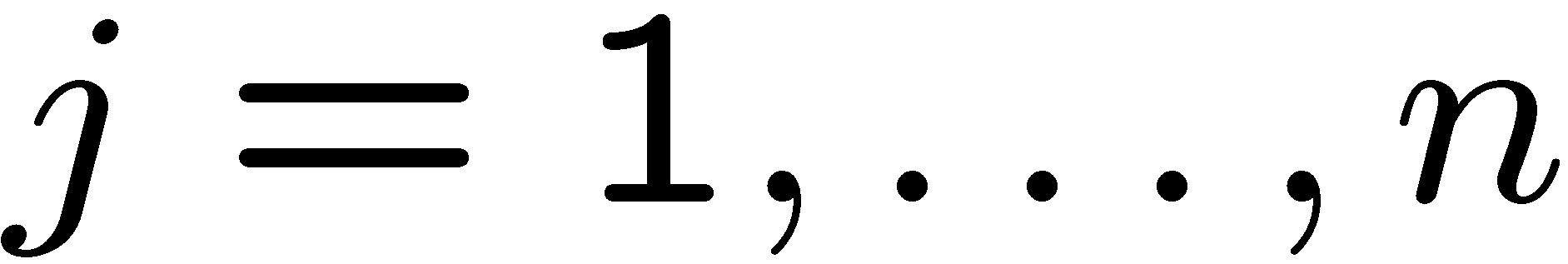 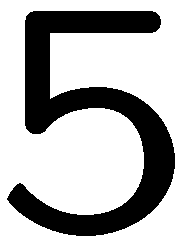 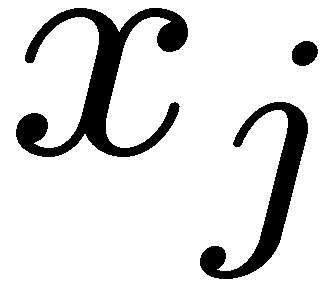 18
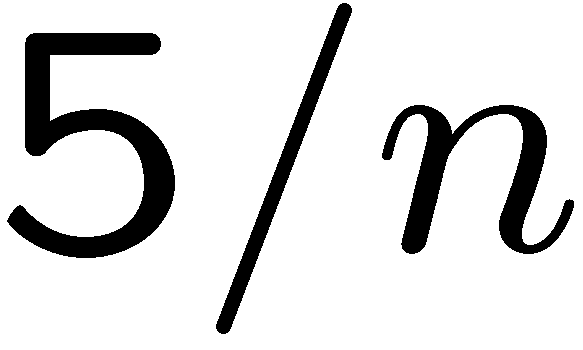 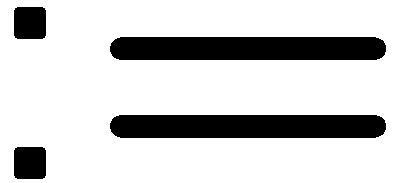 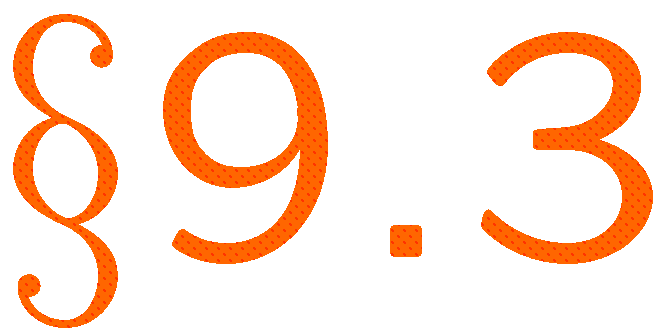 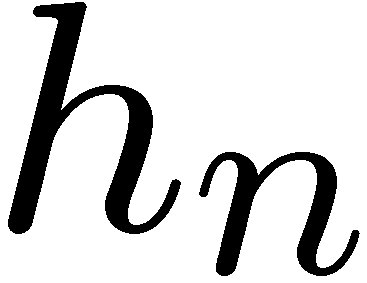 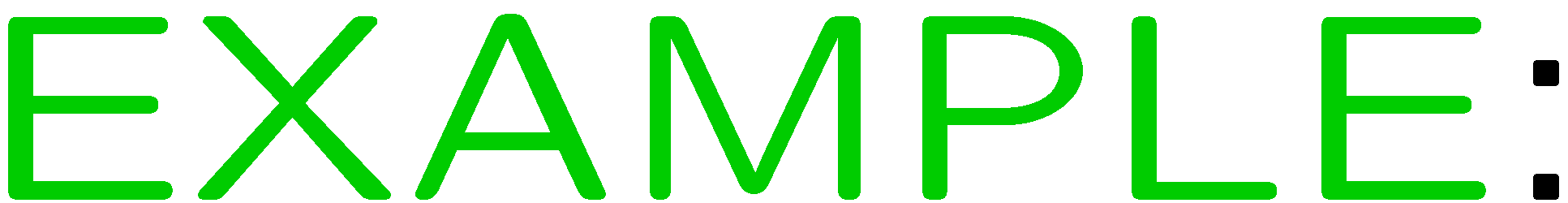 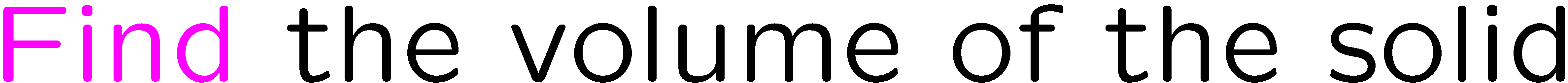 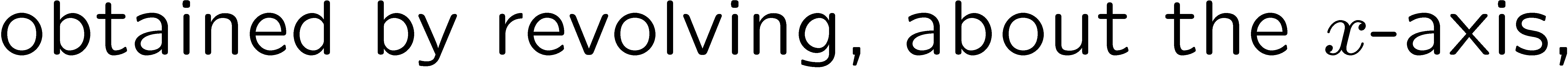 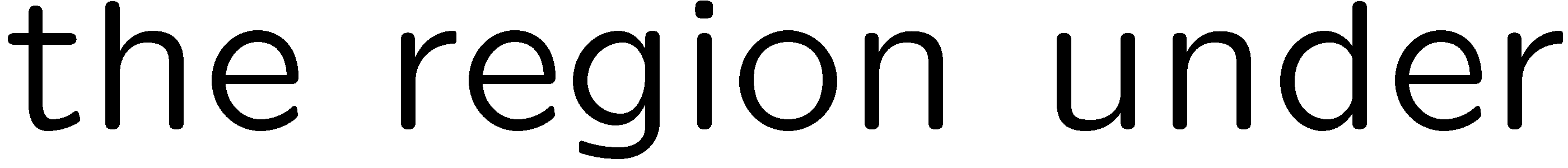 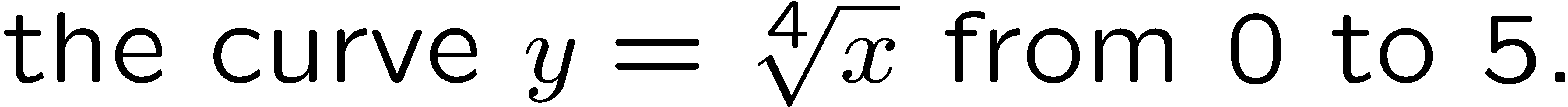 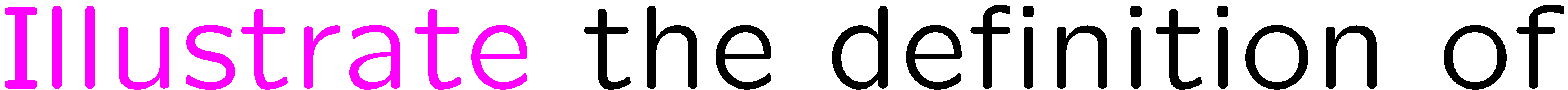 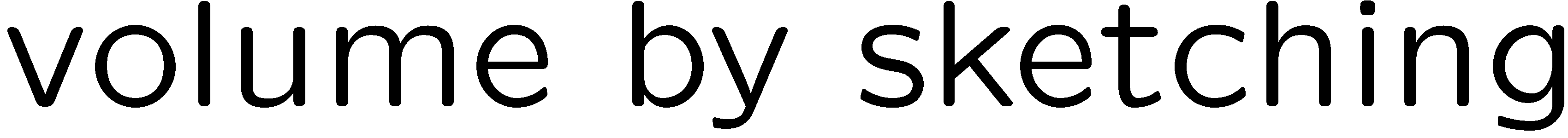 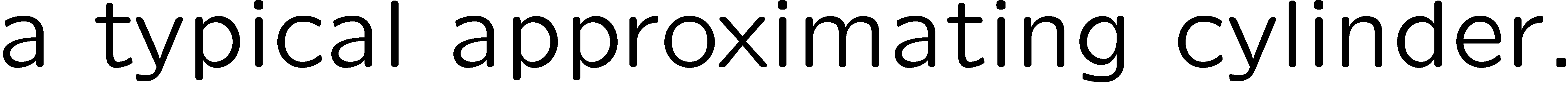 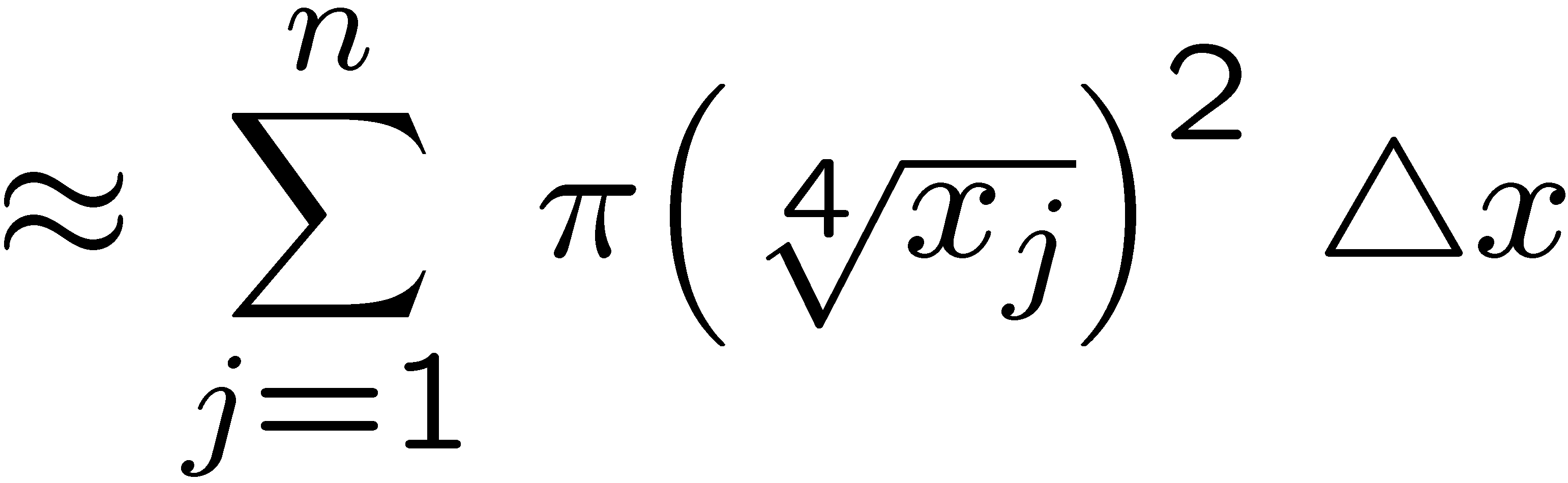 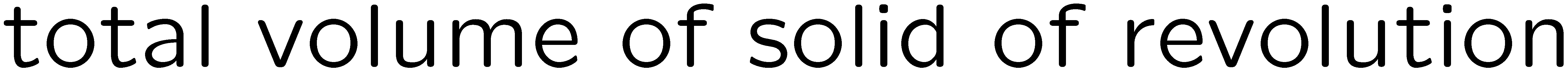 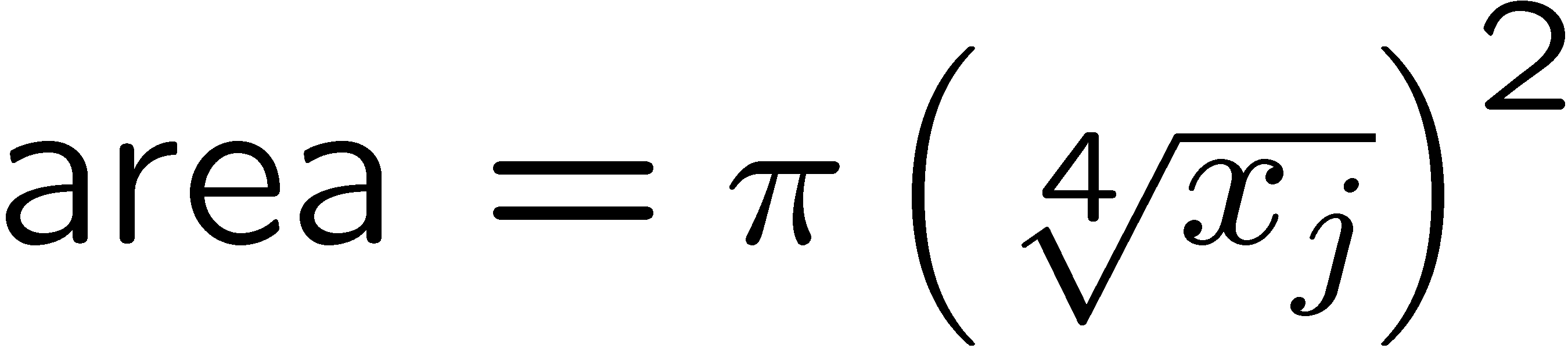 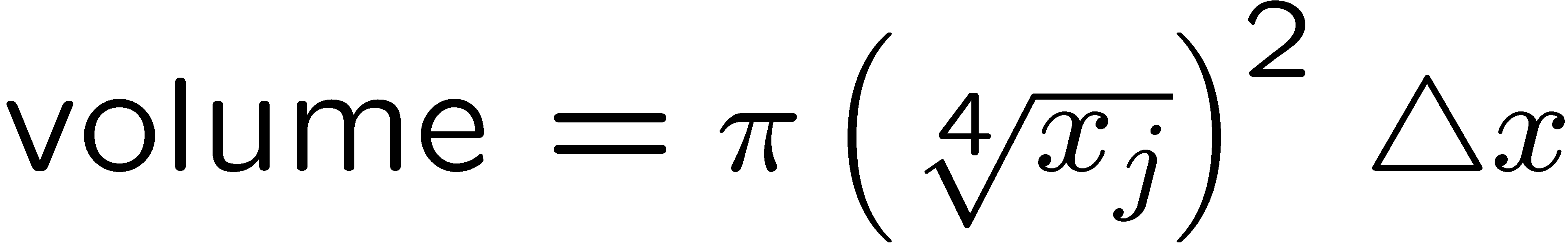 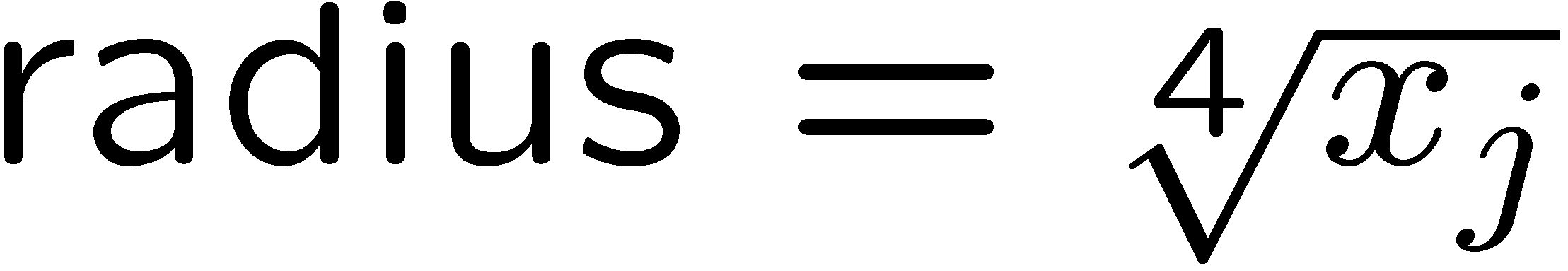 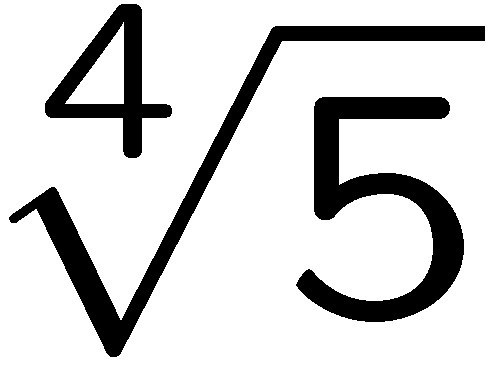 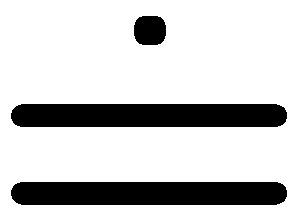 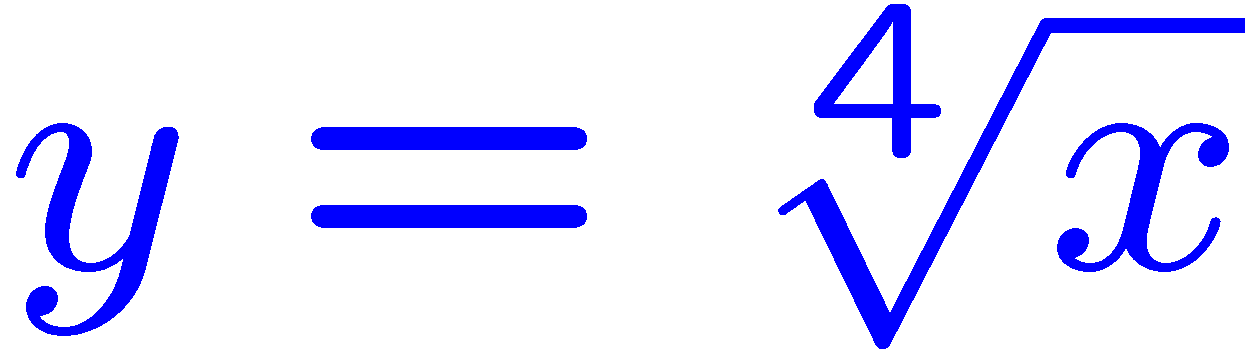 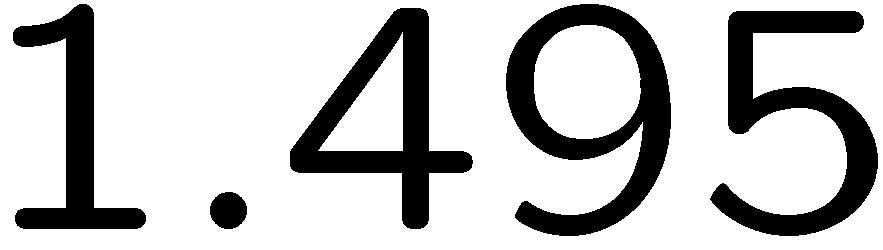 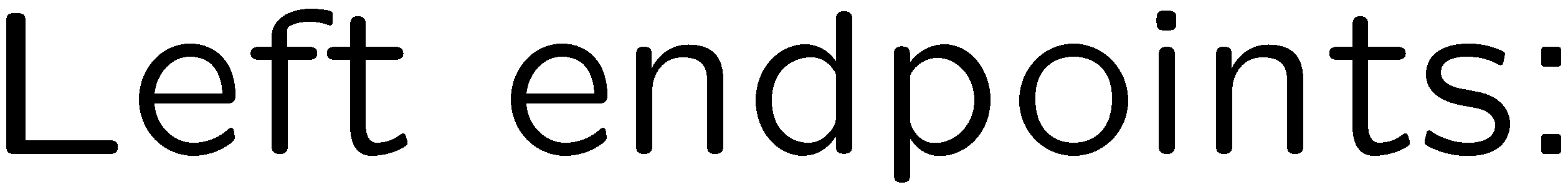 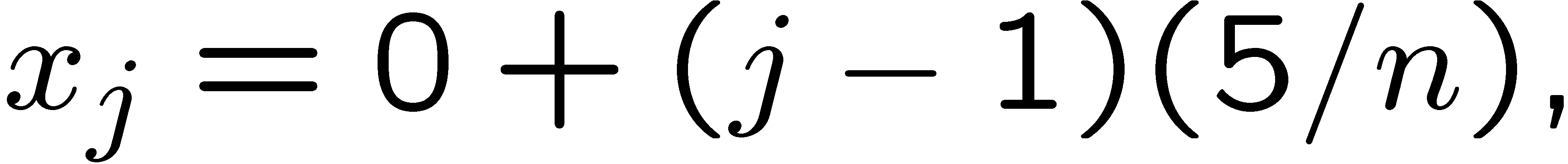 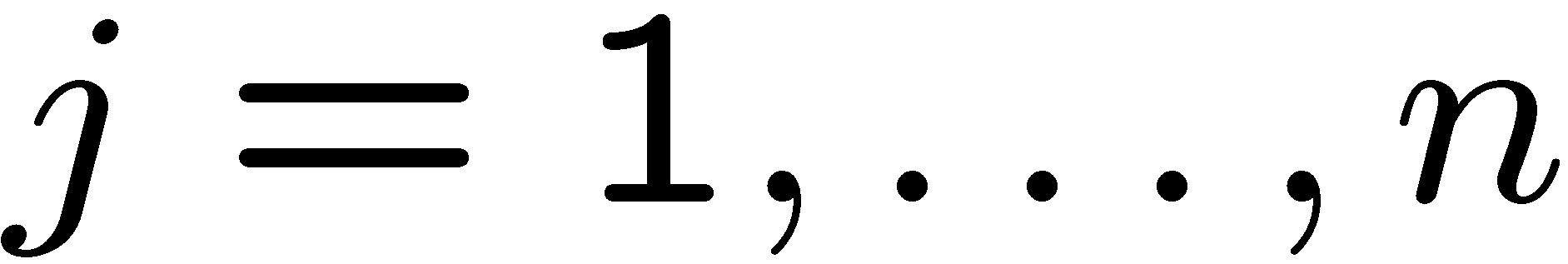 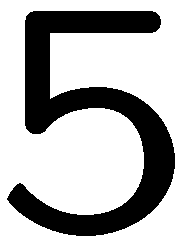 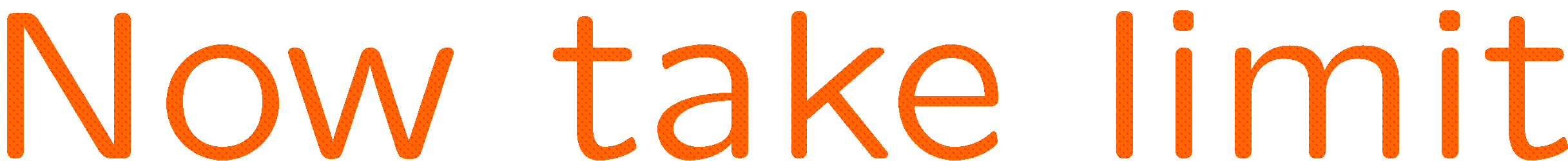 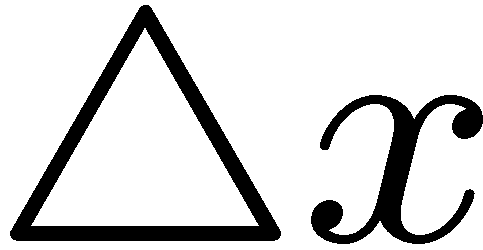 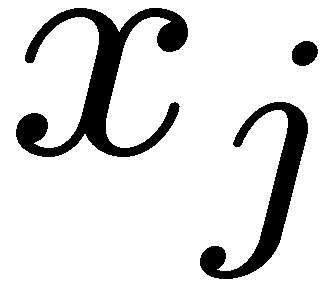 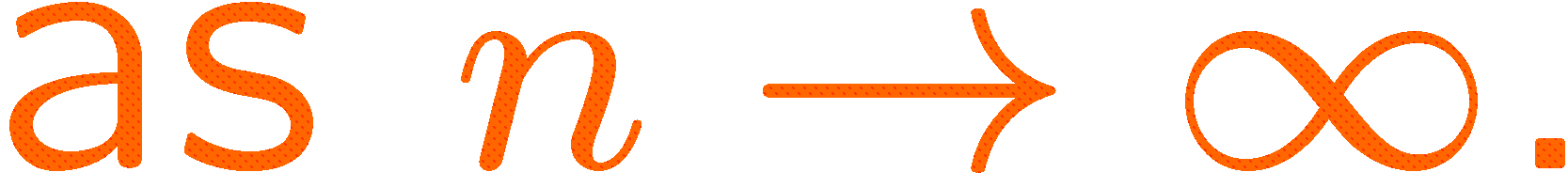 19
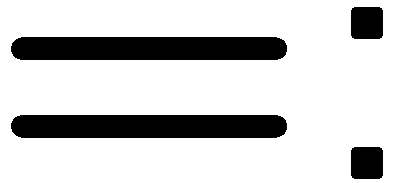 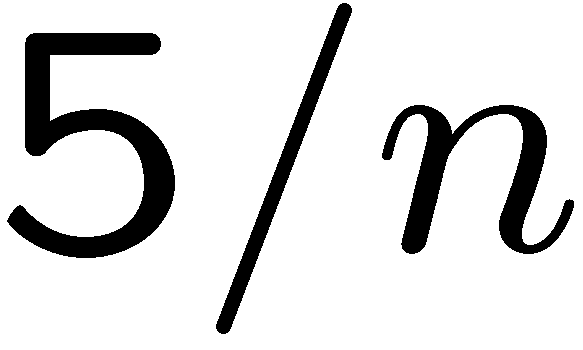 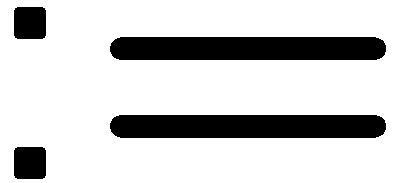 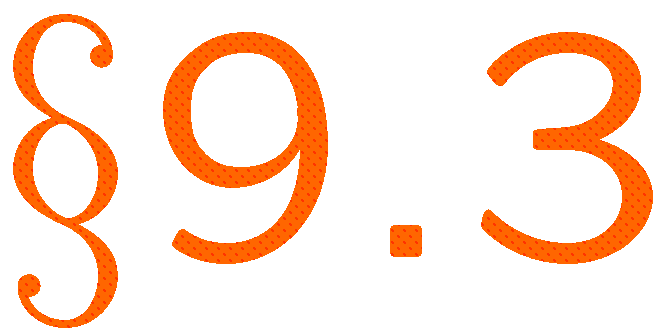 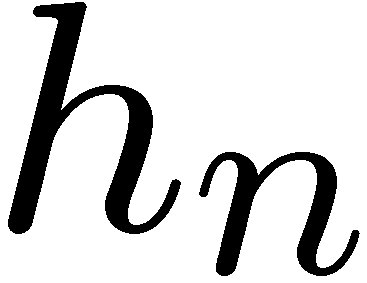 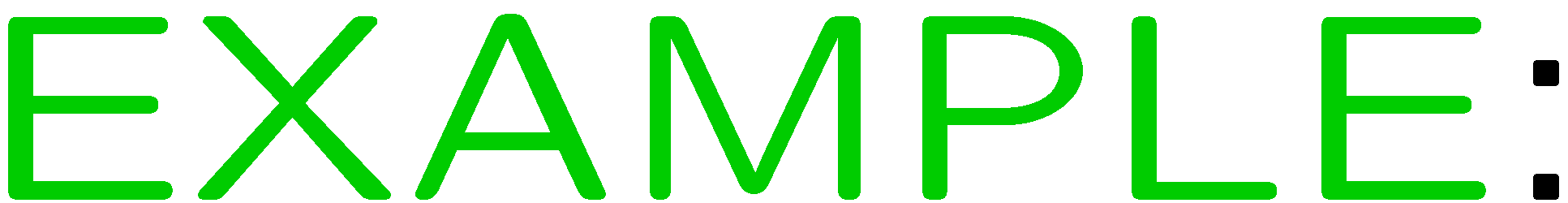 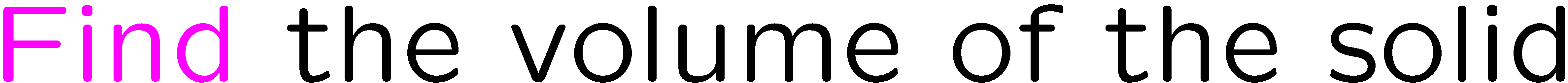 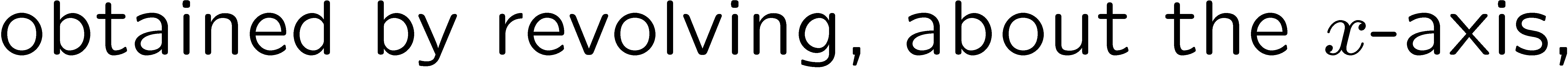 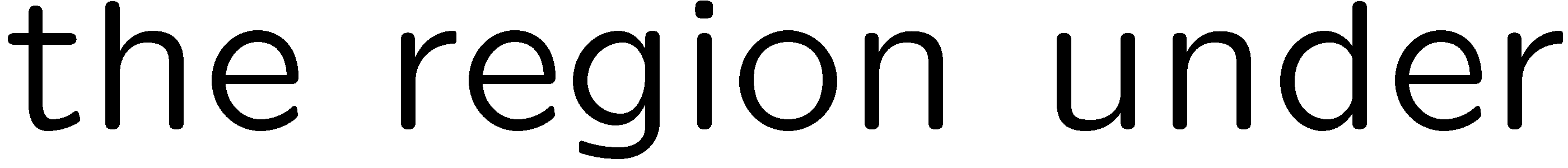 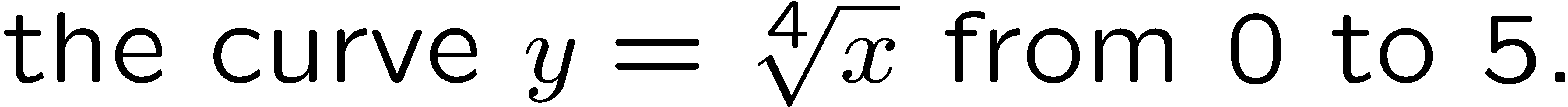 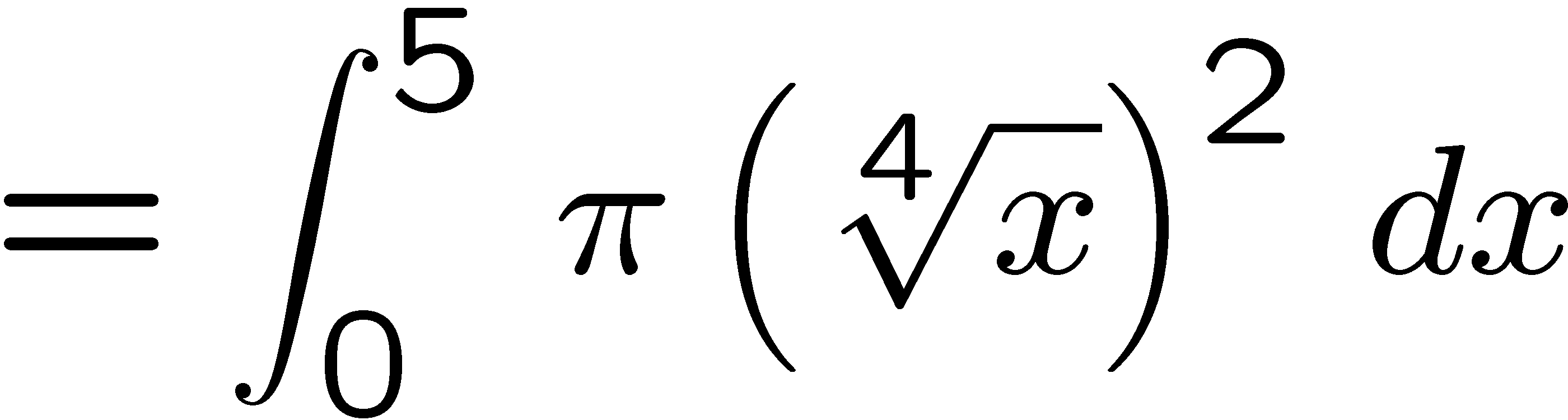 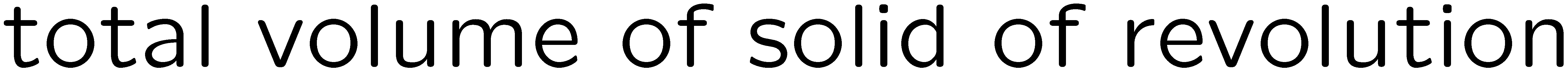 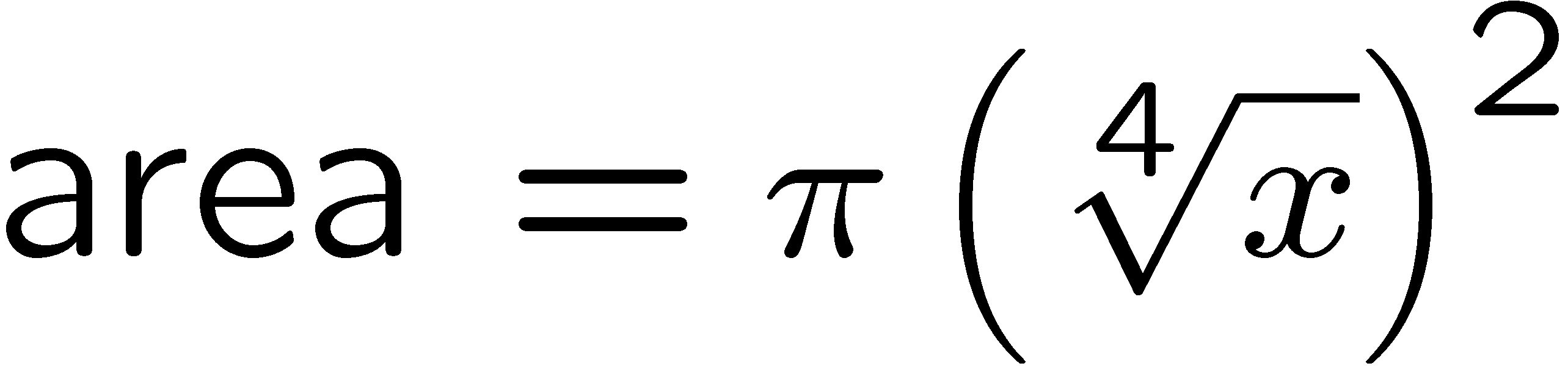 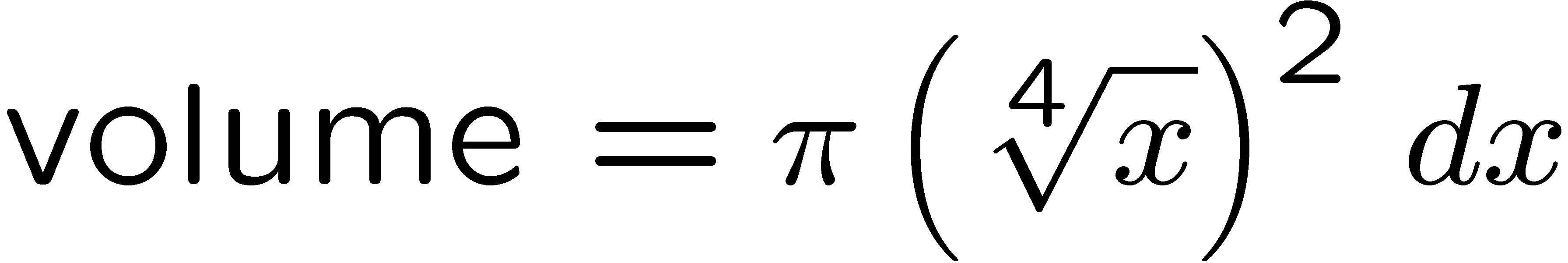 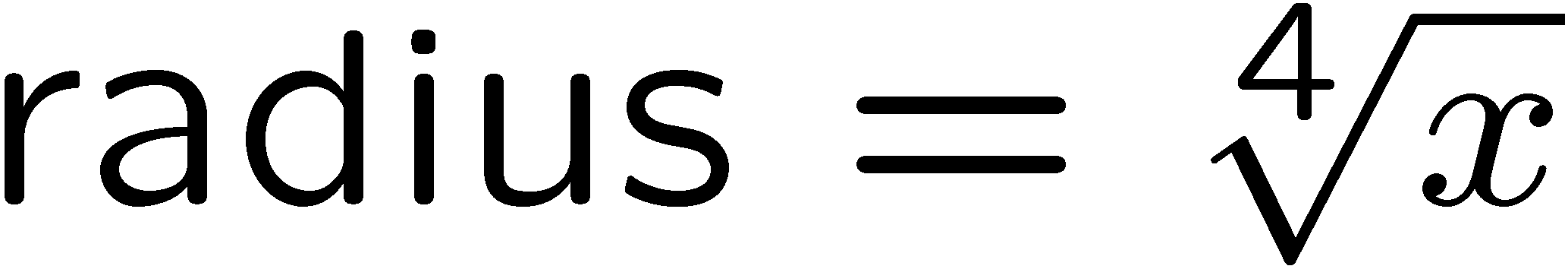 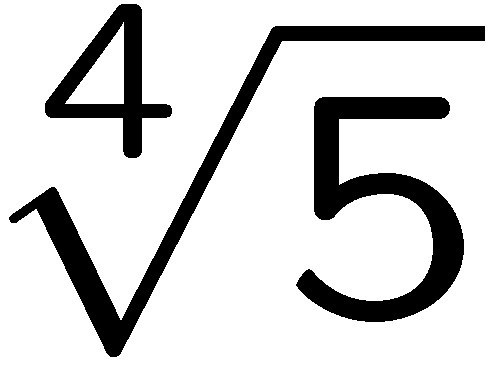 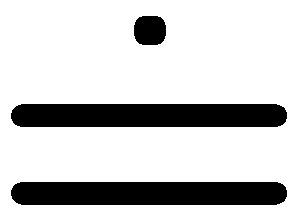 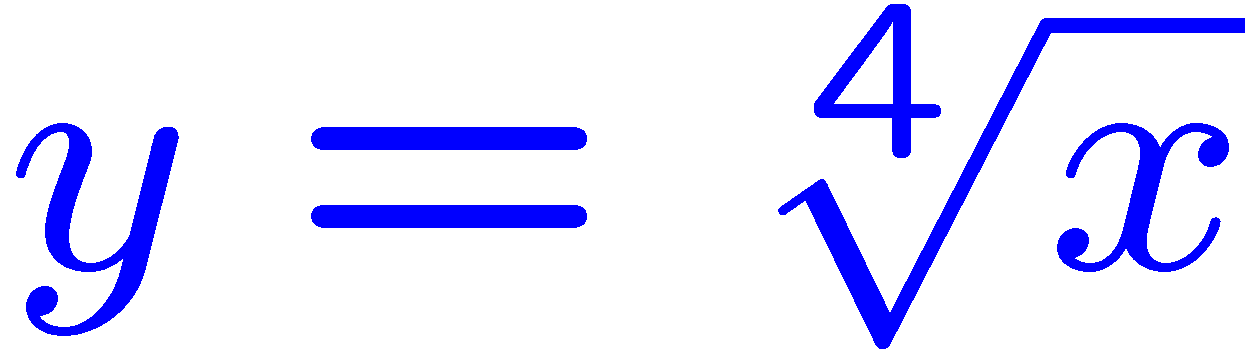 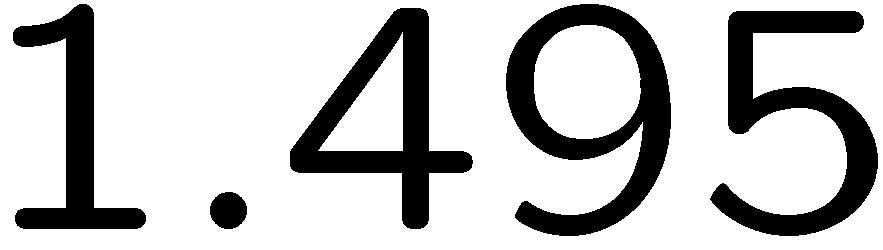 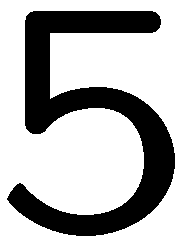 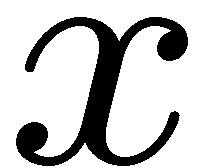 20
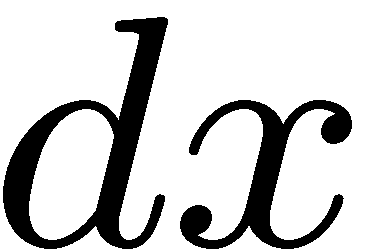 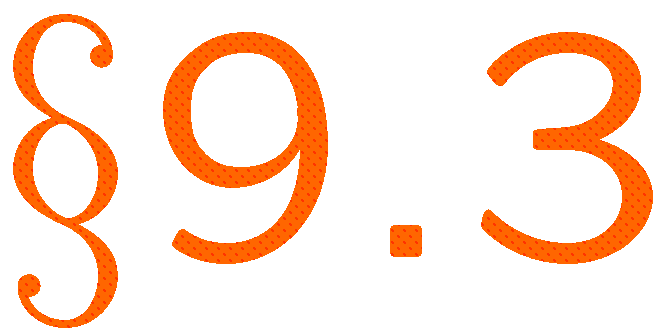 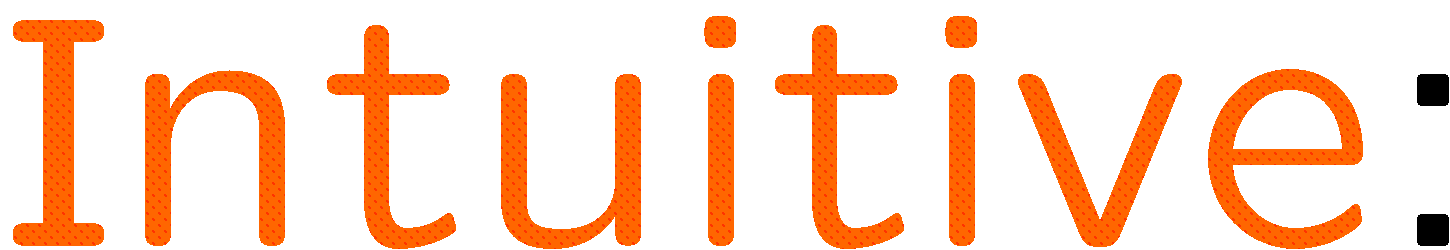 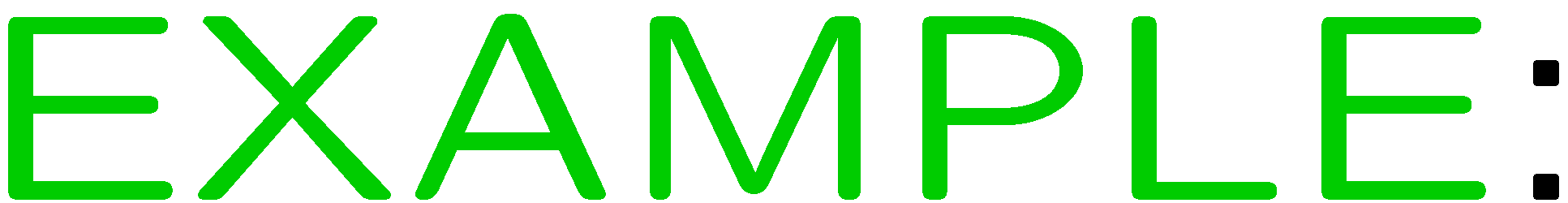 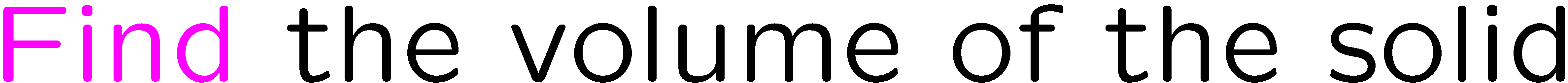 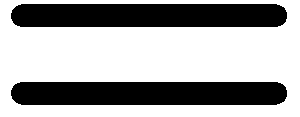 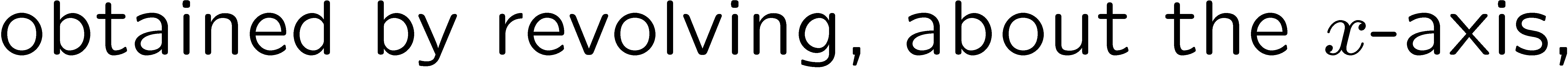 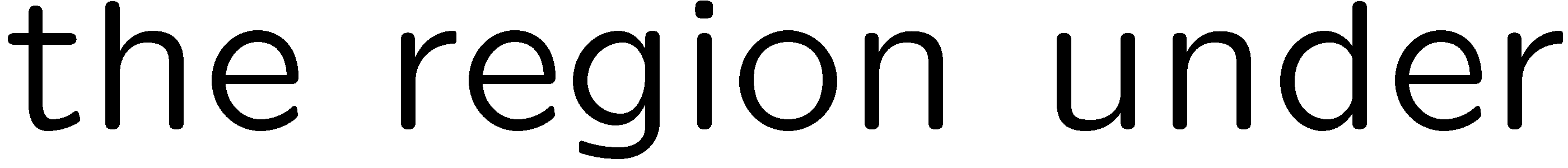 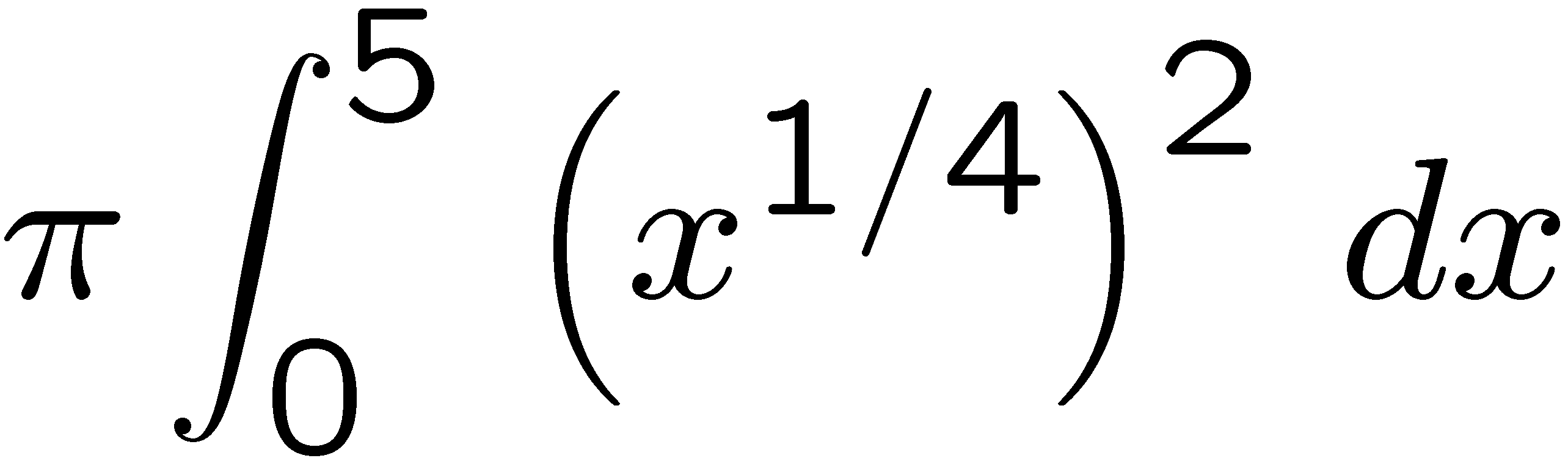 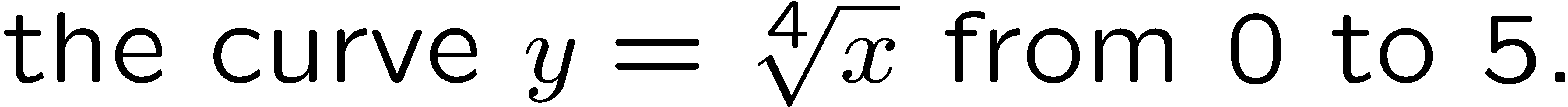 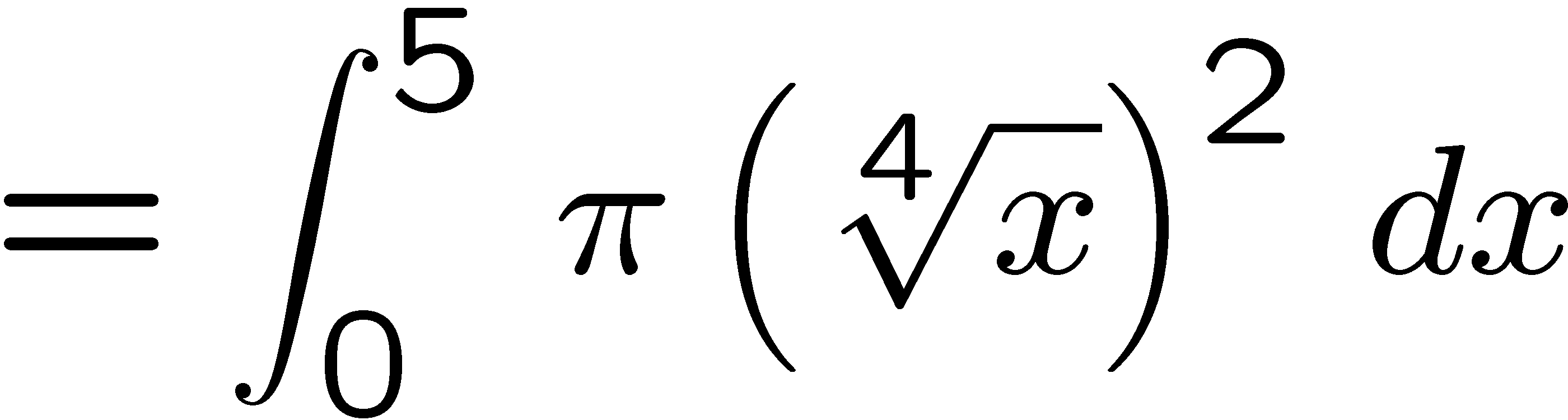 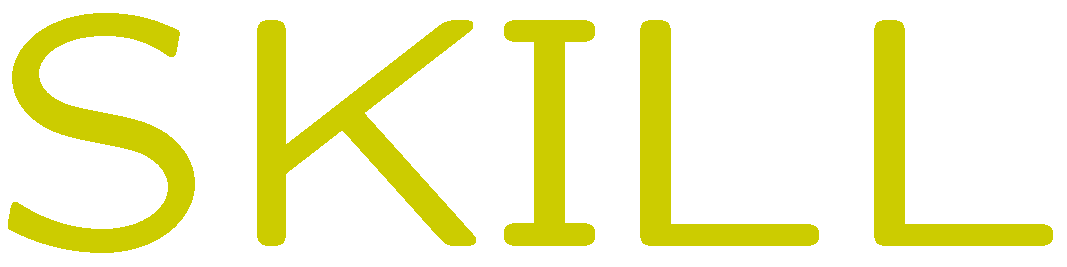 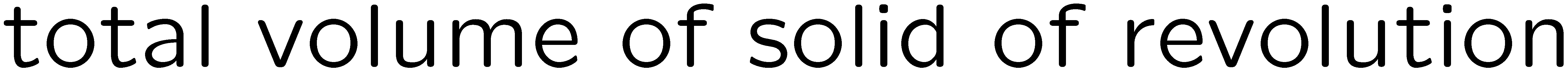 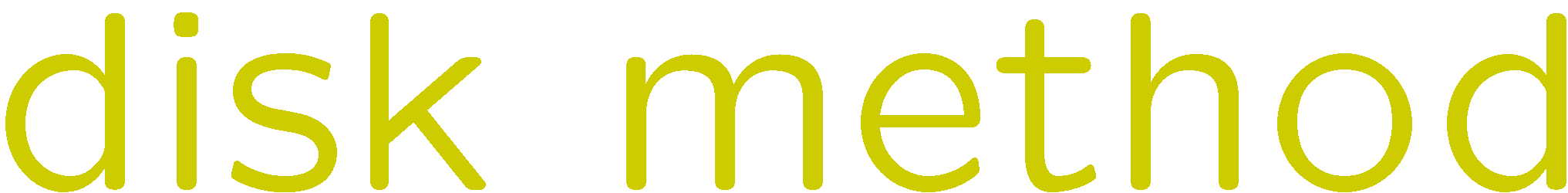 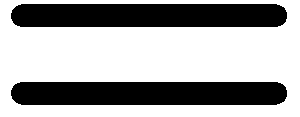 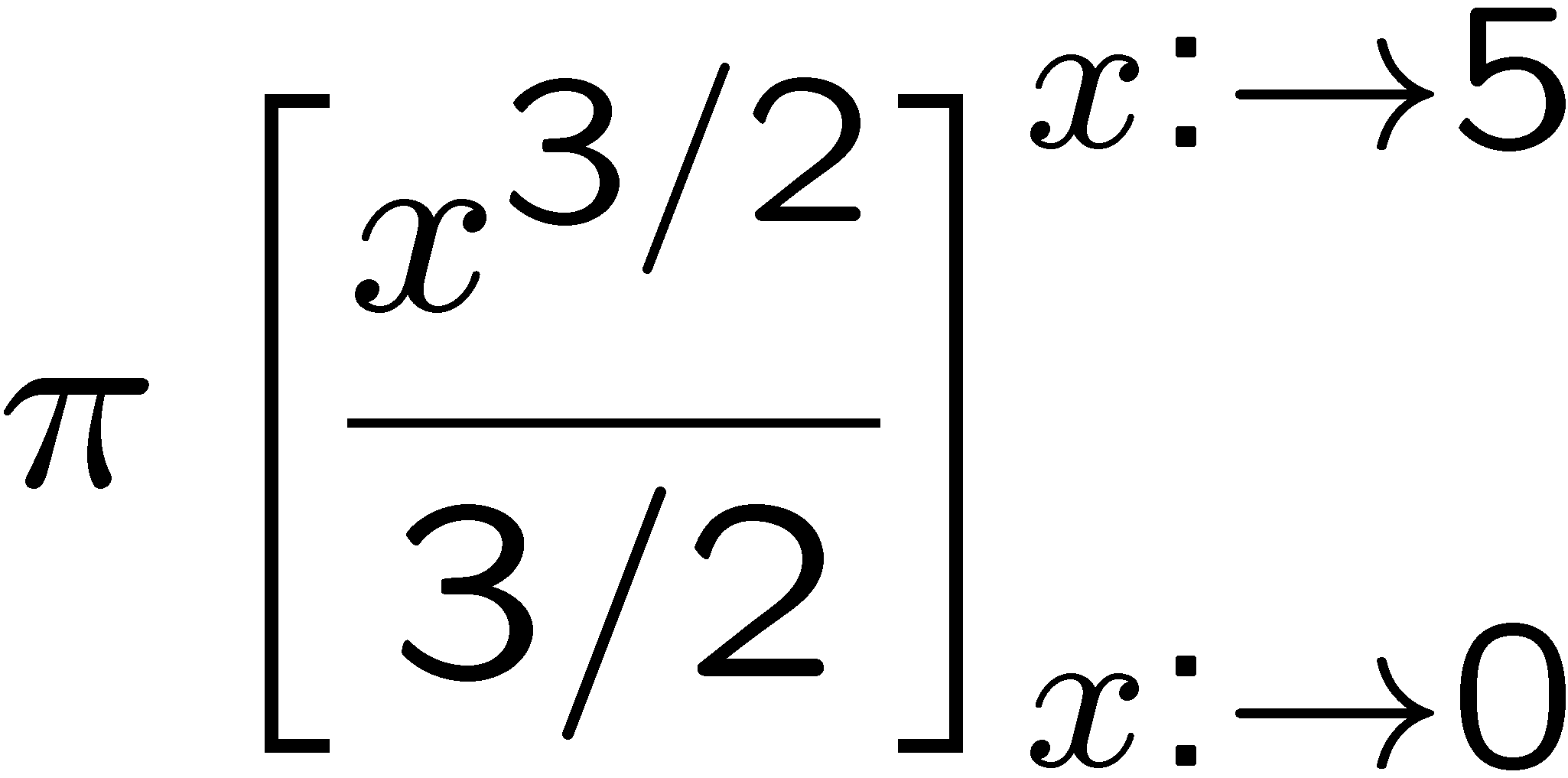 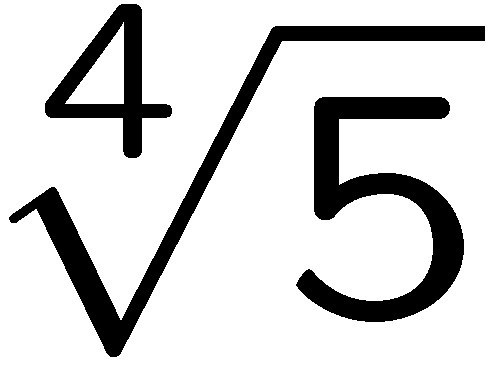 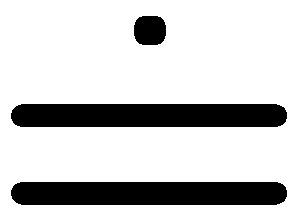 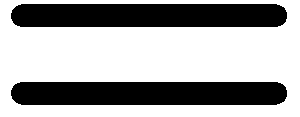 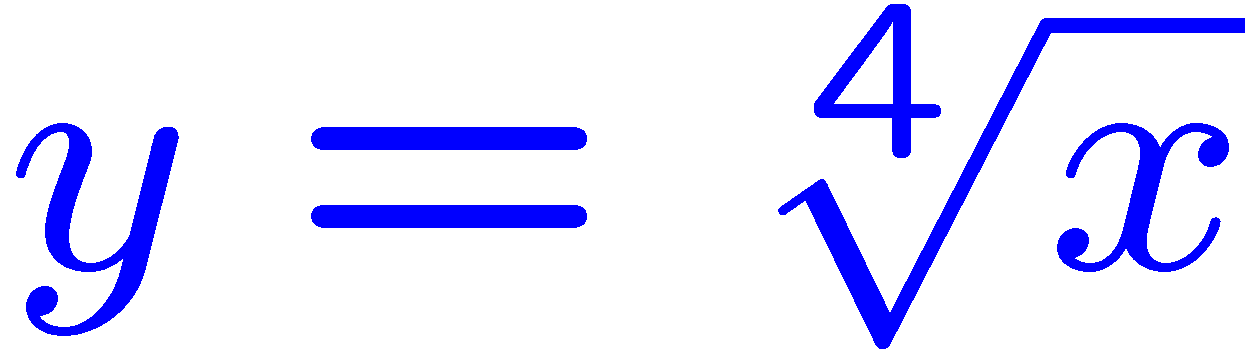 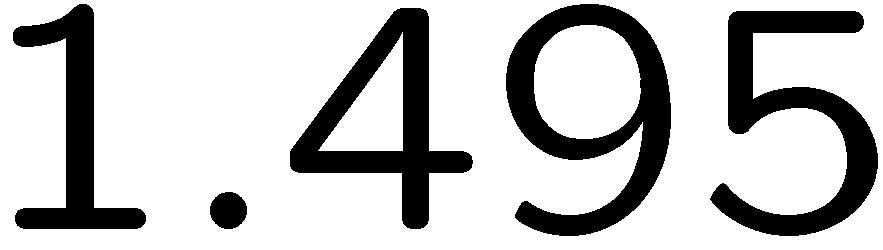 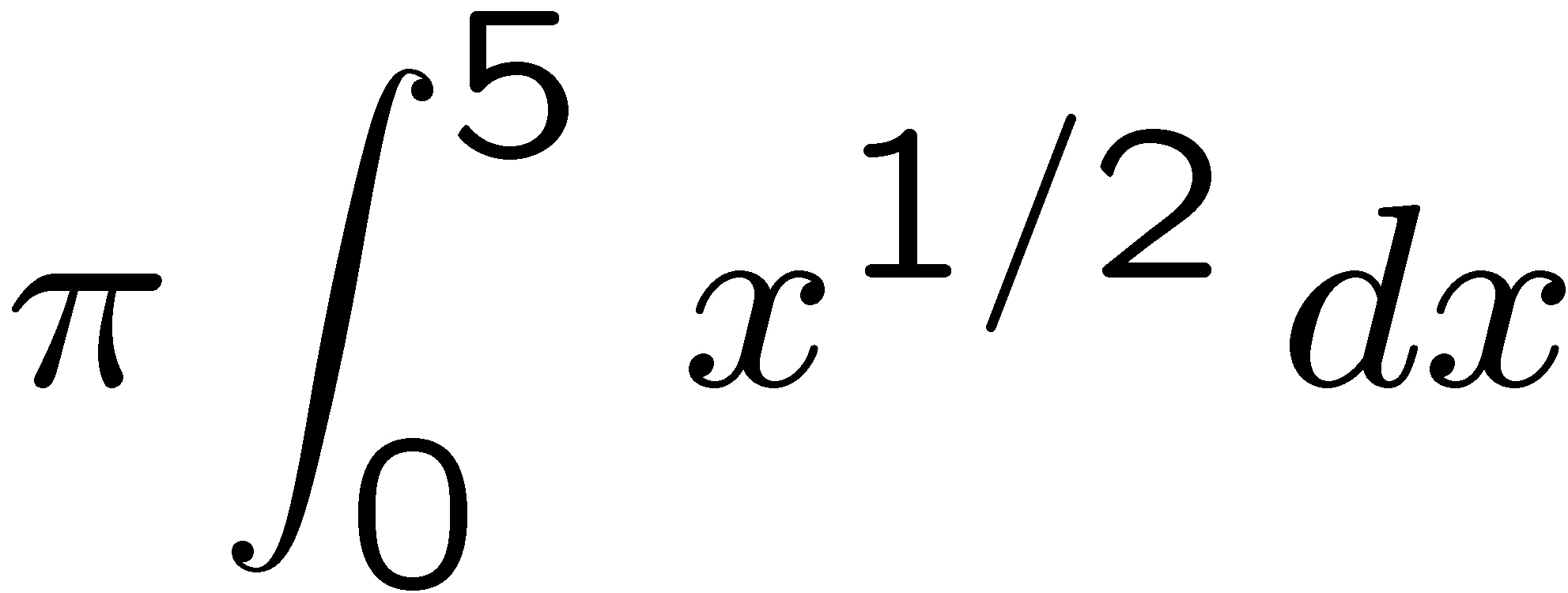 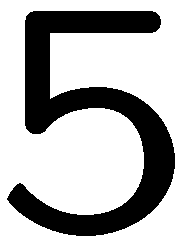 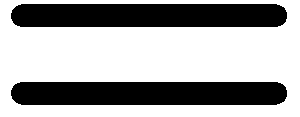 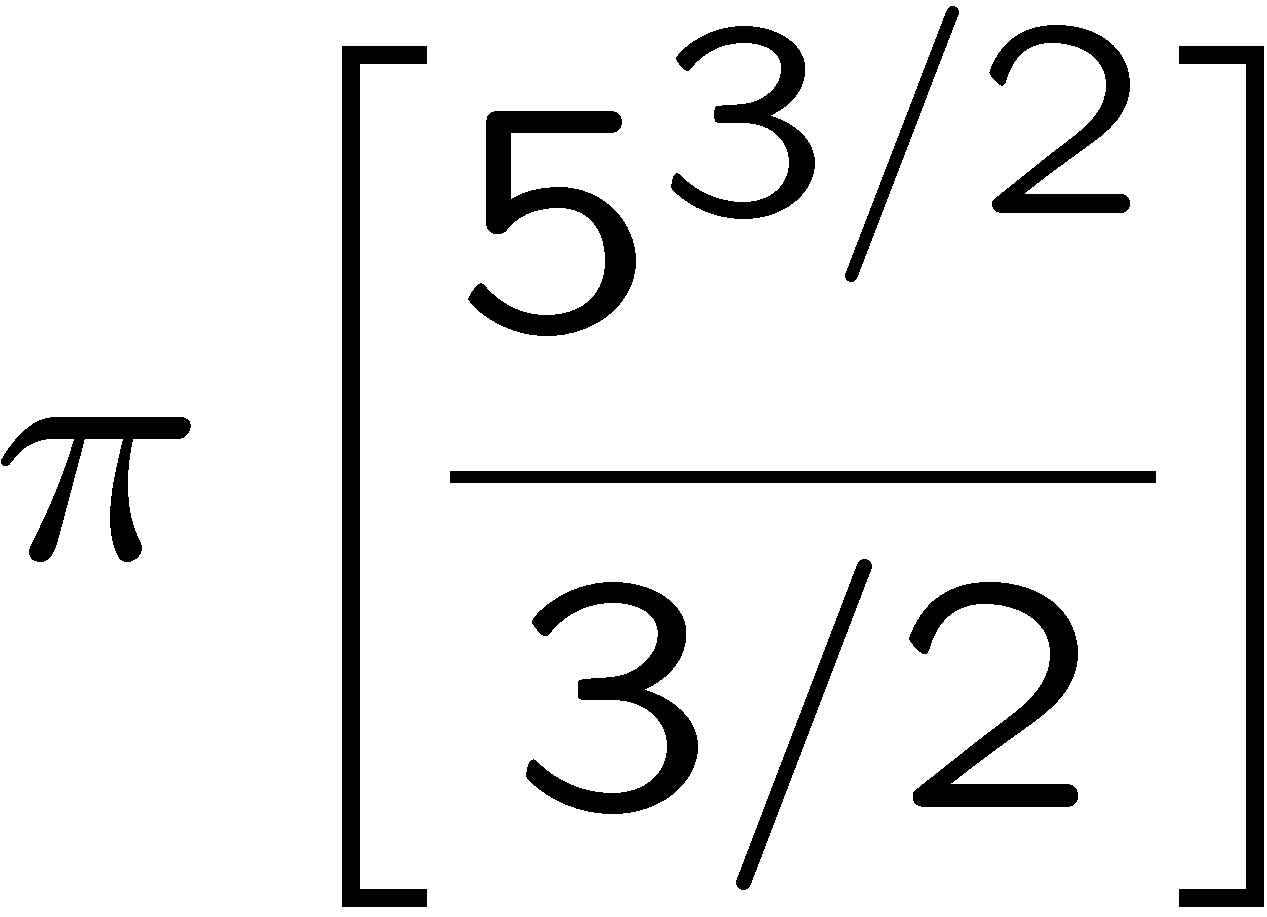 21
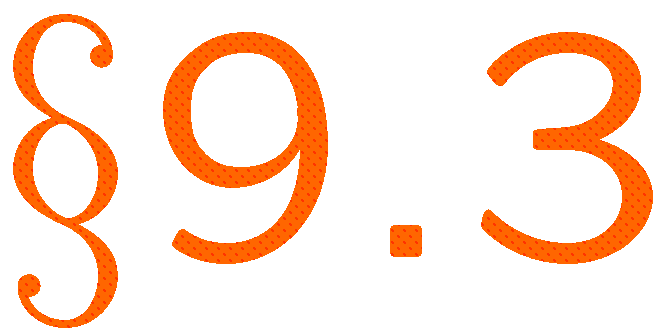 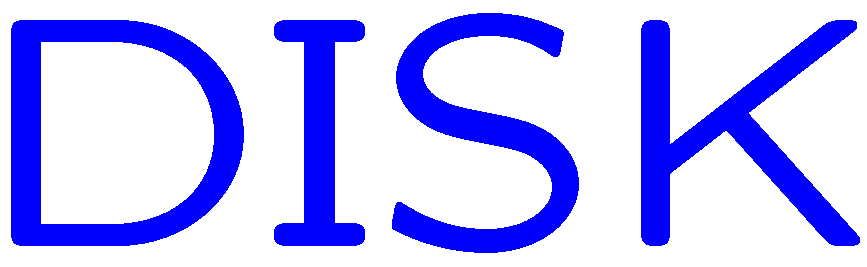 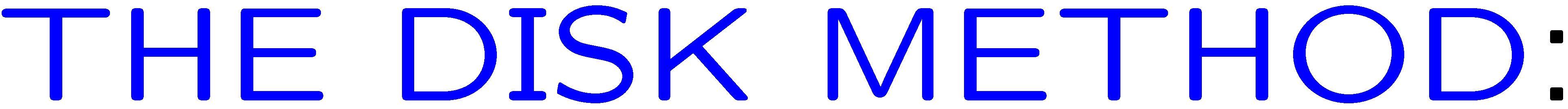 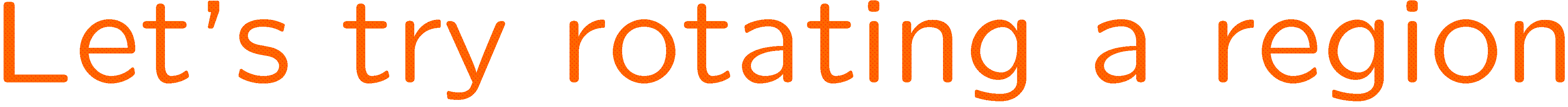 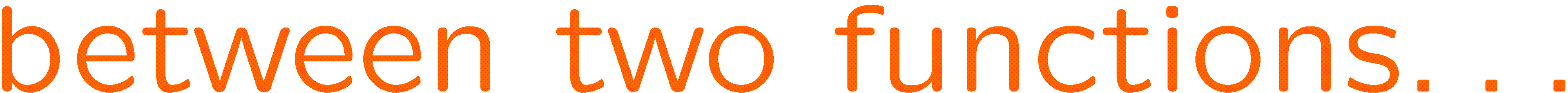 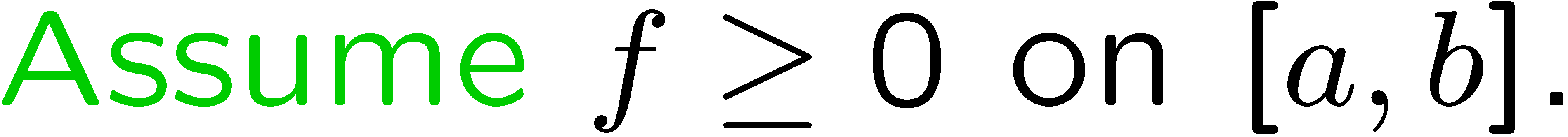 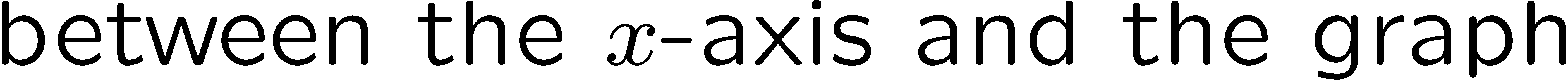 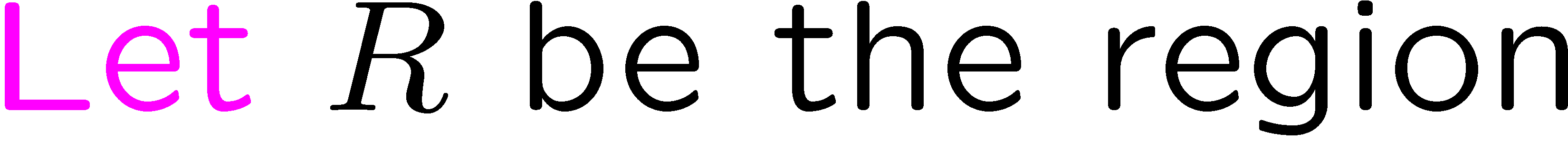 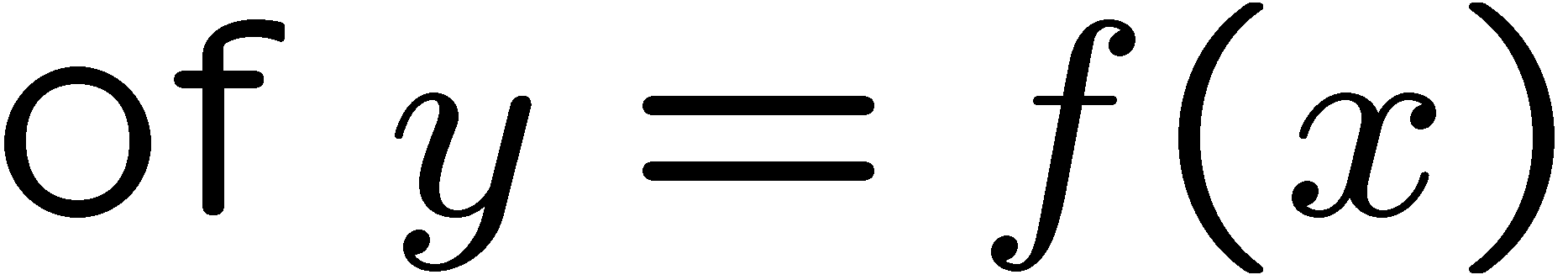 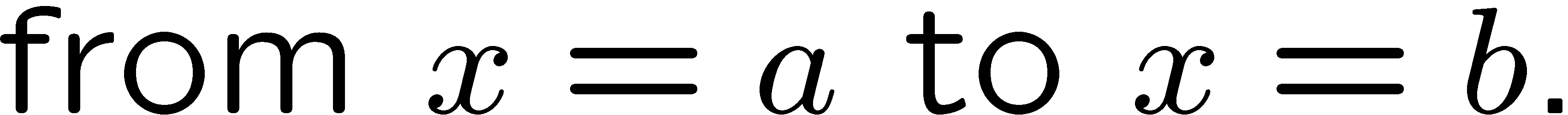 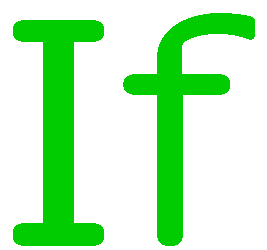 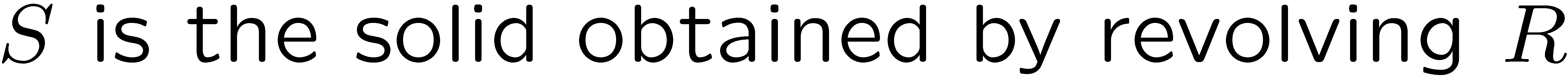 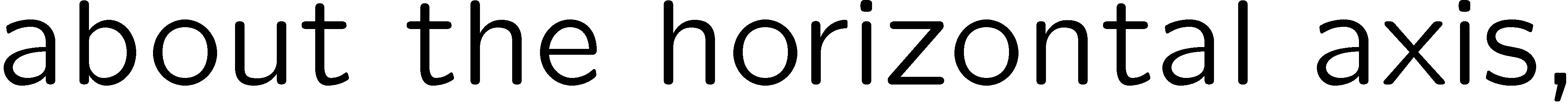 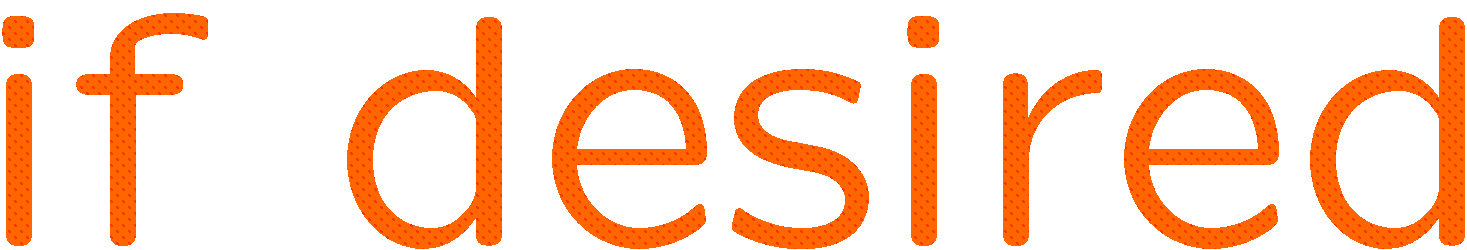 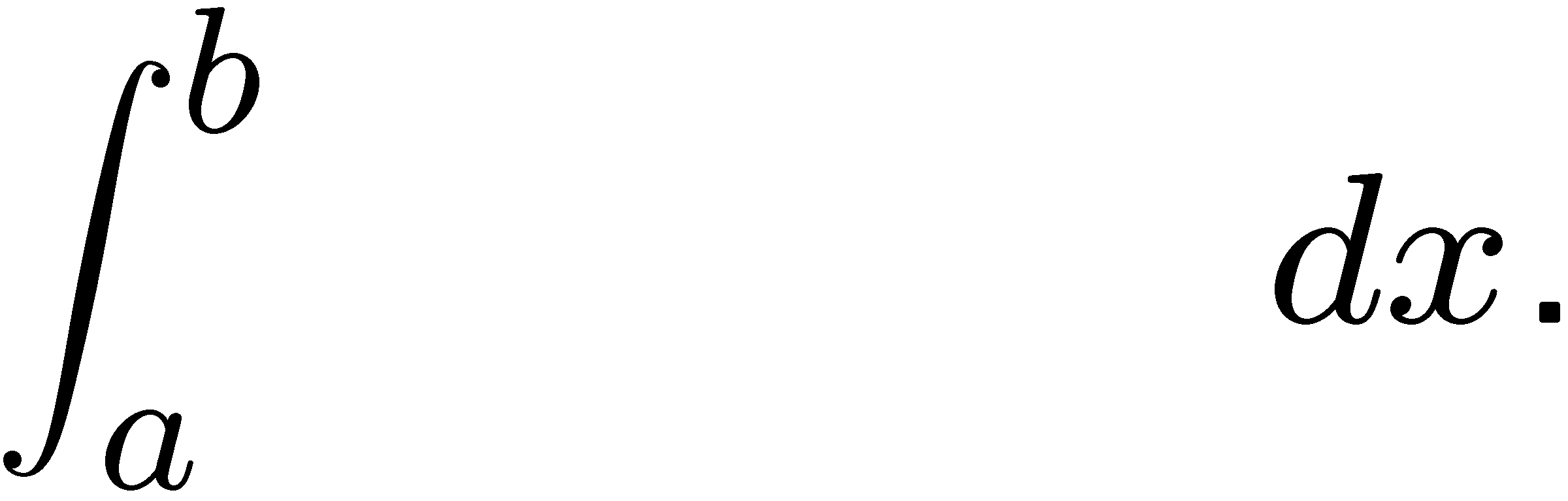 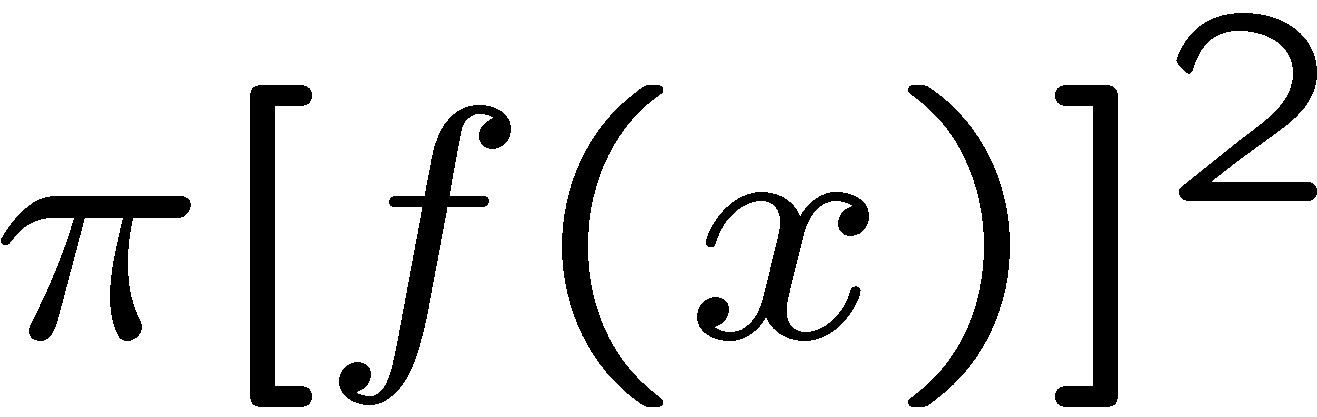 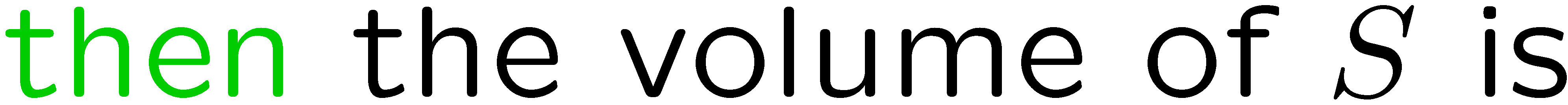 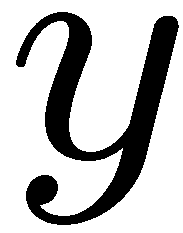 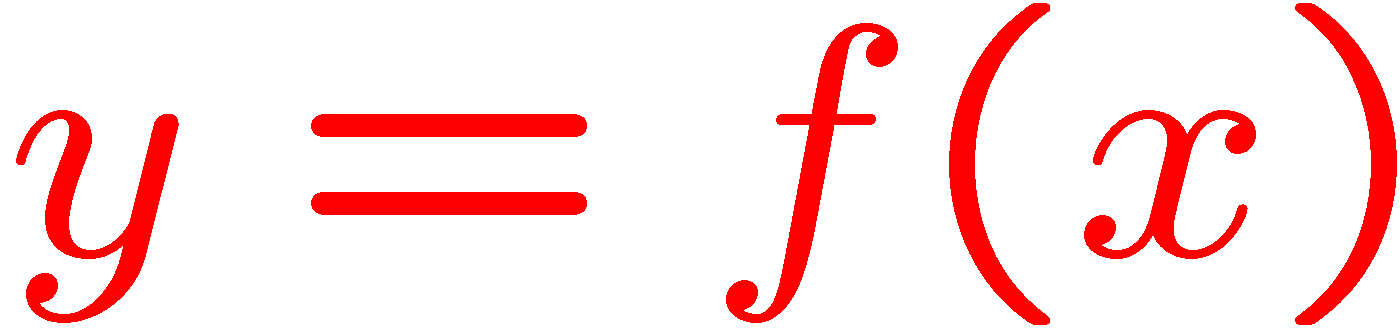 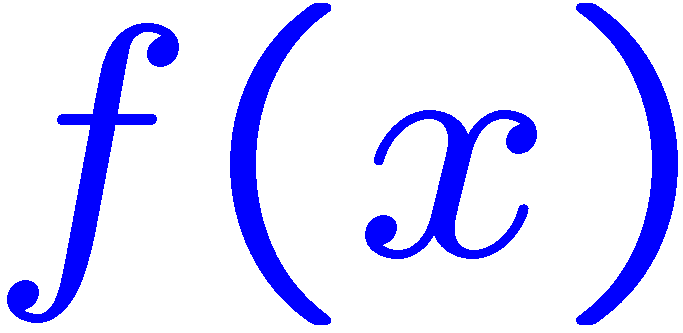 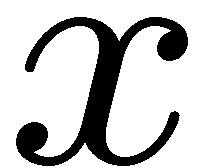 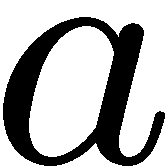 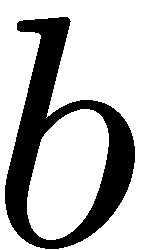 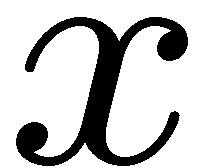 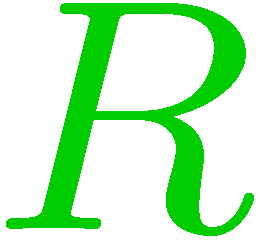 22
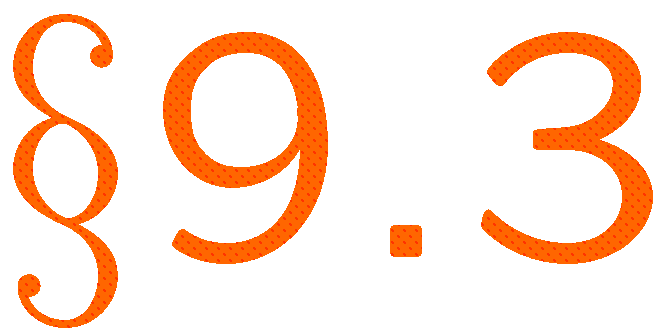 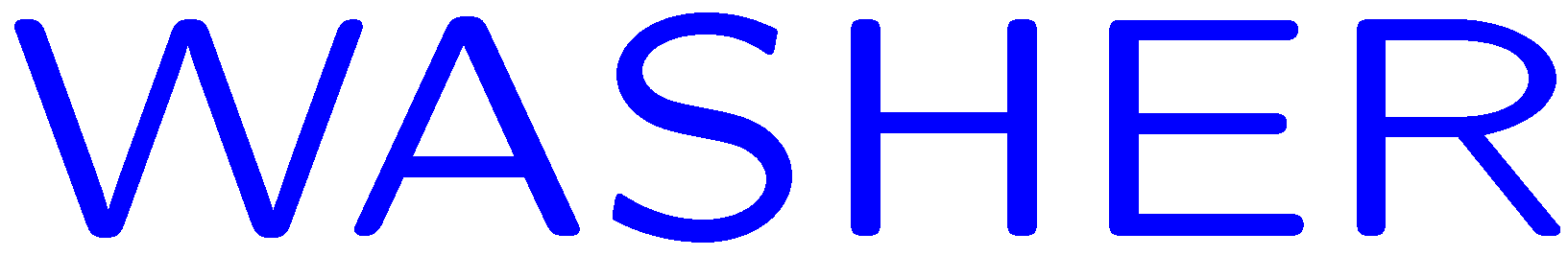 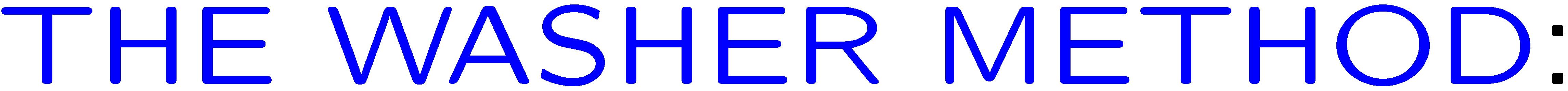 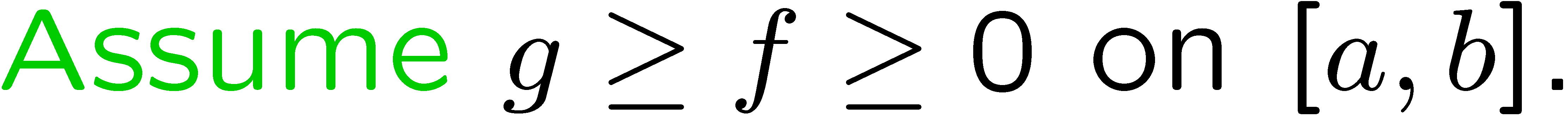 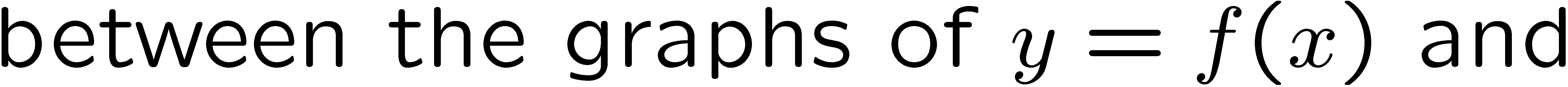 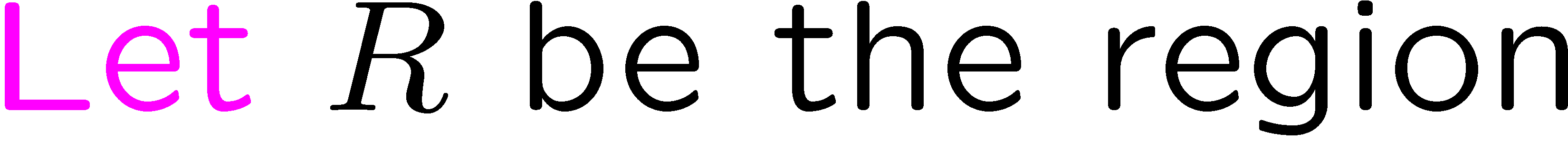 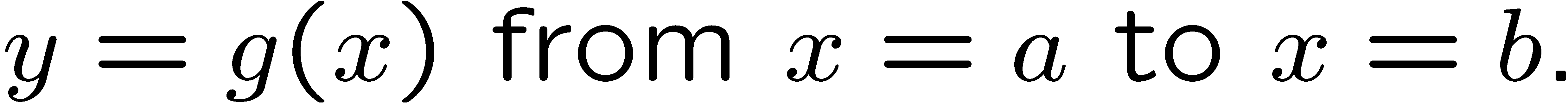 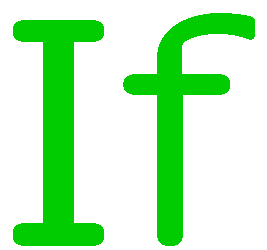 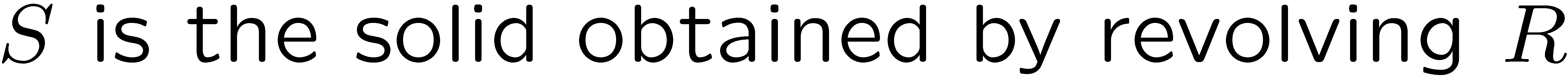 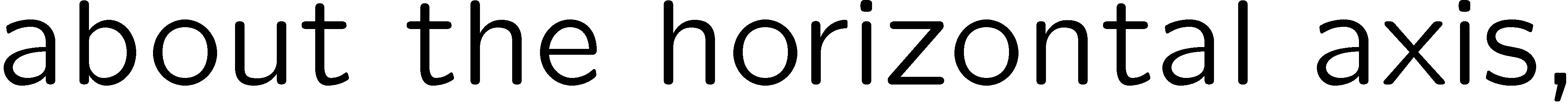 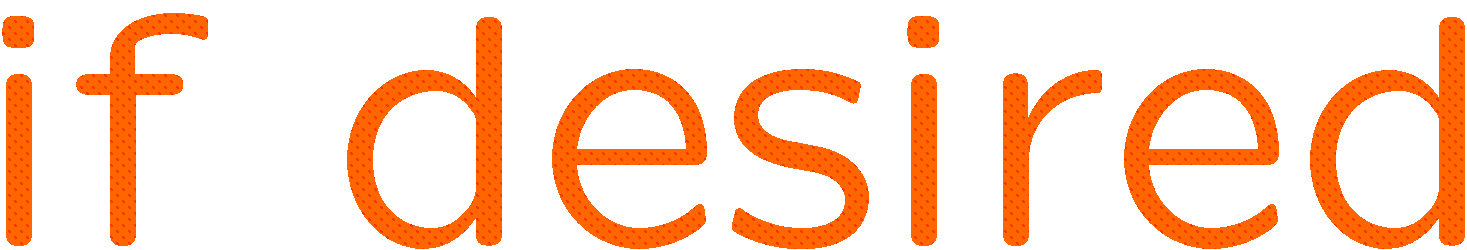 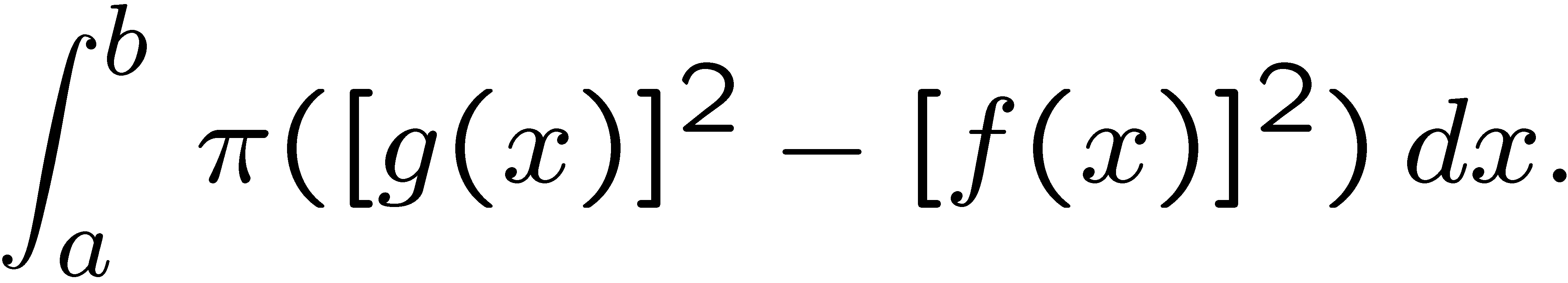 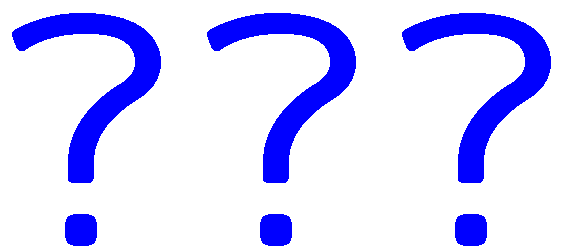 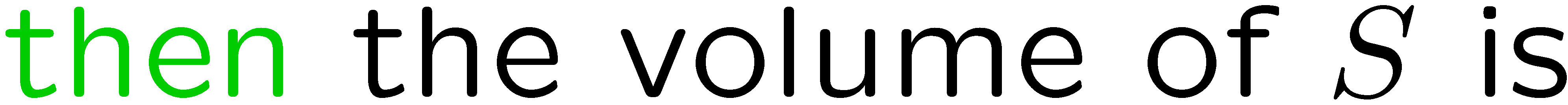 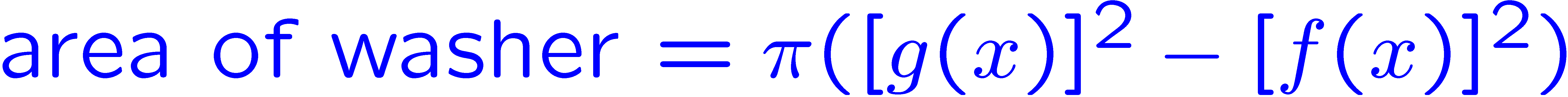 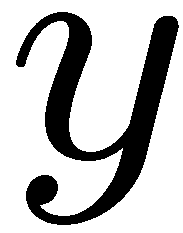 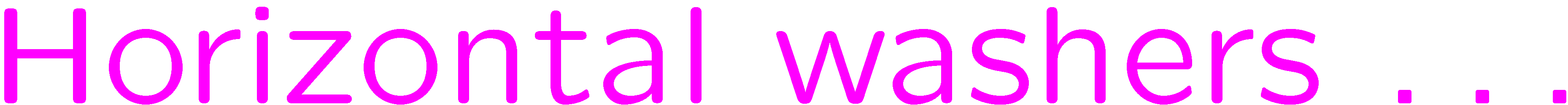 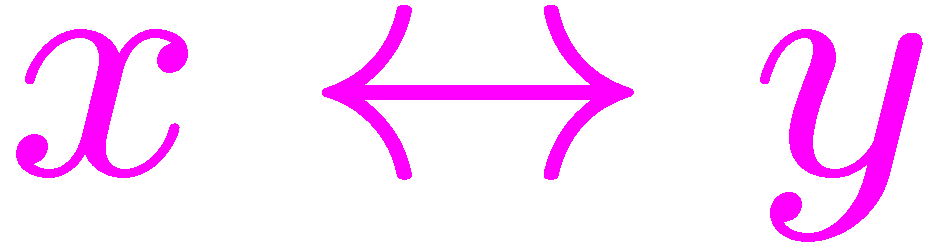 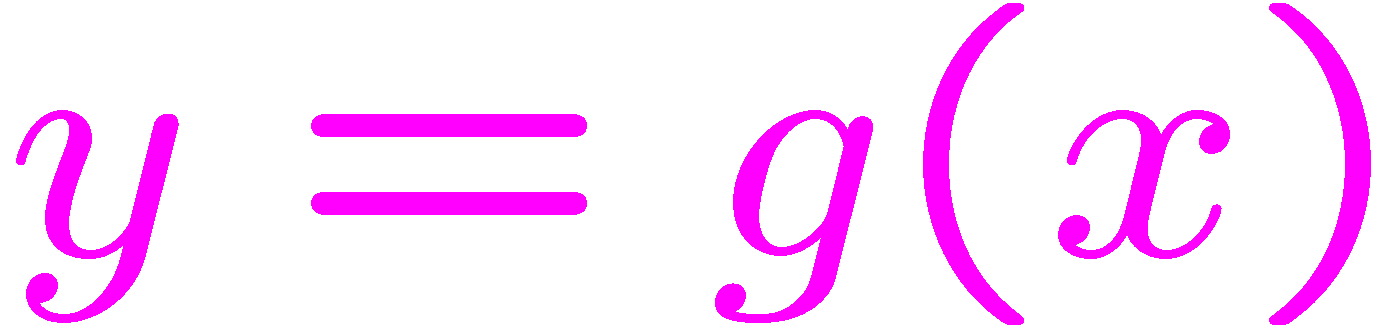 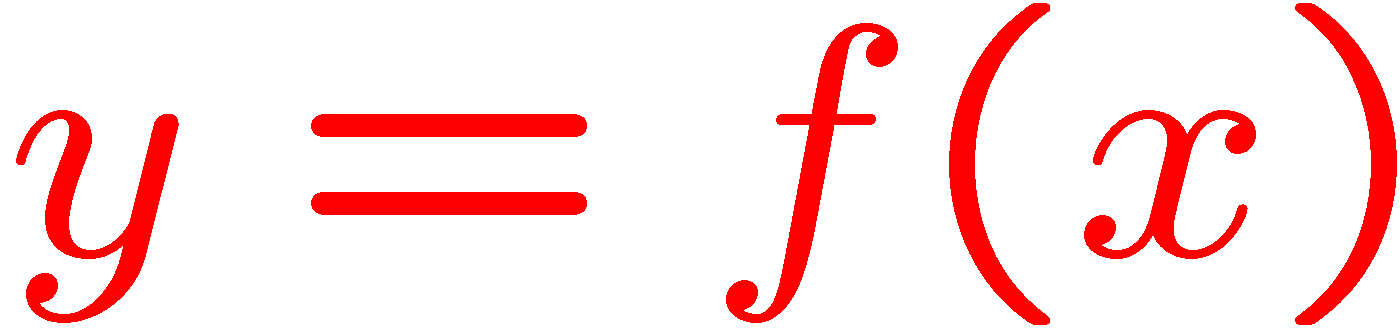 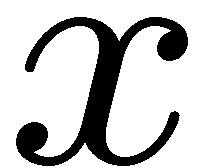 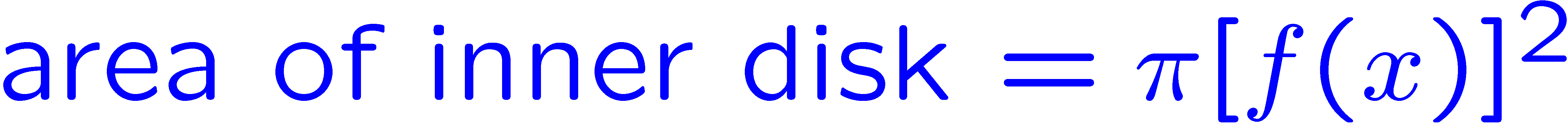 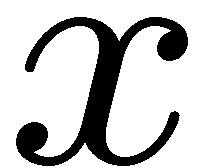 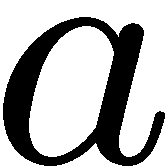 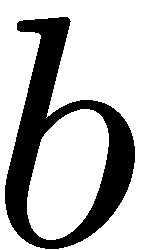 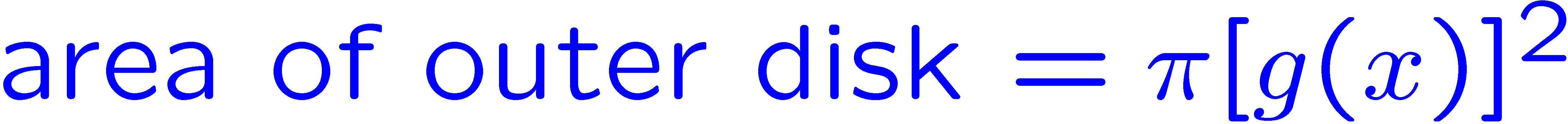 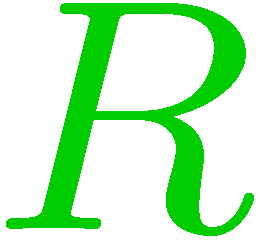 23
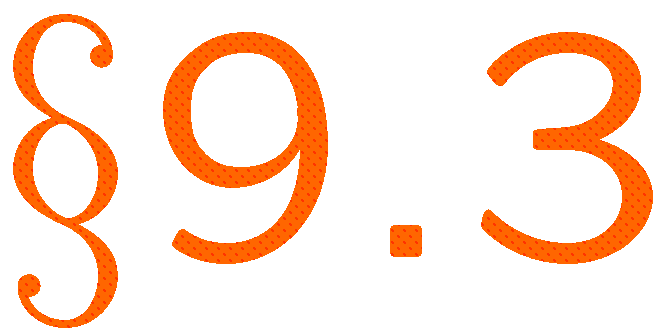 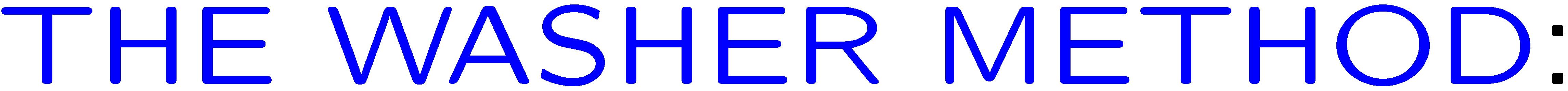 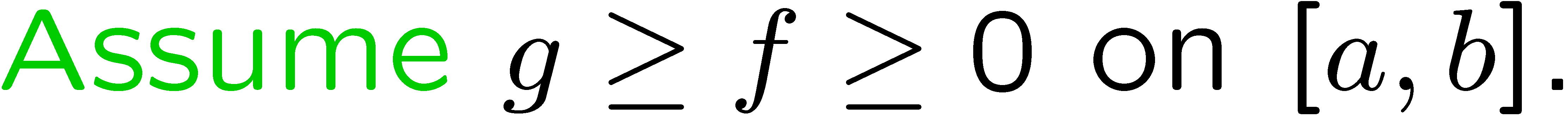 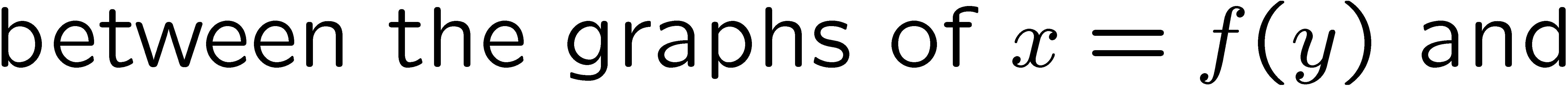 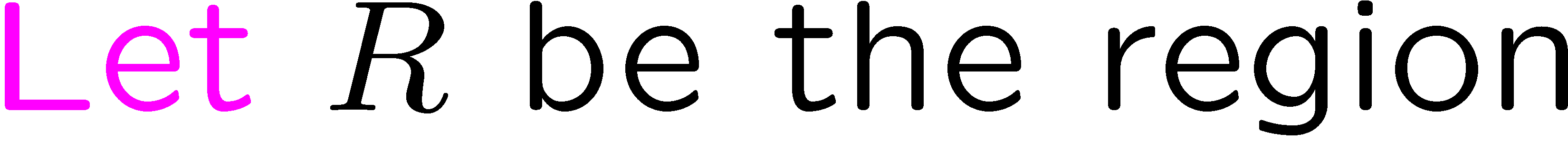 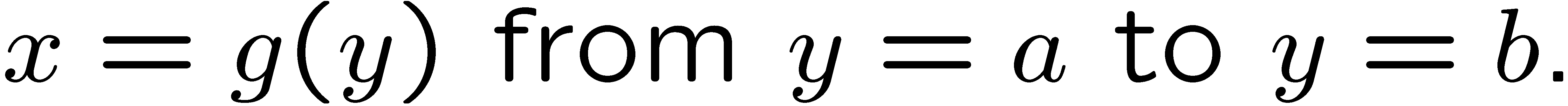 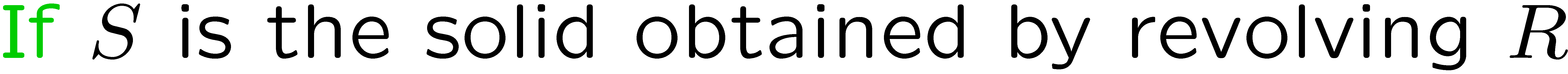 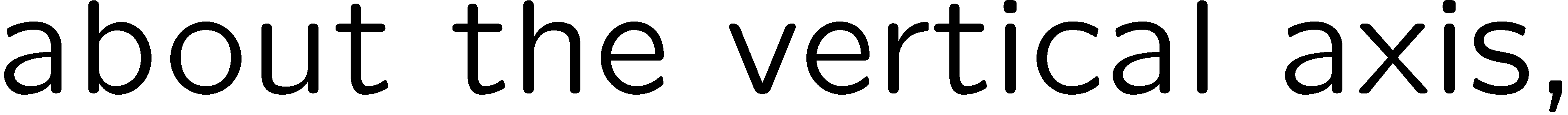 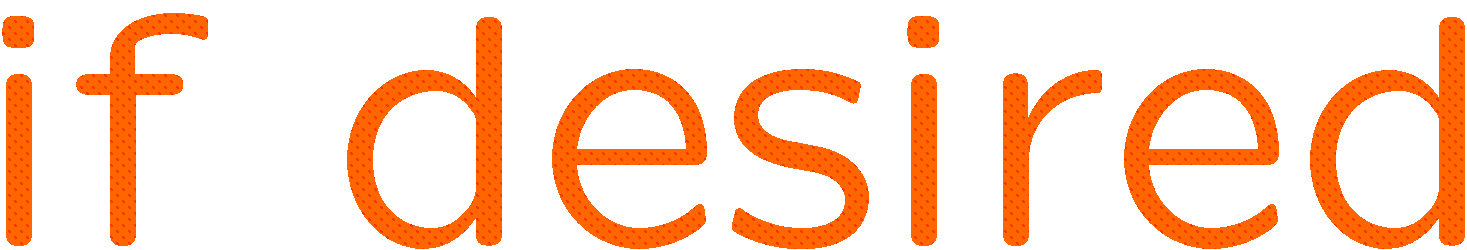 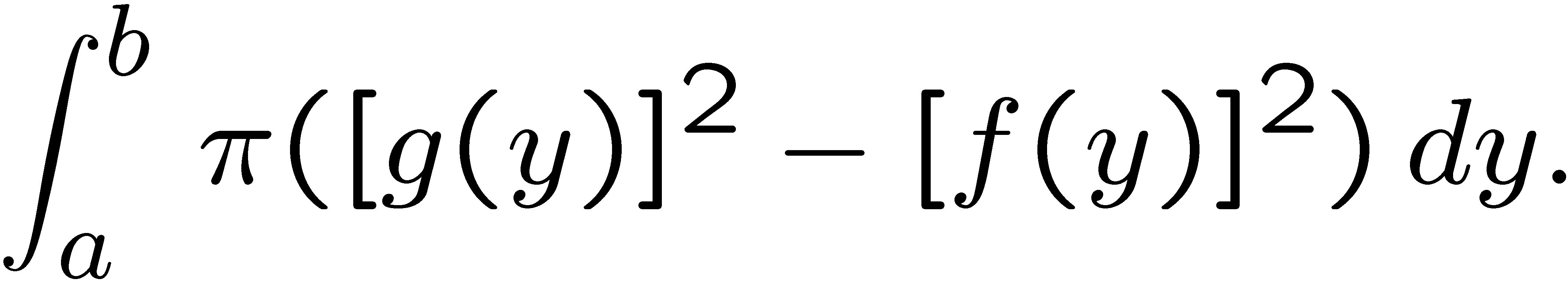 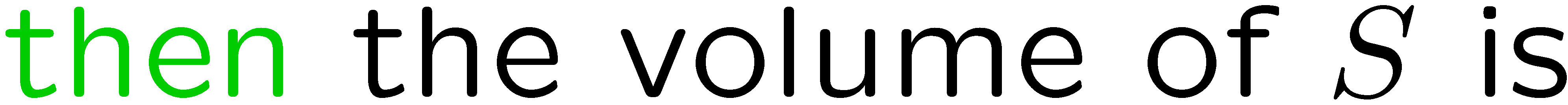 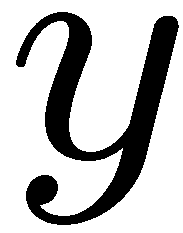 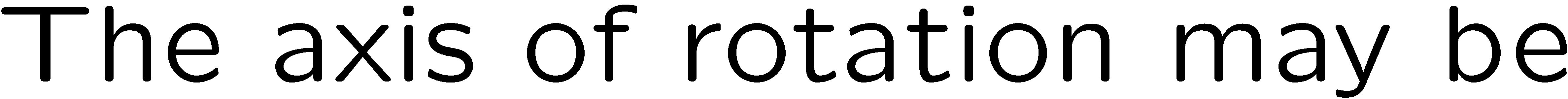 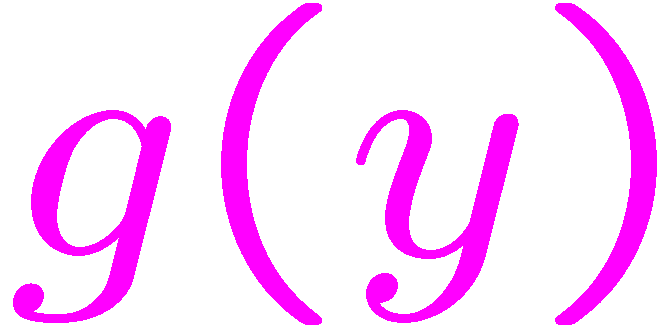 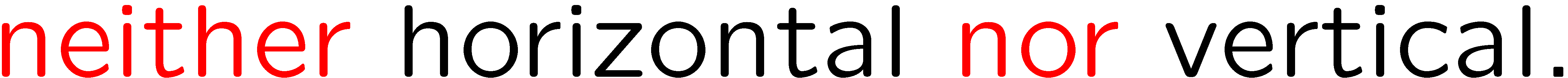 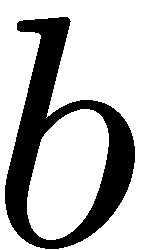 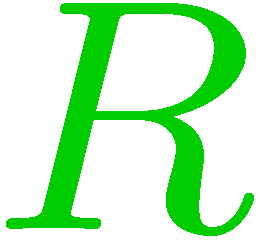 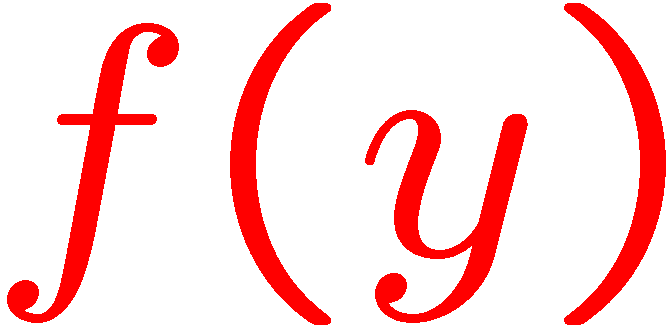 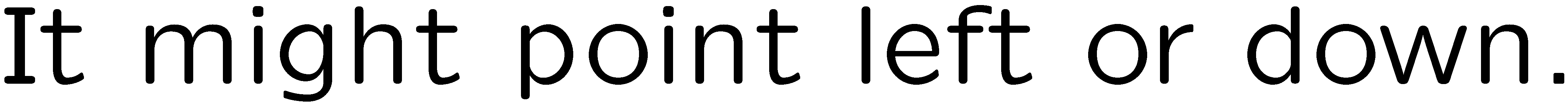 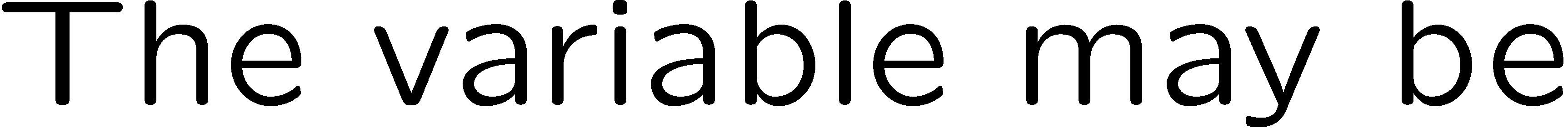 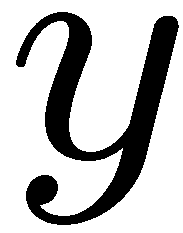 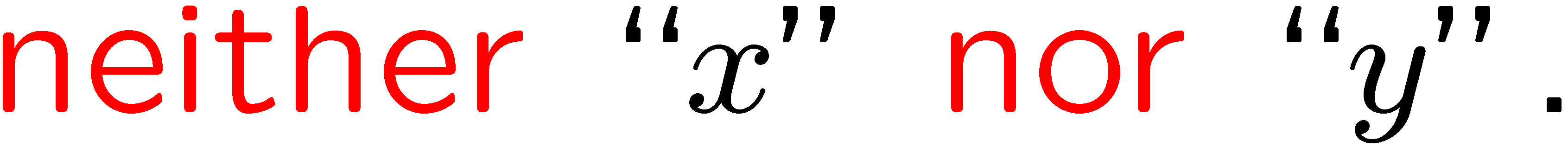 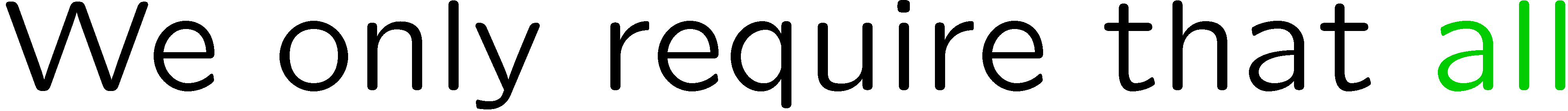 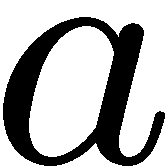 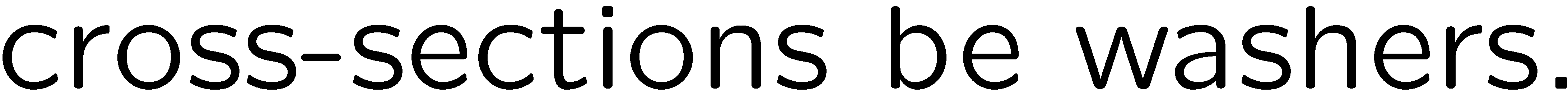 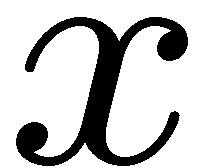 24
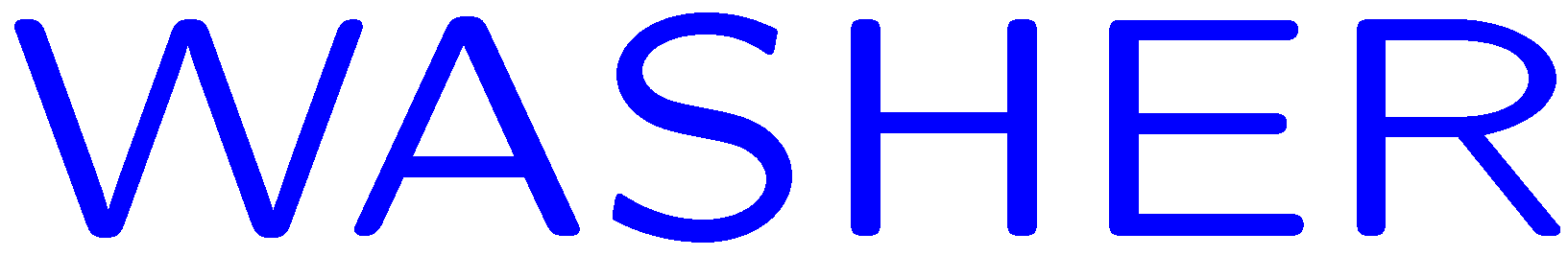 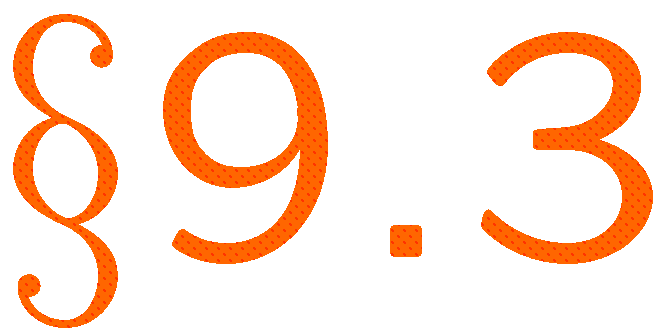 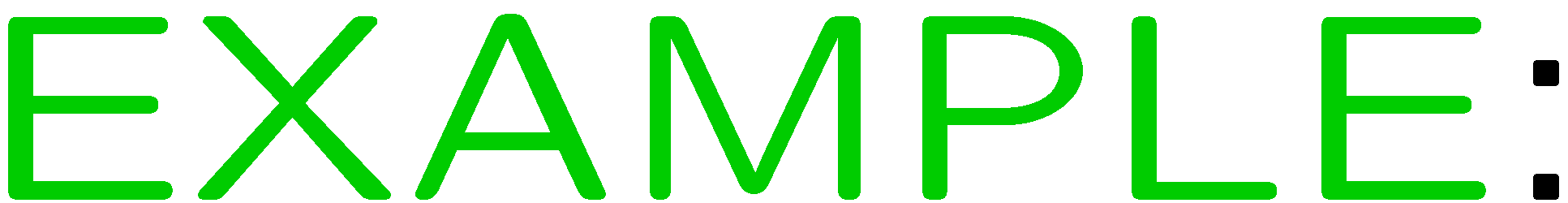 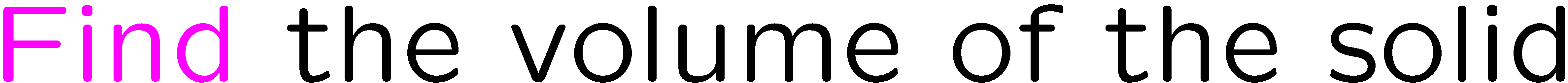 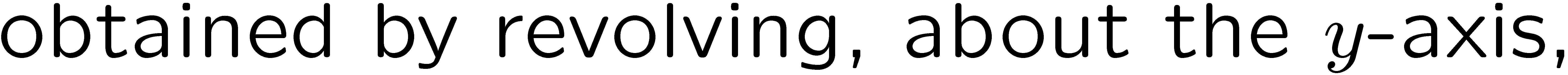 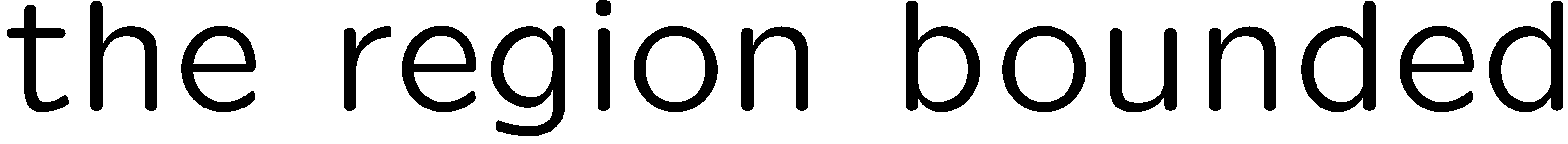 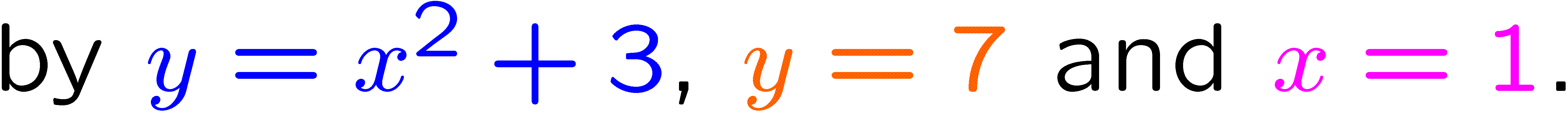 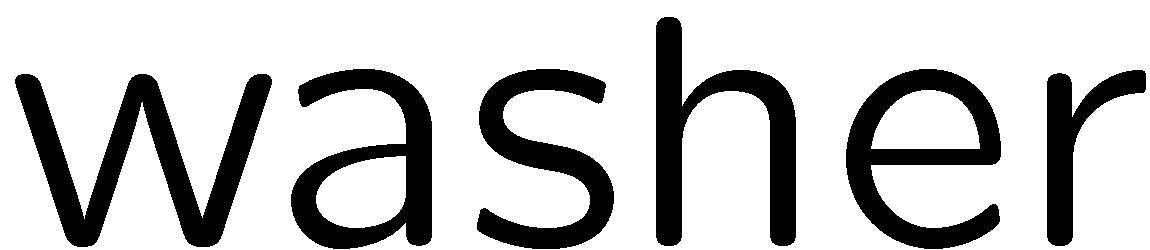 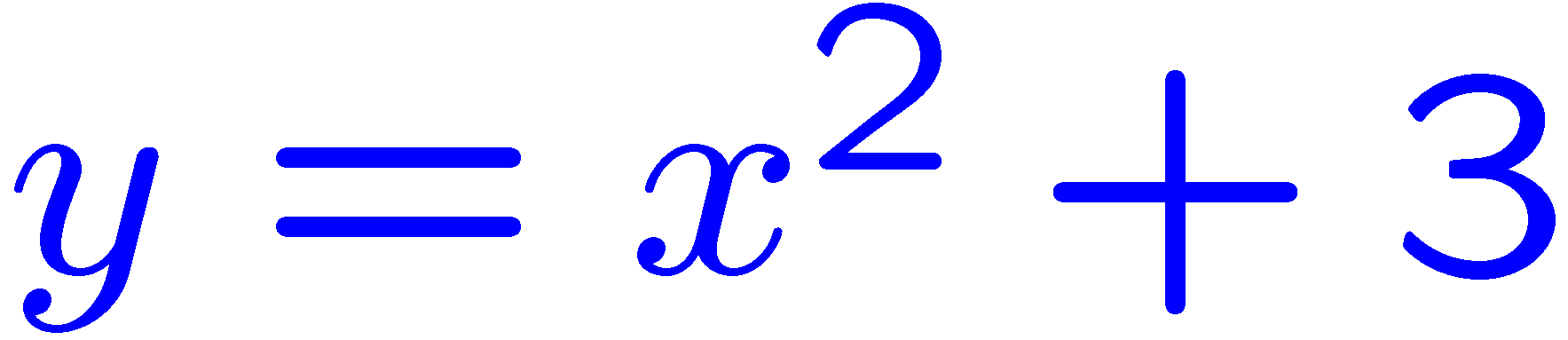 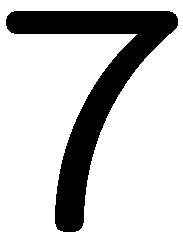 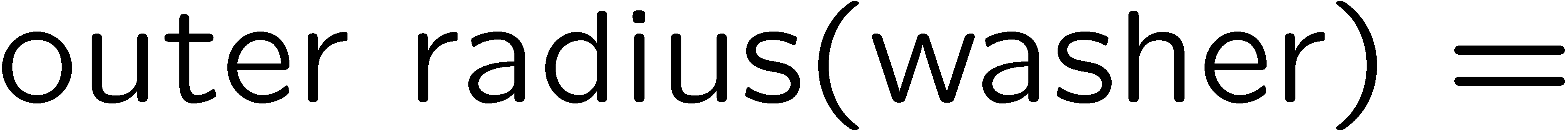 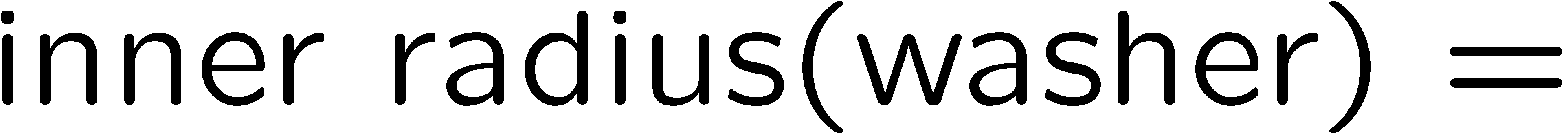 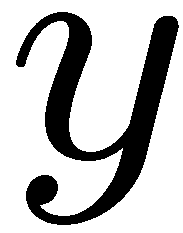 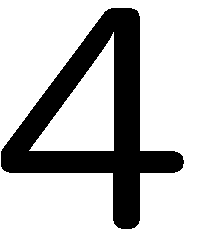 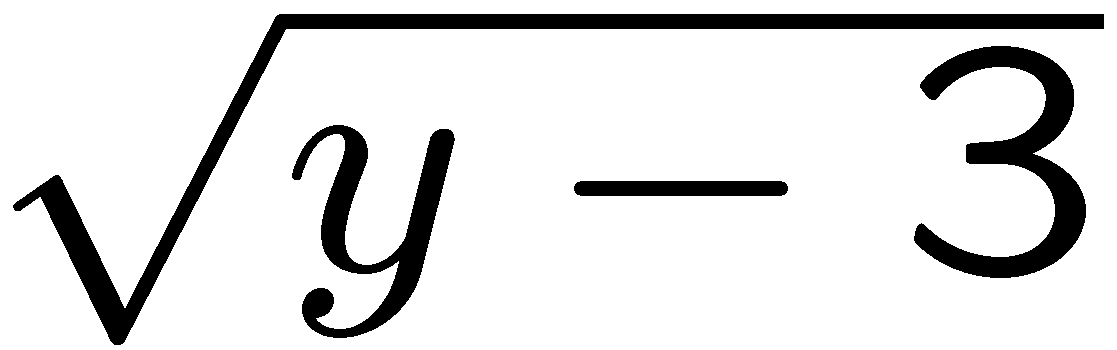 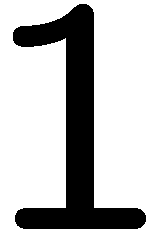 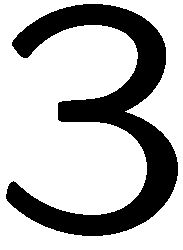 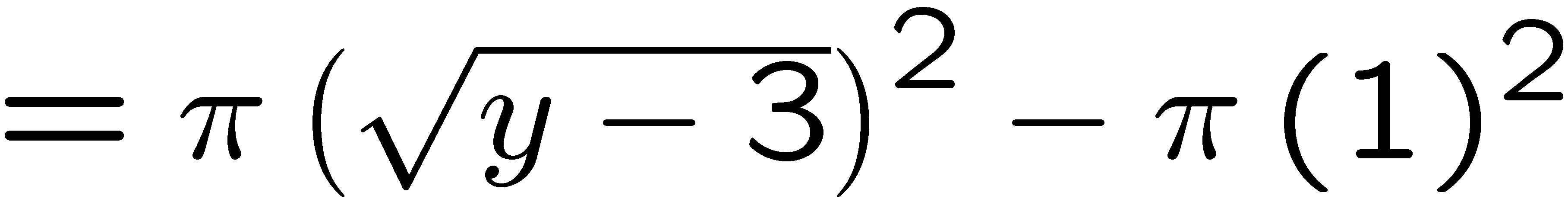 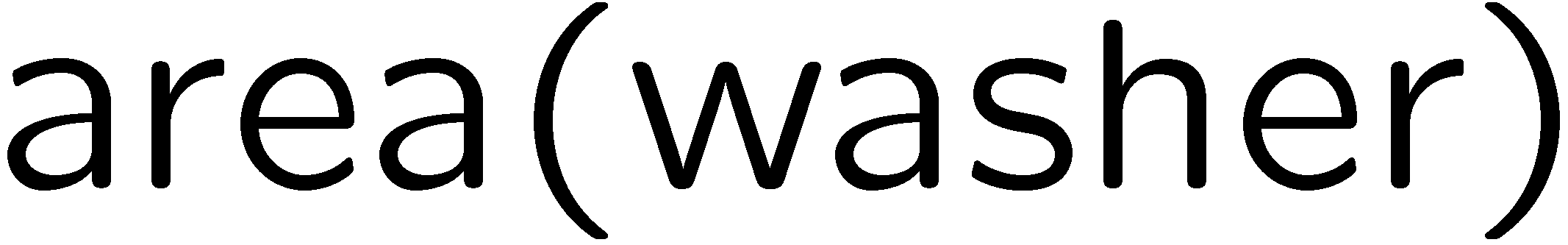 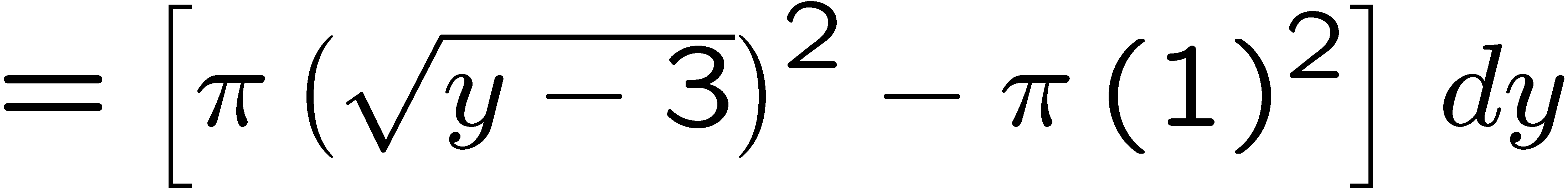 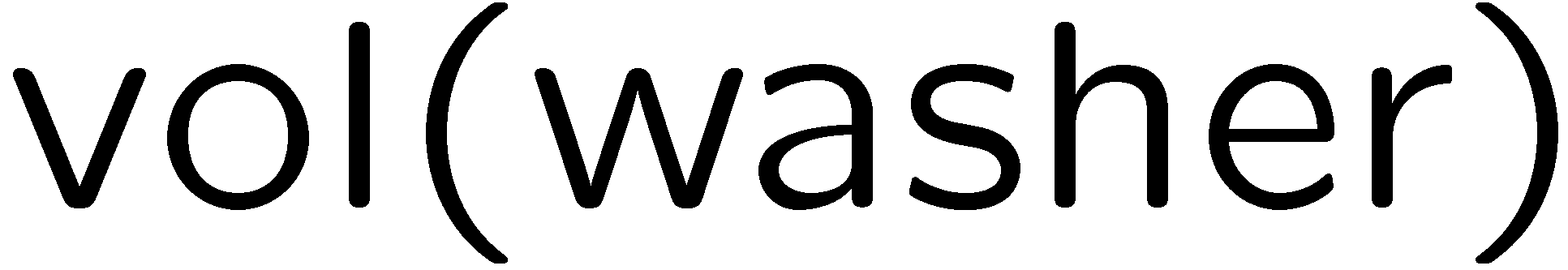 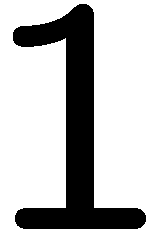 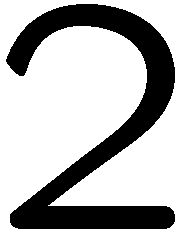 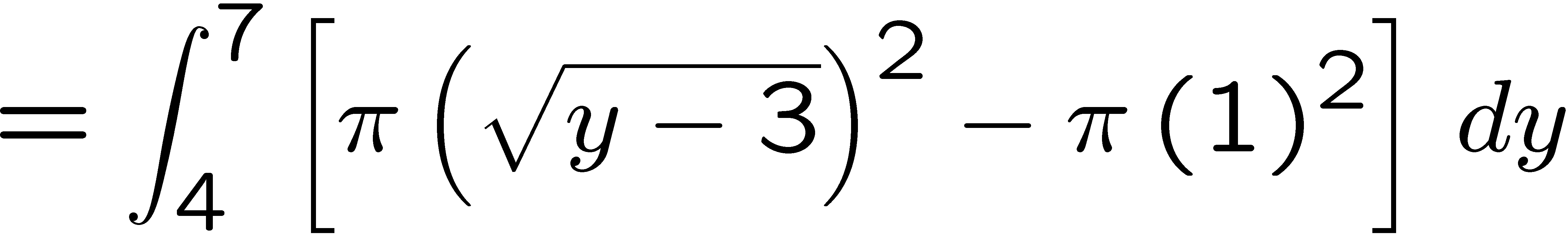 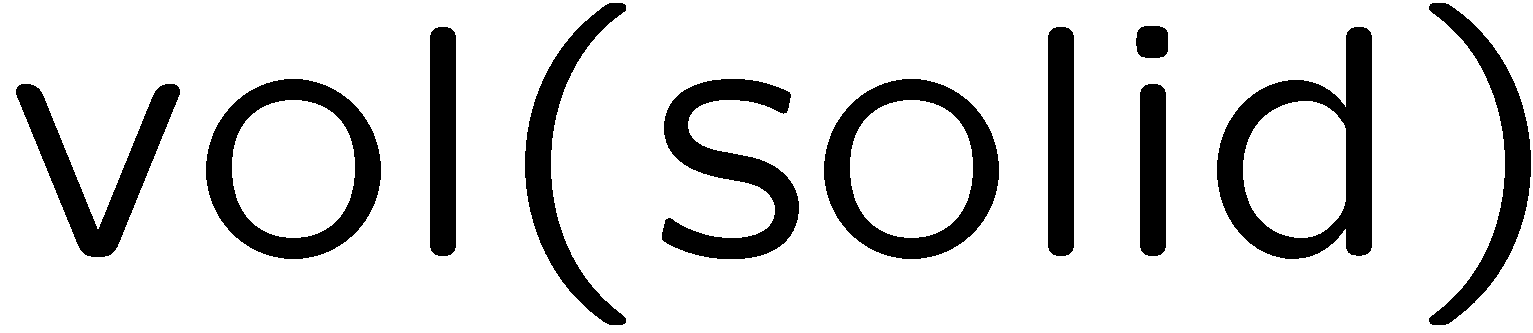 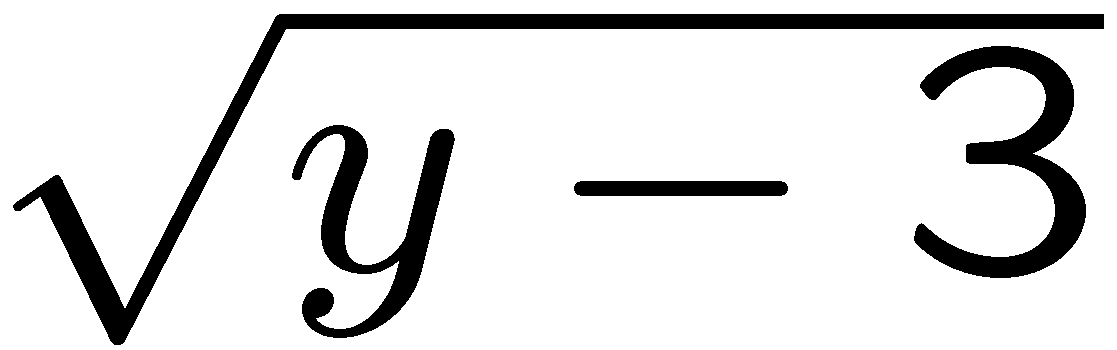 25
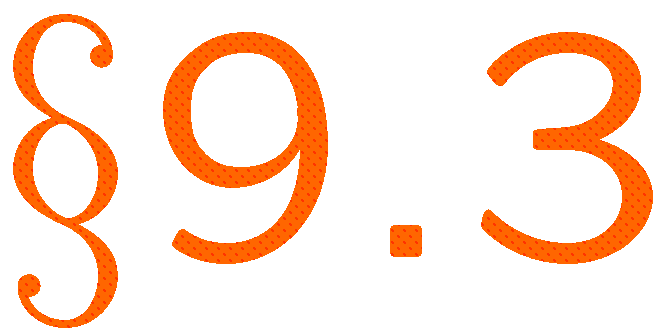 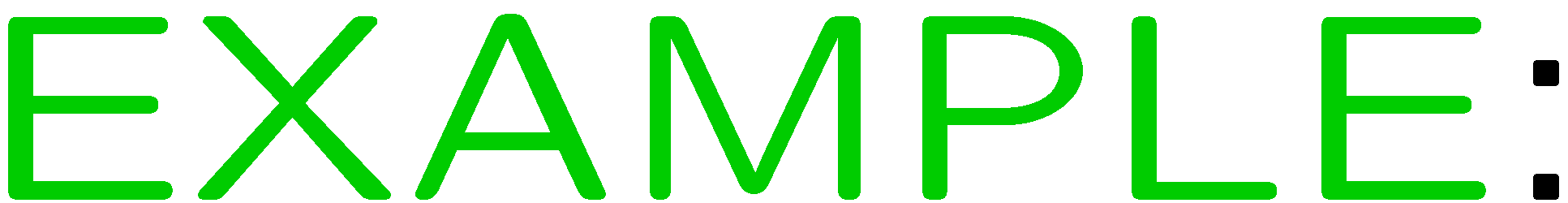 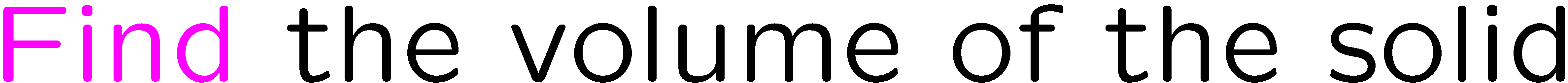 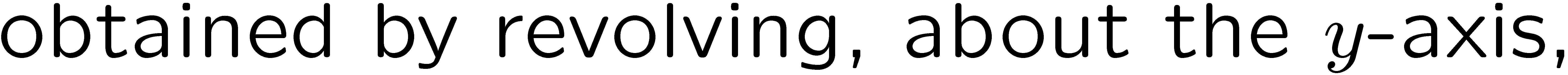 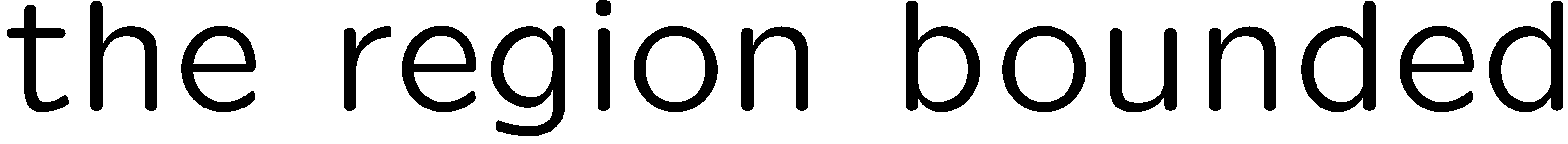 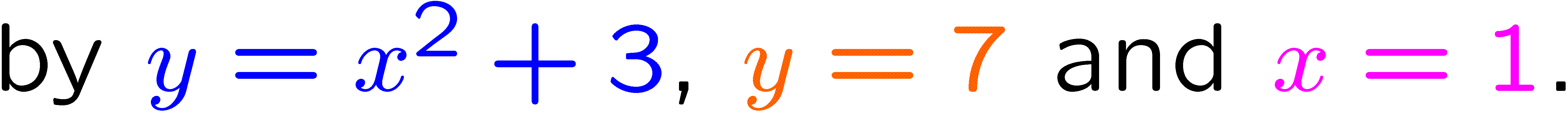 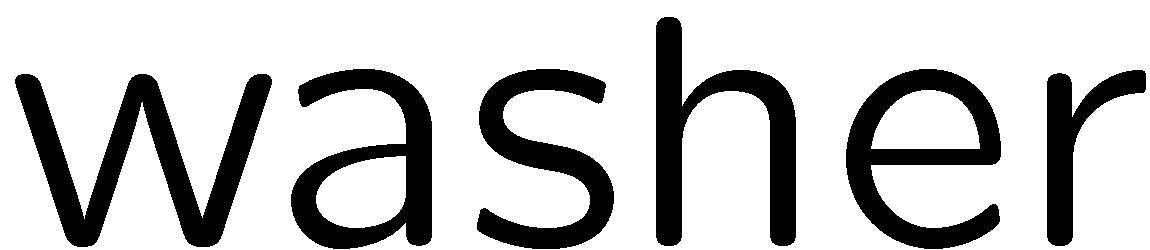 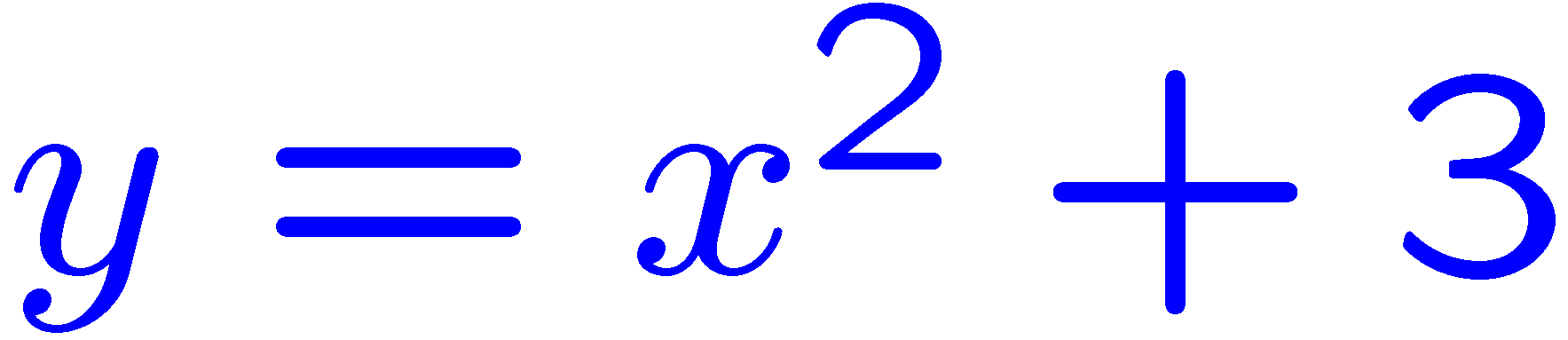 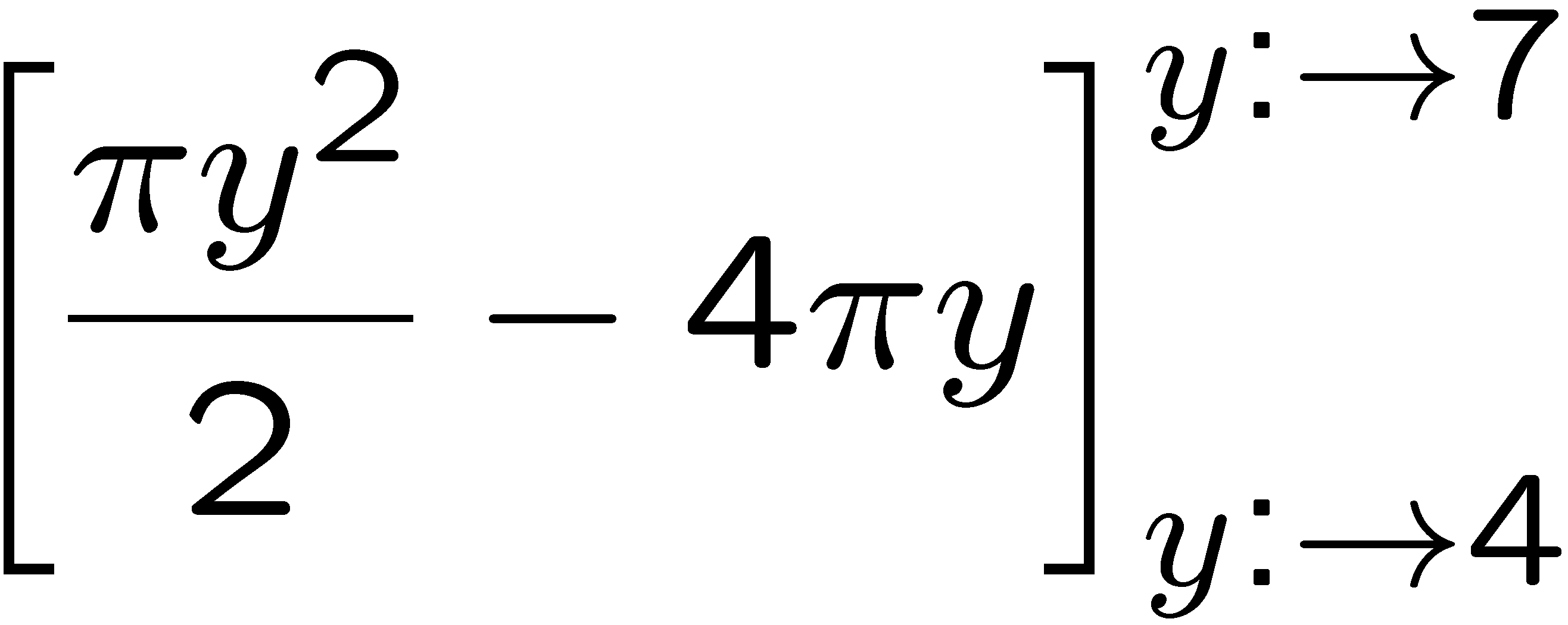 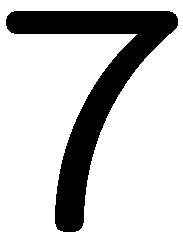 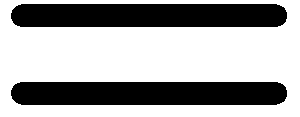 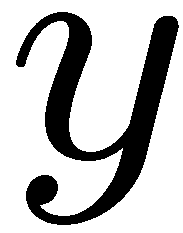 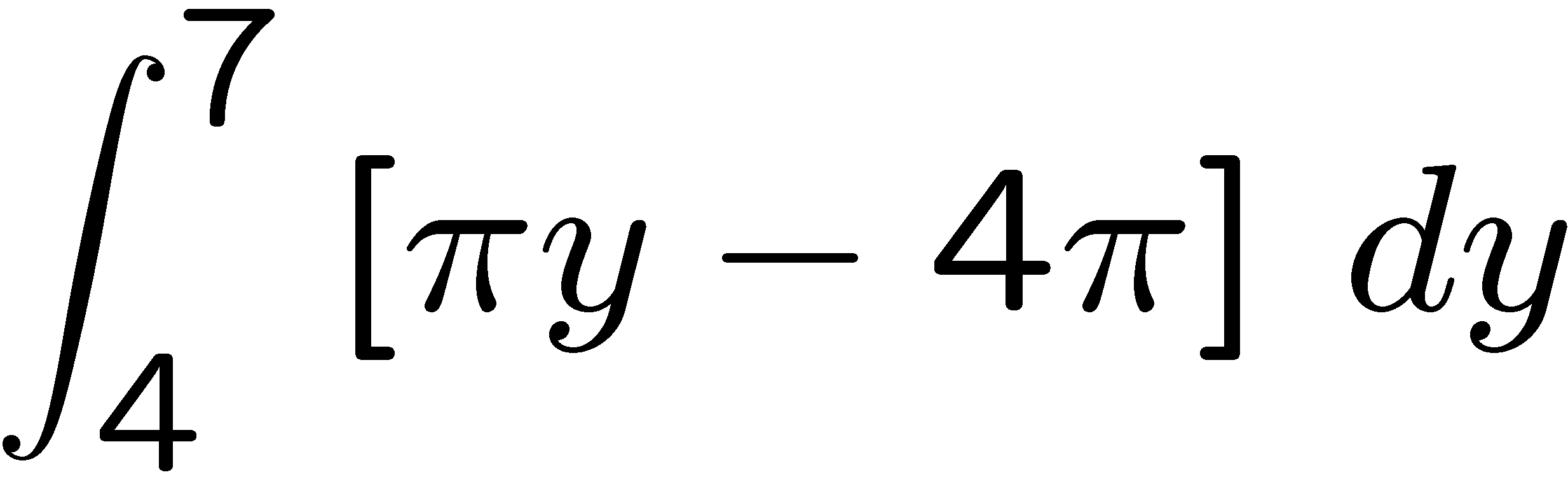 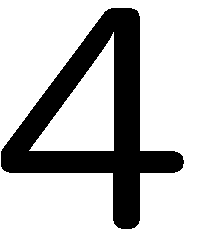 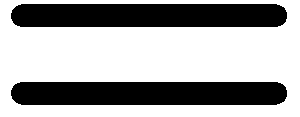 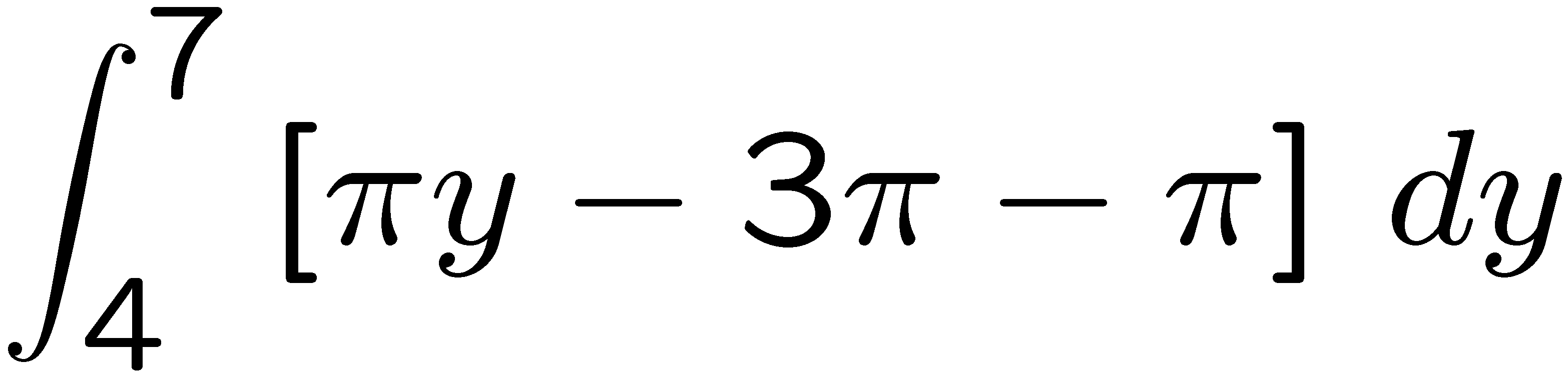 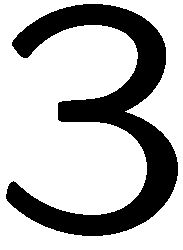 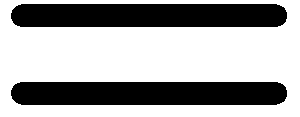 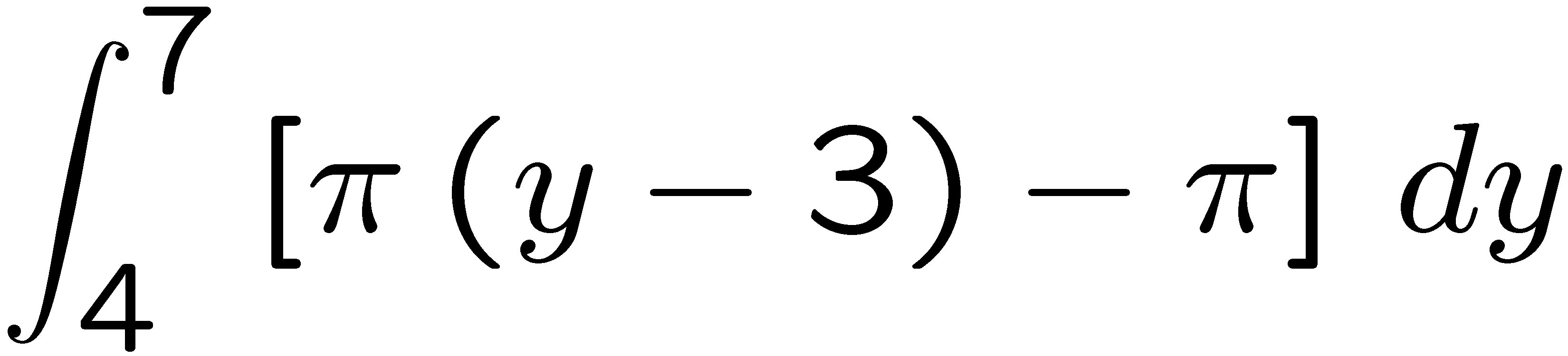 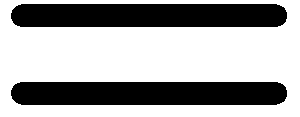 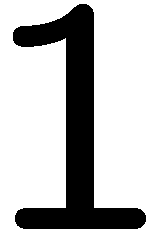 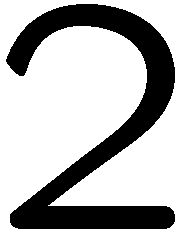 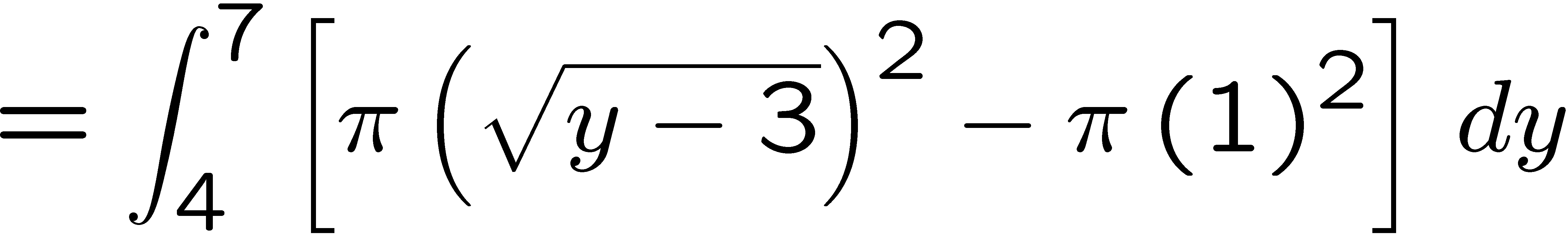 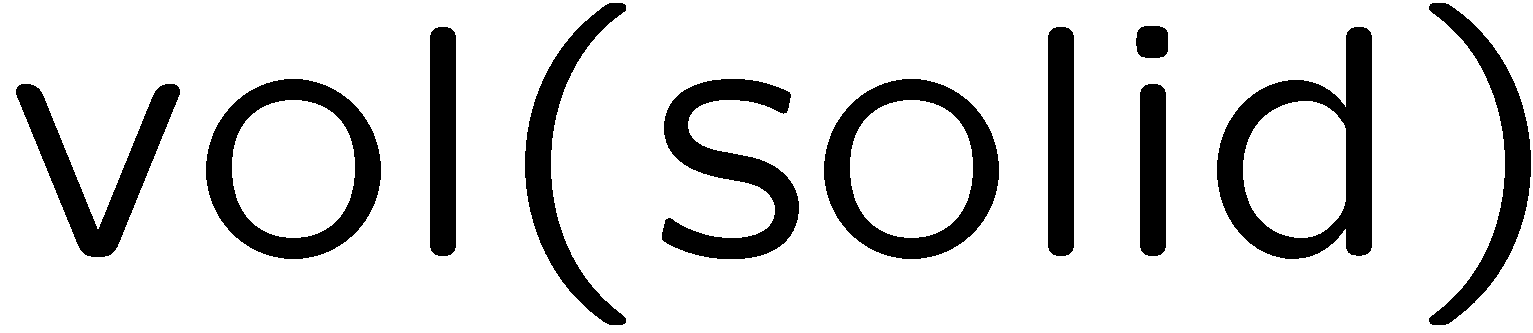 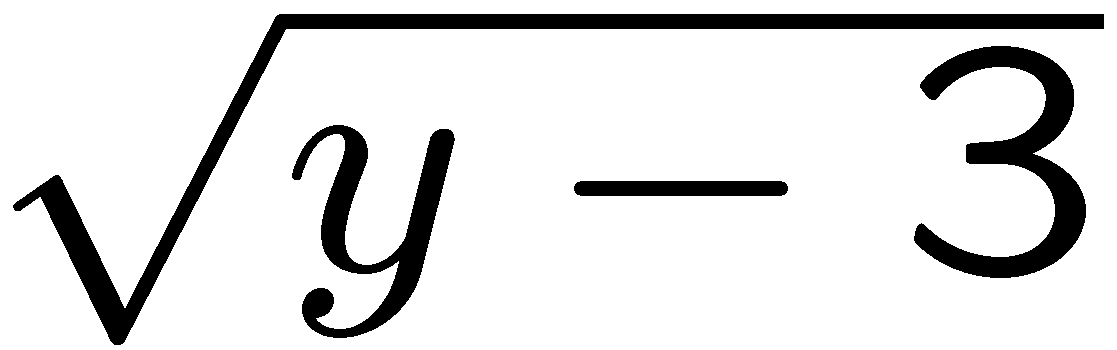 26
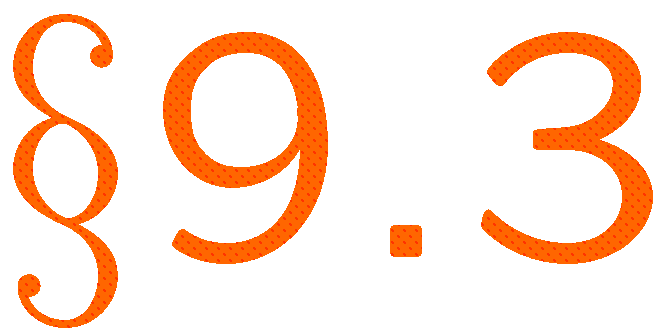 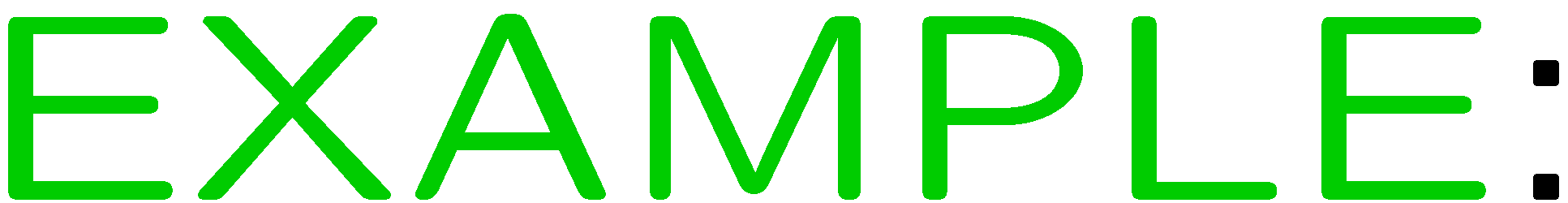 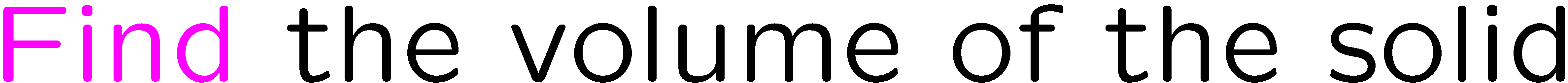 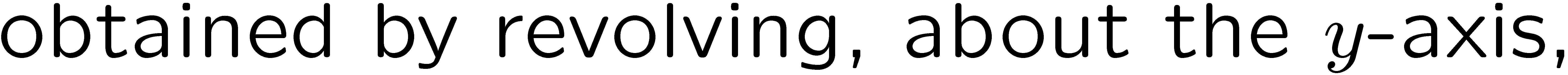 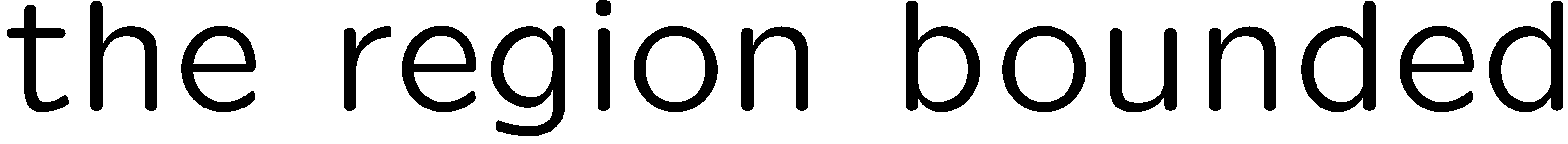 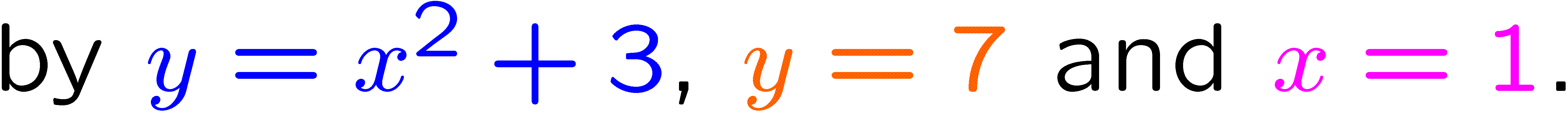 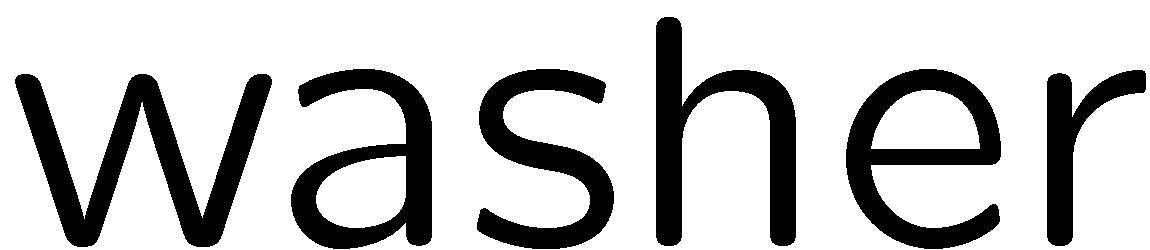 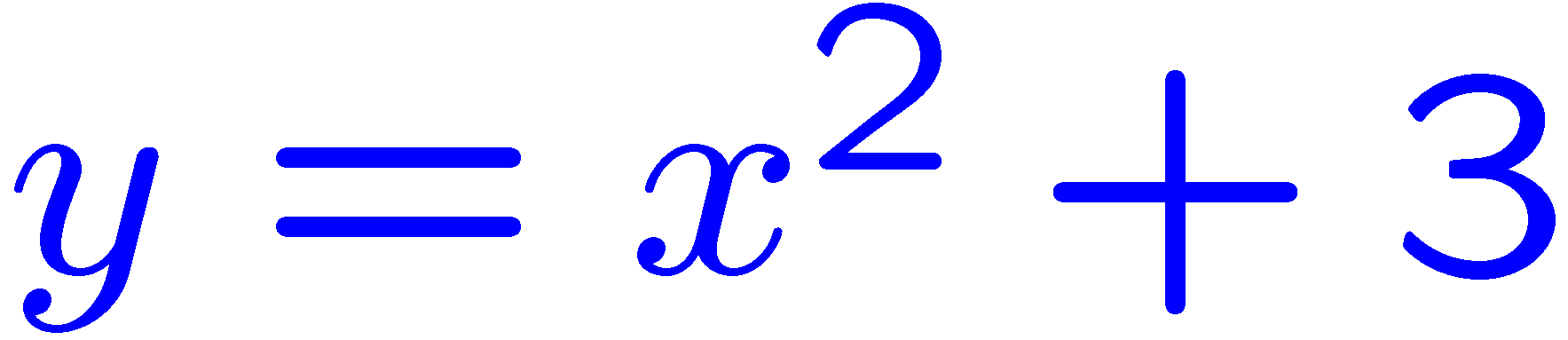 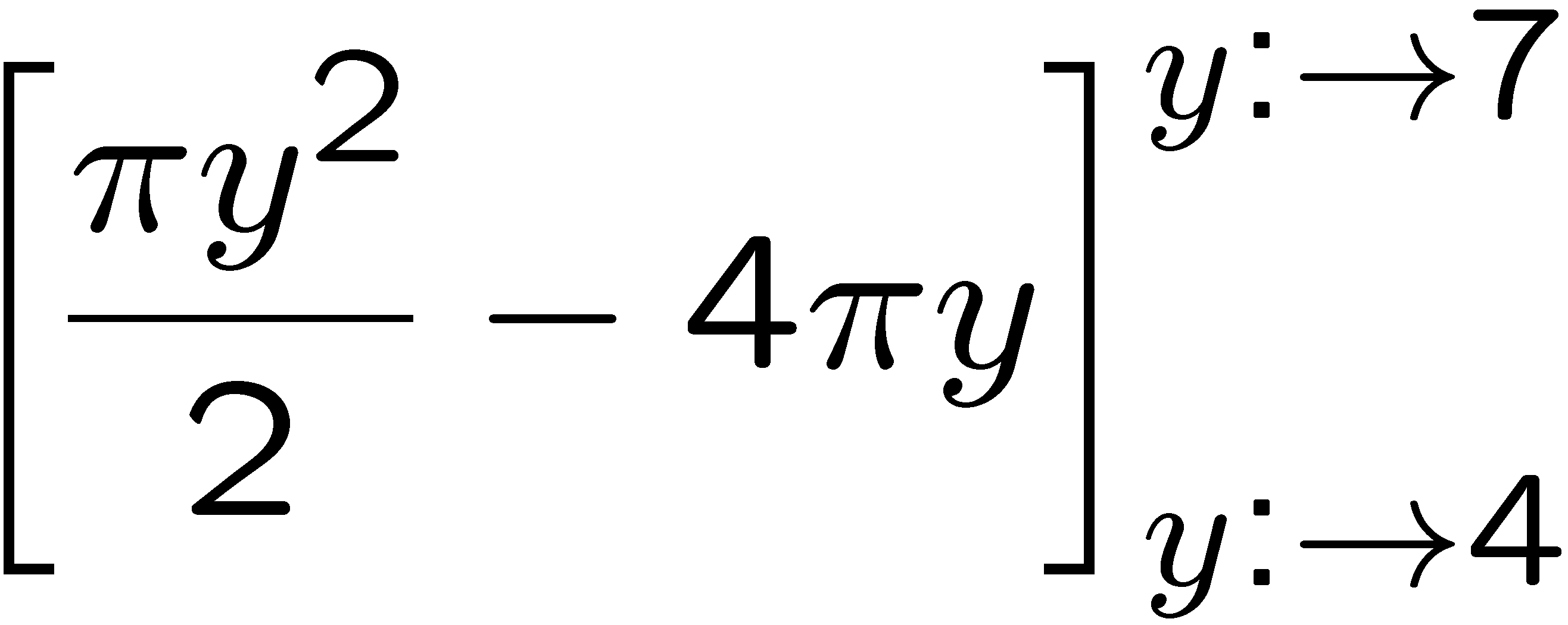 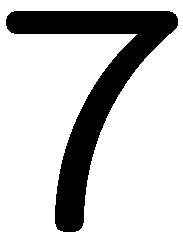 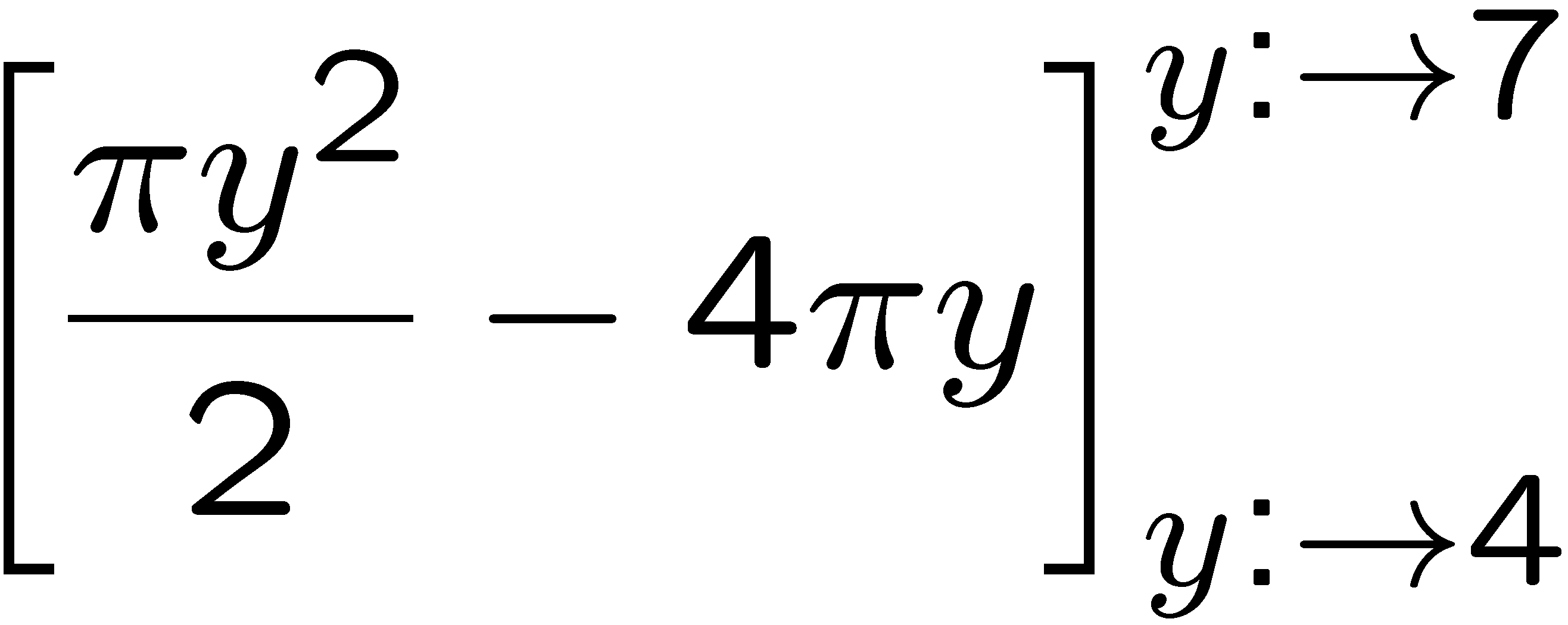 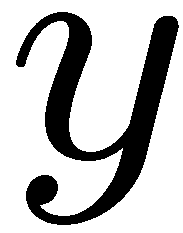 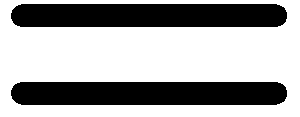 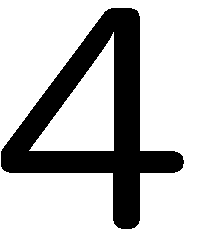 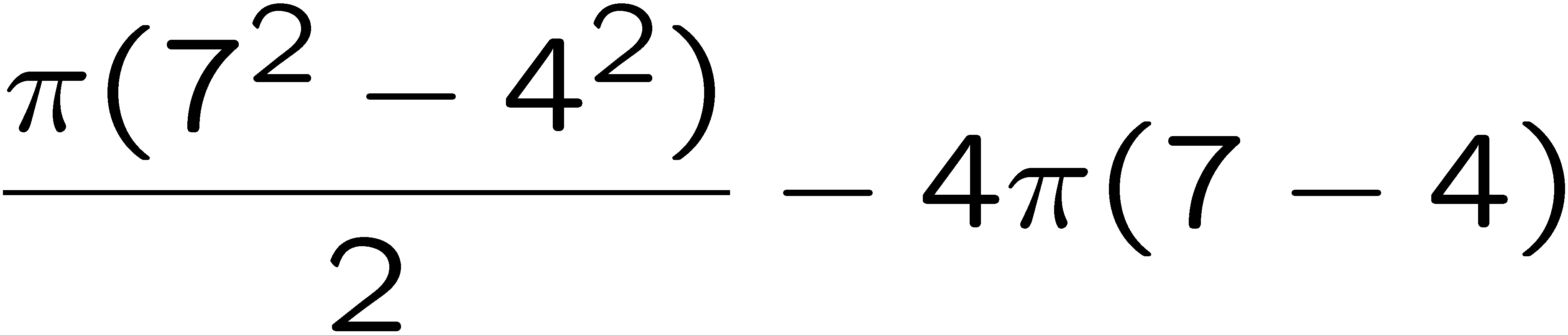 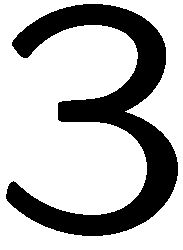 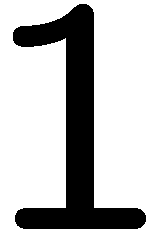 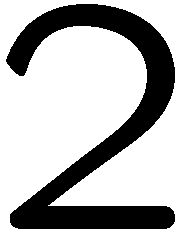 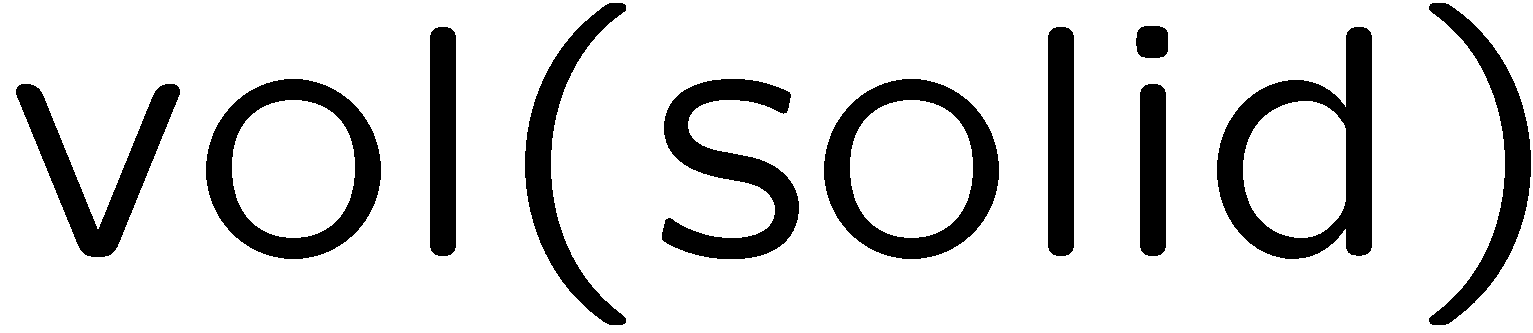 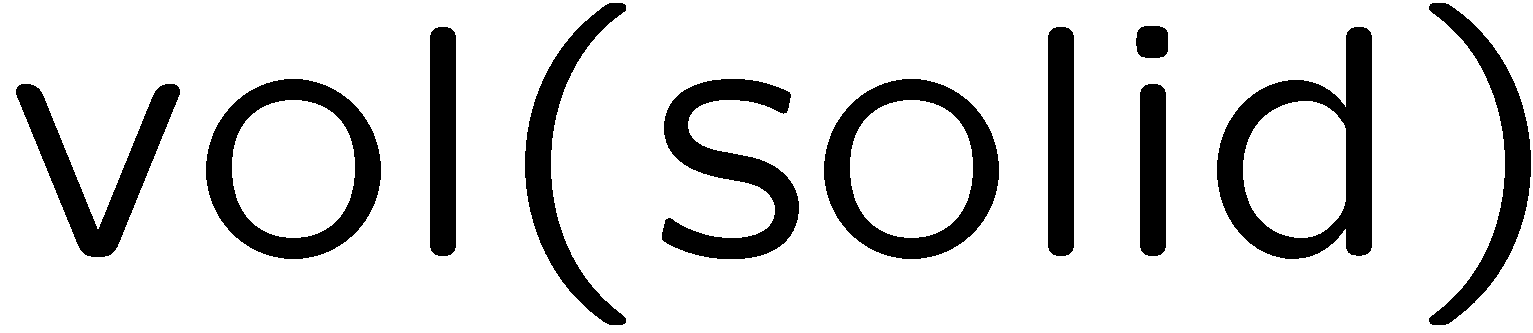 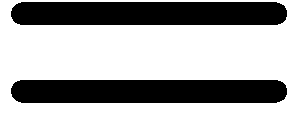 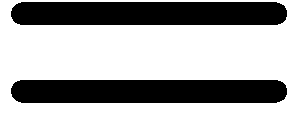 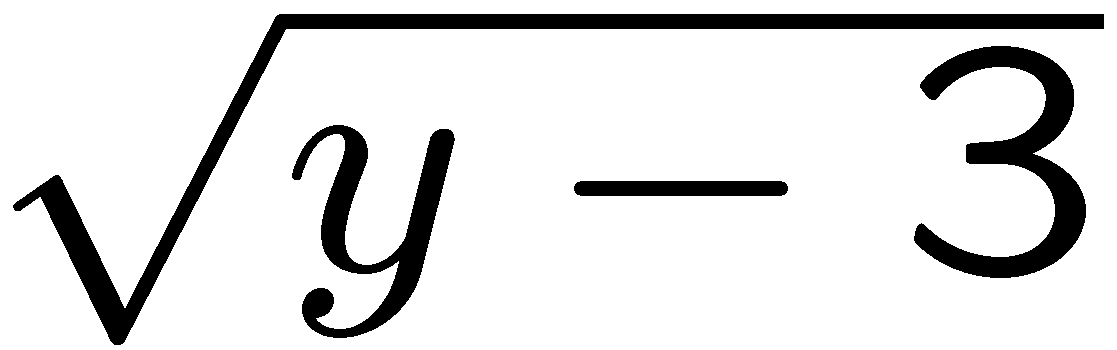 27
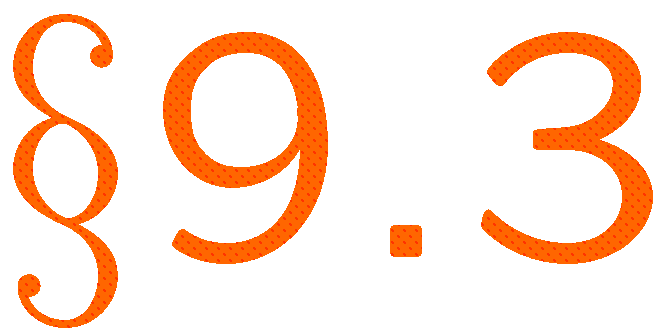 STOP
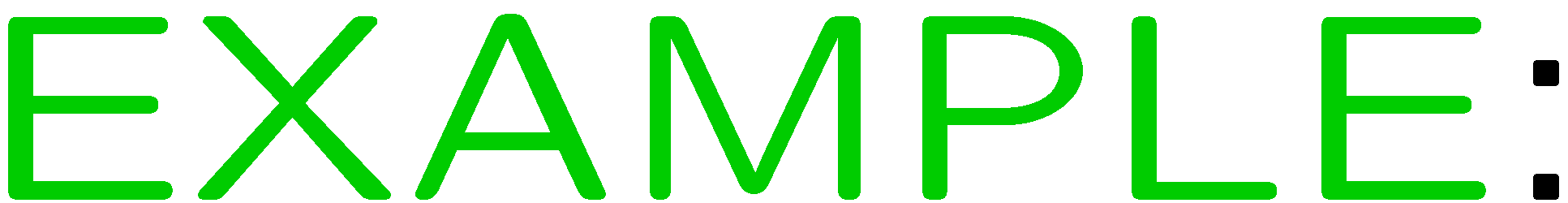 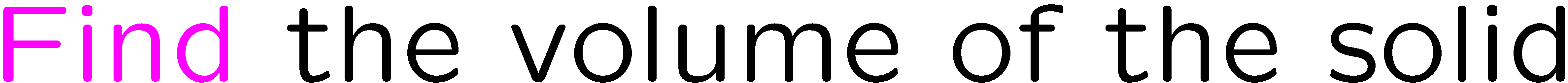 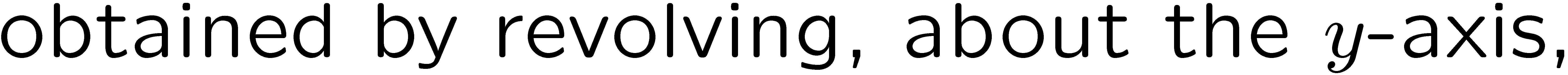 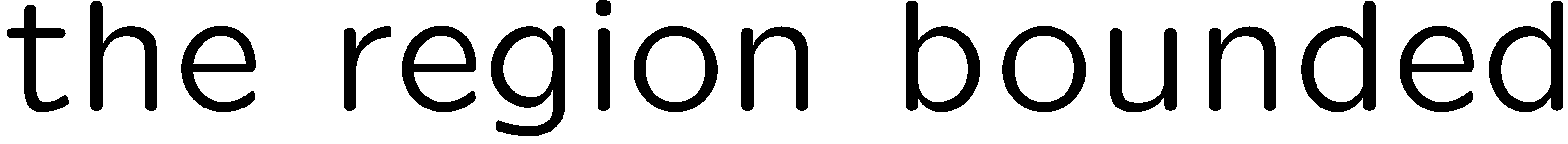 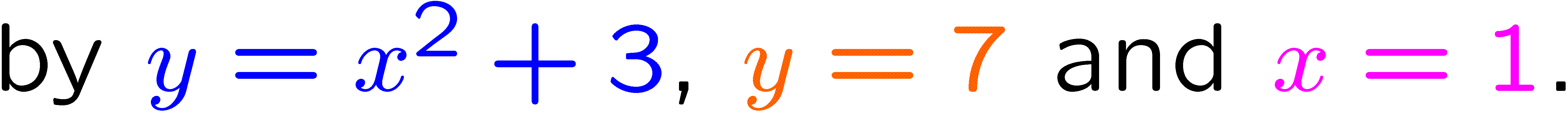 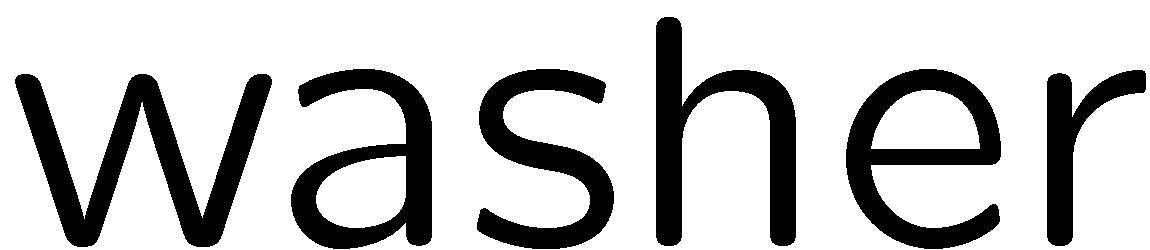 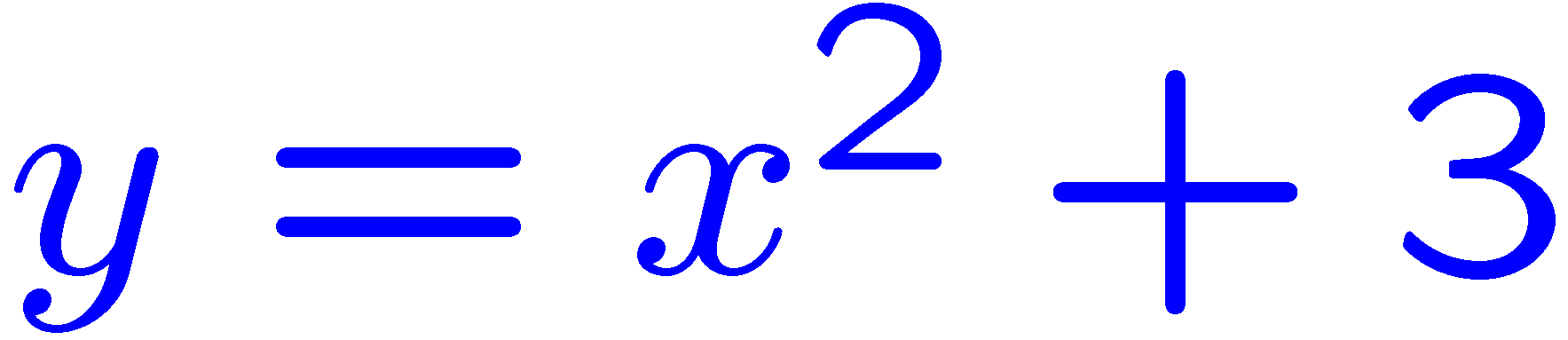 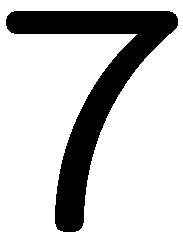 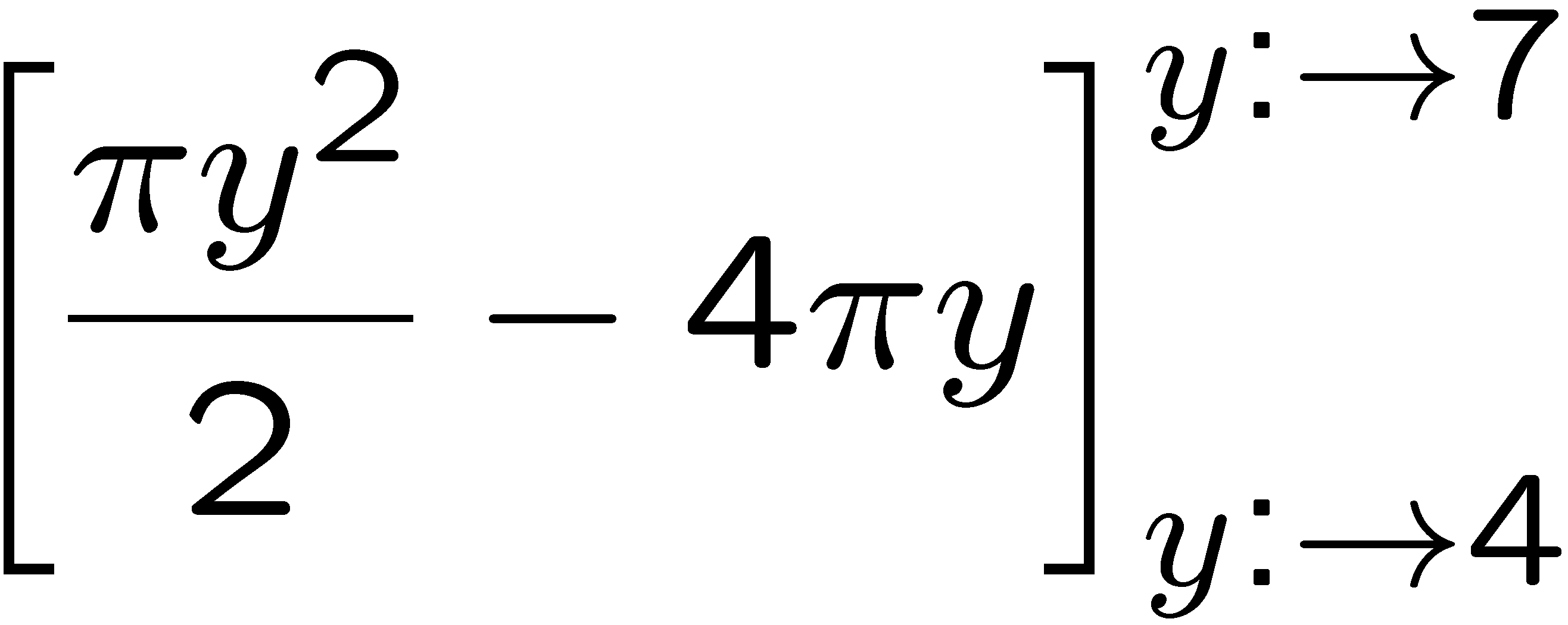 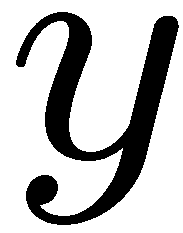 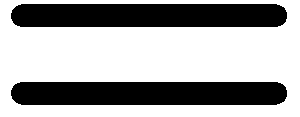 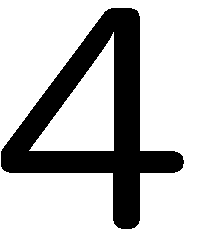 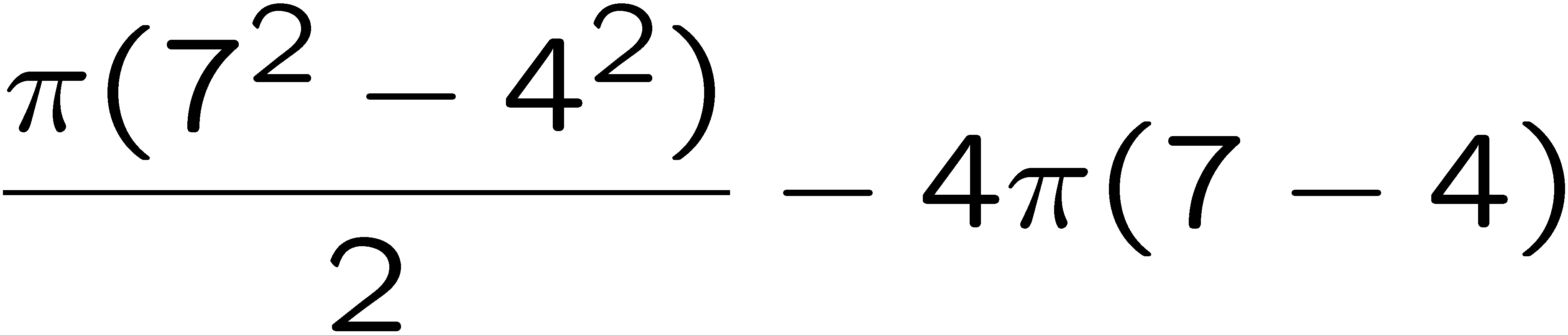 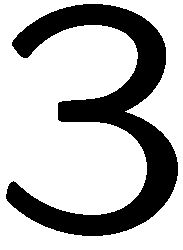 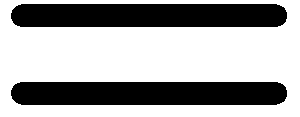 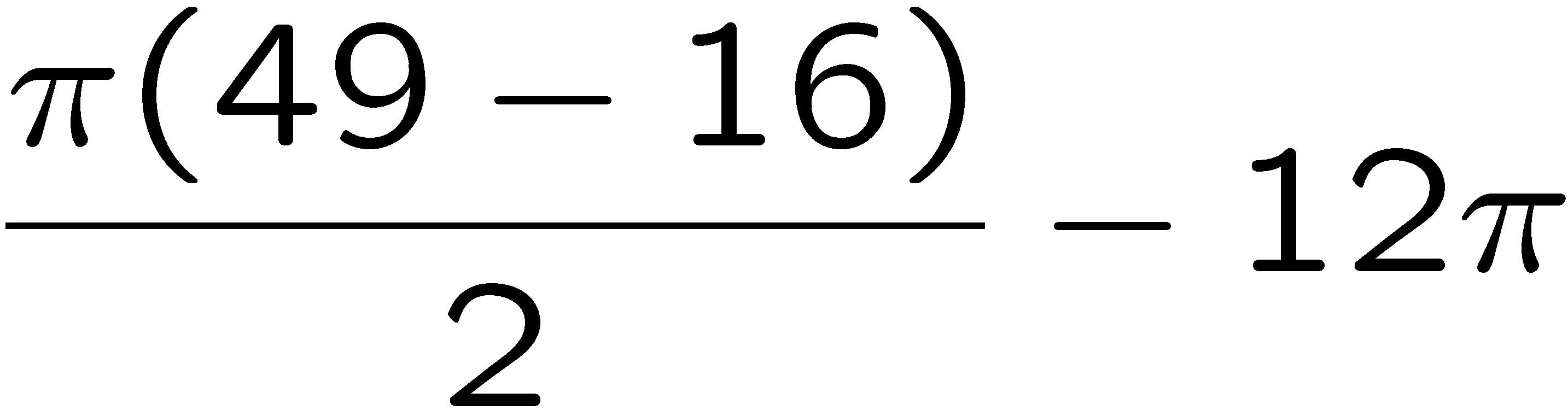 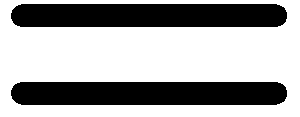 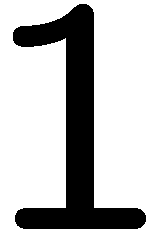 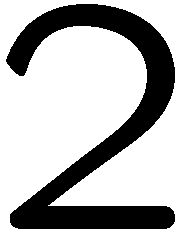 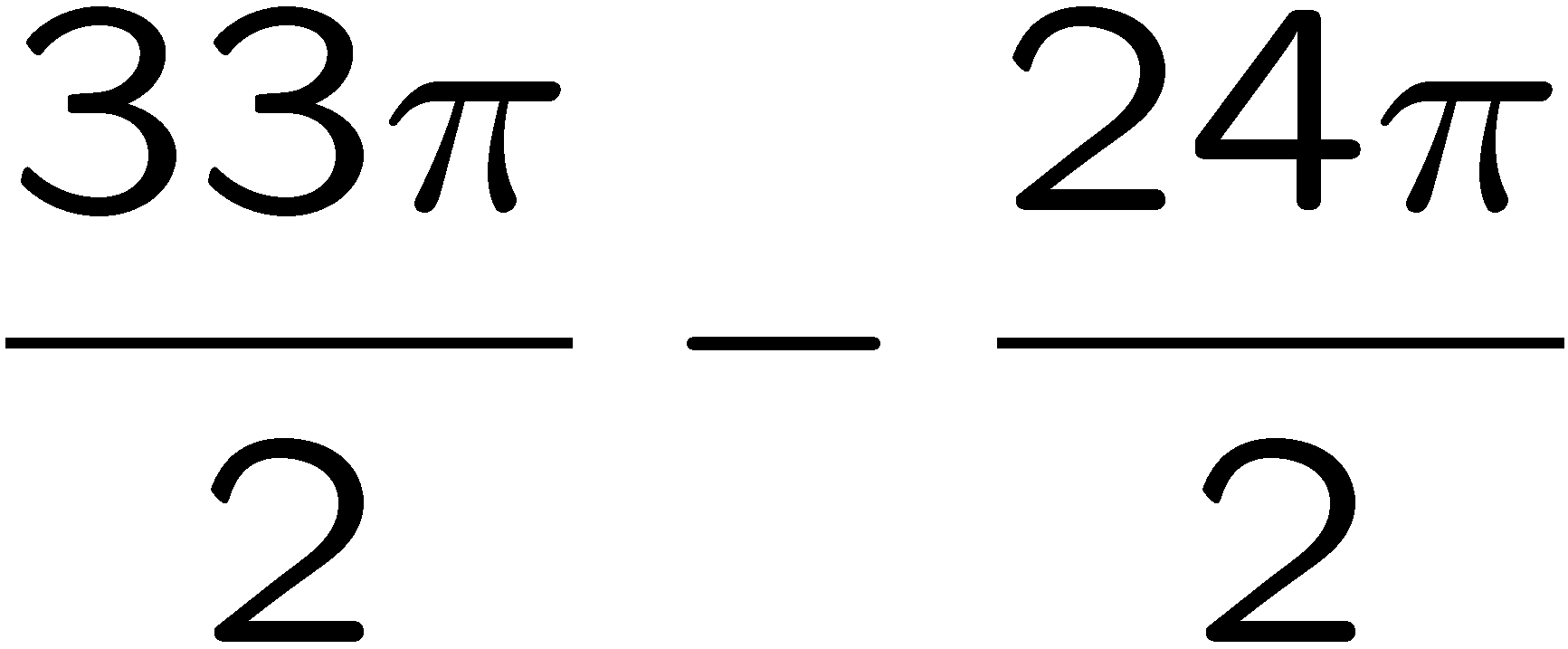 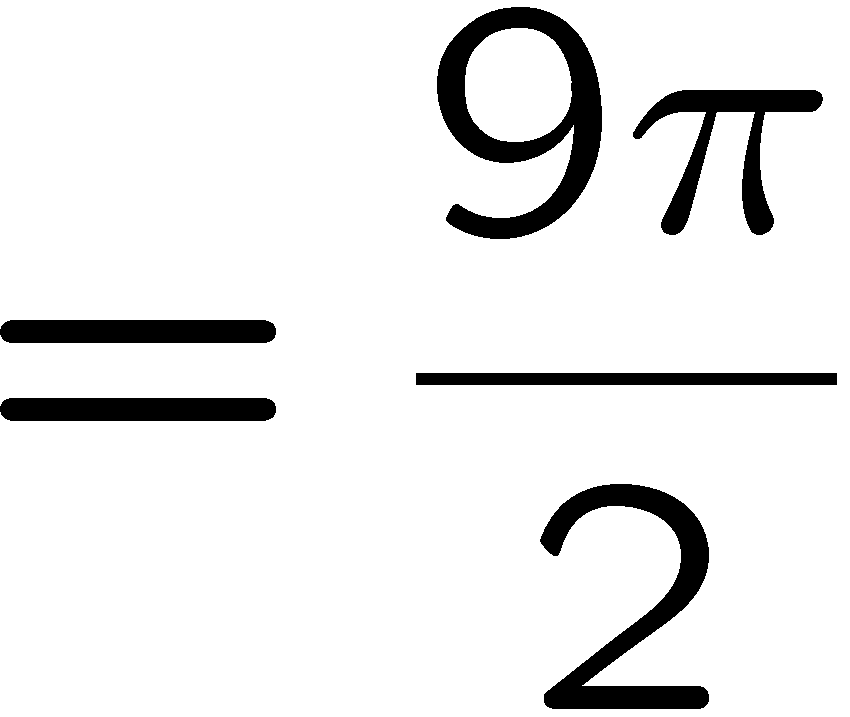 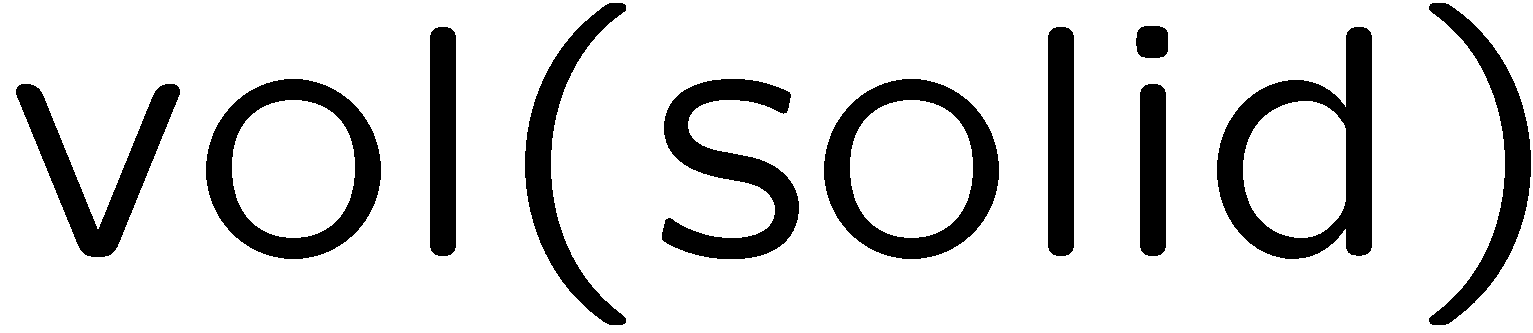 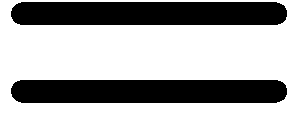 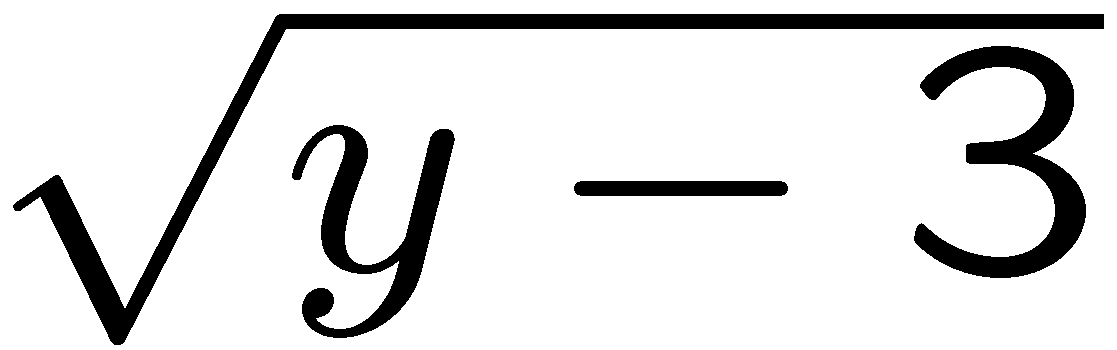 28
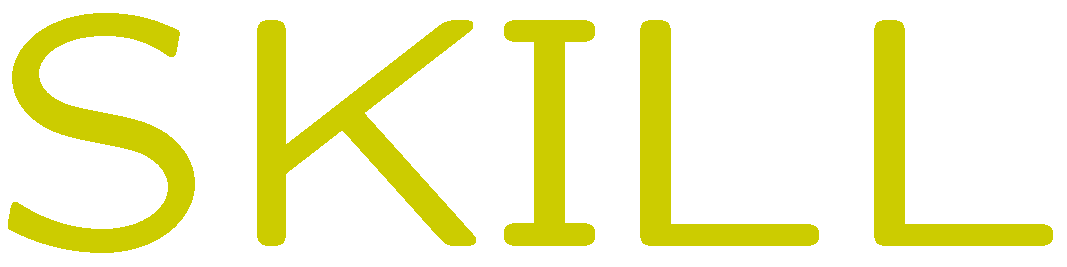 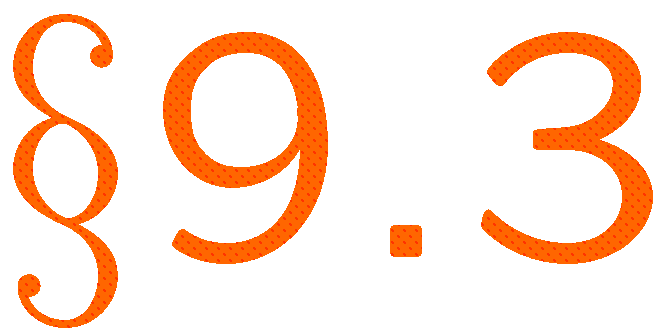 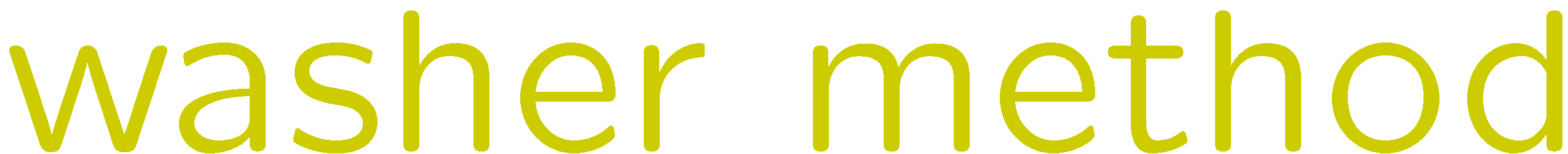